ГОРОДСКОЙ ОКРУГ ЛОТОШИНО22 февраля 2022 года
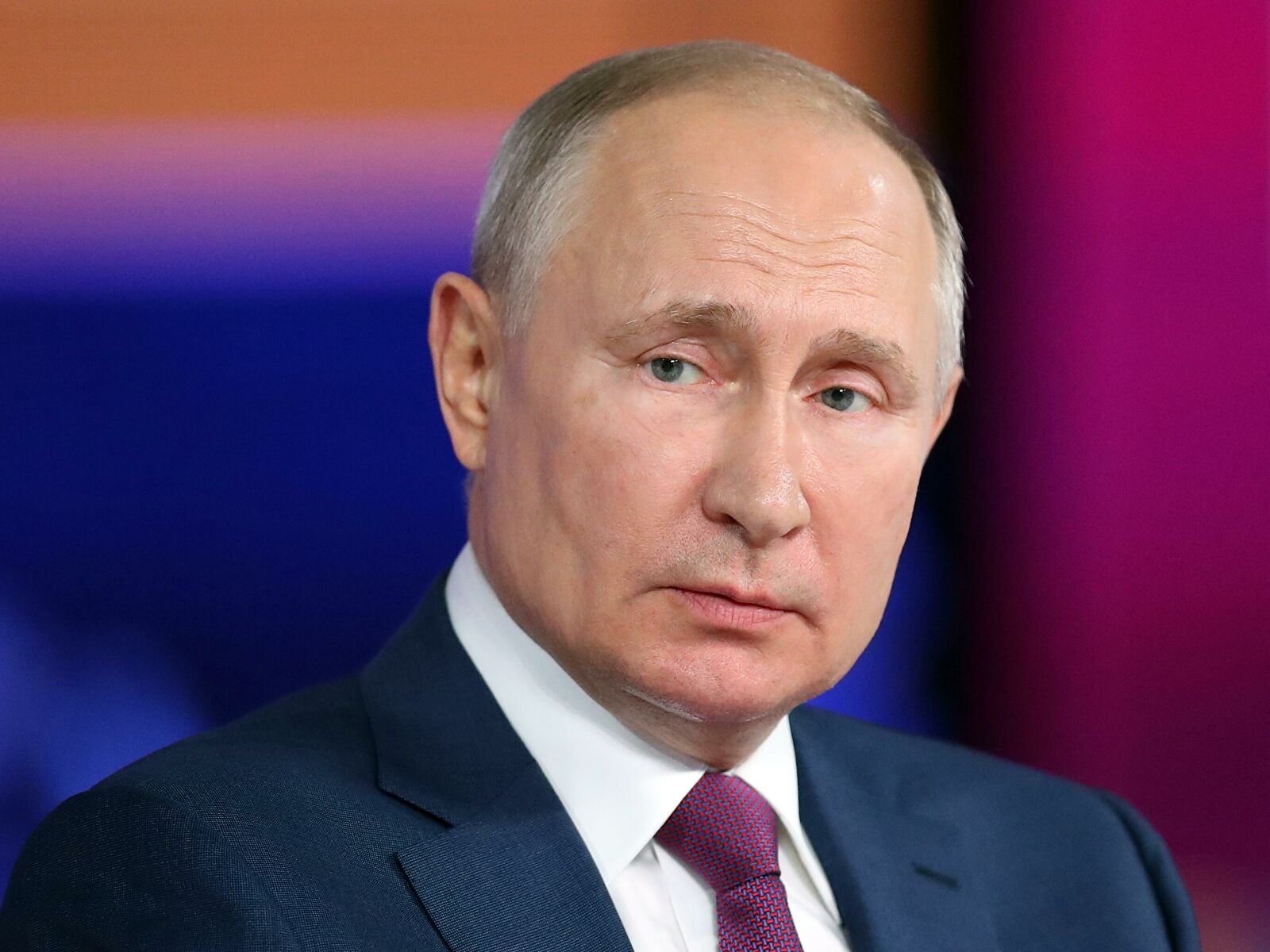 «Люди не просто ждут, а справедливо требуют зримых результатов и перемен» - В.В. Путин
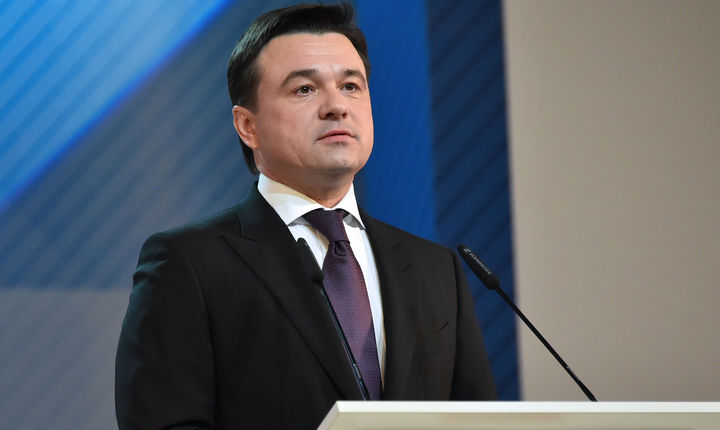 «В центре нашей политики, наших общих целей и планов именно человек, его запросы, его благополучие и качество жизни» - А.Ю. Воробьёв
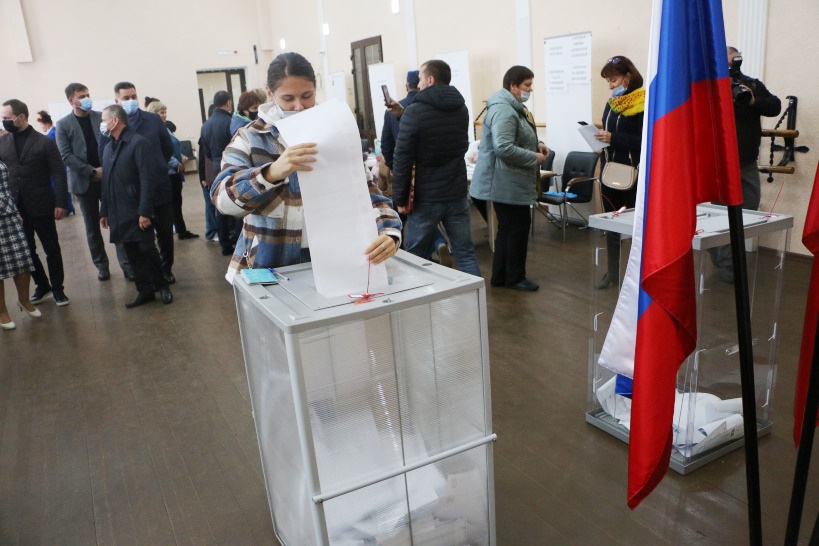 В течение трех дней – 17, 18, 19 сентября жители городского округа Лотошино принимали участие в выборах депутатов Государственной думы РФ, Московской областной думы и органов местного самоуправления. 

Лотошинцы традиционно продемонстрировали высокую гражданскую позицию и приняли активное участие в выборах. 

Явка превысила областной показатель (41,7%) и составила 64%. Всего участие в голосовании приняли более 7469 человек.
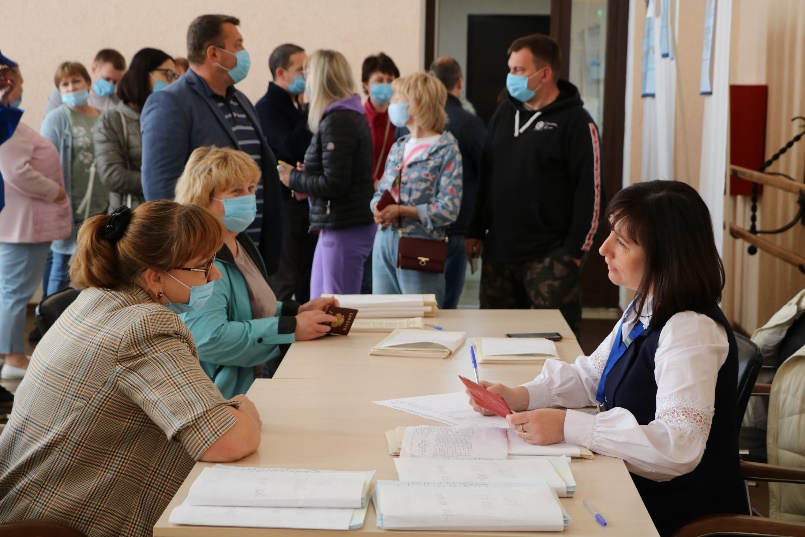 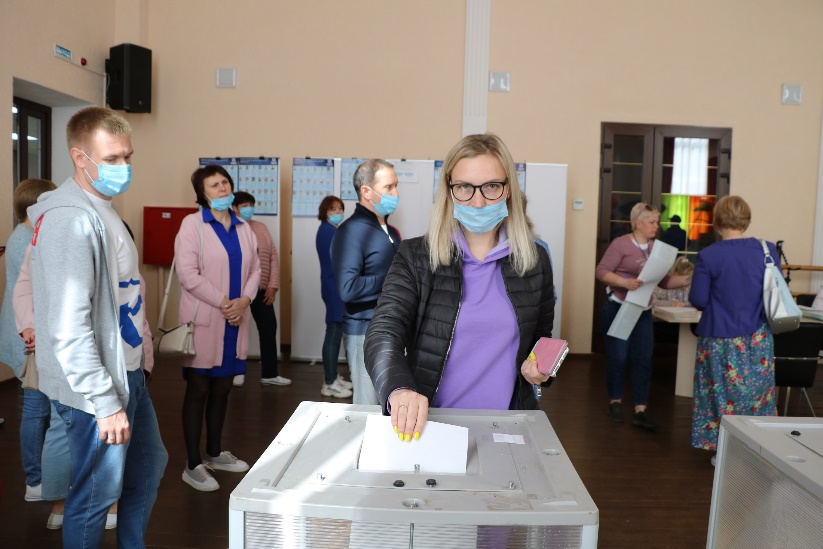 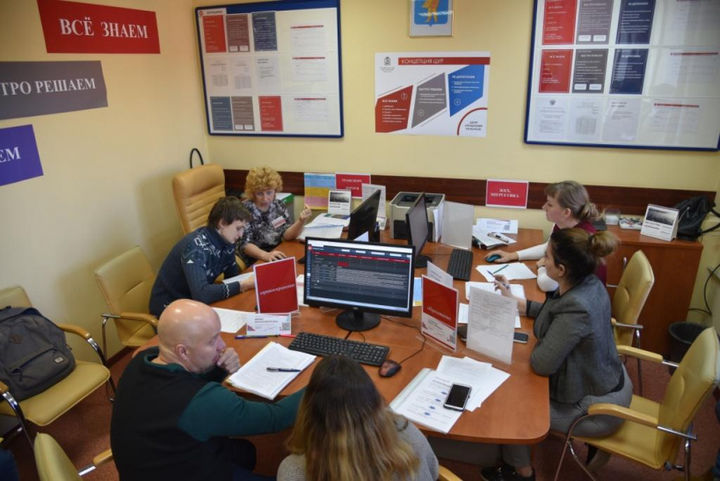 Среди проблемных моментов стоит отметить:
 
необходимость капитального ремонта (модернизации) котельных, 
установки станций по очистке воды, модернизации очистных сооружений в д. Новошино, 
замены инженерных сетей (теплоснабжения, водоснабжения), 
капитального ремонта многоквартирных домов,
приобретение новой современной коммунальной техники, 
благоустройства зоны отдыха для населения «Красный ручей», 
рекультивации полигона ТБО д. Ошенево
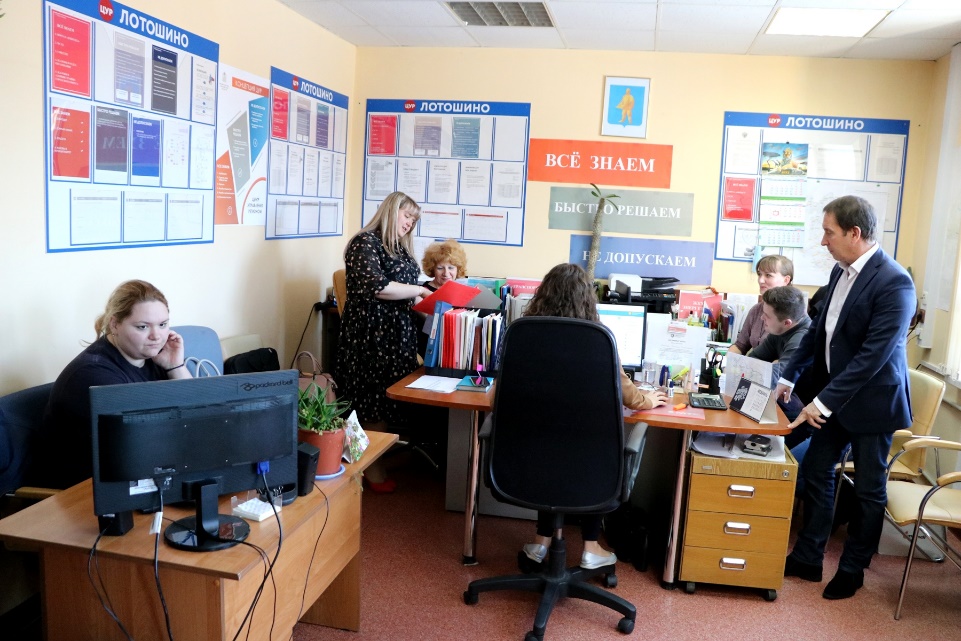 Всего в 2021 году систему «Инцидент» поступило 583 обращения. Отработано – 100%

Тематика ЖКХ – 197 
Тематика Благоустройства – 162
Дороги и транспорт – 151 
Экология и сельское хозяйство – 36
Общество -16
Образование – 8
Безопасность – 6
Строительство – 6
Медицина - 3
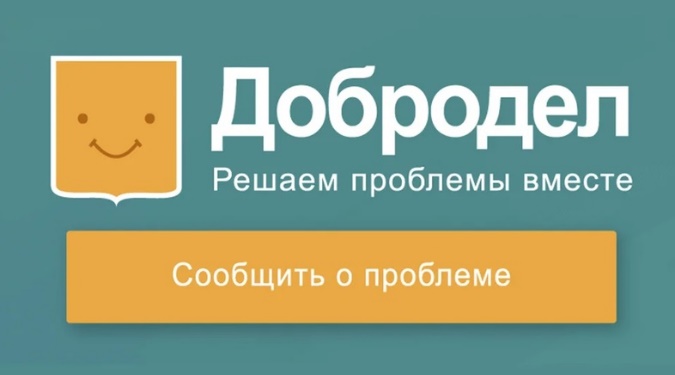 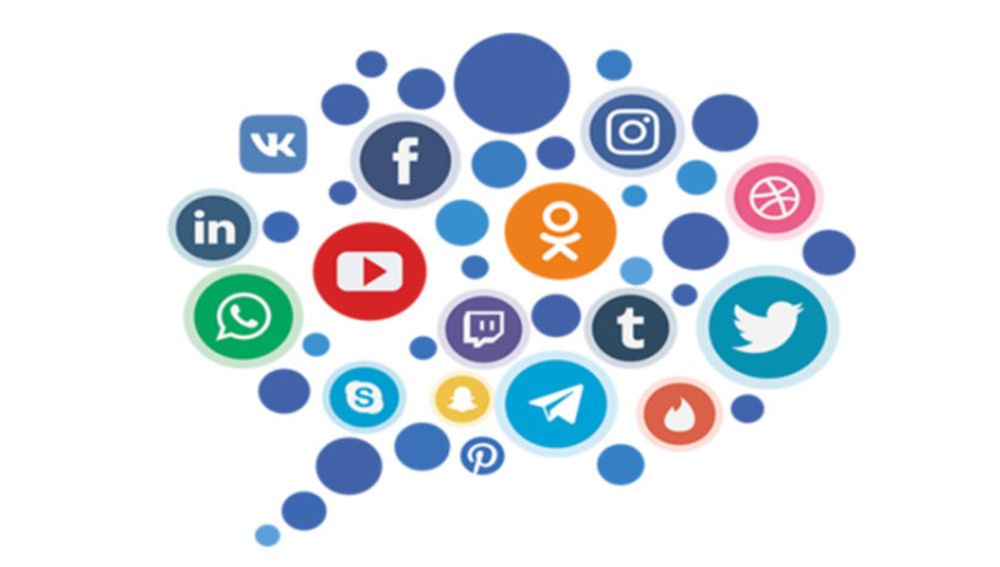 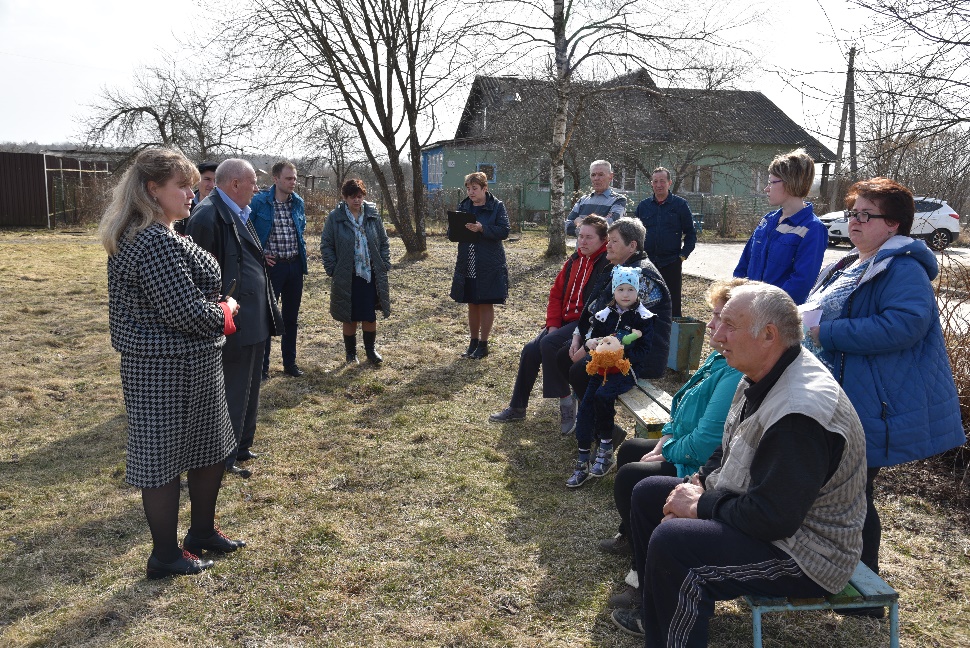 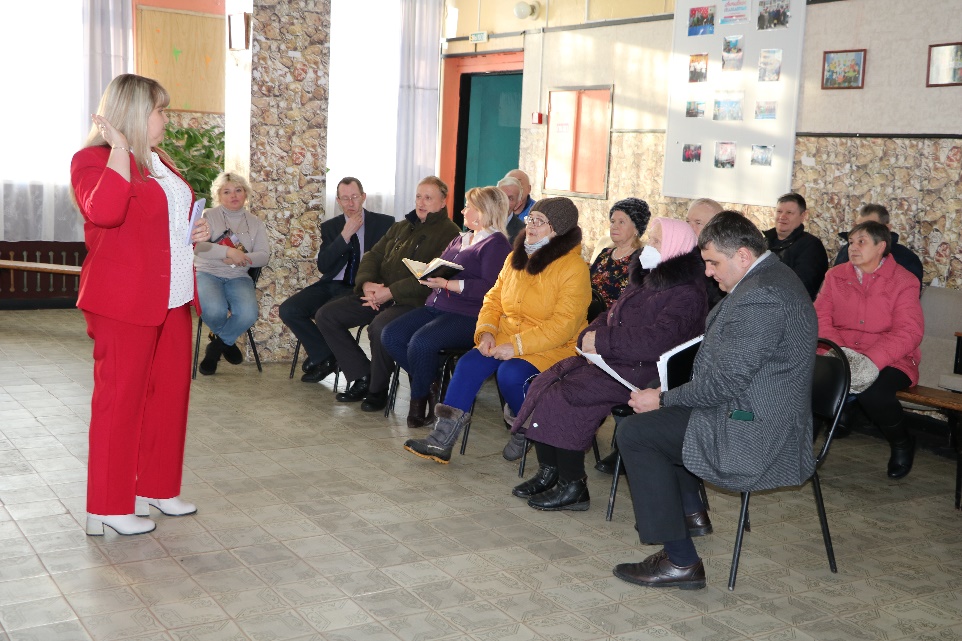 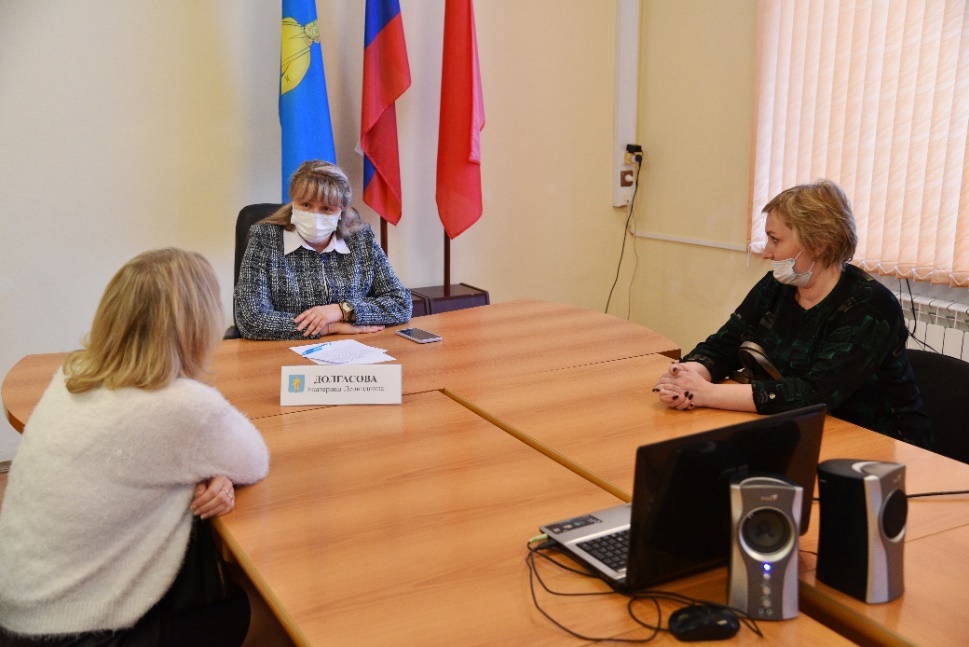 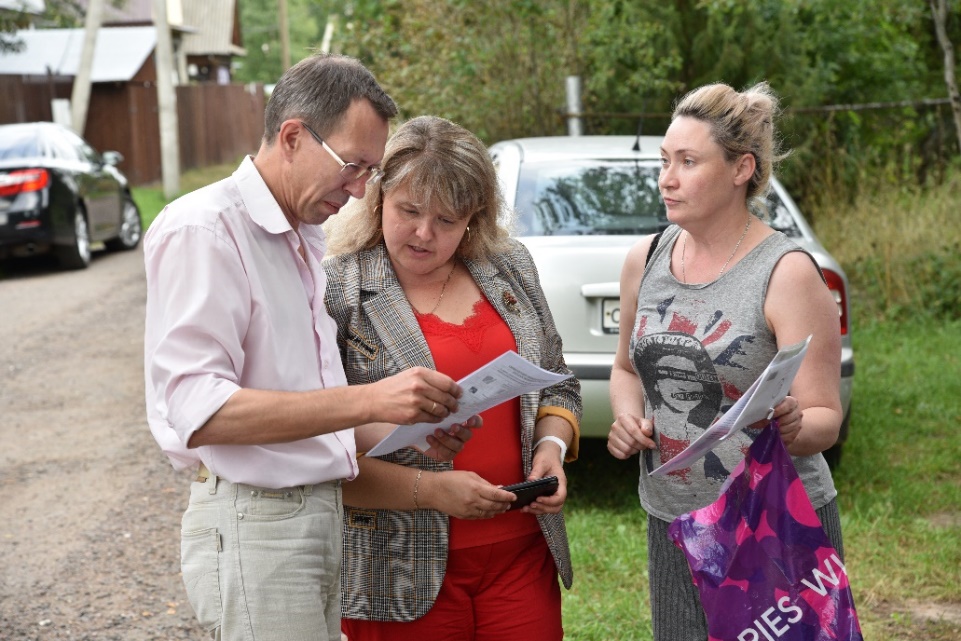 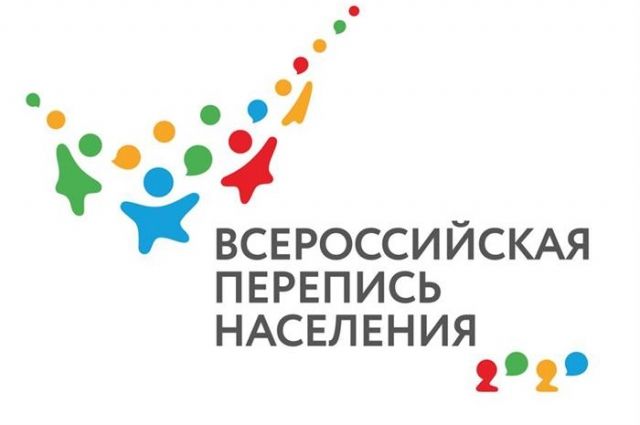 Было  16 089 человек
По итогам Всероссийской переписи населения: численность проживающих на территории городского округа Лотошино уточнена и составила 

27 480 человек
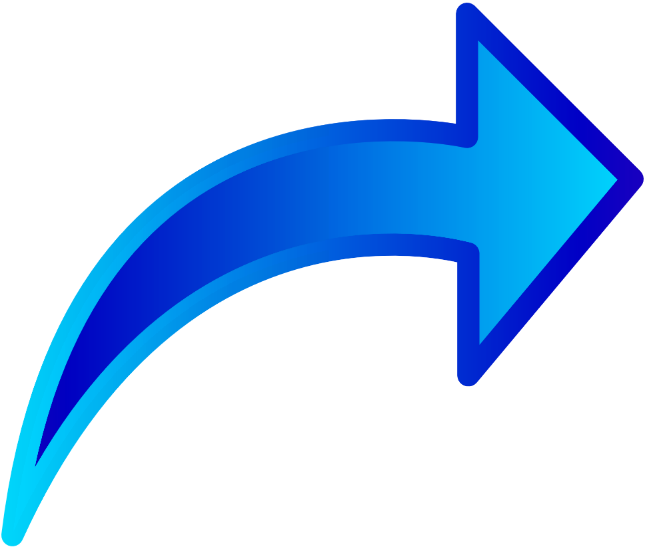 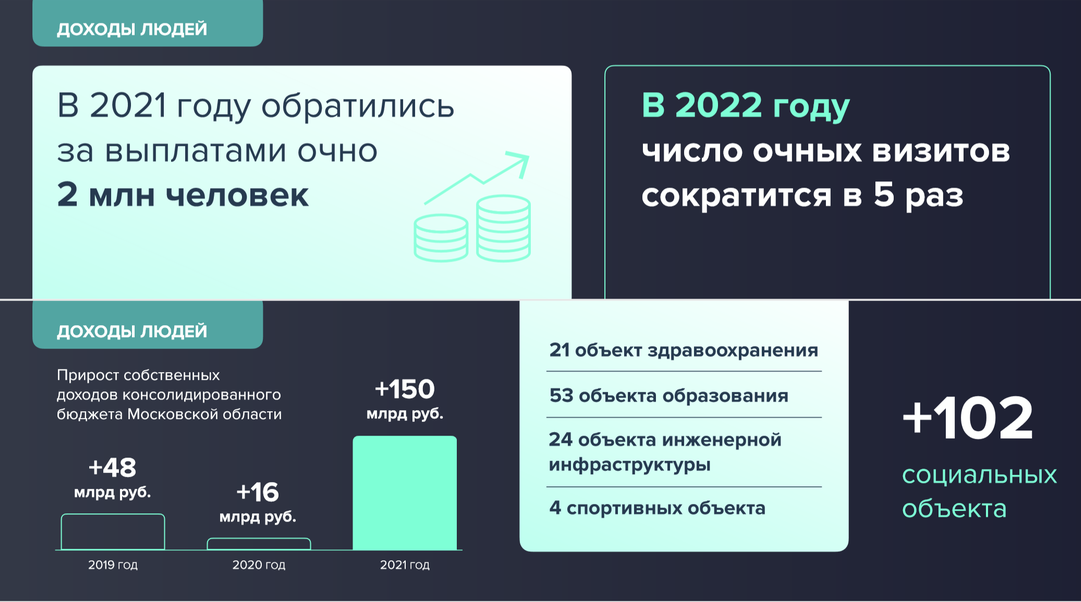 МЕРАМИ СОЦИАЛЬНОЙ ПОДДЕРЖКИ В ГОРОДСКОМ ОКРУГЕ ЛОТОШИНО ОХВАЧЕНЫ 10 630 ЧЕЛОВЕК
В 2022 ГОДУ ДО 17 ТЫСЯЧ РУБЛЕЙ УВЕЛИЧИВАЕТСЯ ПЕНСИЯ:
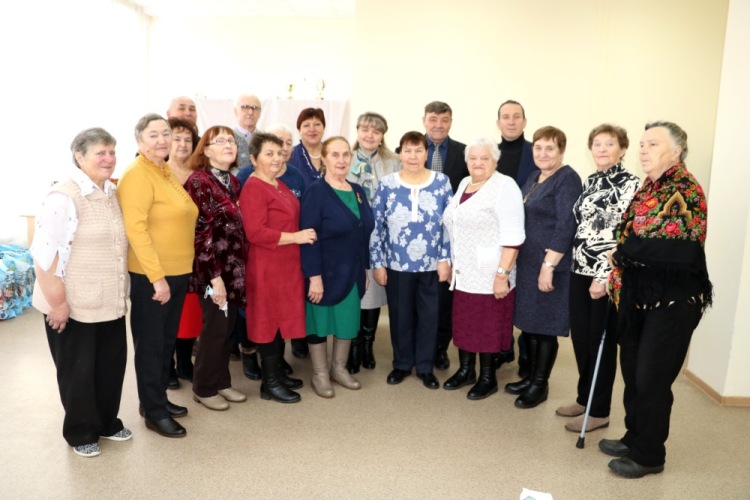 ОДИНОКИМ БЕЗРАБОТНЫХ ГРАЖДАН
СТАРШЕ 65 ЛЕТ
ПРОЖИВАЮЩИМ В ПОДМОСКОВЬЕ БОЛЕЕ 10 ЛЕТ
НЕ ИМЕЮЩИМ ДОПОЛНИТЕЛЬНОГО ДОХОДА
ВОПРОСЫ ПОДДЕРЖКИ МНОГОДЕТНЫХ И НЕПОЛНЫХ СЕМЕЙ, СЕМЕЙ С ДЕТЬМИ-ИНВАЛИДАМИ НАХОДЯТСЯ В ЦЕНТРЕ ВНИМАНИЯ  СЕМЕЙНОЙ ПОЛИТИКИ
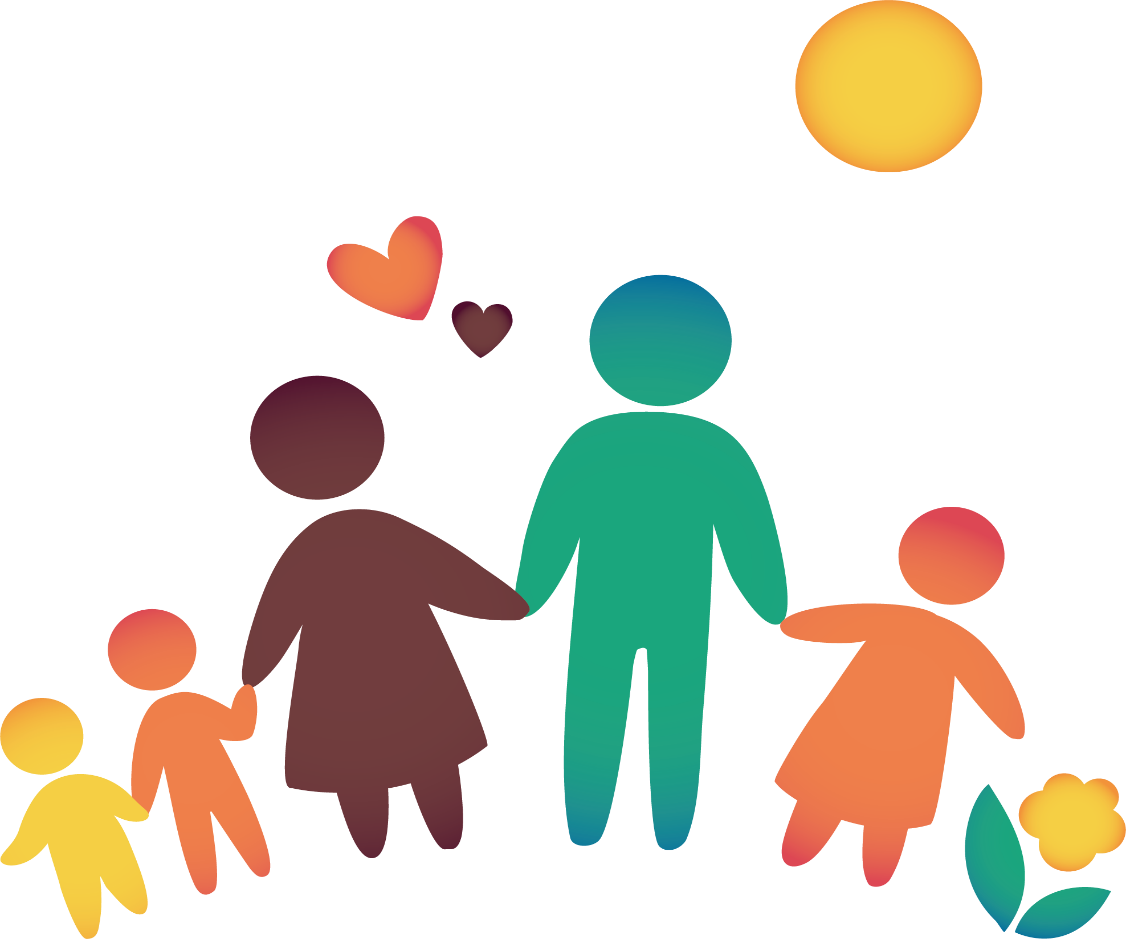 В ПОДМОСКОВЬЕ ДЕЙСТВУЕТ 20 ЛЬГОТ
НА ПОДДЕРЖКУ ЛЬГОТНЫХ КАТЕГОРИЙ ГРАЖДАН  И РЕГИОНАЛЬНОГО БЮДЖЕТА БУДЕТ НАПРАВЛЕНО 35 МИЛЛИАРДОВ РУБЛЕЙ
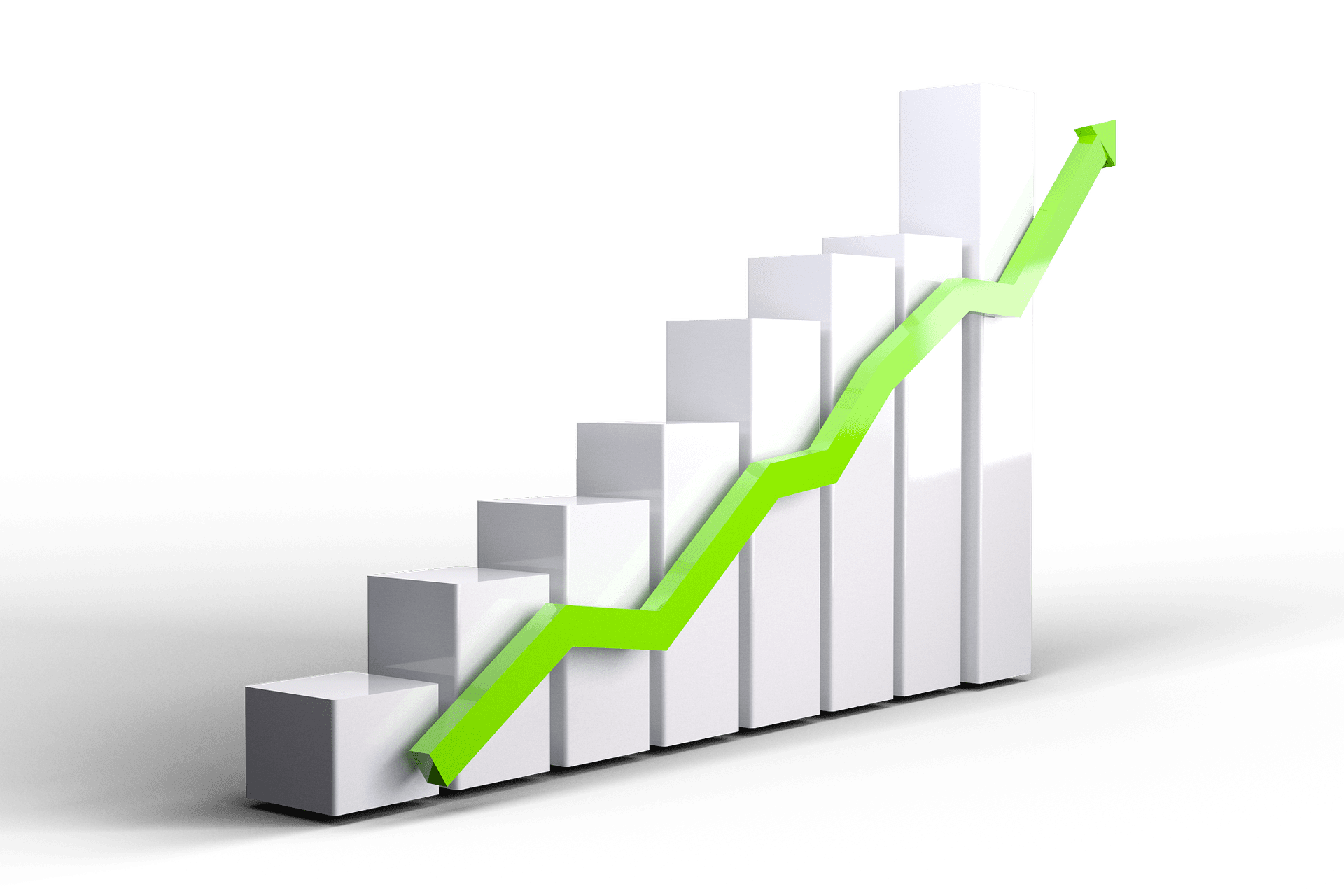 ОБЪЁМ ИНВЕСТИЦИЙ ЗА СЧЕТ ВСЕХ ИСТОЧНИКОВ ФИНАНСИРОВАНИЯ
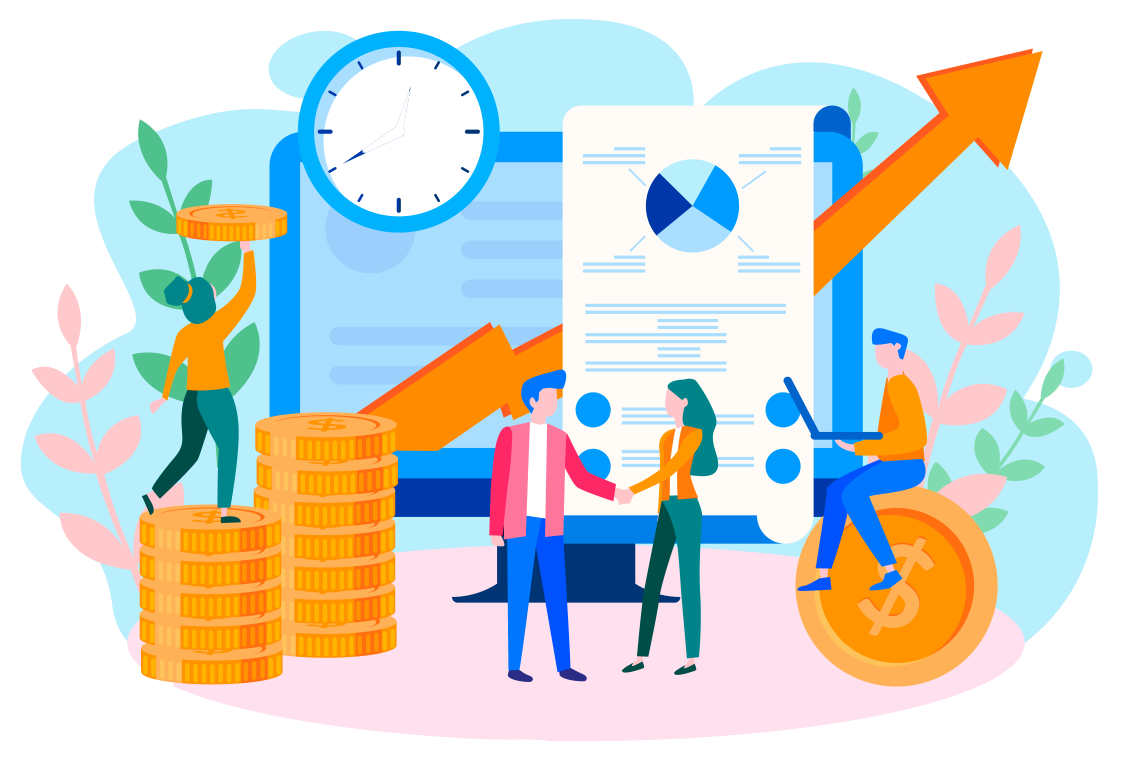 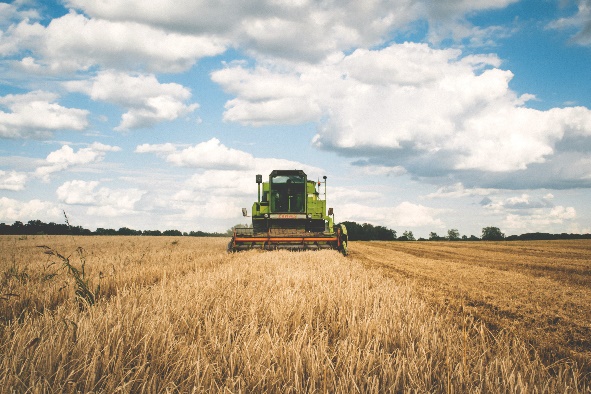 Площадь сельскохозяйственных угодий более 40 тысяч гектаров
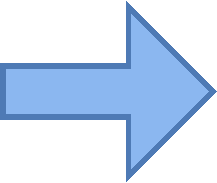 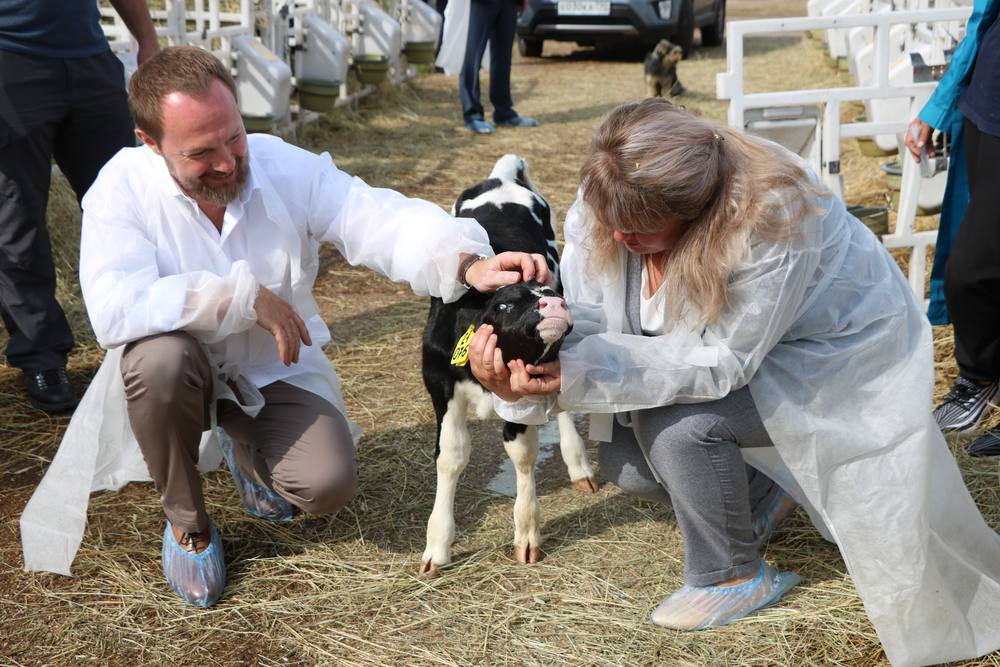 Поголовье крупного рогатого скота в среднем 7000 голов
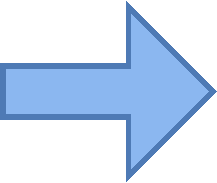 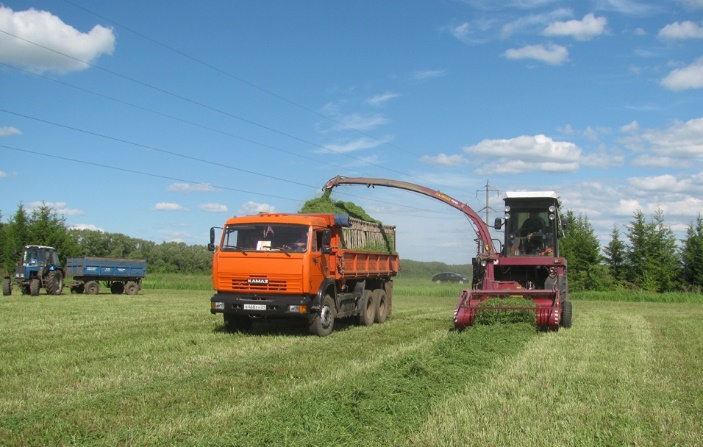 Численность работников около 
430 человек
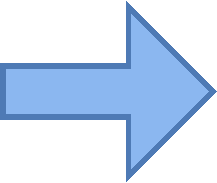 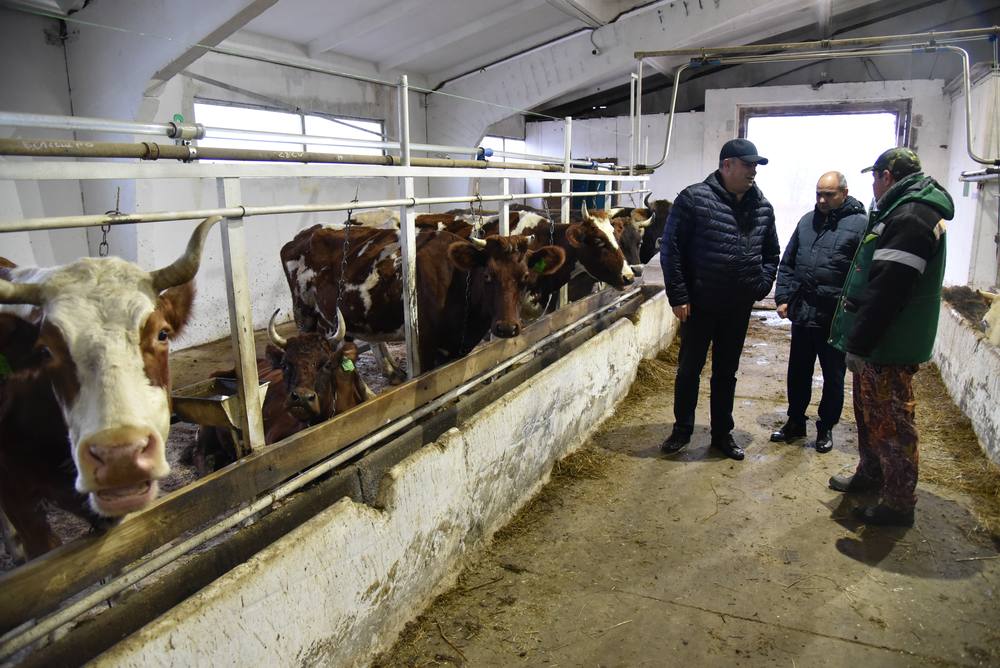 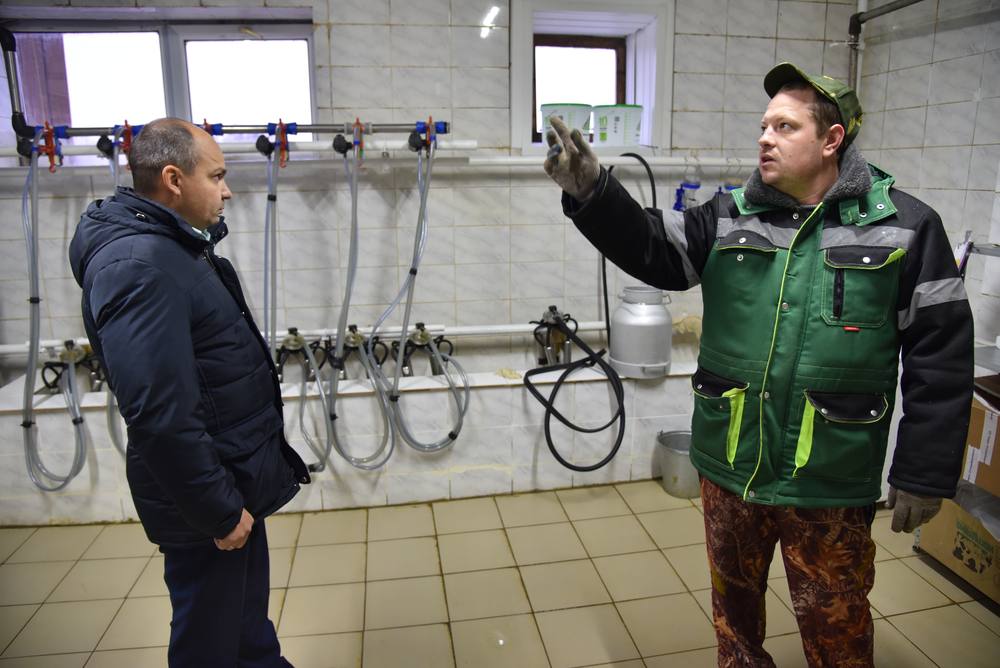 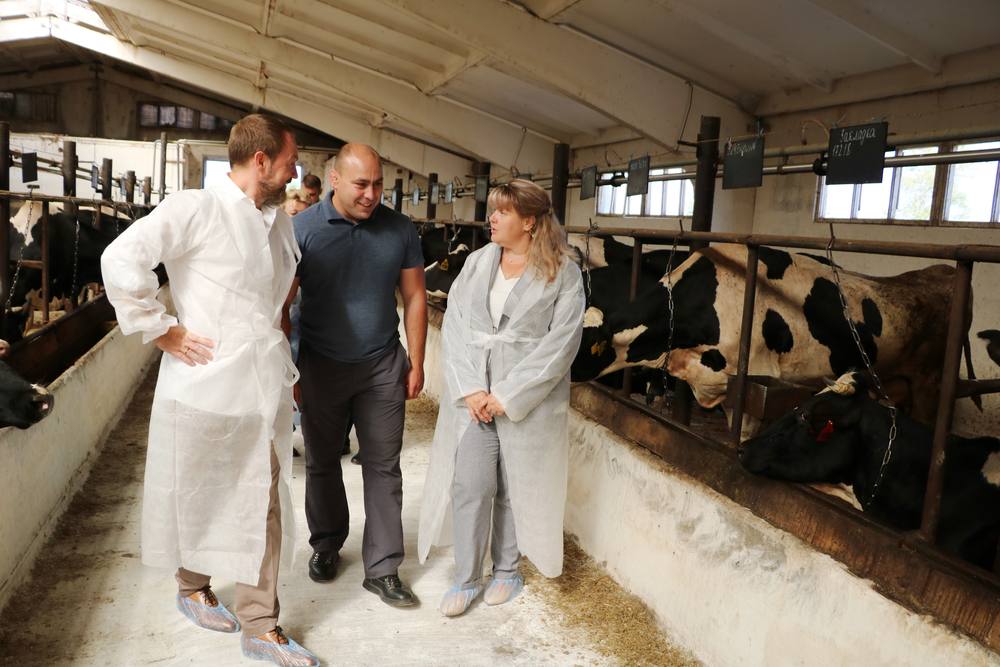 ПРОВЕДЕНА РЕКОНСТРУКЦИЯ ФЕРМЫ В Д. СТЕПАНЬКОВО
РАБОТА ПО ВОЗРОЖДЕНИЮ РЫБОКОМБИНАТА ПРЕДПРИЯТИЕМ «ЛОТОФИШ»
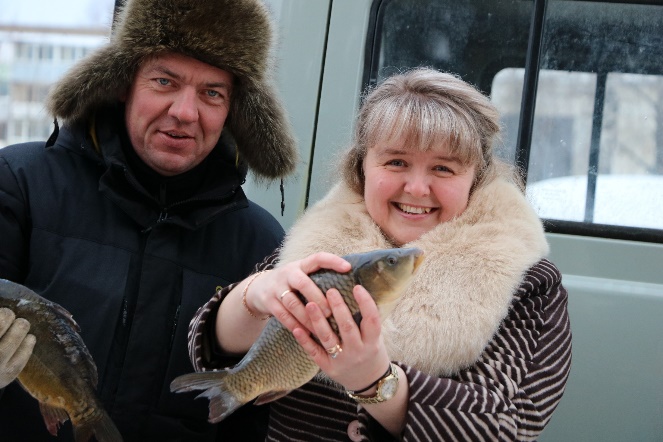 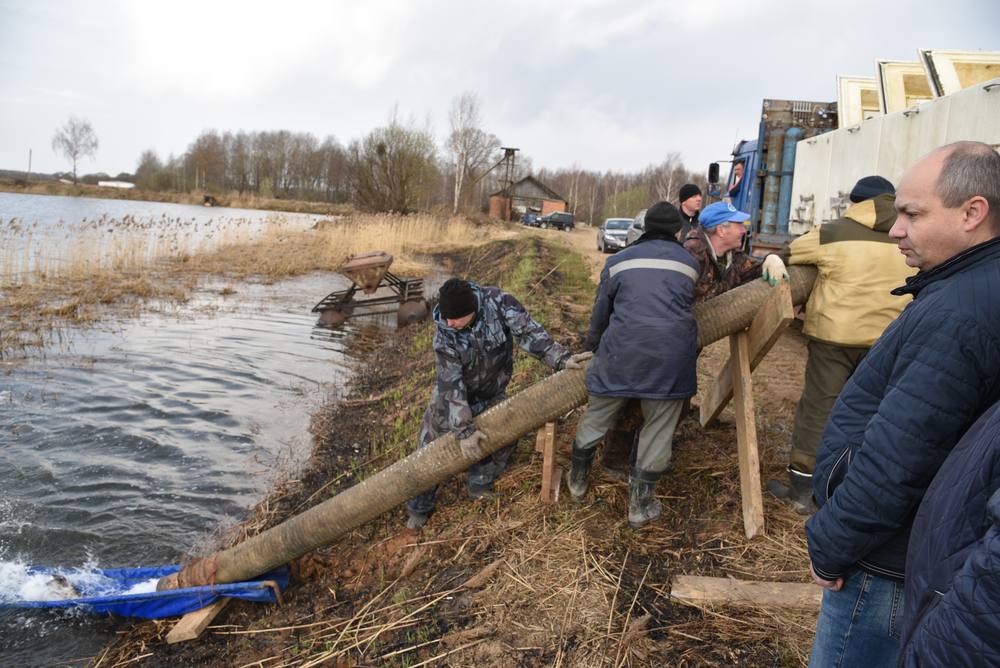 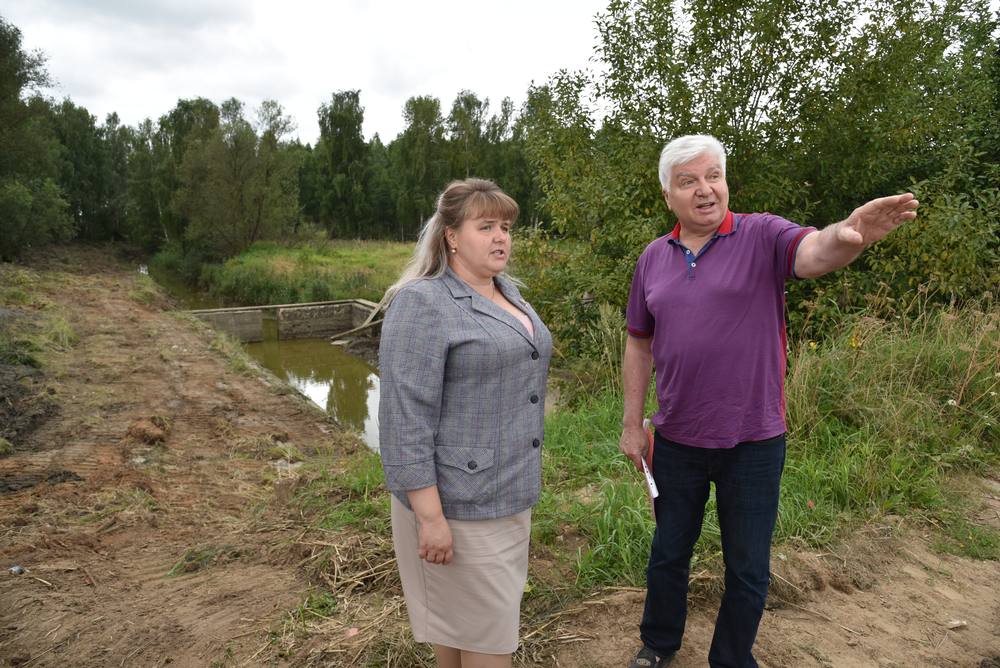 Планируемый объем инвестиций 
до 2024 г. 3 млрд. руб.
СТРОИТЕЛЬСТВО ЗЕРНОПЕРЕРАБАТЫВАЮЩЕГО КОМПЛЕКСА В ДЕРЕВНЕ ВВЕДЕНСКОЕ
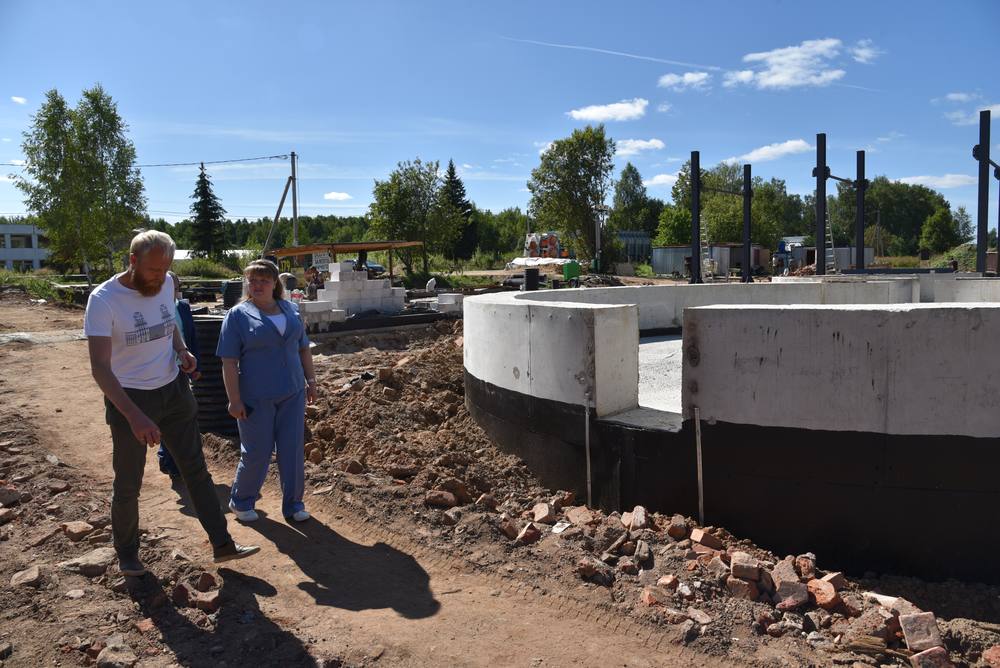 Планируемый объем инвестиций 
до 2023 г. 70 млн. руб.
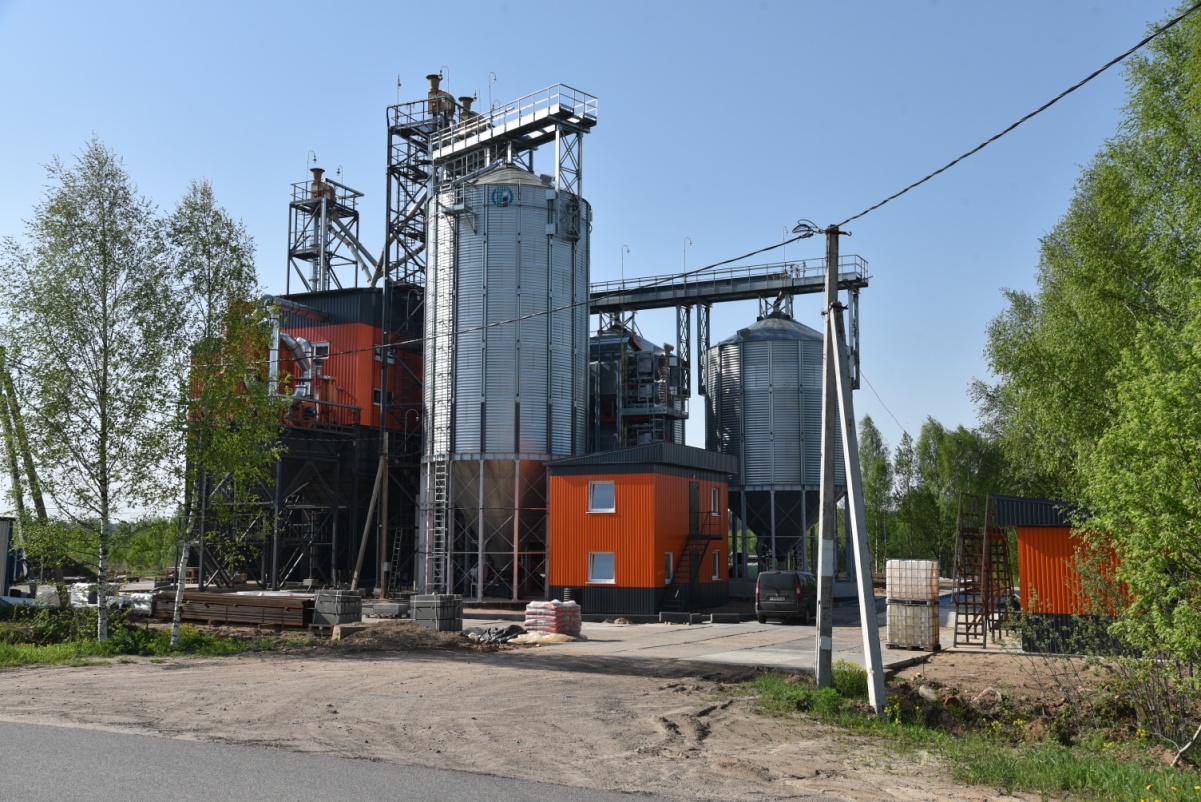 В ДЕКАБРЕ 2021 ГОДА ОТКРЫТ МНОГОФУНКЦИОНАЛЬНЫЙ ТОРГОВО-ОФИСНЫЙ ЦЕНТР В ПОС. ЛОТОШИНО
Объём вложенных инвестиций 70 млн. руб.
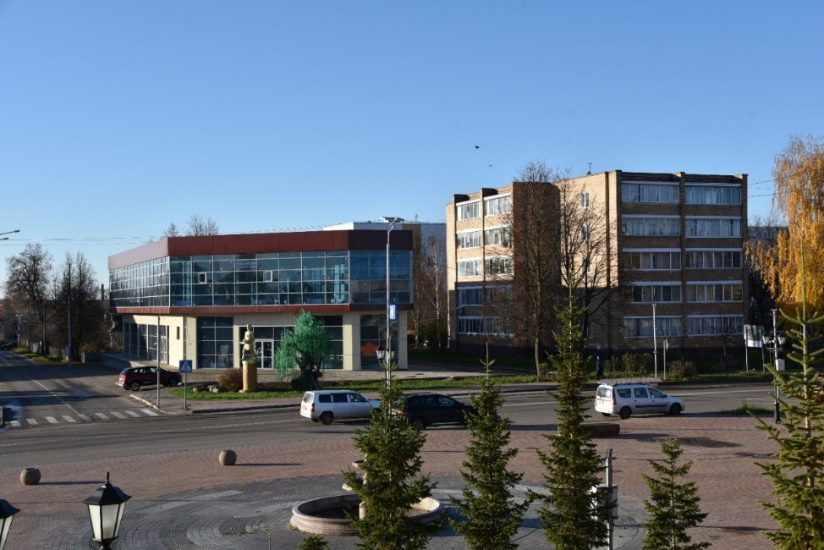 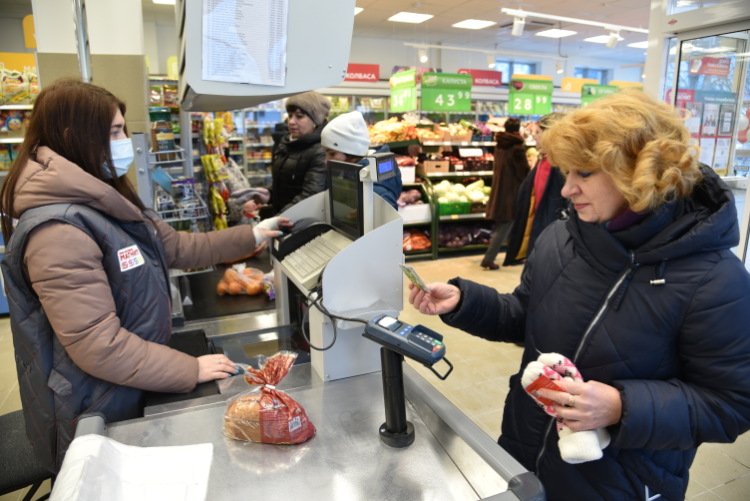 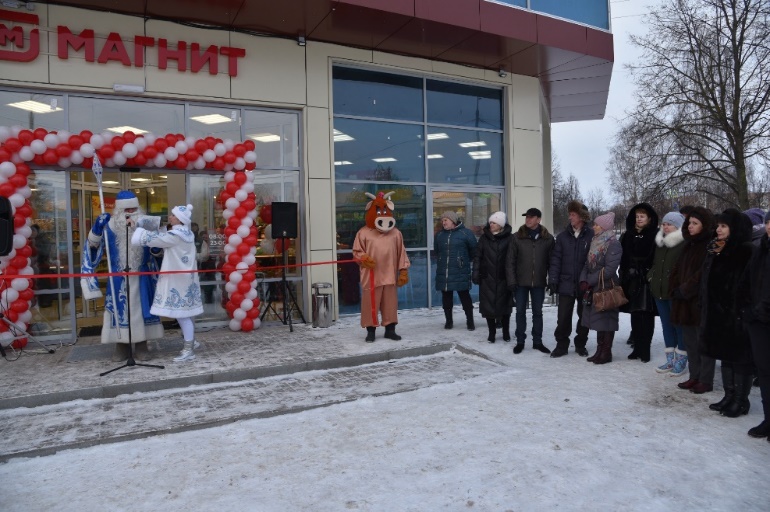 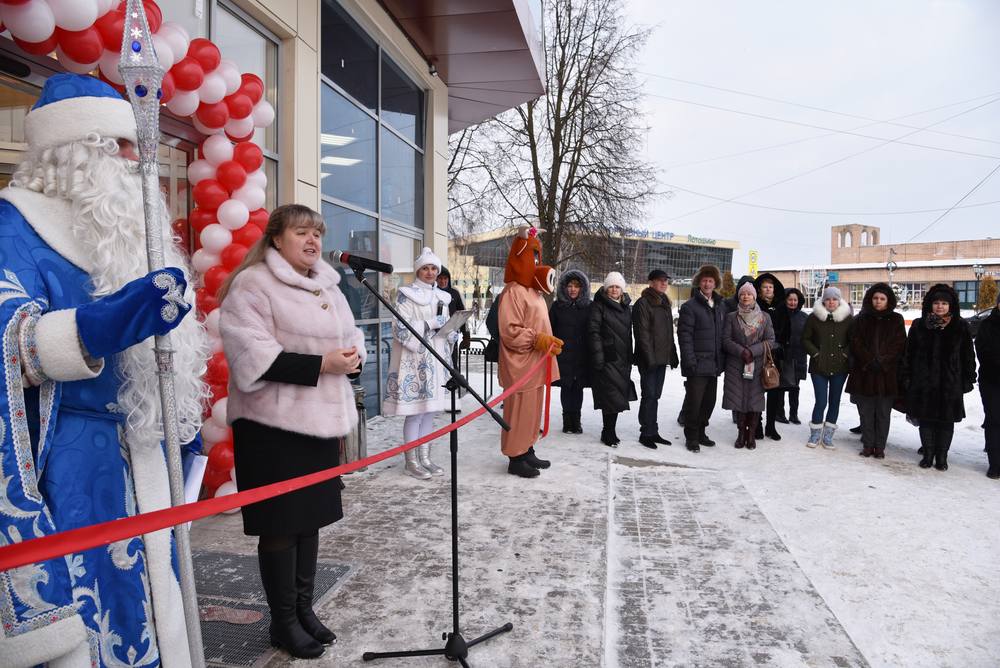 + 25 рабочих мест
РЕАЛИЗОВАНА ПЕРВАЯ СТАДИЯ РАЗВИТИЯ ТЕПЛИЧНОГО КОМПЛЕКСА ДЛЯ ВЫРАЩИВАНИЯ ЦВЕТОЧНОЙ ПРОДУКЦИИ
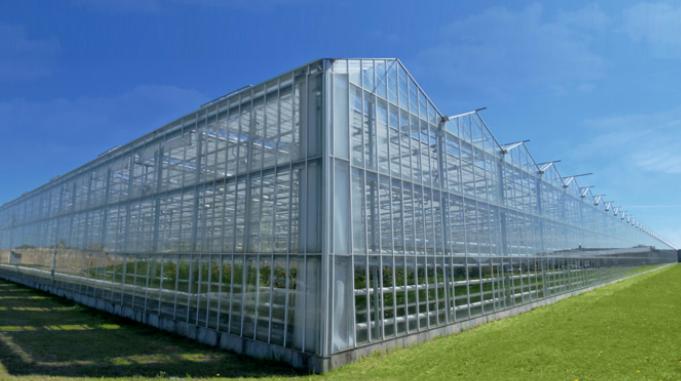 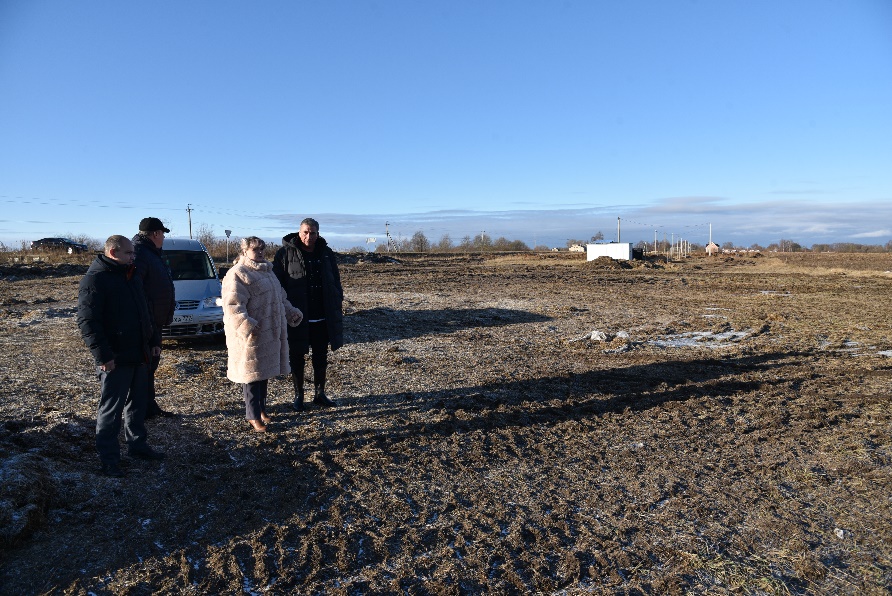 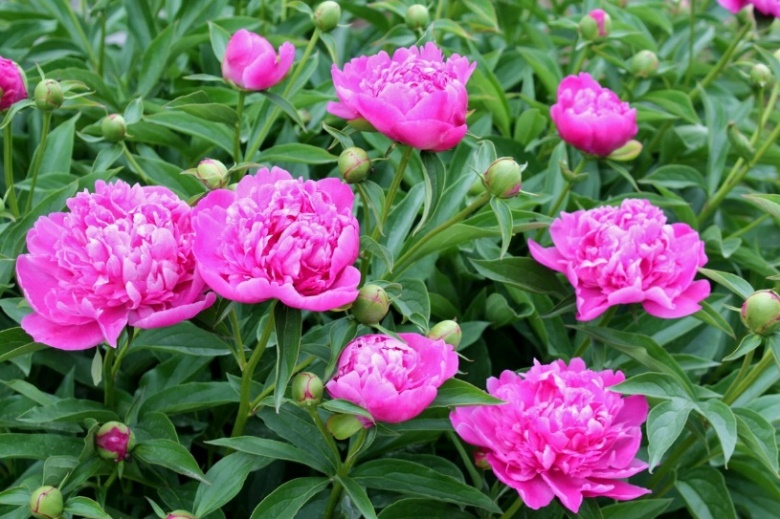 ОБЩАЯ ПЛОЩАДЬ – 30 ГА
1 ЭТАП – 8 ГА
ЧИСЛЕННОСТЬ СОТРУДНИКОВ – 25 ЧЕЛОВЕК
ИНВЕСТИЦИИ – 50 МЛН. РУБЛЕЙ
30 ТЫС. САЖЕНЦЕВ ПИОНОВ, ГЕОРГИНОВ И ПОДСОЛНУХОВ УЖЕ ВЫСАЖЕНЫ
ОСУЩЕСТВЛЯЕТСЯ ДОПОЛНИТЕЛЬНАЯ ПОДЕРЖКА РАЗВИТИЯ БИЗНЕСА
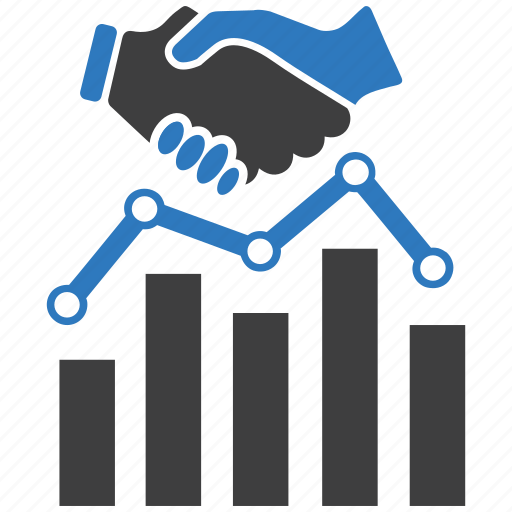 ПРЕДПРИНИМАТЕЛИ ПОЛУЧАЮТ НАЛОГОВЫЕ И ИНЫЕ ЛЬГОТЫ
ИНВЕСТОРЫ МОГУТ СТРОИТЬ ПРЕДПРИЯТИЯ НА ТЕРРИТОРИИ ОКРУГА НА ОСОБЫХ УСЛОВИЯХ
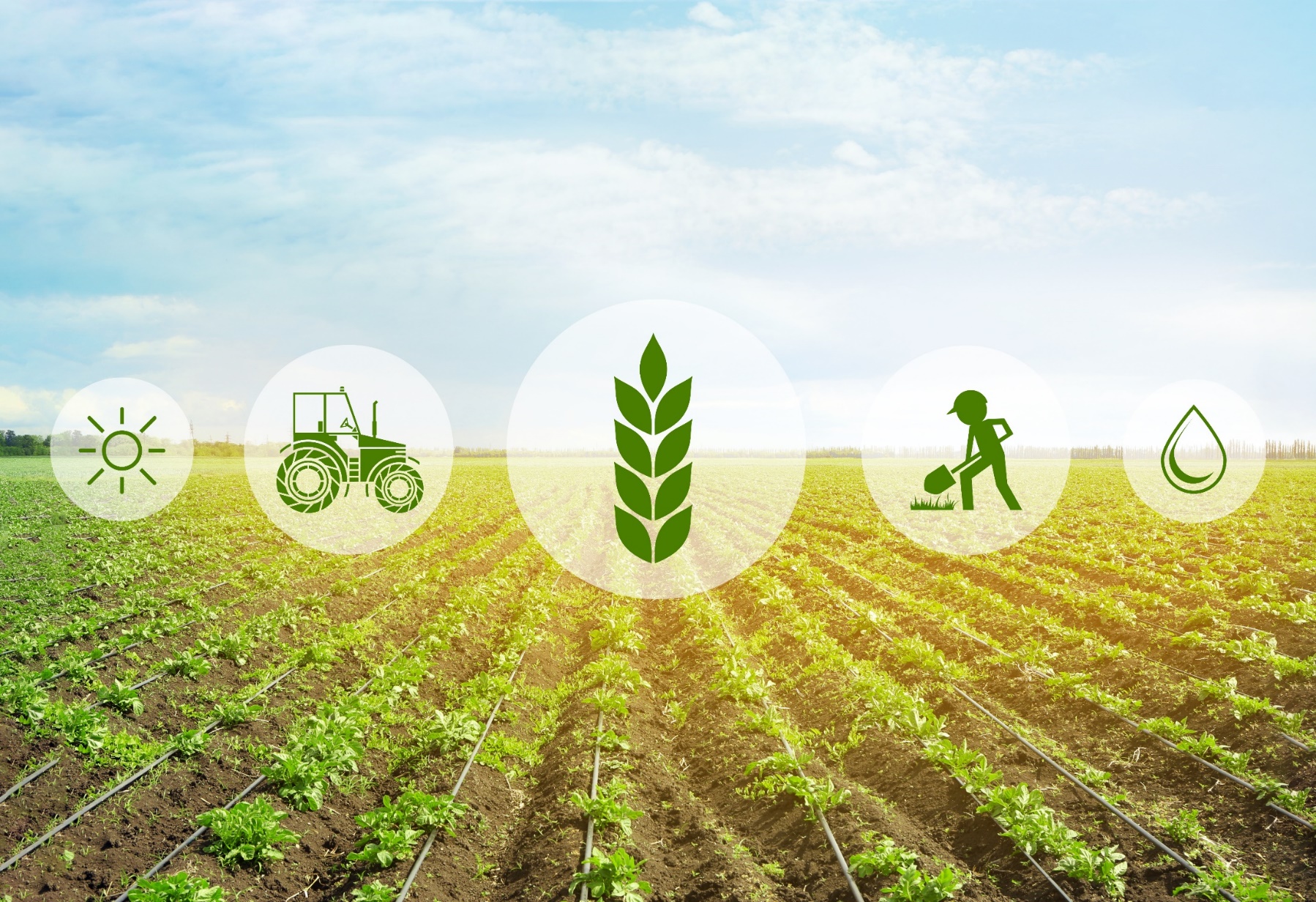 В апреле в Лотошино запустят новую программу – «Подмосковные 10 гектаров». Сельхозпроизводителям будут в безвозмездное пользование предоставляться земельные участки.
ИСКРЕННЯЯ БЛАГОДАРНОСТЬ НАШИМ МЕДИКАМ
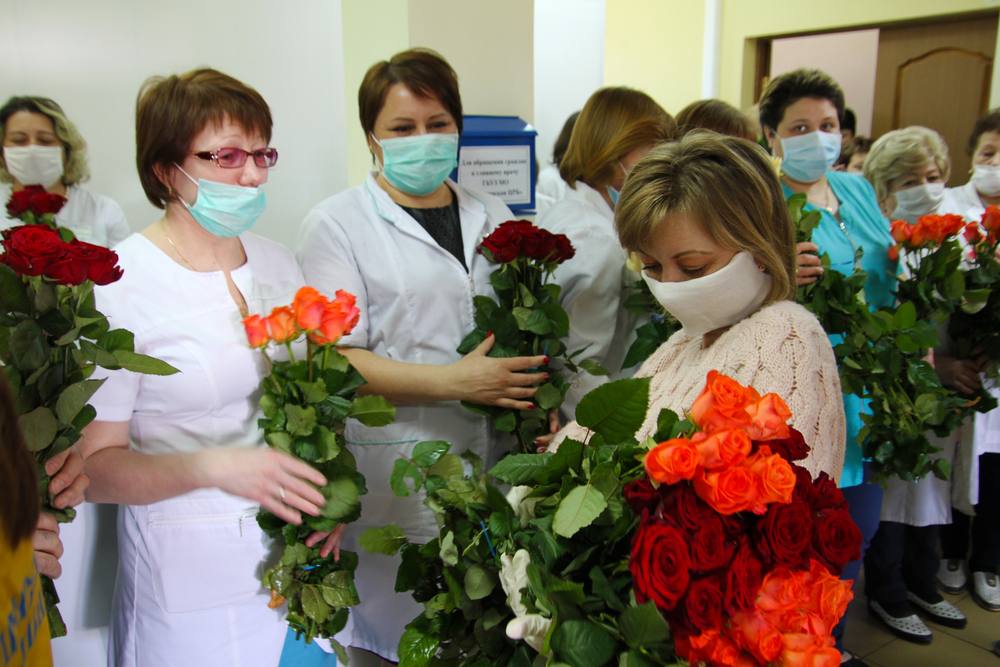 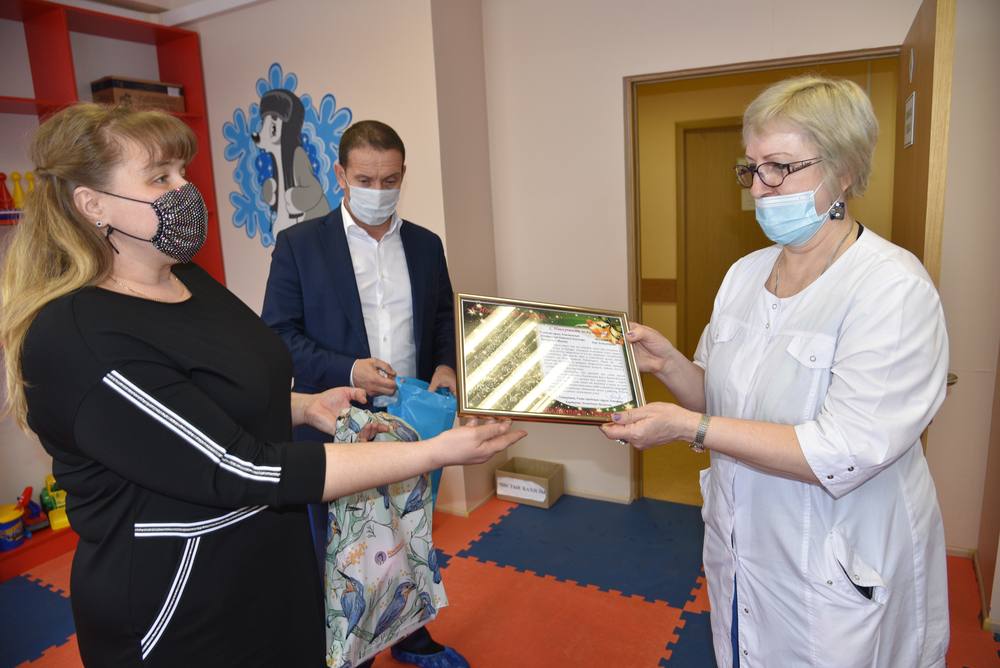 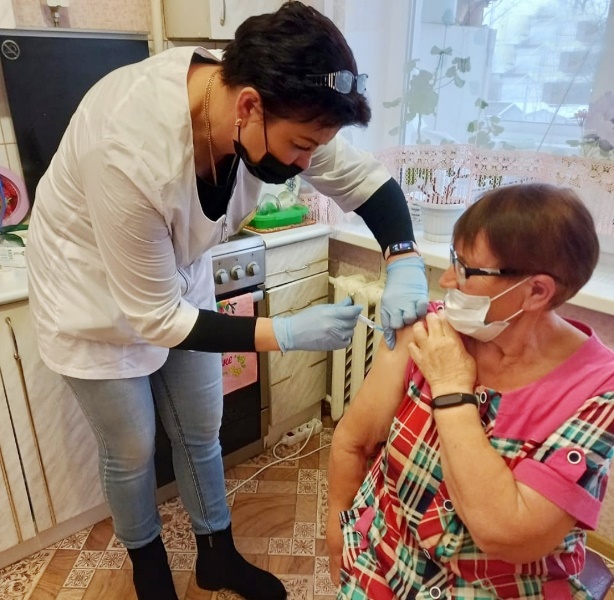 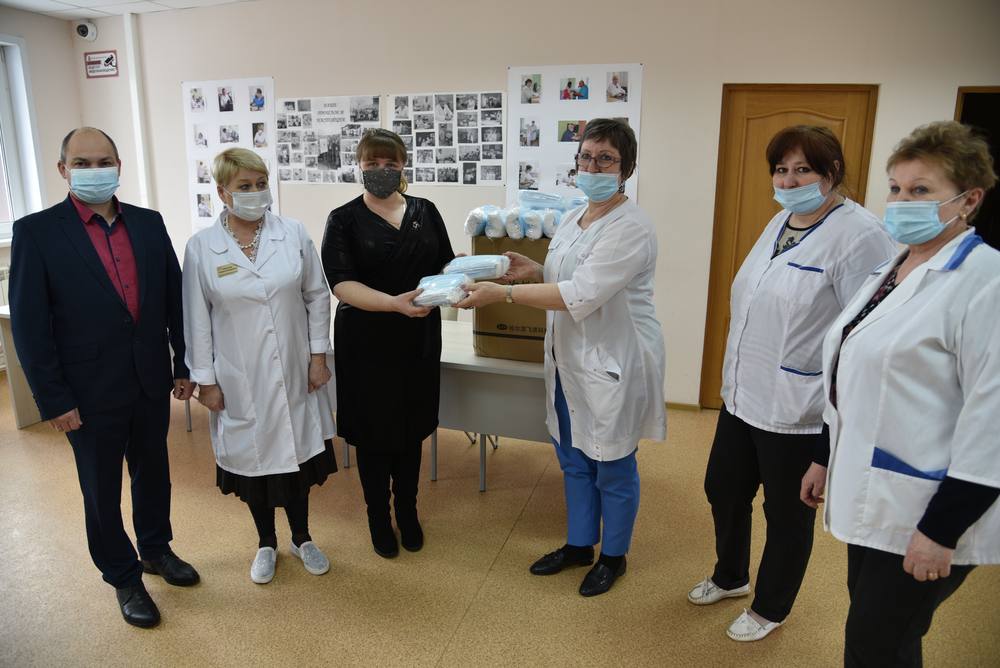 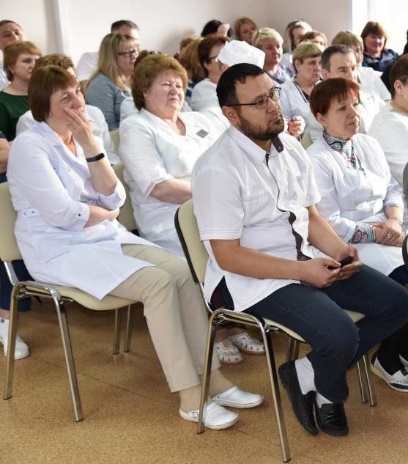 В ДЕРЕВНЯХ ВВЕДЕНСКОЕ, МИХАЛЕВО И КАЛИЦИНО ПОСТРОЕНЫ ТРИ ФЕЛЬДШЕРСКО-АКУШЕРСКИХ ПУНКТА
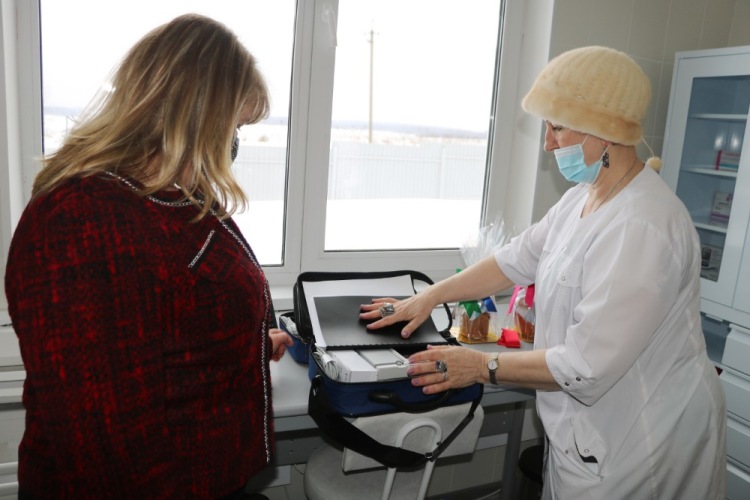 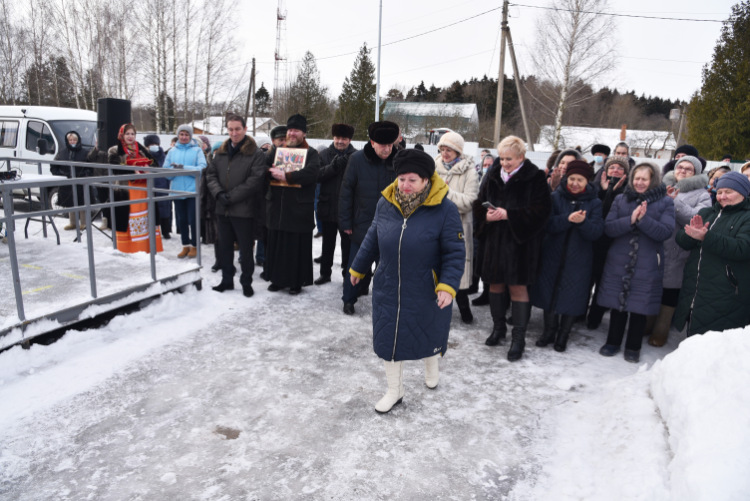 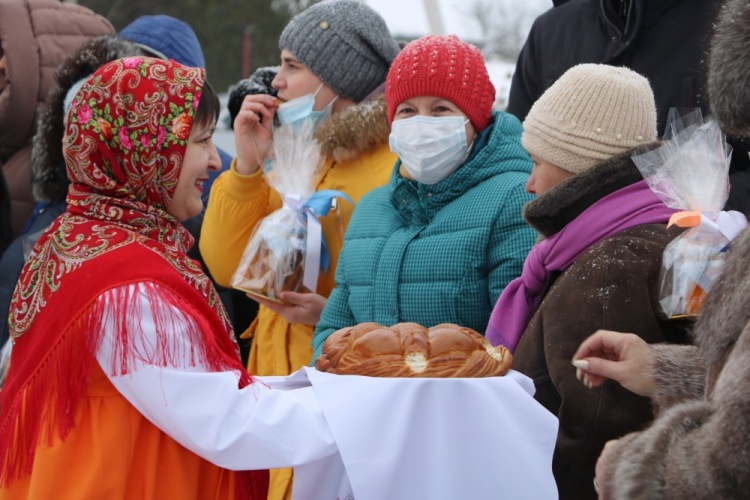 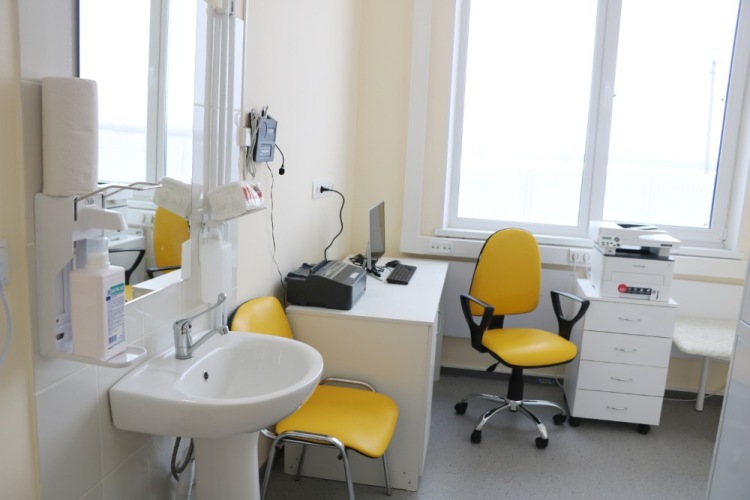 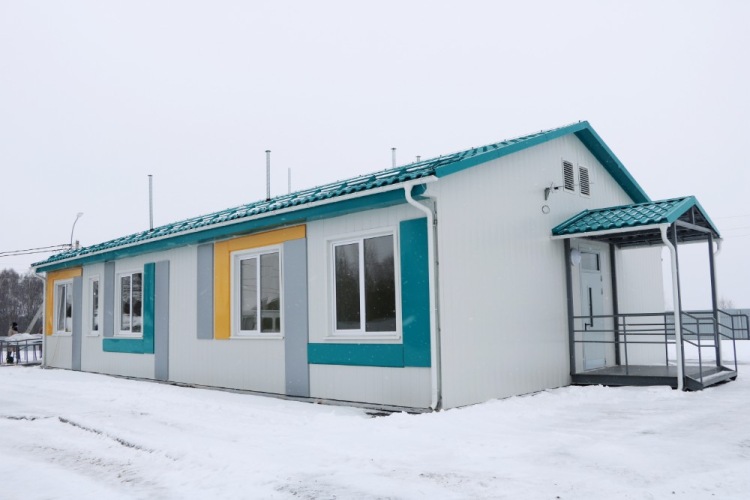 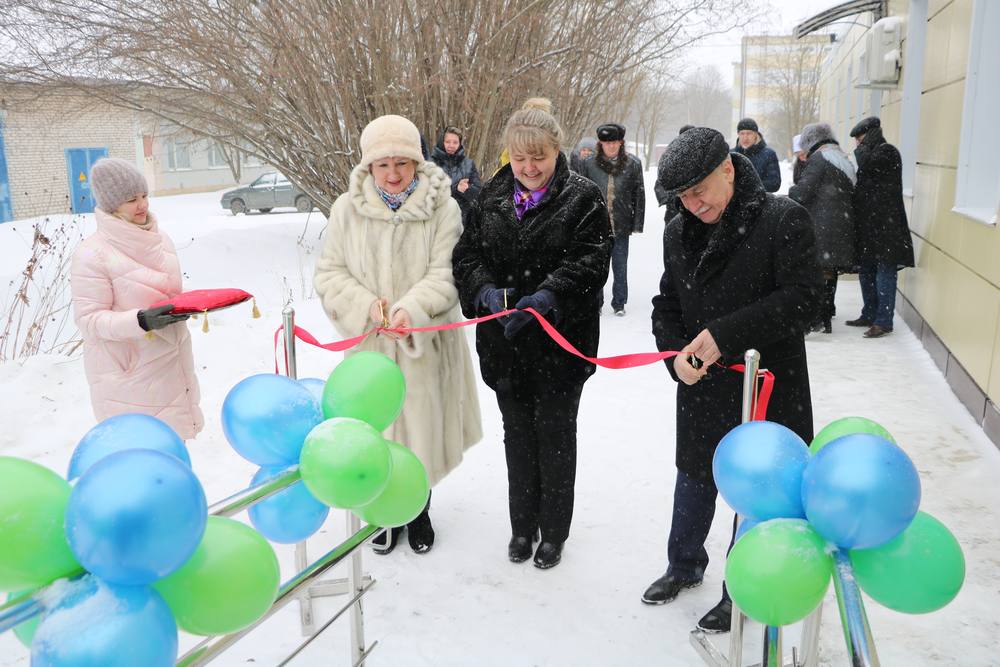 В 2021 ГОДУ ПОСЛЕ КАПИТАЛЬНОГО РЕМОНТА ОТКРЫЛОСЬ ИНФЕКЦИОННОЕ ОТДЕЛЕНИЕ ЛОТОШИНСКОЙ ЦРБ
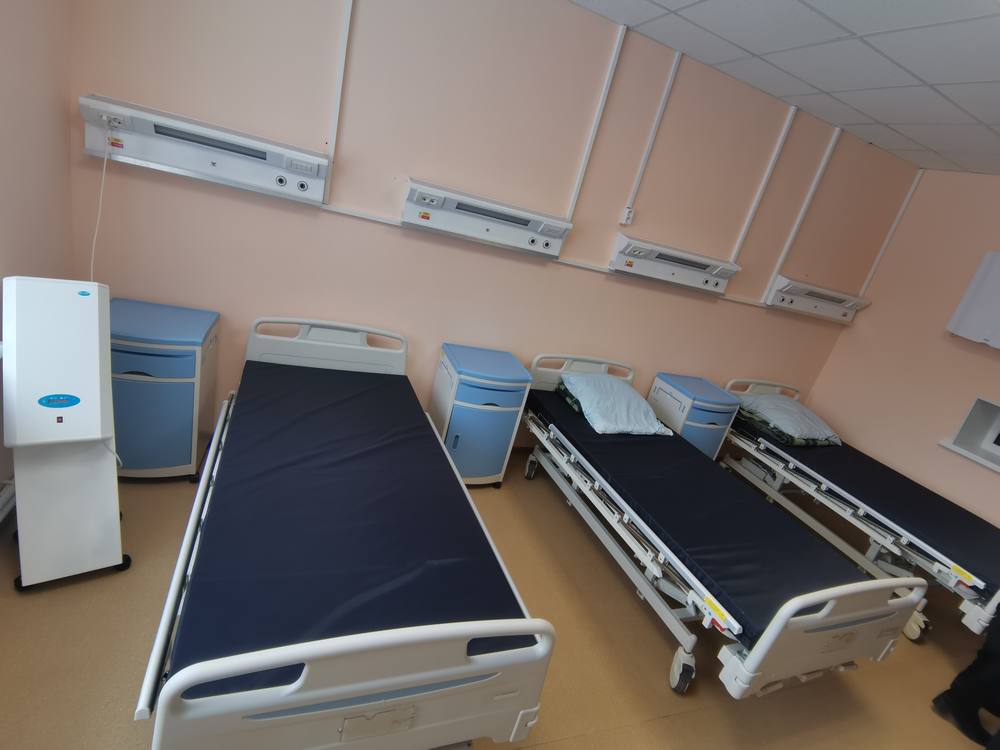 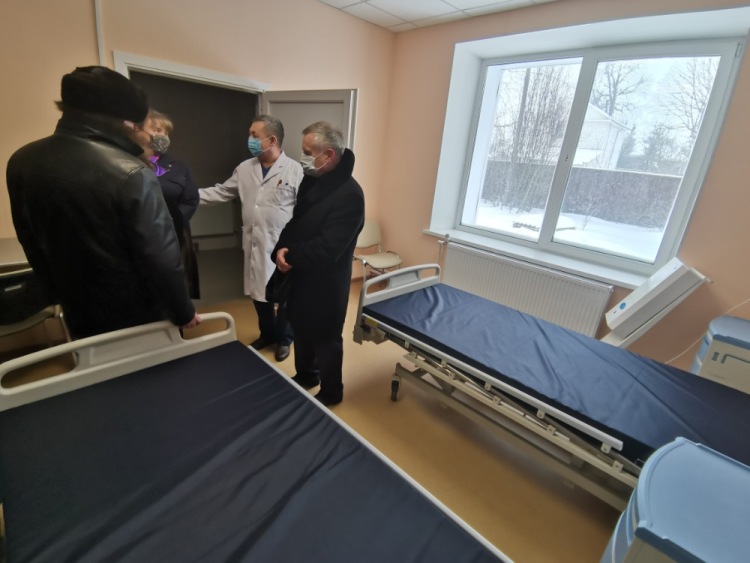 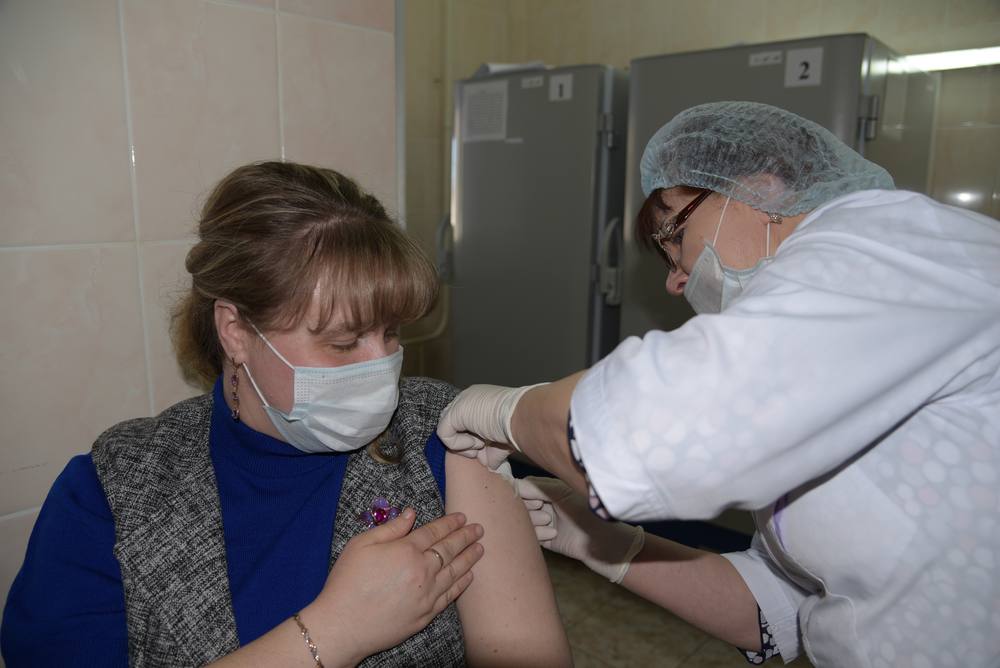 - В ГОРОДСКОМ ОКРУГЕ ЛОТОШИНО ПРОВАКЦИНИРОВАНО  10 877 ЧЕЛОВЕК (83,2% ОТ ЧИСЛА ВСЕГО НАСЕЛЕНИЯ)

- ЖИТЕЛЯМ ПРЕДОСТАВЛЯЕТСЯ ВОЗМОЖНОСТЬ БЫСТРО И УДОБНО СДЕЛАТЬ ПРИВИВКУ В МФЦ ОКРУГА, ИЛИ НА ДОМУ С ПОМОЩЬЮ ВЫЕЗДНОЙ МЕДИЦИНСКОЙ БРИГАДЫ
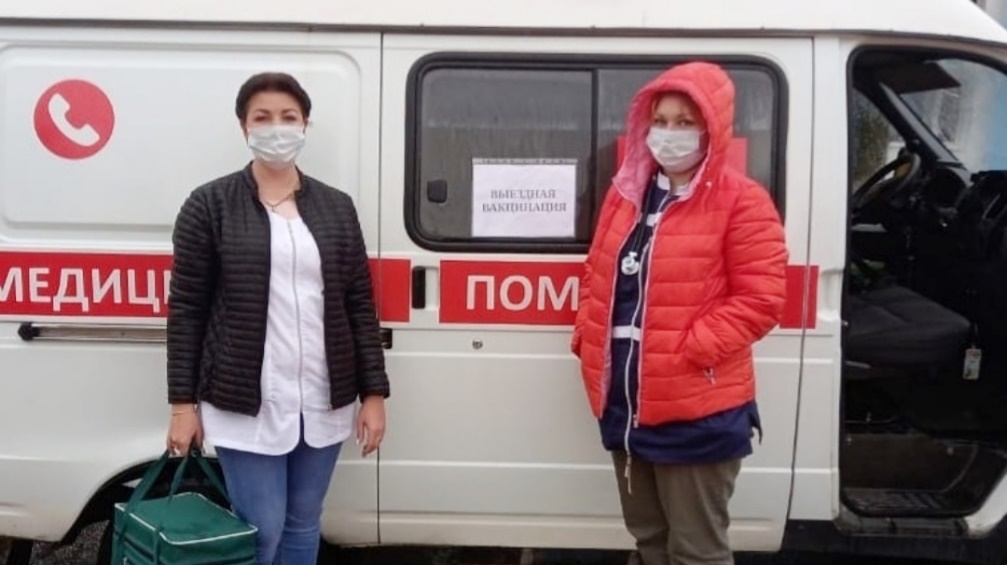 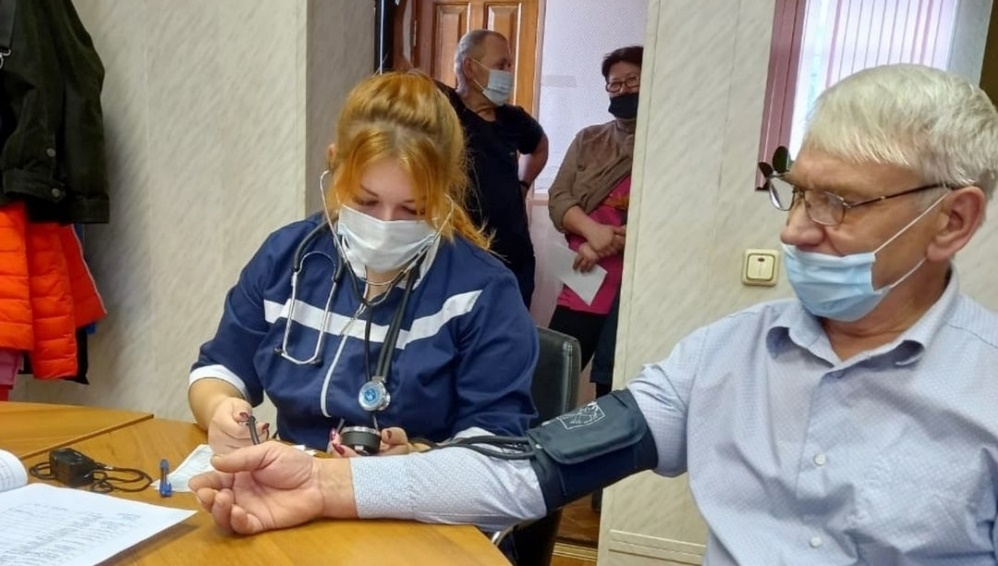 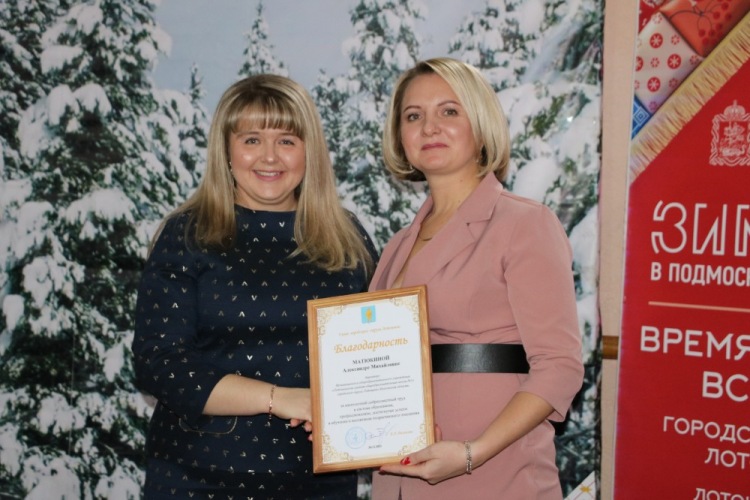 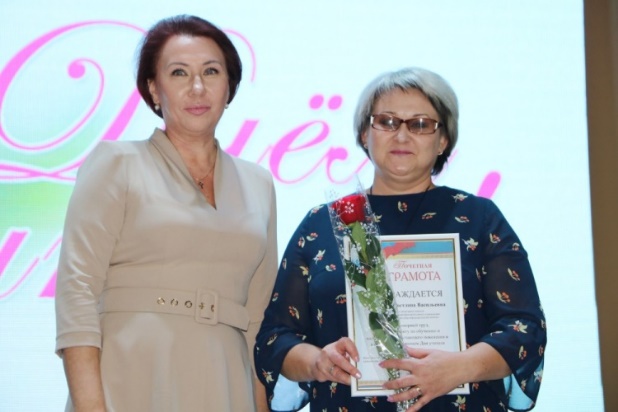 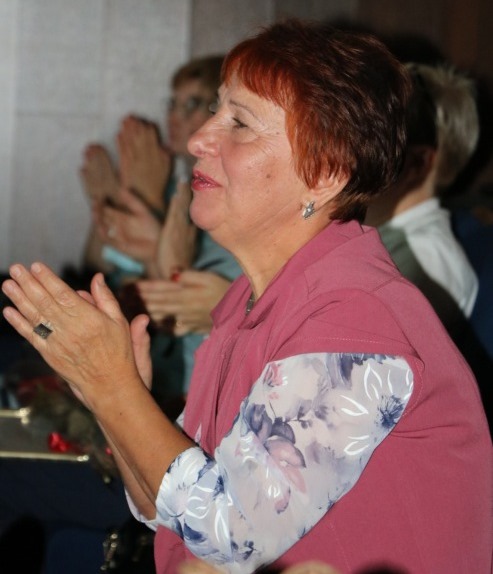 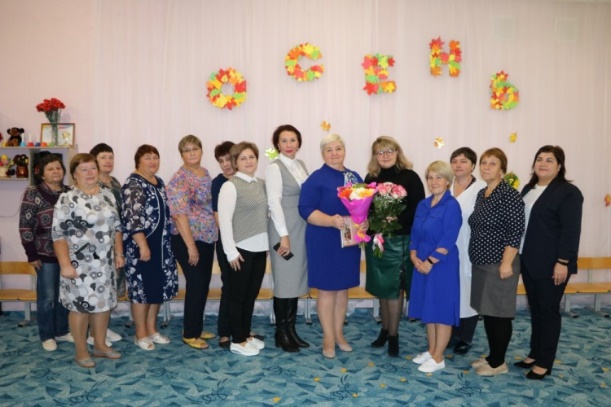 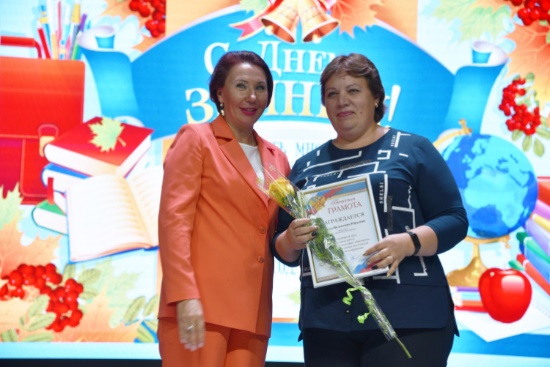 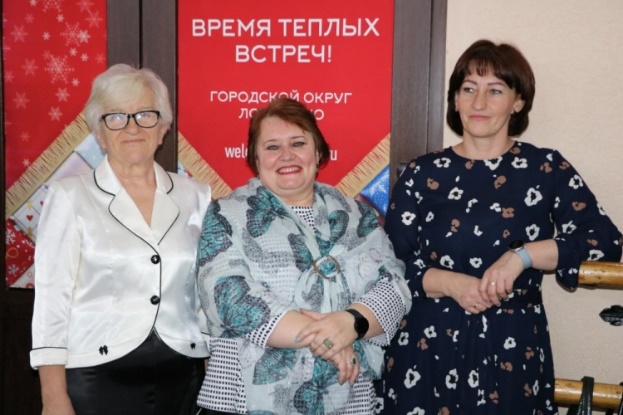 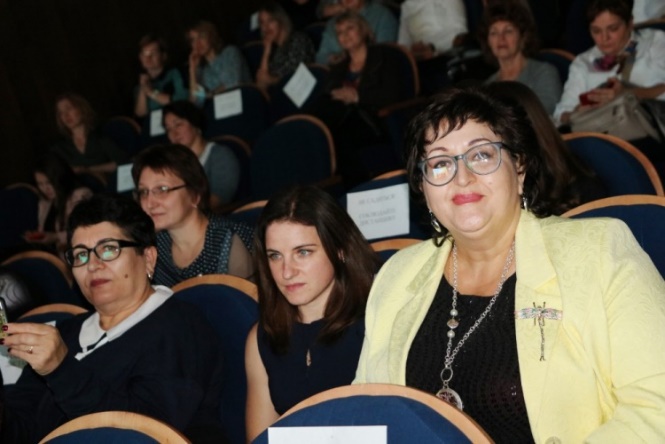 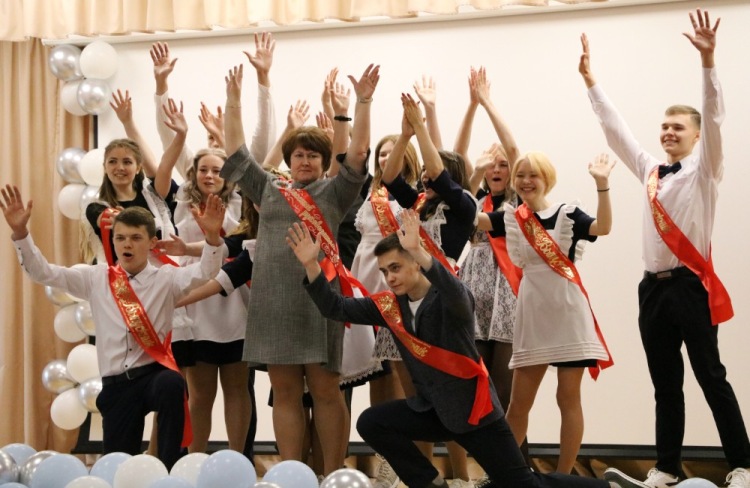 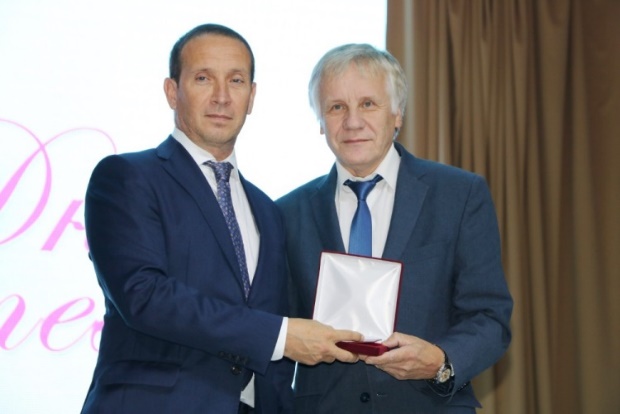 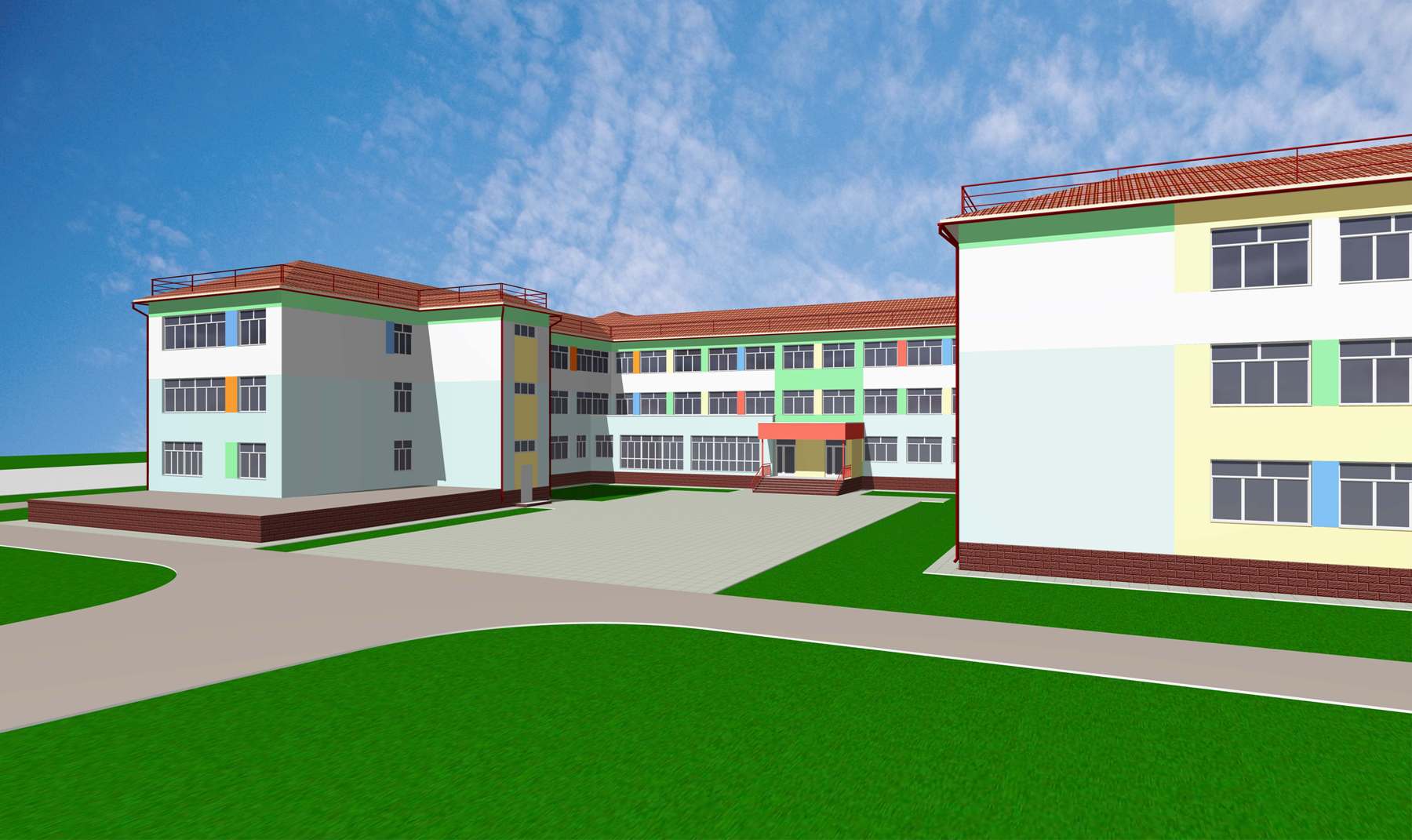 ПРОЕКТ КАПИТАЛЬНОГО РЕМОНТА ЛСОШ №1
КАПИТАЛЬНЫЙ РЕМОНТ ОСНОВНОГО ЗДАНИЯ ЛОТОШИНСКОЙ СРЕДНЕЙ ОБЩЕОБРАЗОВАТЕЛЬНОЙ ШКОЛЫ №2
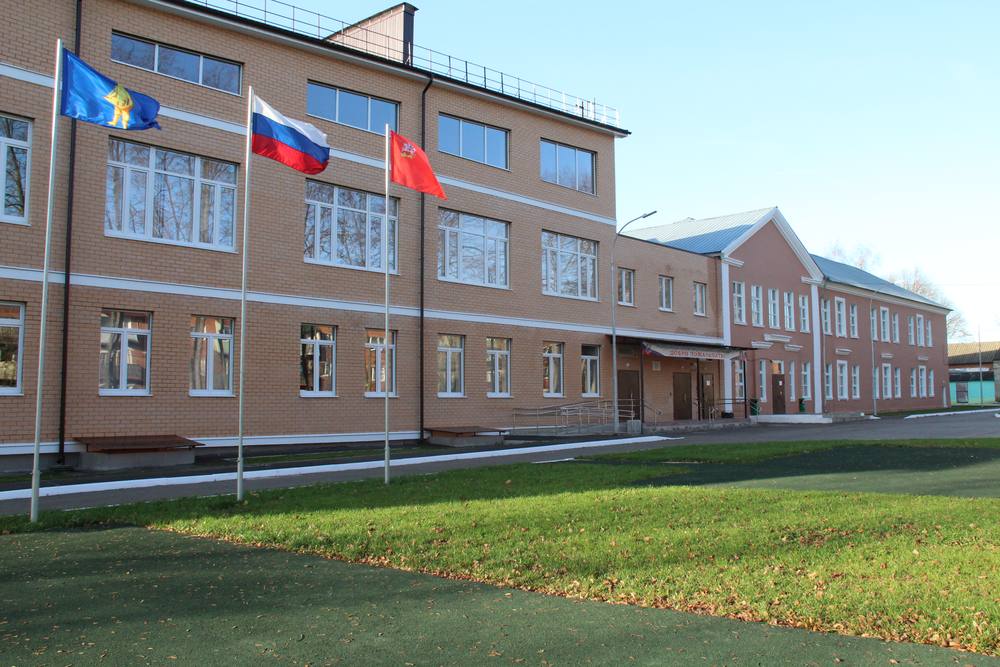 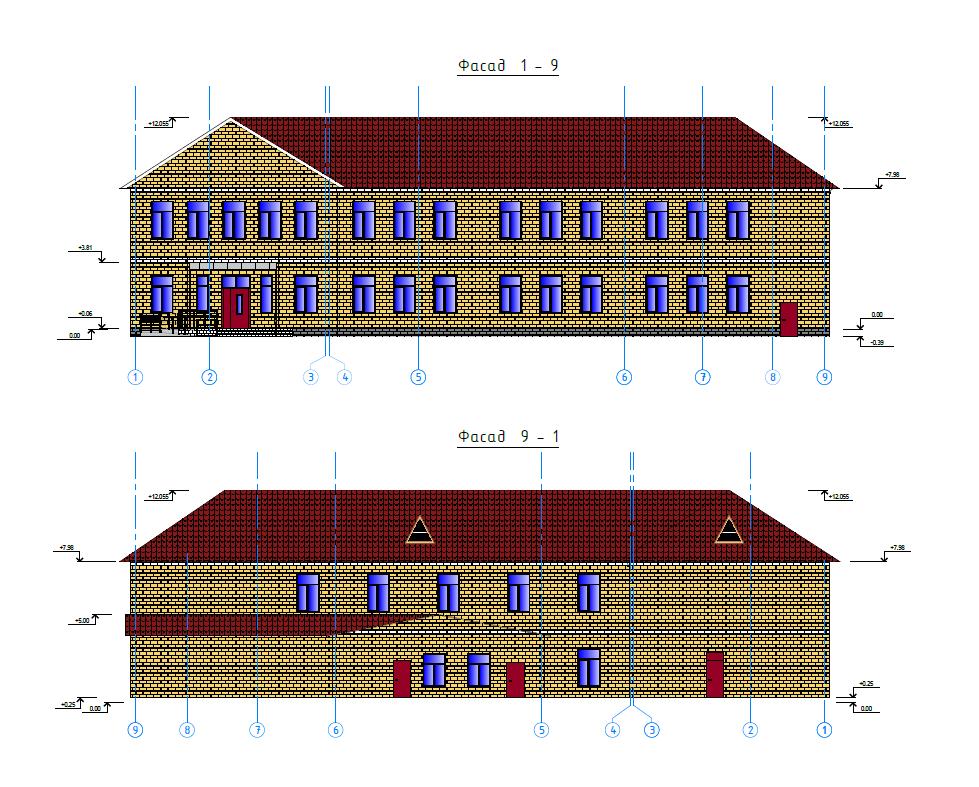 - проект разработан в 2020 году и прошел экспертизу
- стоимость проектно-сметной документации составила 2 376 000 руб.
- финансирование проектно-изыскательских работ осуществлялось из местного бюджета
- строительно-монтажные работы запланированы в 2022 году
- стоимость строительно-монтажных работ - внебюджет – 7 239 390руб., федеральный бюджет - 151 186 900 руб., областной бюджет - 50 595 619 руб., местный бюджет - 10 990 620 руб.
! При условии вхождения в федеральную программу «Развитие сельских территорий МО»
ПРОЕКТ КАПИТАЛЬНОГО РЕМОНТА ДЕТСКОГО САДА №15 «МЕЧТА»
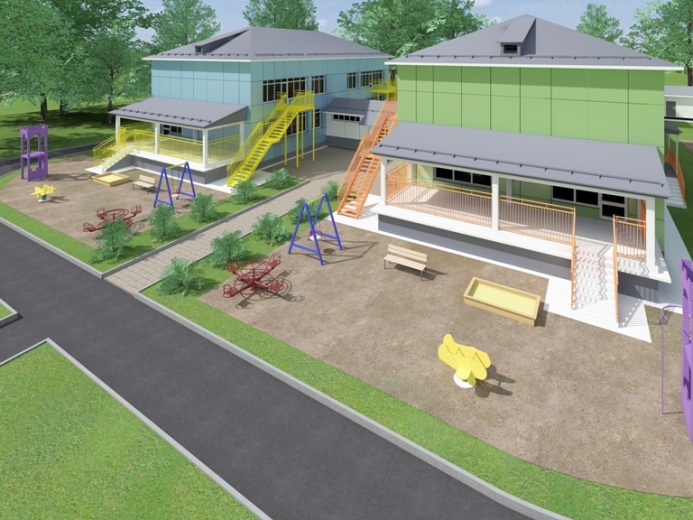 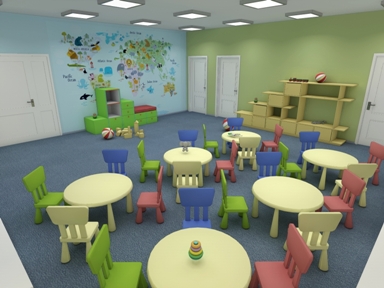 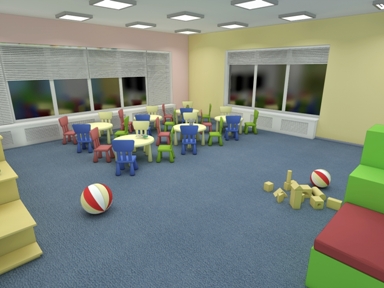 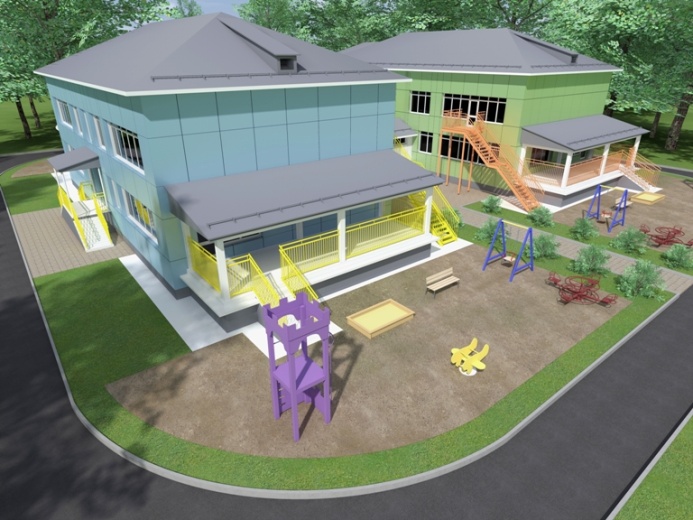 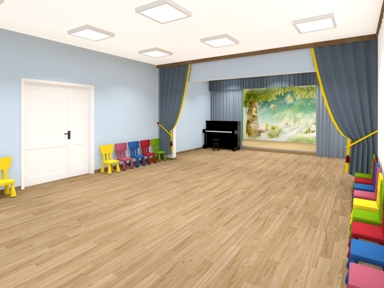 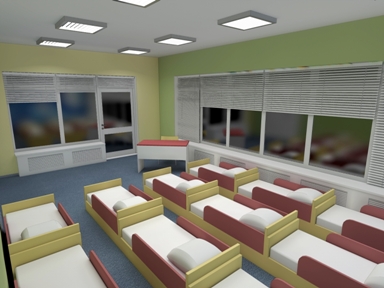 ЦЕНТР «ТОЧКА РОСТА» В ЛОТОШИНСКОЙ СРЕДНЕЙ ШКОЛЕ №1
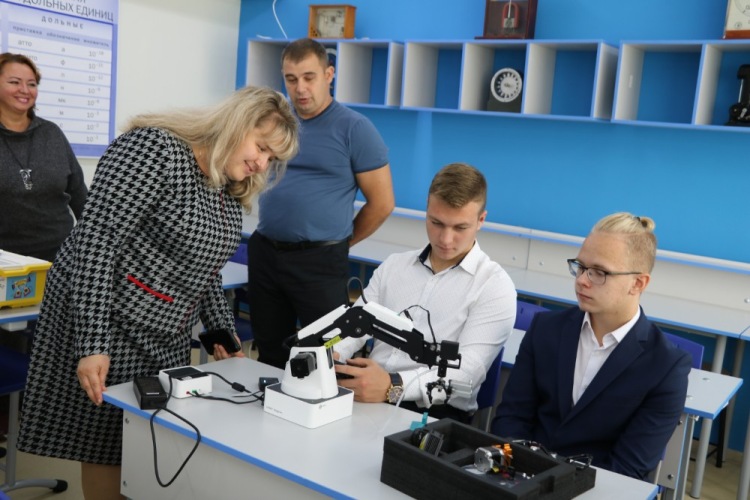 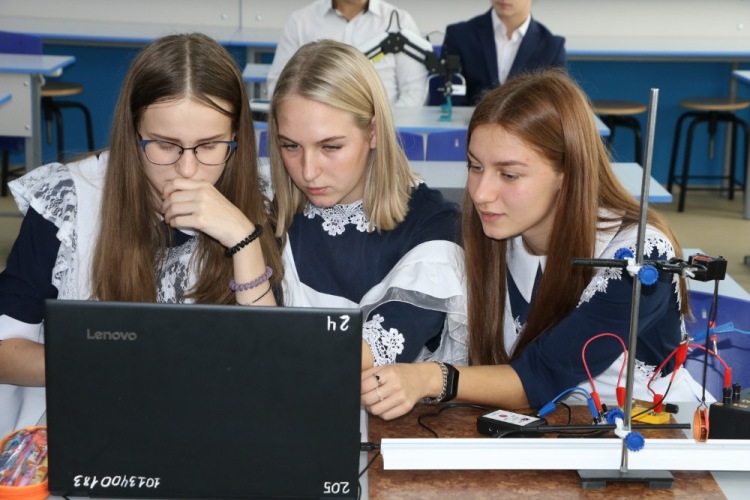 ЦЕНТР «ТОЧКА РОСТА» В ВВЕДЕНСКОЙ ШКОЛЕ
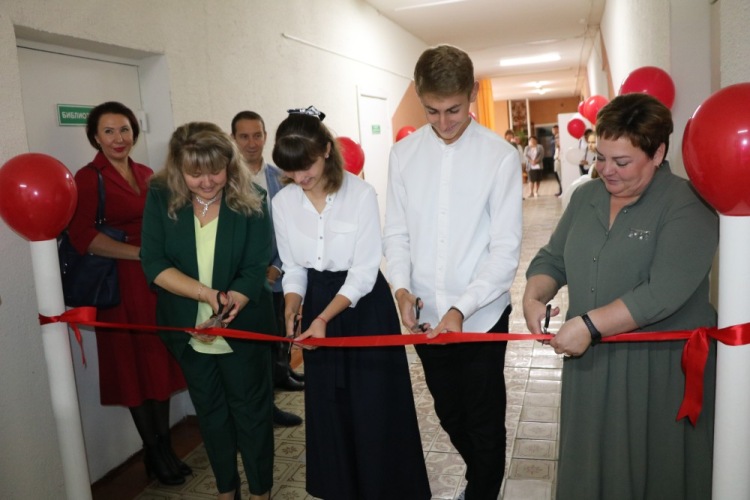 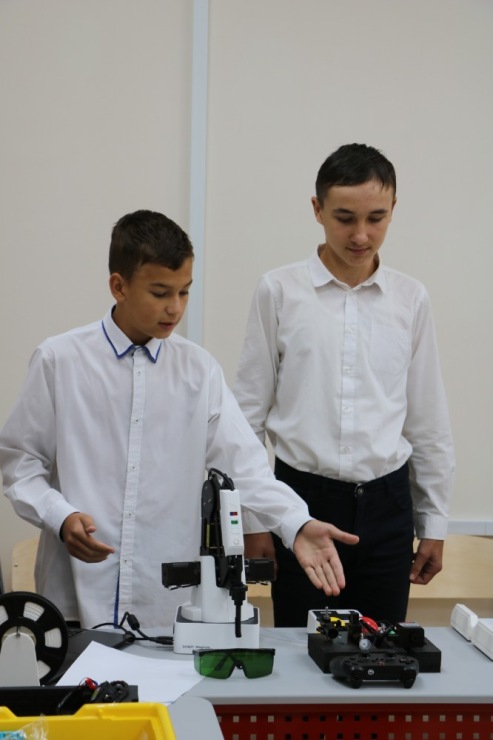 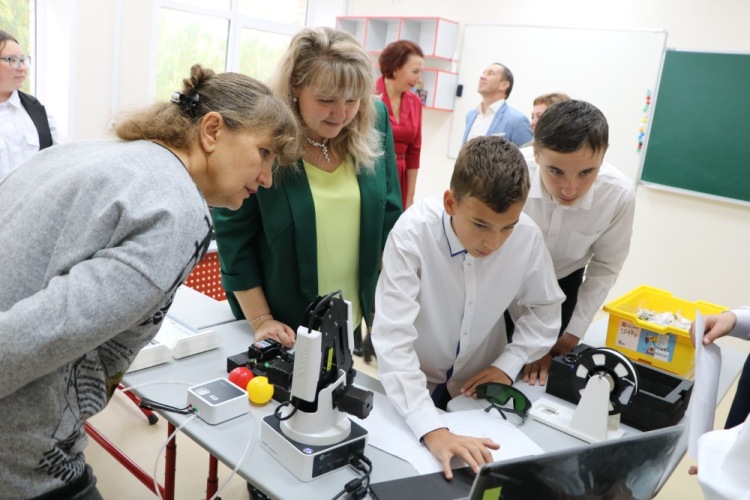 ПОСТАВЛЕНО ЦИФРОВОЕ И КОМПЬЮТЕРНОЕ ОБОРУДОВАНИЕ В ЛОТОШИНСКУЮ СОШ №2 И МИКУЛИНСКУЮ ГИНАЗИЮ
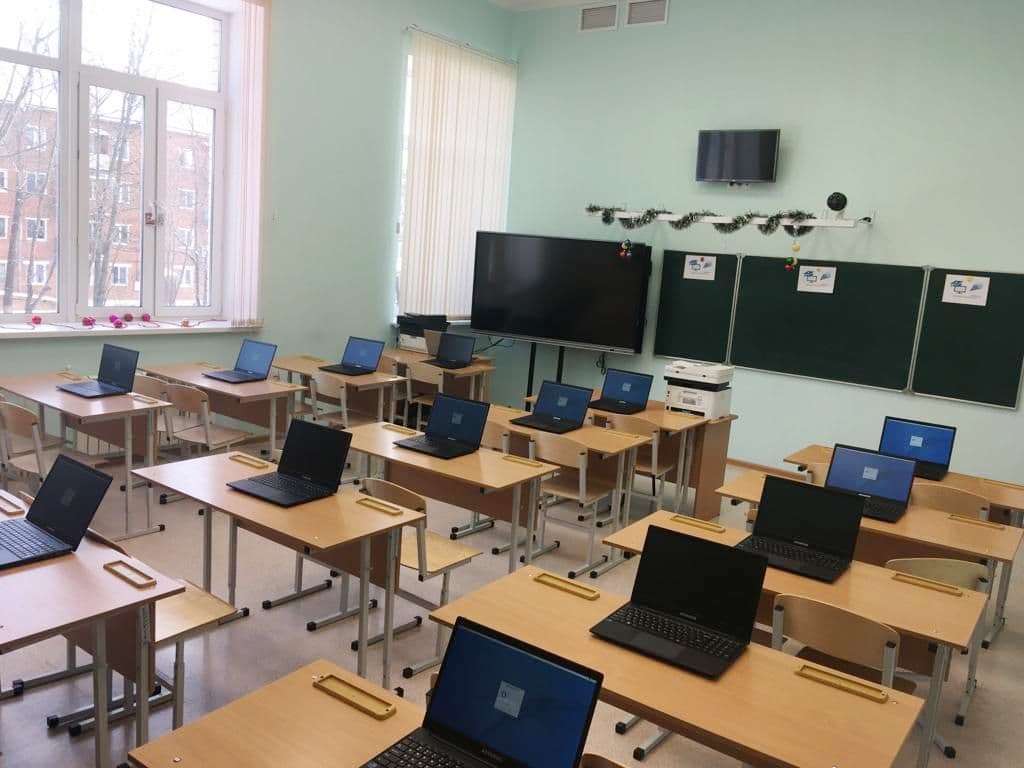 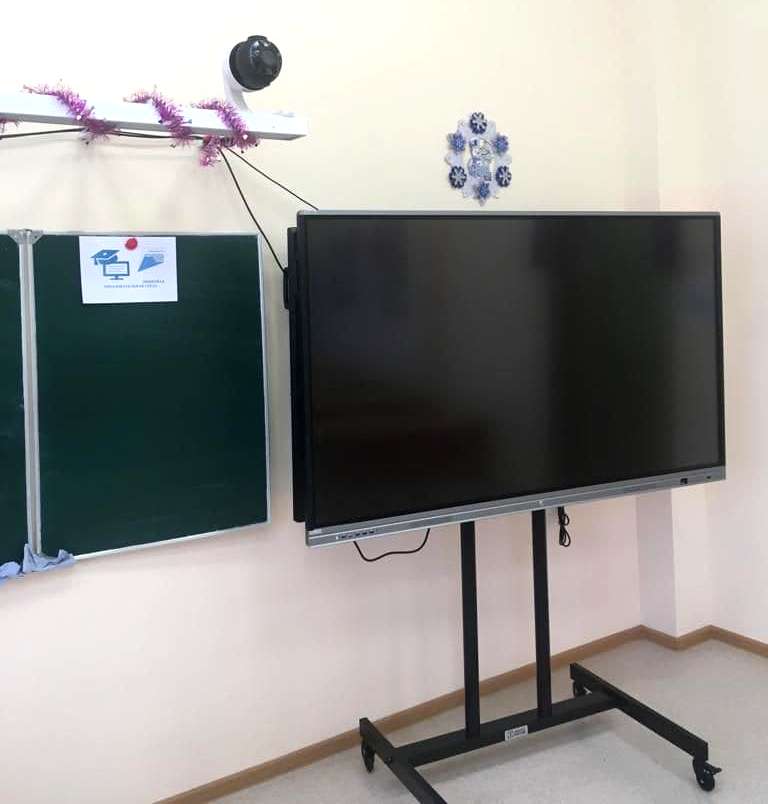 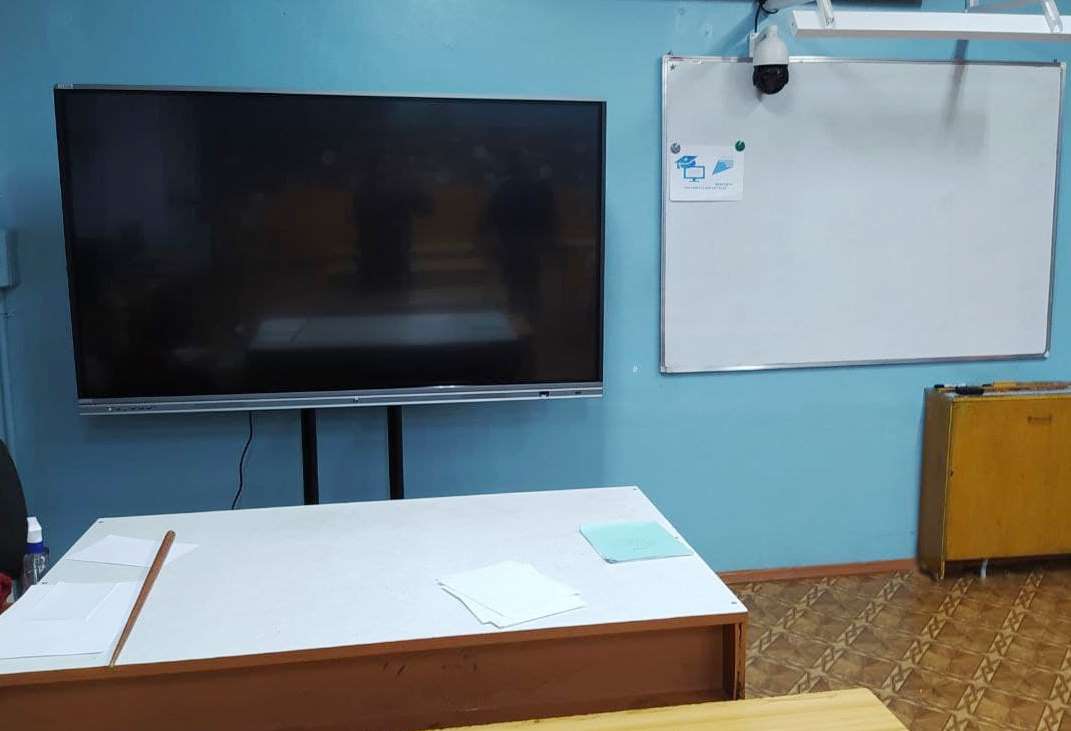 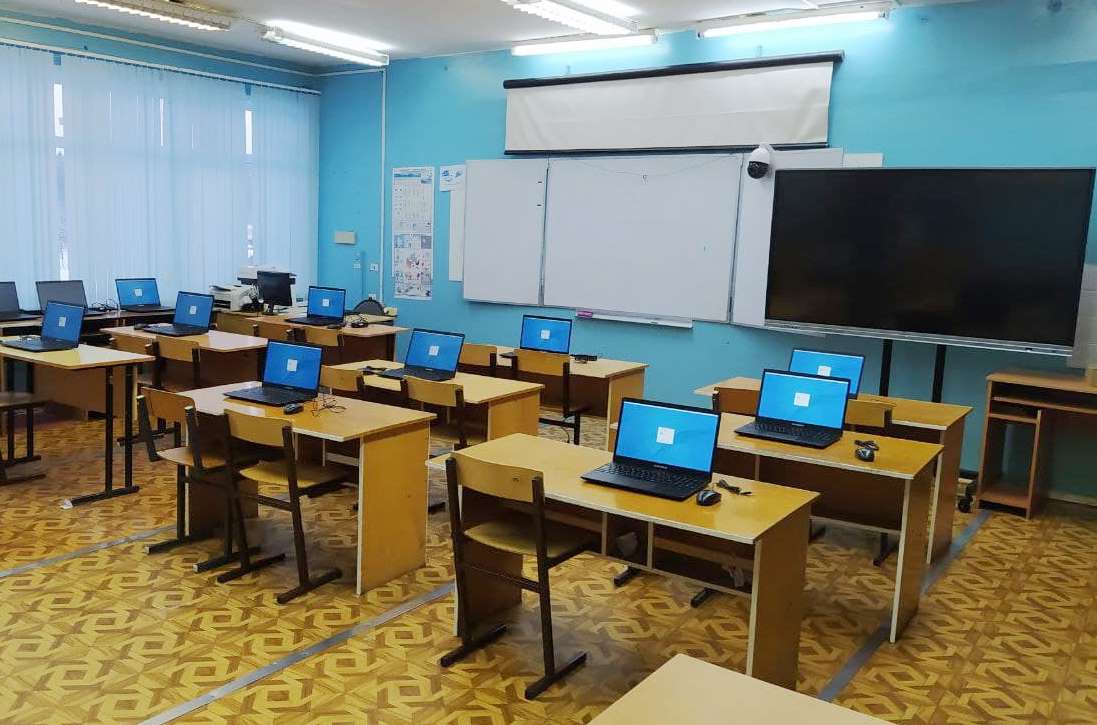 ОСНАЩЕНИЕ МЕДИЦИНСКИХ КАБИНЕТОВ ШКОЛ И ДЕТСКИХ САДОВ
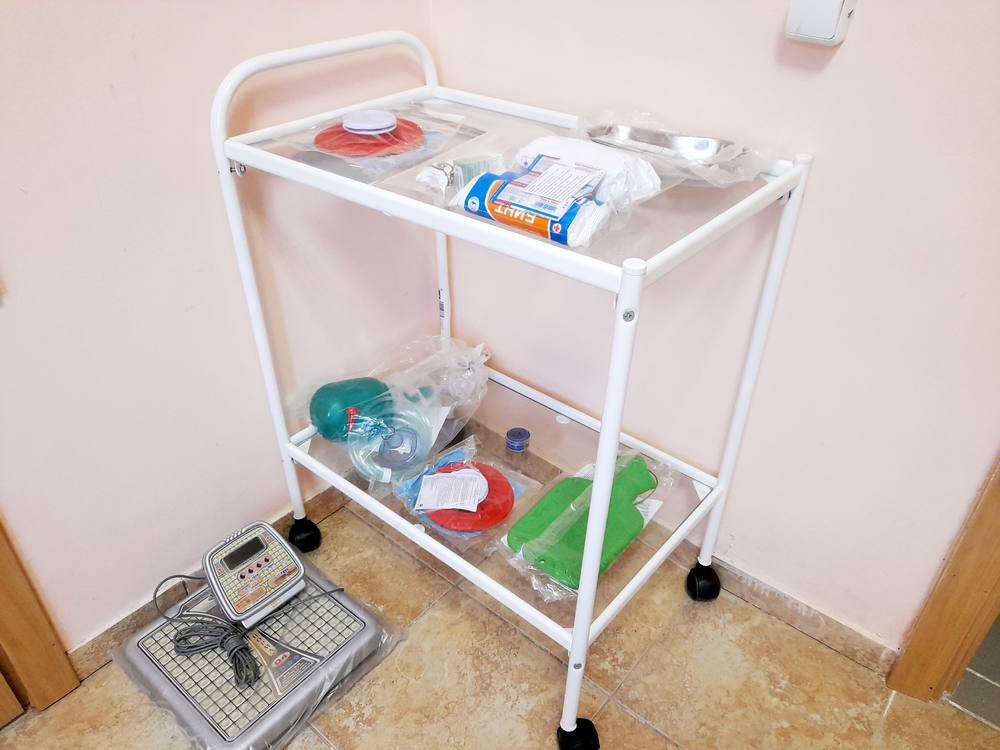 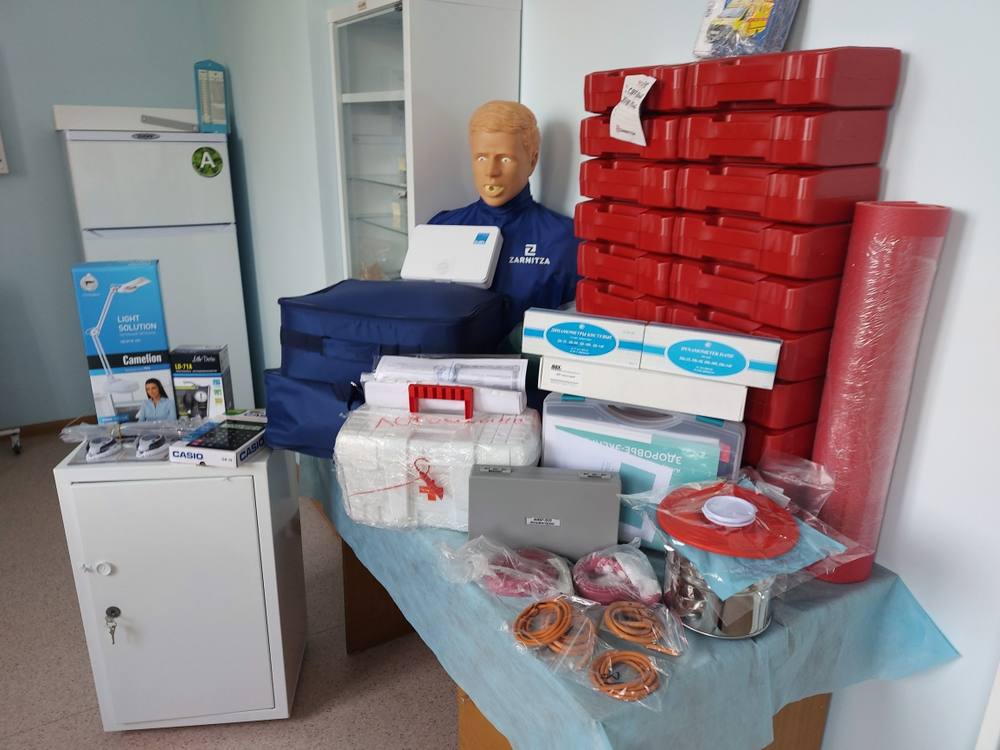 В 2021 году выделено 
1,6 млн рублей
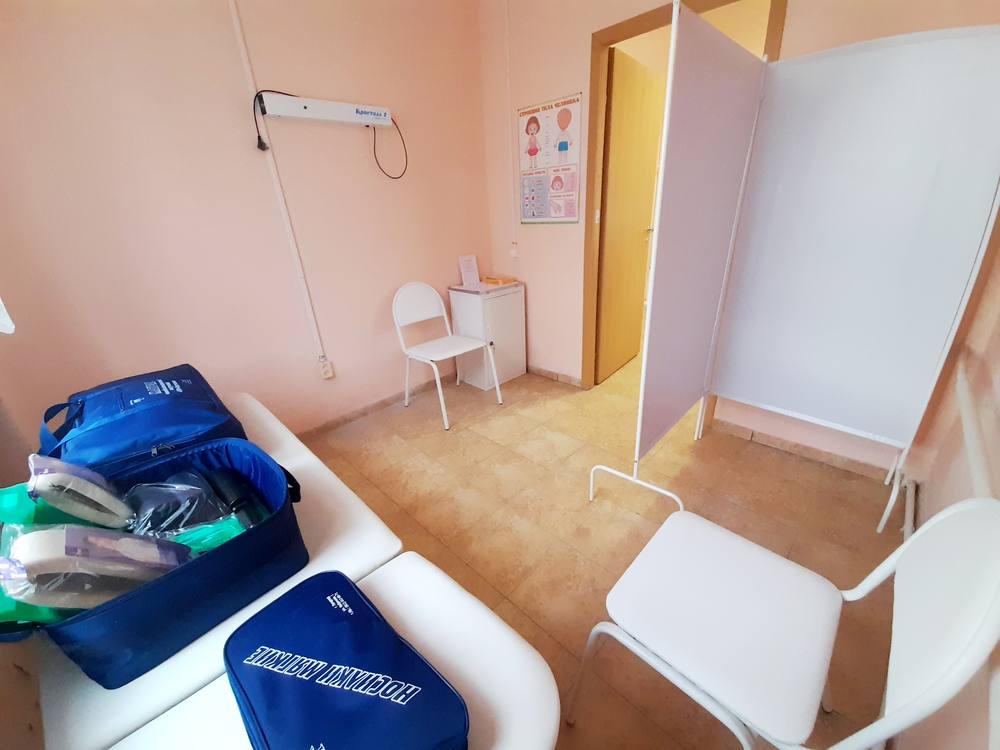 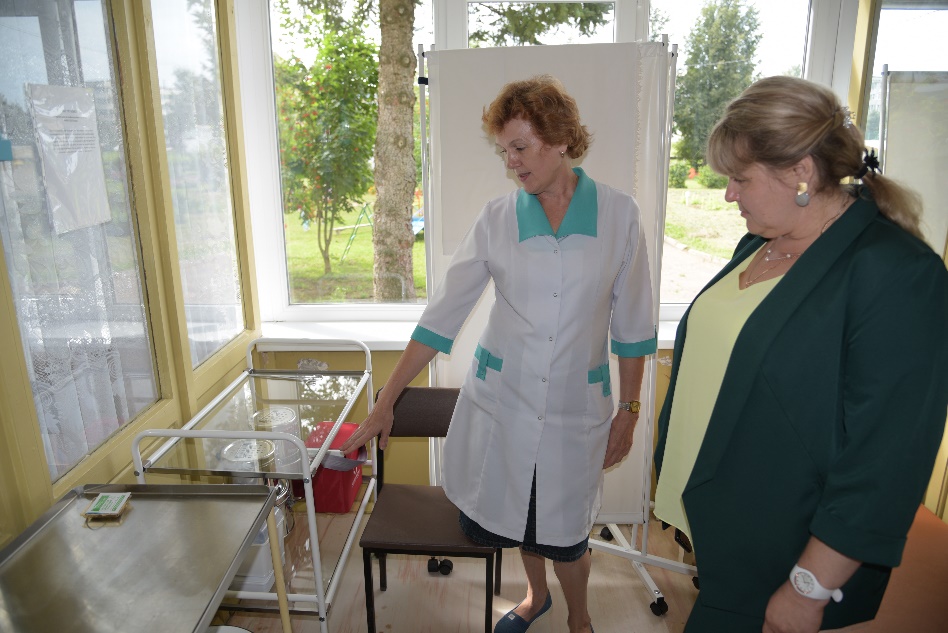 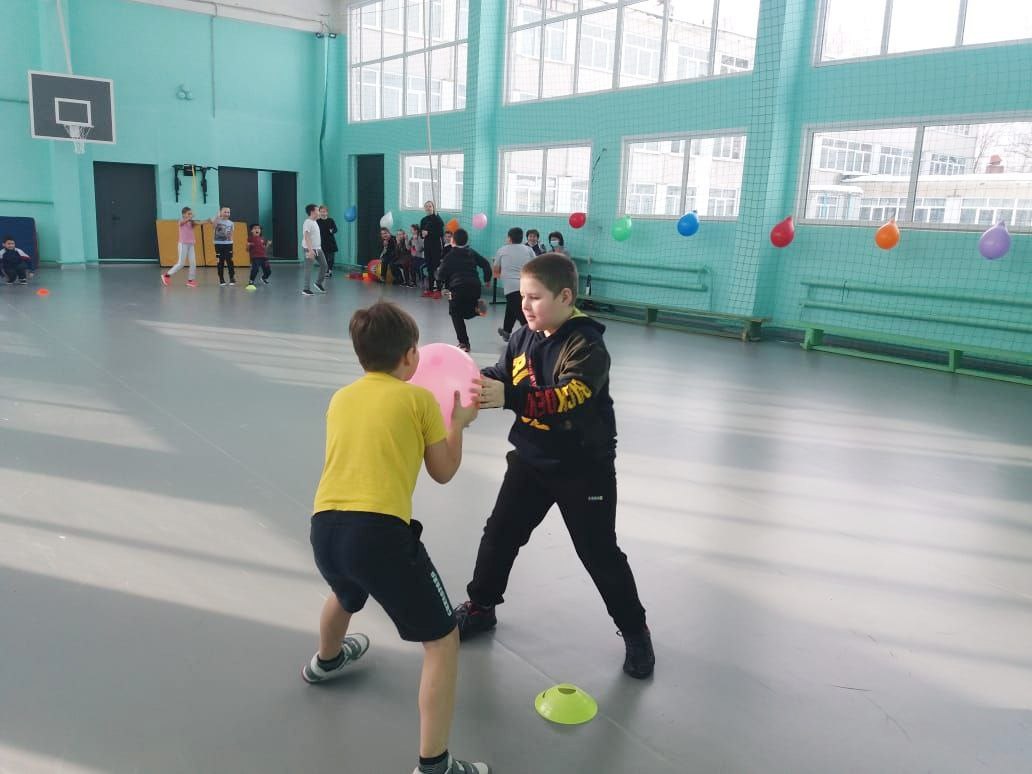 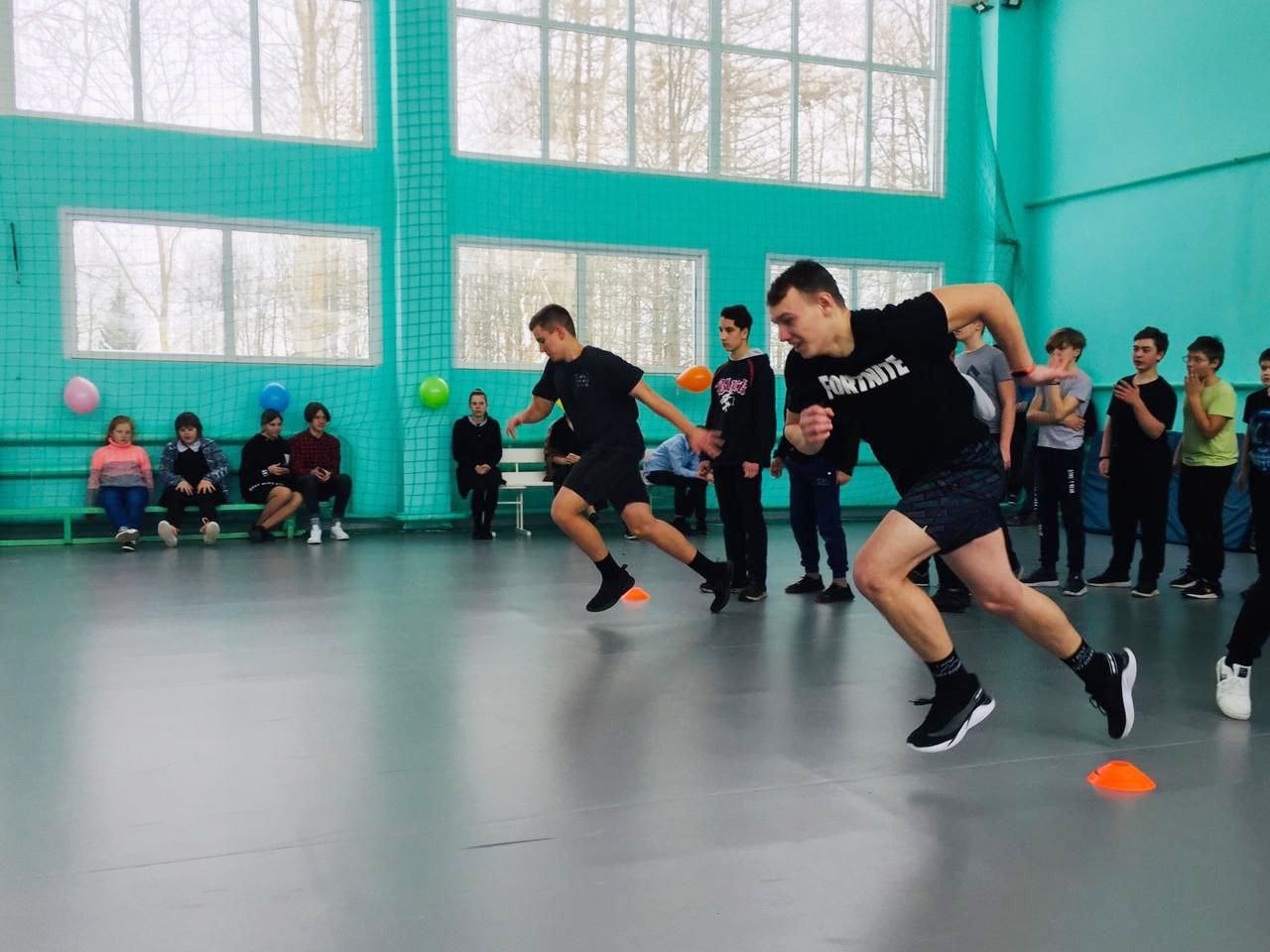 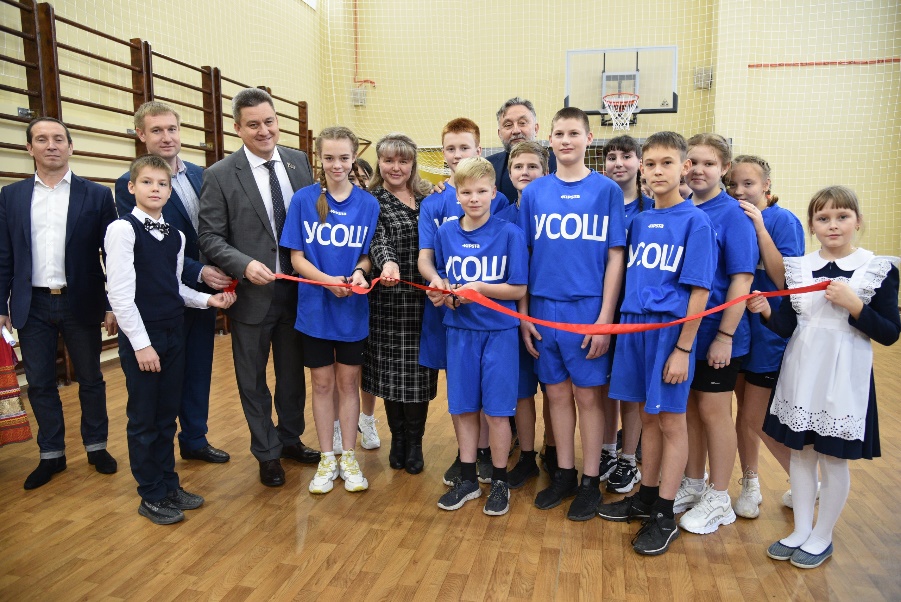 В ЛСОШ №2 ПРИОБРЕТЕНО ТРАНСПОРТНОЕ СРЕДСТВО ДЛЯ ПРОИЗВОДСТВЕННОГО ОБУЧЕНИЯ ШКОЛЬНИКОВ
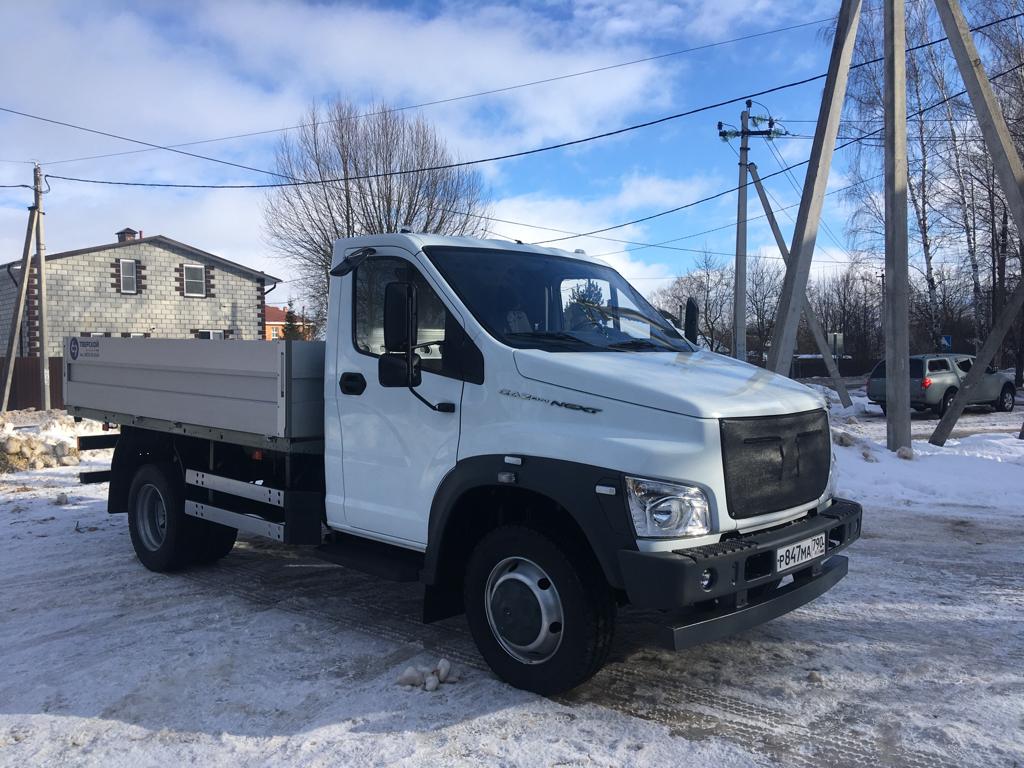 АВТОБУС НА 30 МЕСТ ПРИОБРЕТЕН ДЛЯ УЧАЩИХСЯ УШАКОВСКОЙ СРЕДНЕЙ ОБРАЗОВАТЕЛЬНОЙ ШКОЛЫ
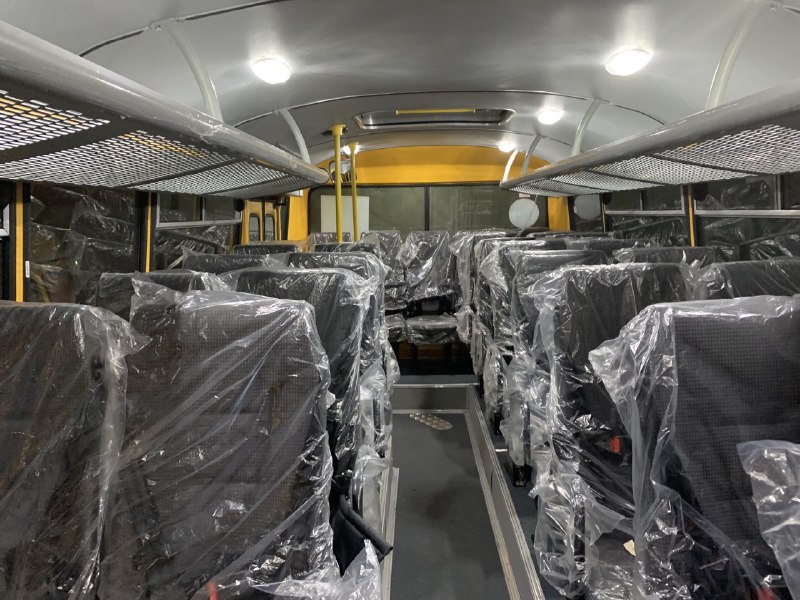 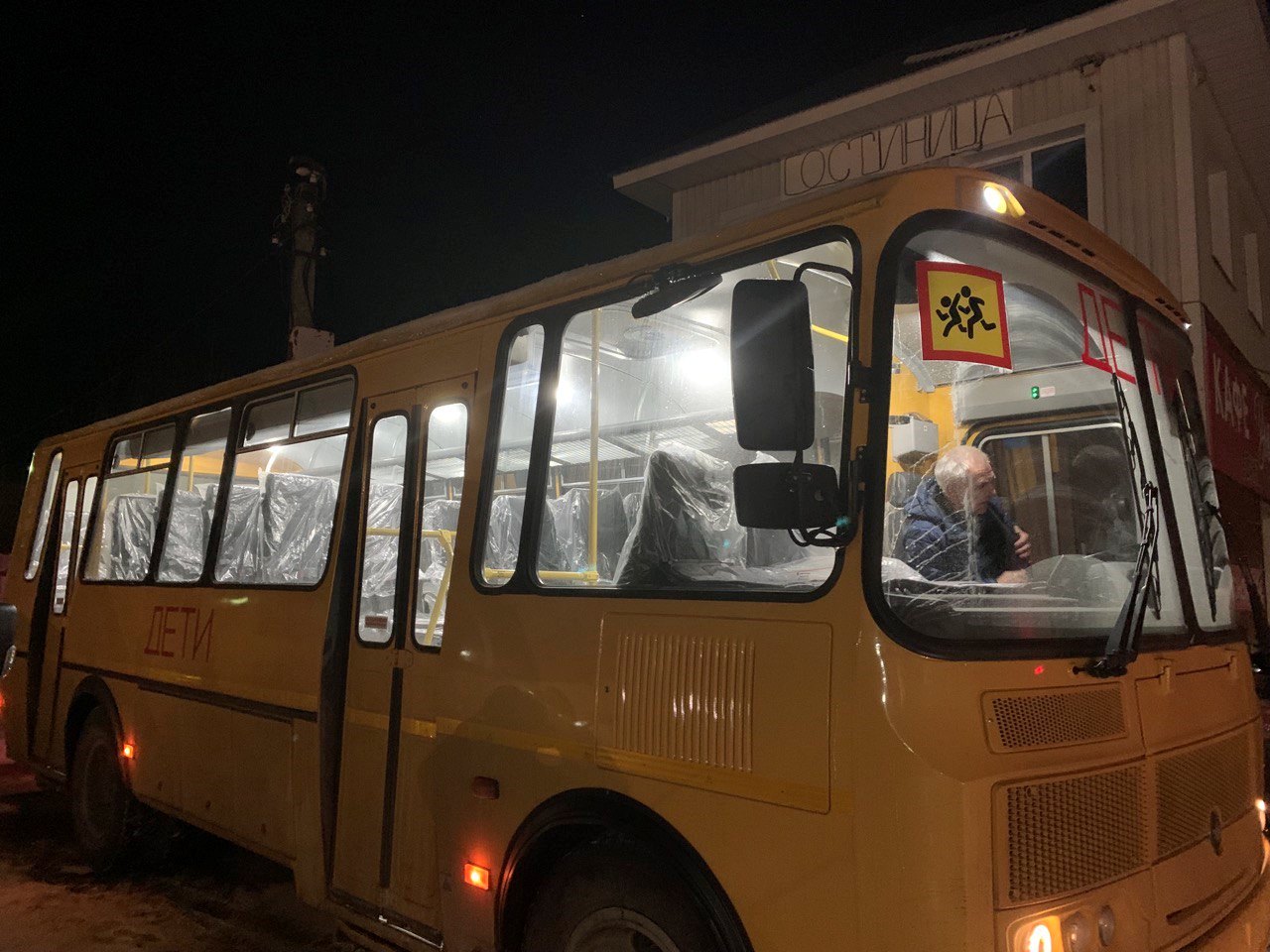 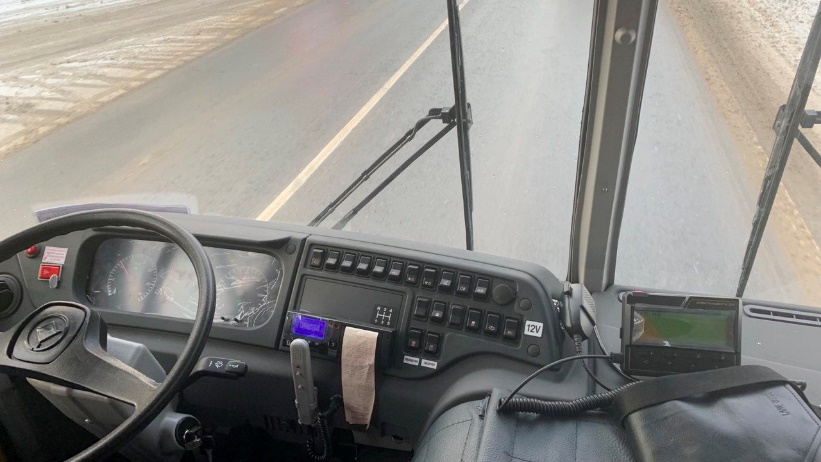 ГИМНАСТИЧЕСКИЙ КОМПЛЕКС В КИРОВСКОЙ ШКОЛЕ
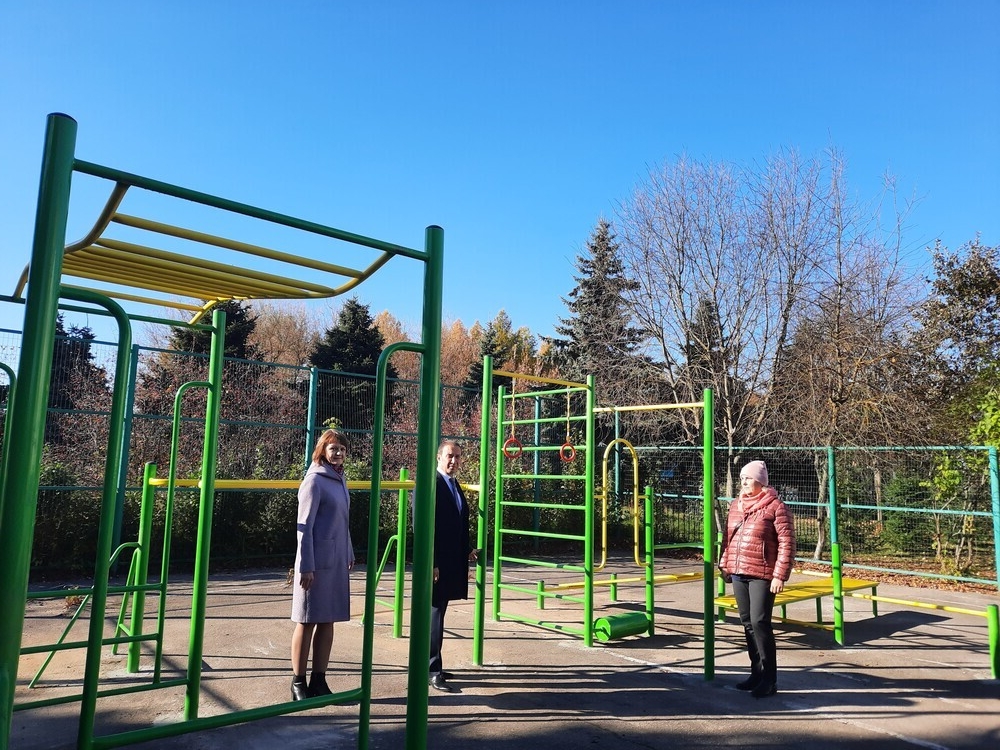 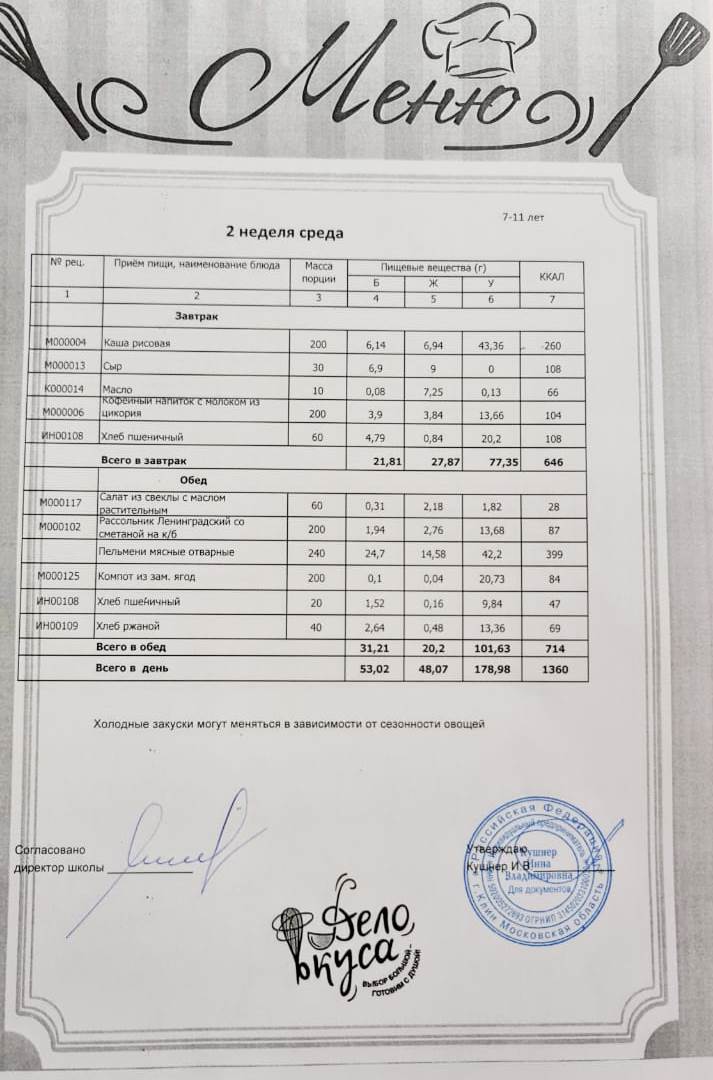 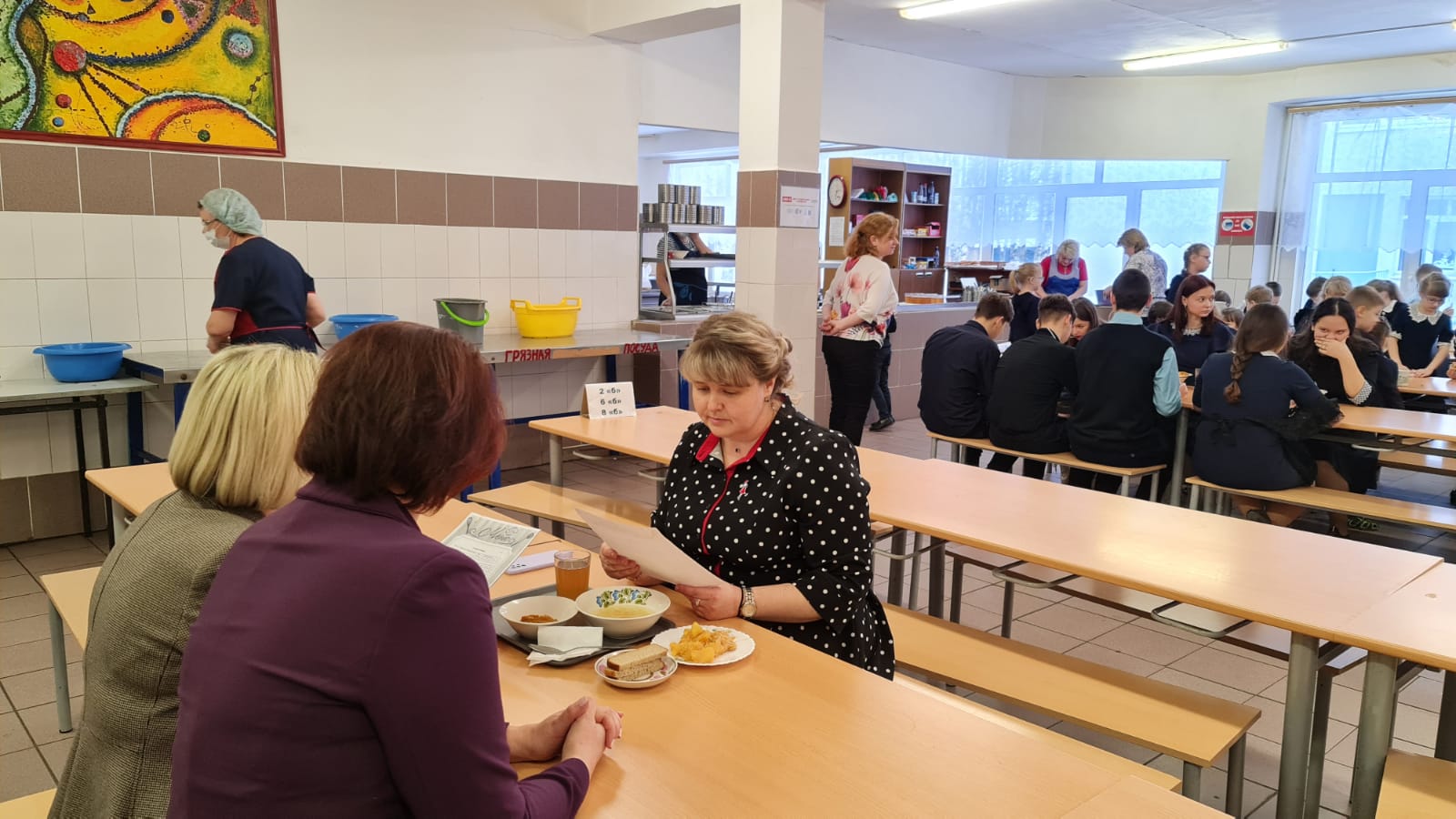 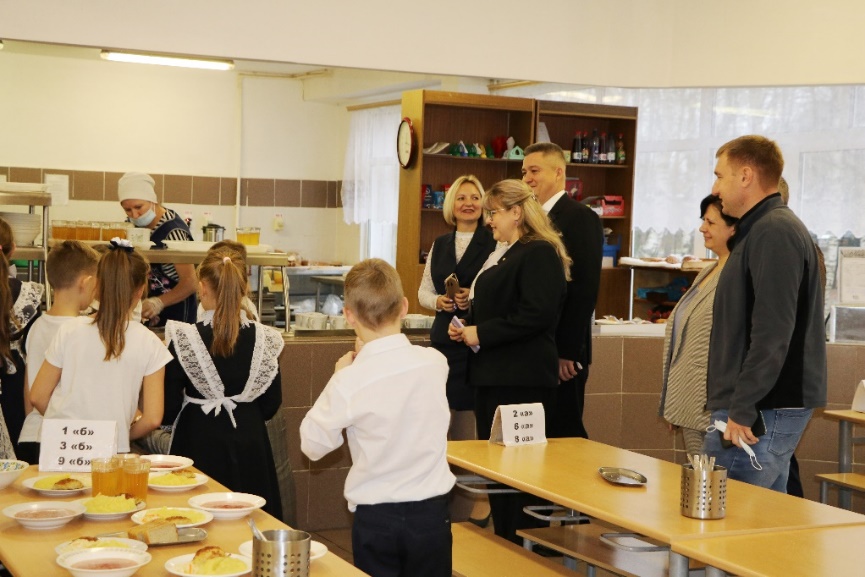 НА ПОСТОЯННОЙ ОСНОВЕ ПРОВОДИТСЯ МОНИТОРИНГ КАЧЕСТВА ПИТАНИЯ В ОБРАЗОВАТЕЛЬНЫХ УЧРЕЖДЕНИЯХ ОКРУГА
Колледж экономики, права и информационных технологий пополняет ряды своих студентов
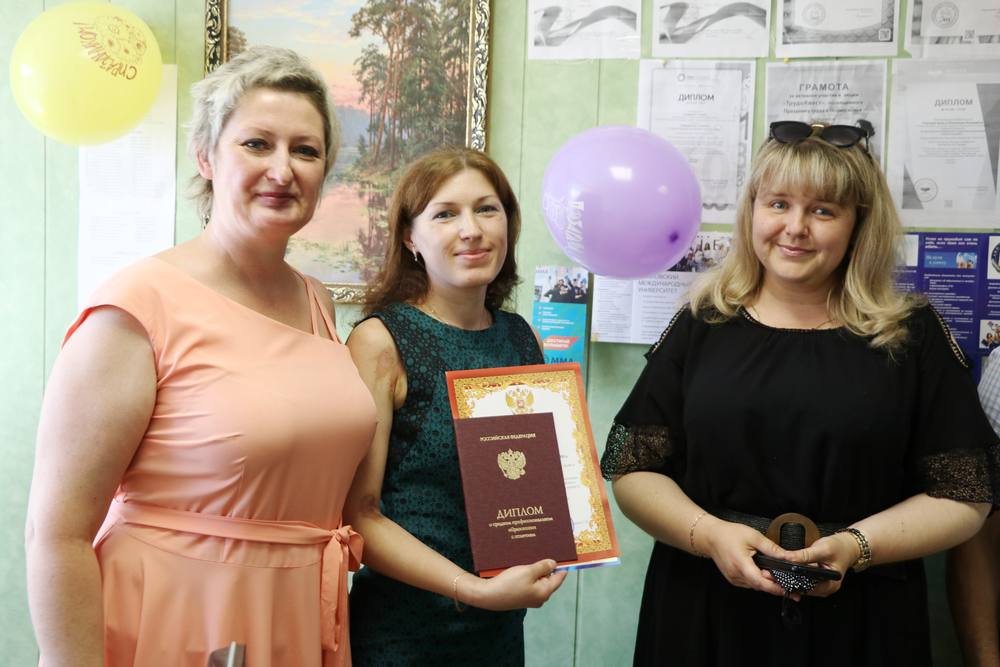 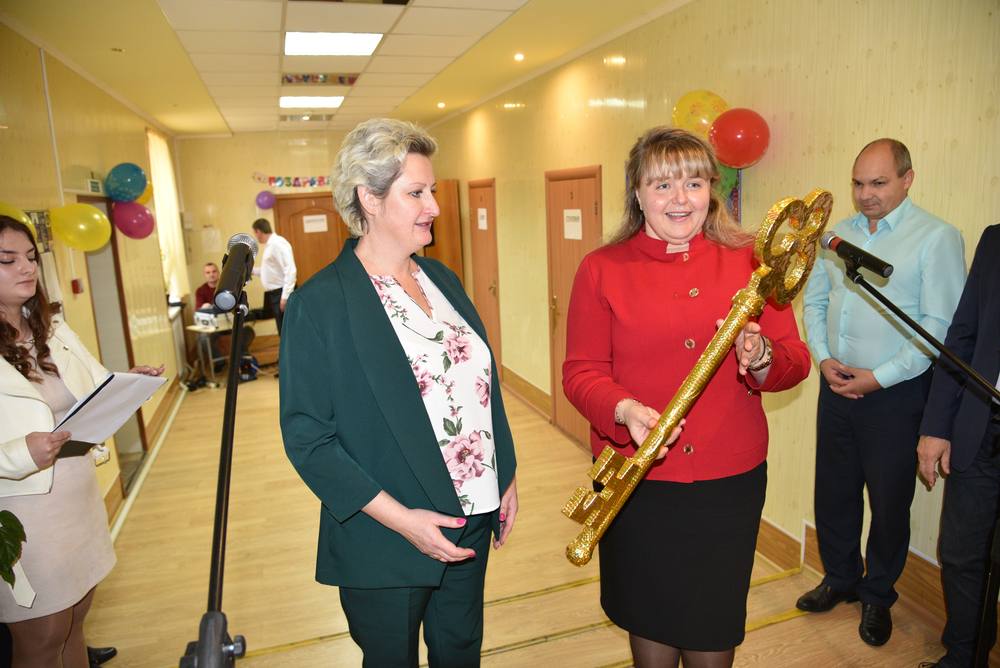 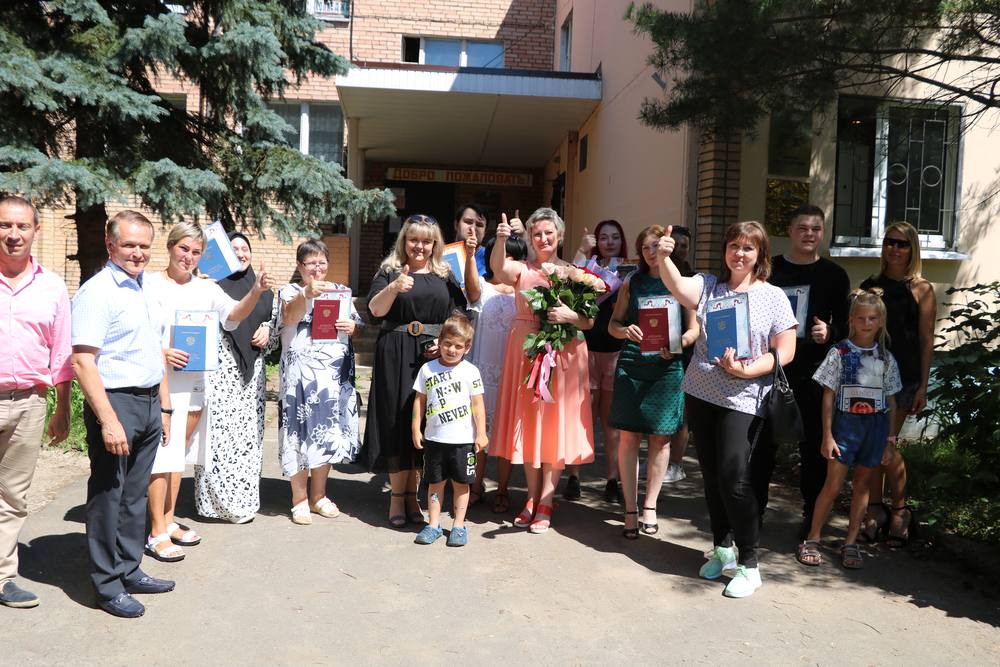 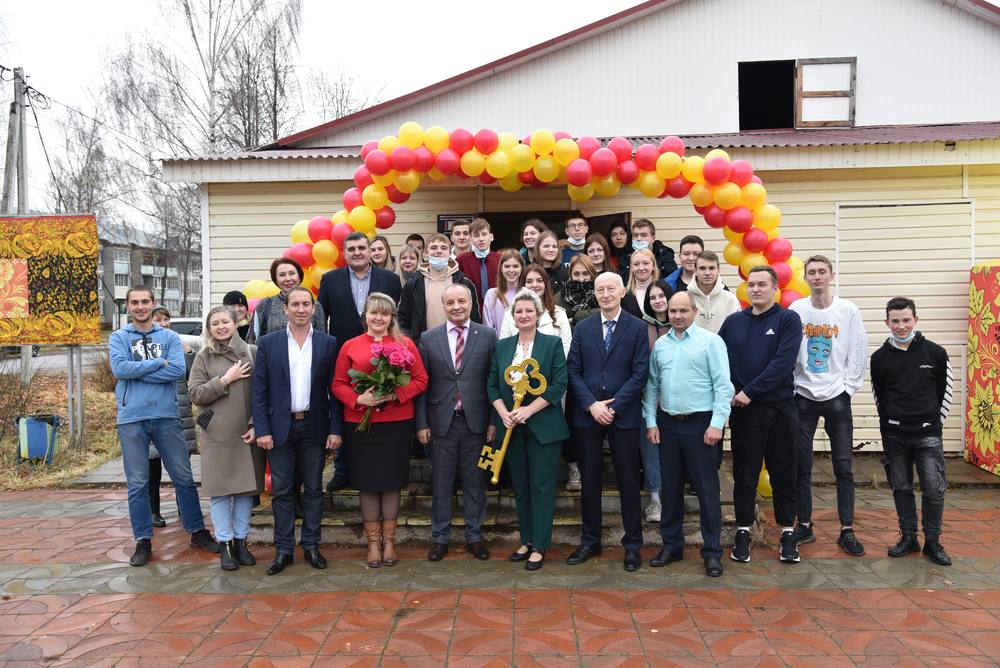 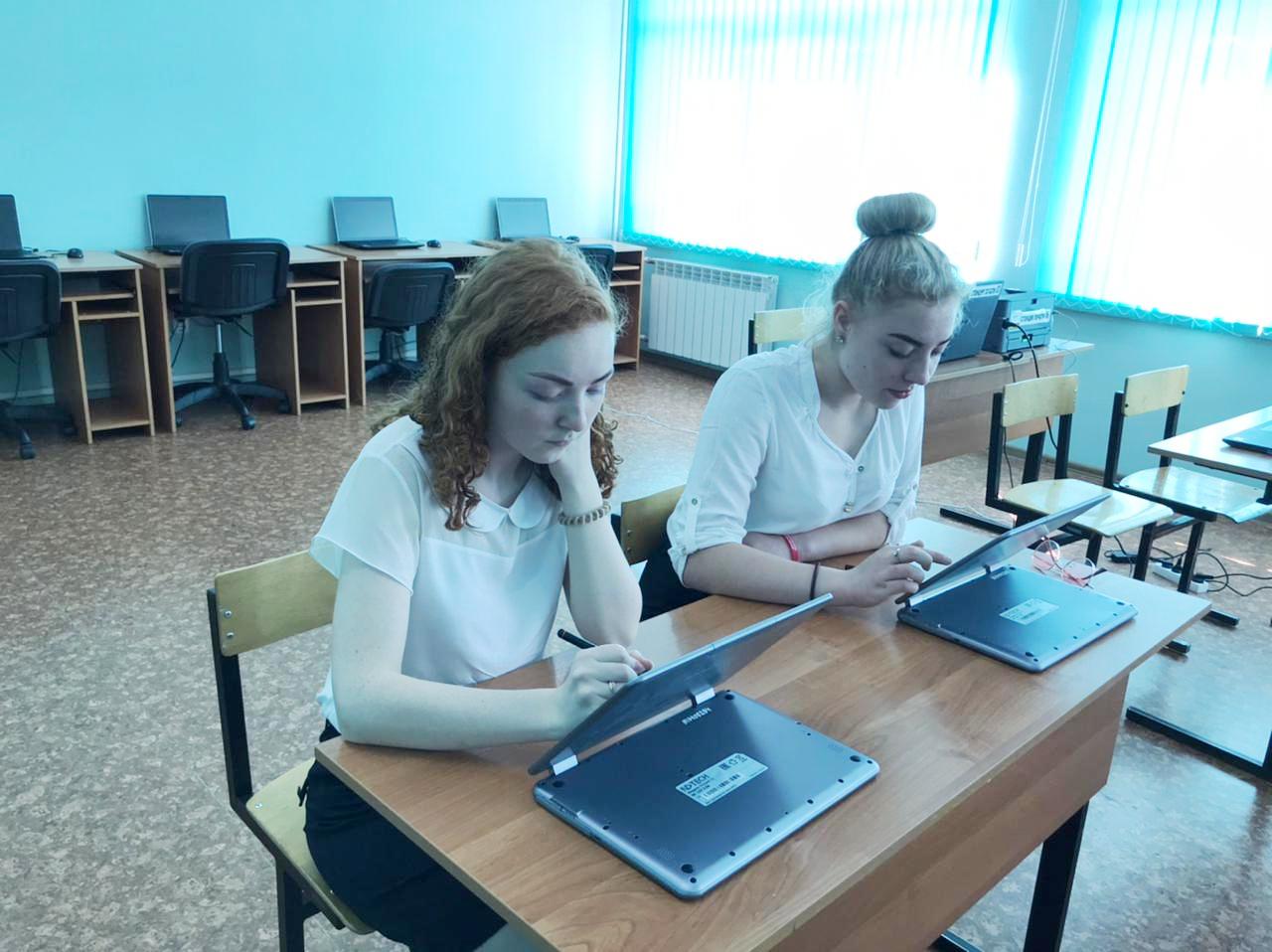 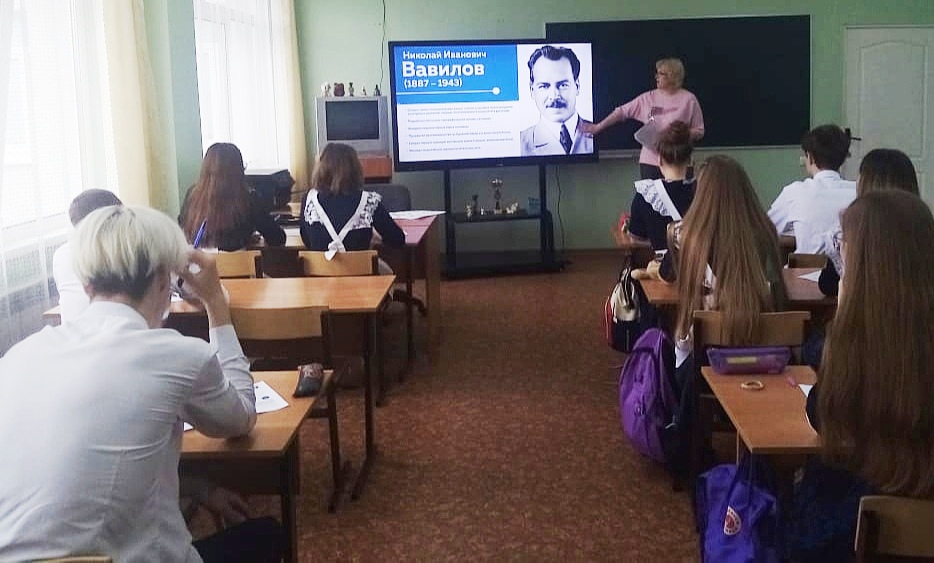 ЛОТОШИНСКАЯ СРЕДНЯЯ ОБЩЕОБРАЗОВАТЕЛЬНАЯ ШКОЛА №1 ВОШЛА В «ТОП-100» ШКОЛ ПОДМОСКОВЬЯ
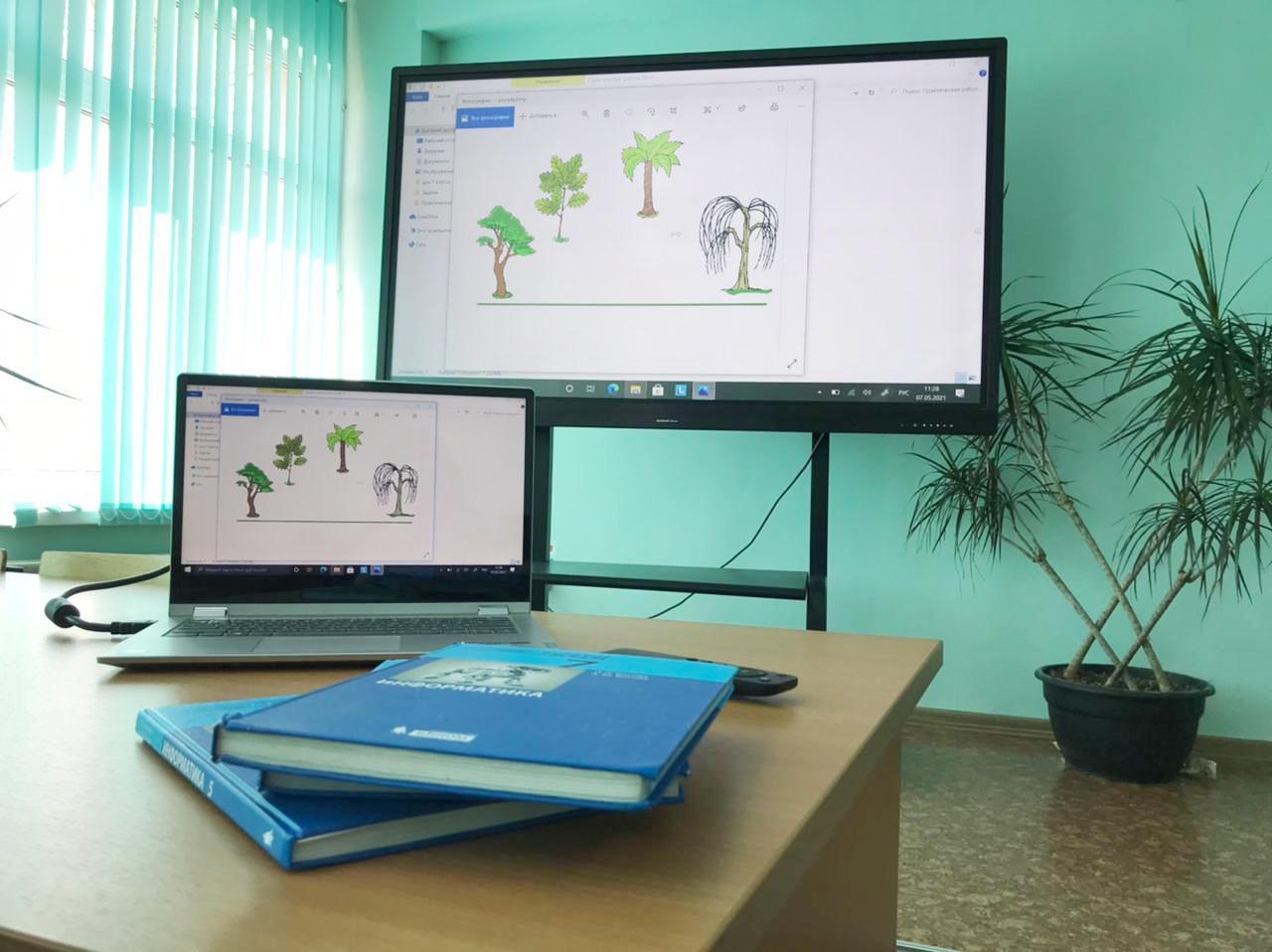 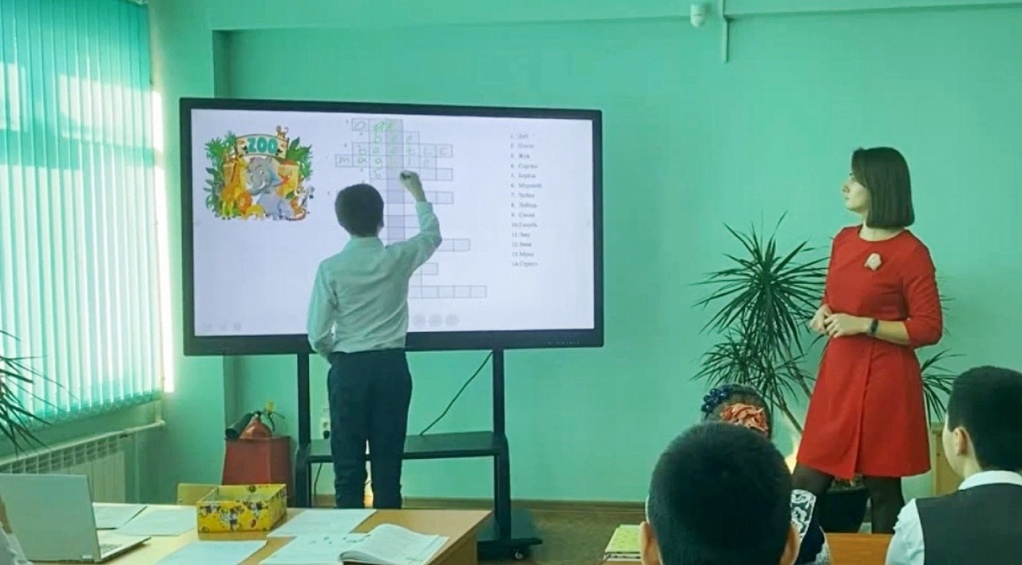 ПО ИТОГАМ ПРОВЕДЕНИЯ АКЦИИ «СДАЙ МАКУЛАТУРУ – СПАСИ ДЕРЕВО» ГОРОДСКОЙ ОКРУГ  ЛОТОШИНО ЗАНЯЛ 1-Е МЕСТО В МОСКОВСКОЙ ОБЛАСТИ
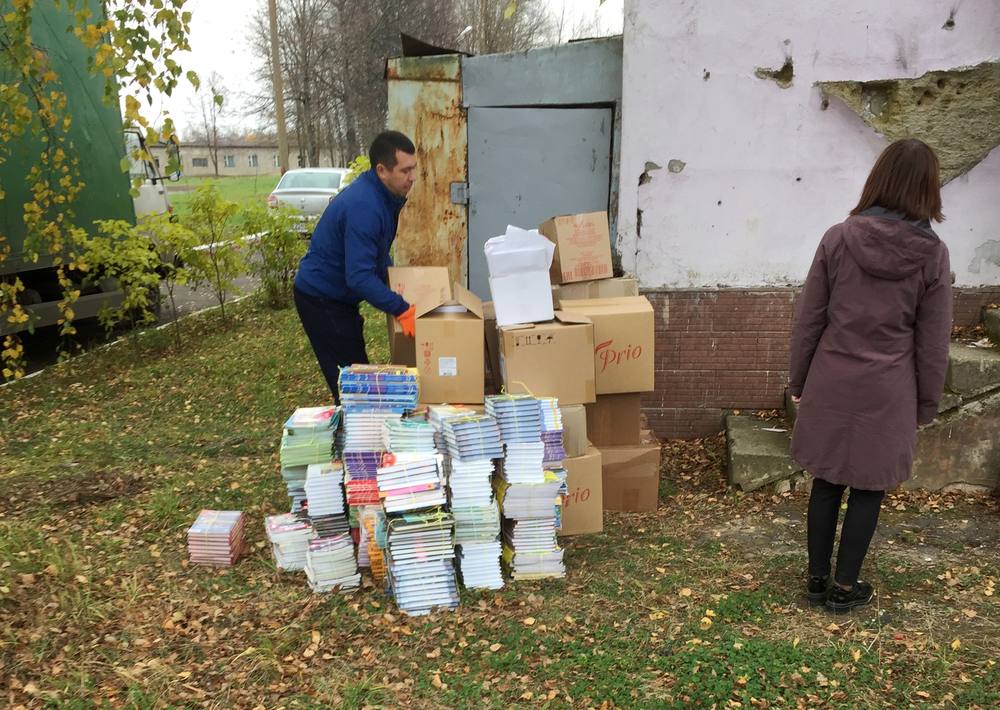 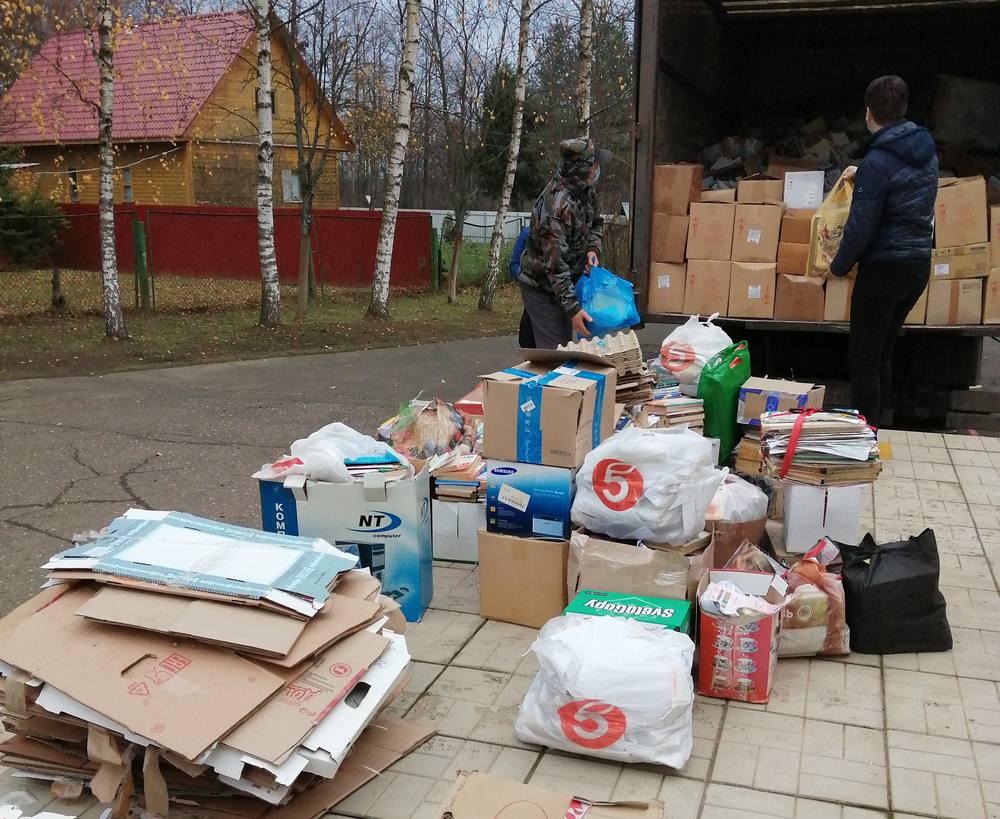 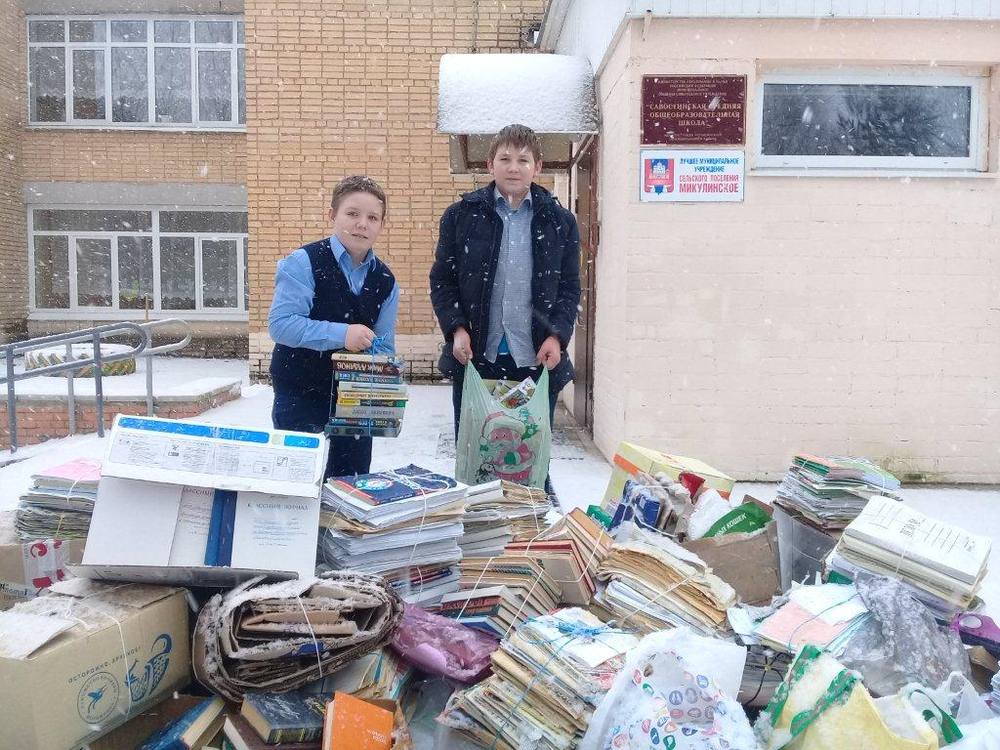 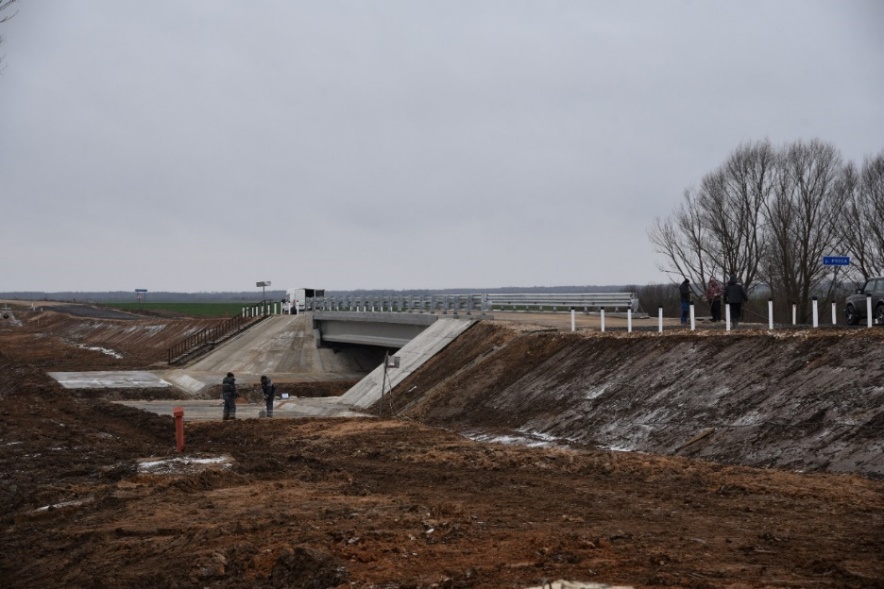 ЗАВЕРШЕНО СТРОИТЕЛЬСТВО ДОРОГИ КАЛИЦИНО - ХАРПАЙ
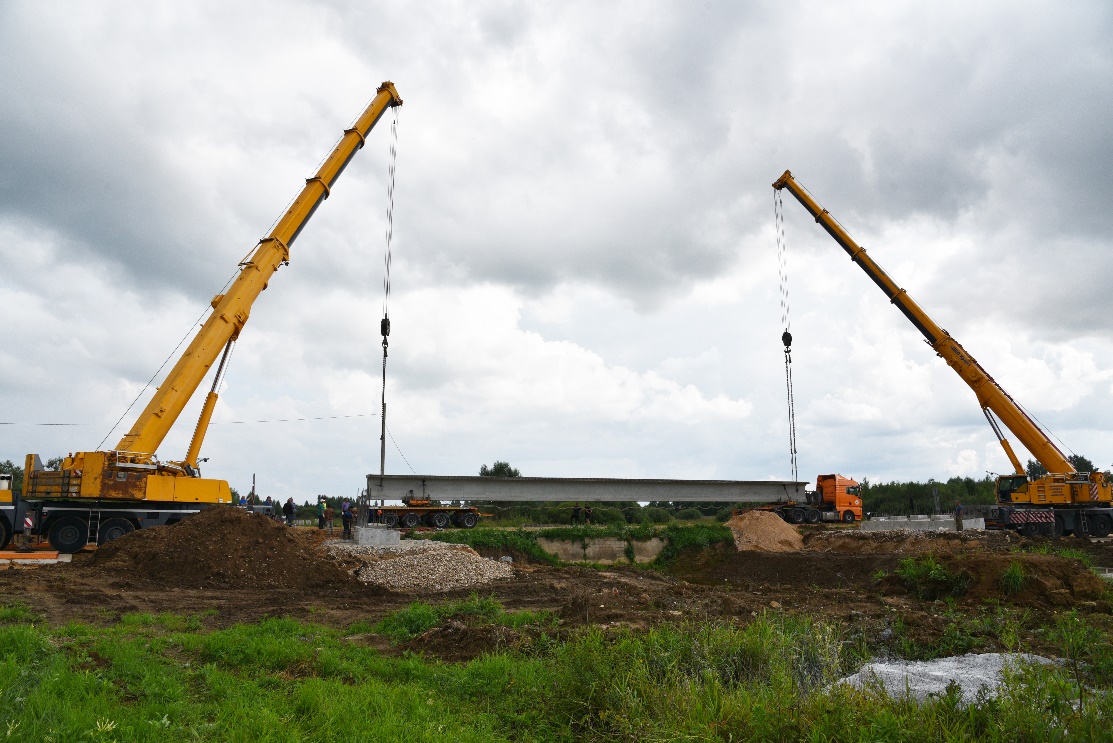 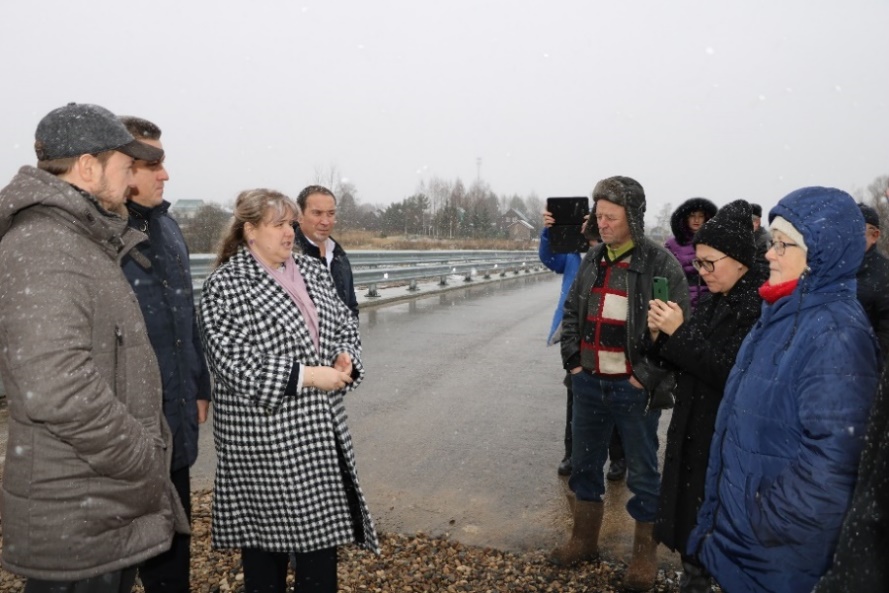 Комитет по архитектуре и градостроительства Московской области совместно с администрацией городского округа Лотошино приступили к реализации проектных решений первого этапа автомобильной дороги "Восточный обход" рп. Лотошино, на участке автомобильной дороги «Тверь - Лотошино - Шаховская - Уваровка»
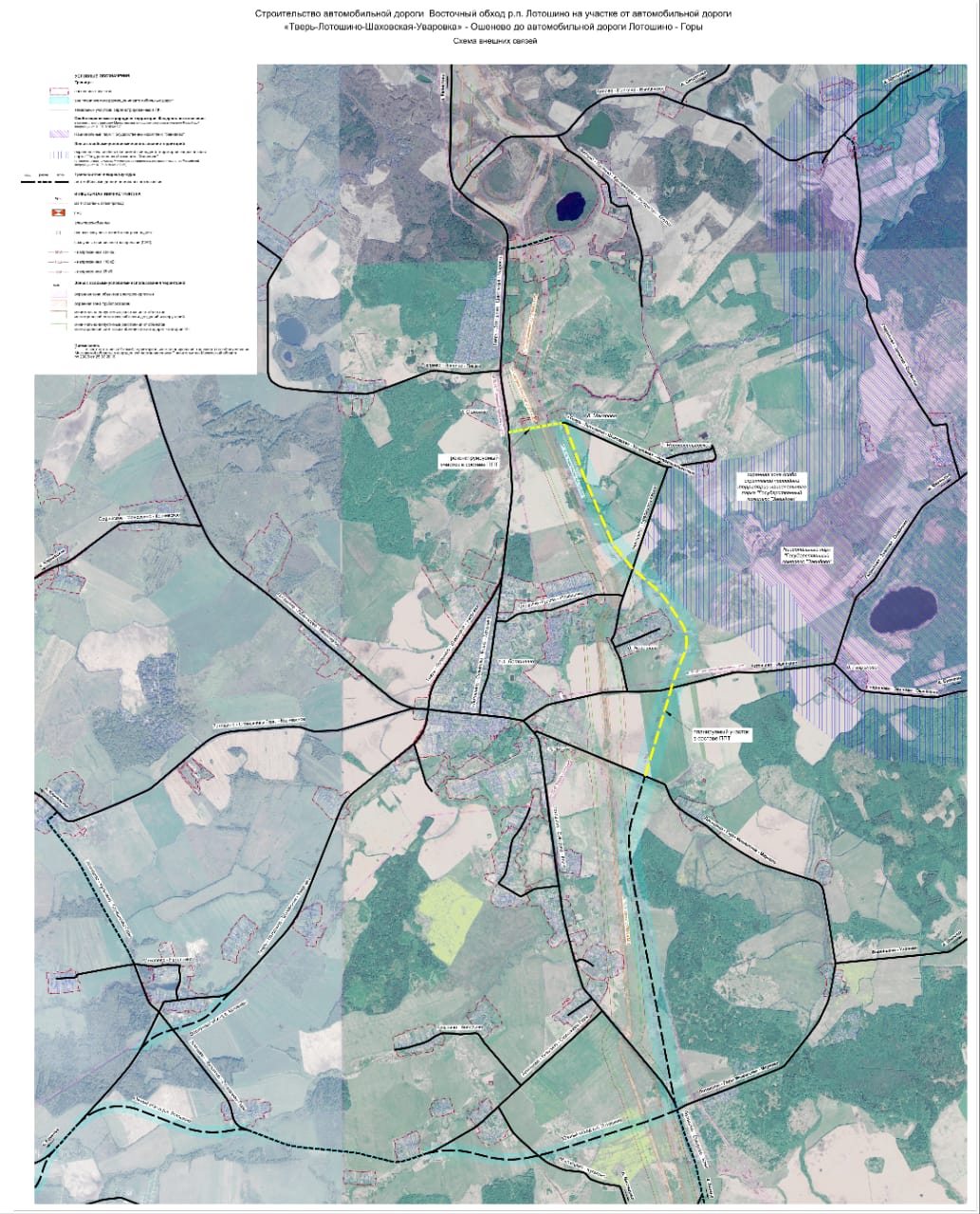 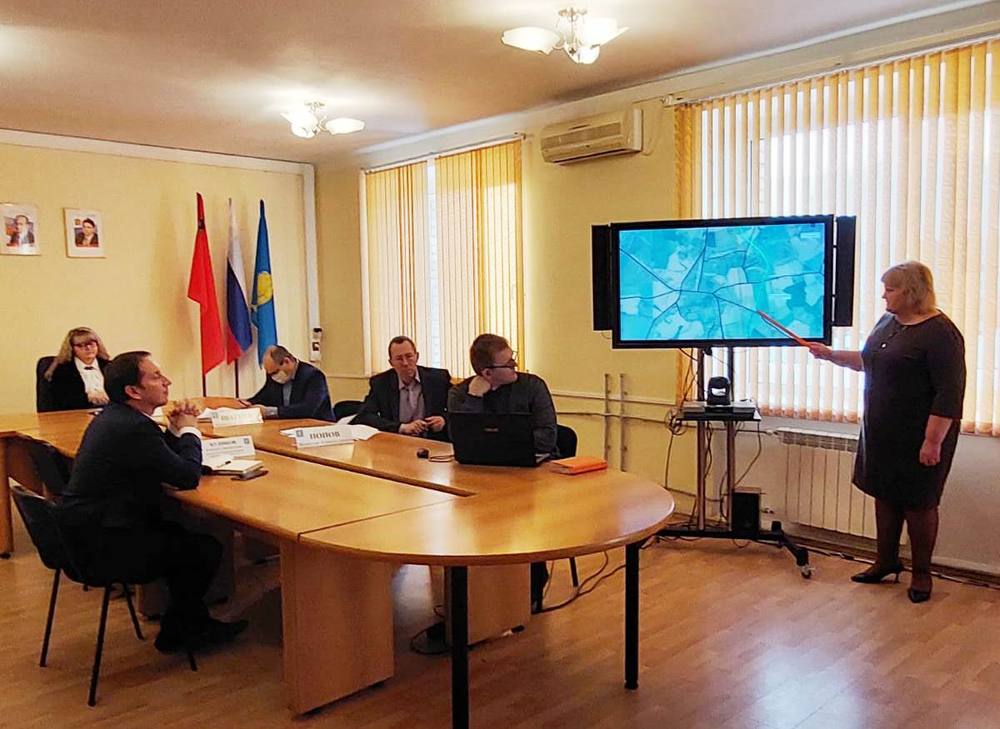 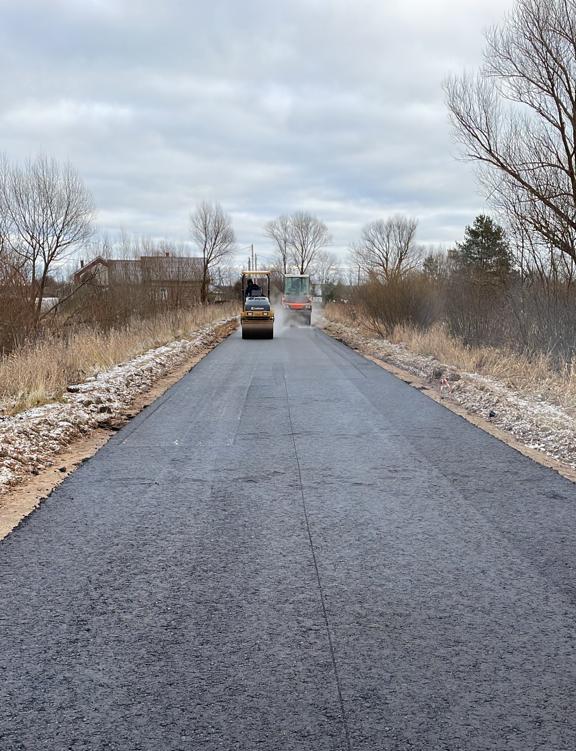 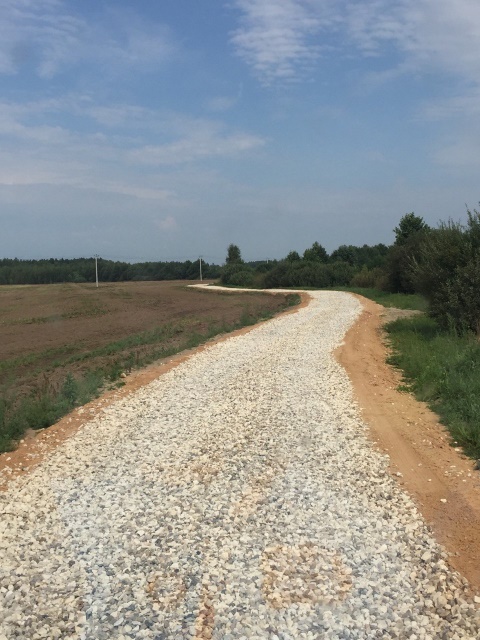 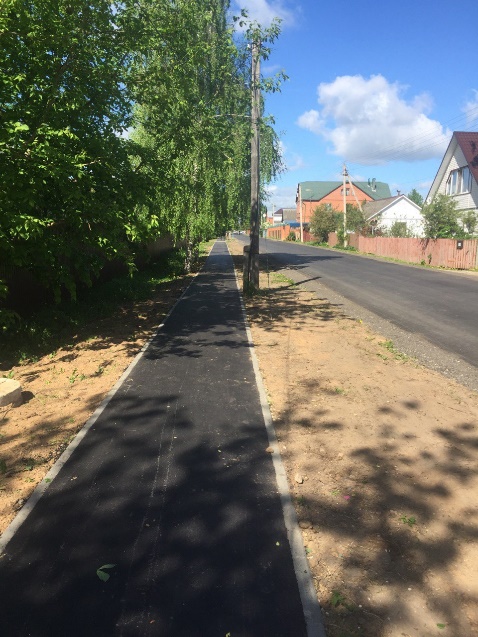 В 2021 ГОДУ ОТРЕМОНТИРОВАНЫ АВТОМОБИЛЬНЫЕ ДОРОГИ ПРОТЯЖЕННОСТЬЮ 8,4 КМ ОБЩЕЙ ПЛОЩАДЬЮ 58,7 ТЫС. КВ. М.
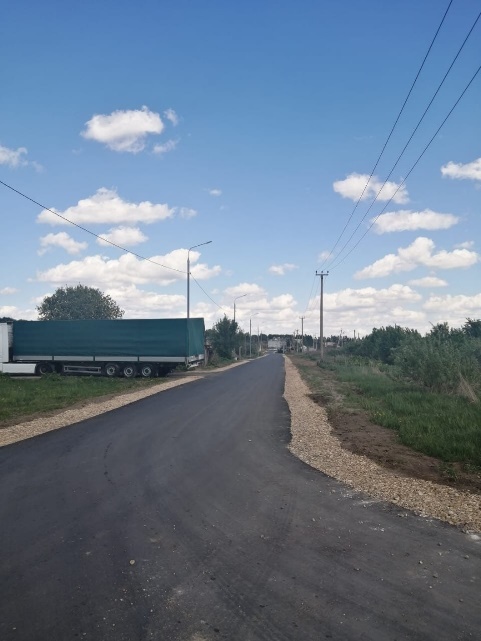 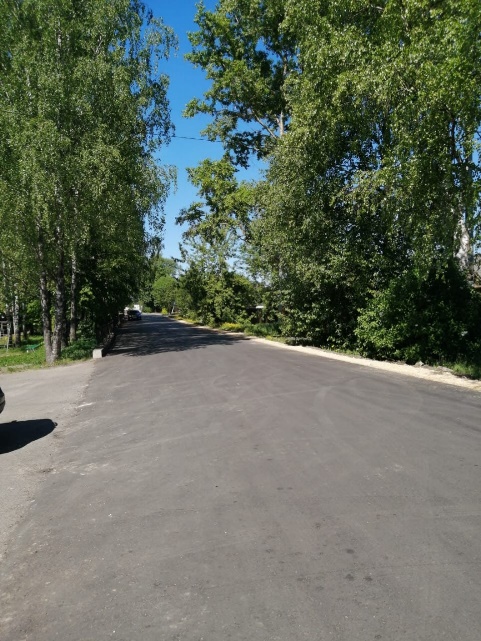 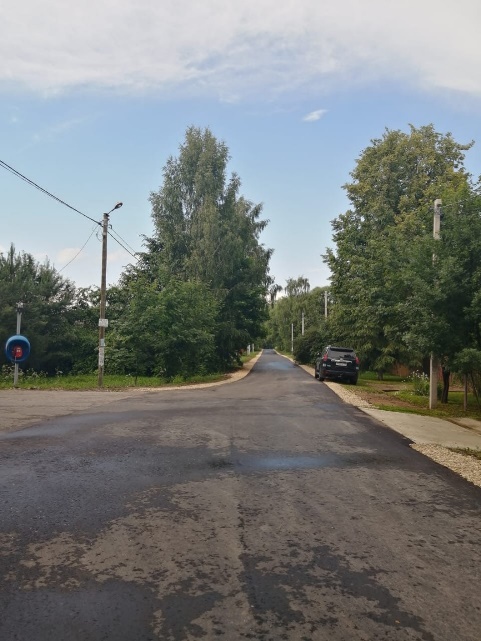 СОЦИАЛЬНАЯ ГАЗИФИКАЦИЯ
- Количество комплексных договоров: 115 шт.- Количество пусков газа: 40 шт.- Количество построенных НП: 20 шт.- Протяженность распределительного   газопровода: 7 026 м.- Количество заявок: 198 шт.- Количество отводов к домам: 119 шт.
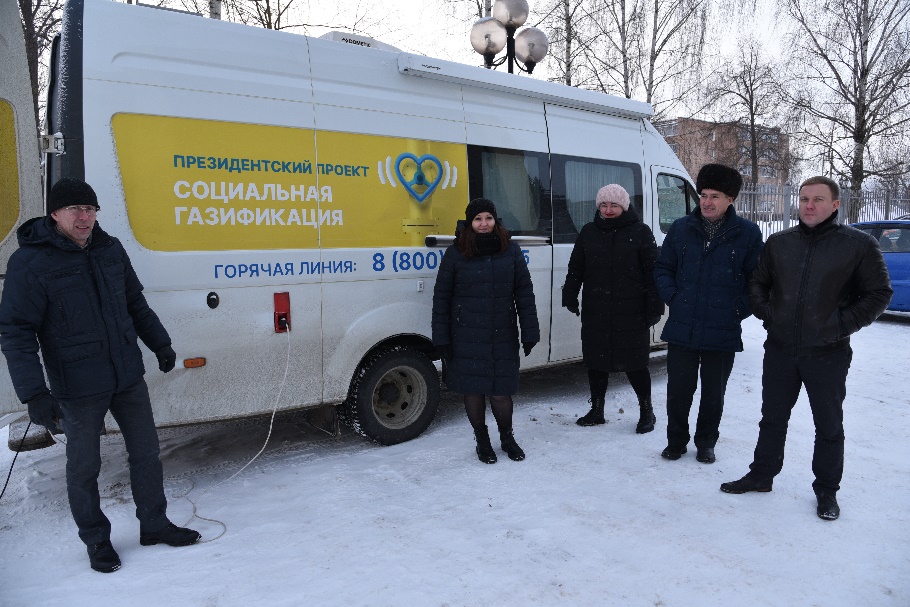 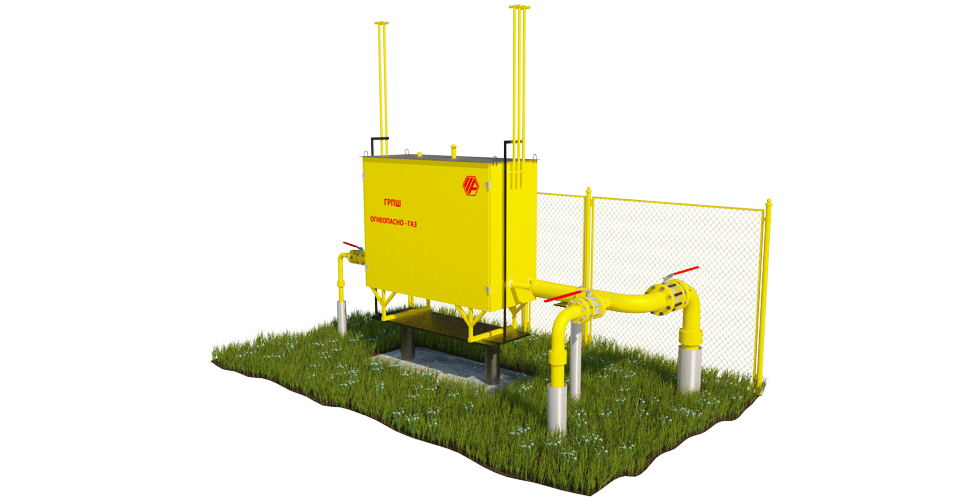 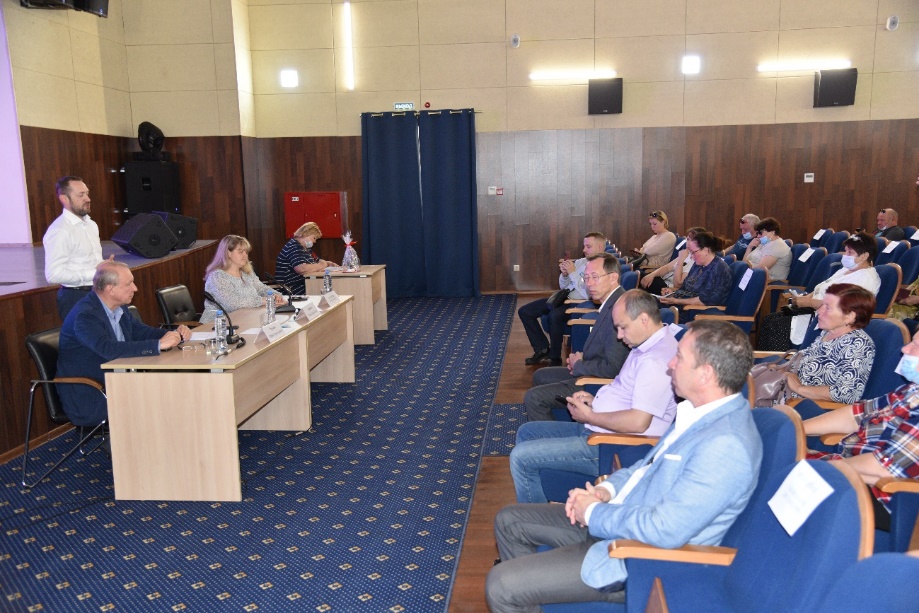 В 2021 ГОДУ БЫЛО ПРОВЕДЕНО 37 СХОДОВ, 3 СОВЕЩАНИЯ С РУКОВОДСТВОМ АО «МОСОБЛГАЗ»
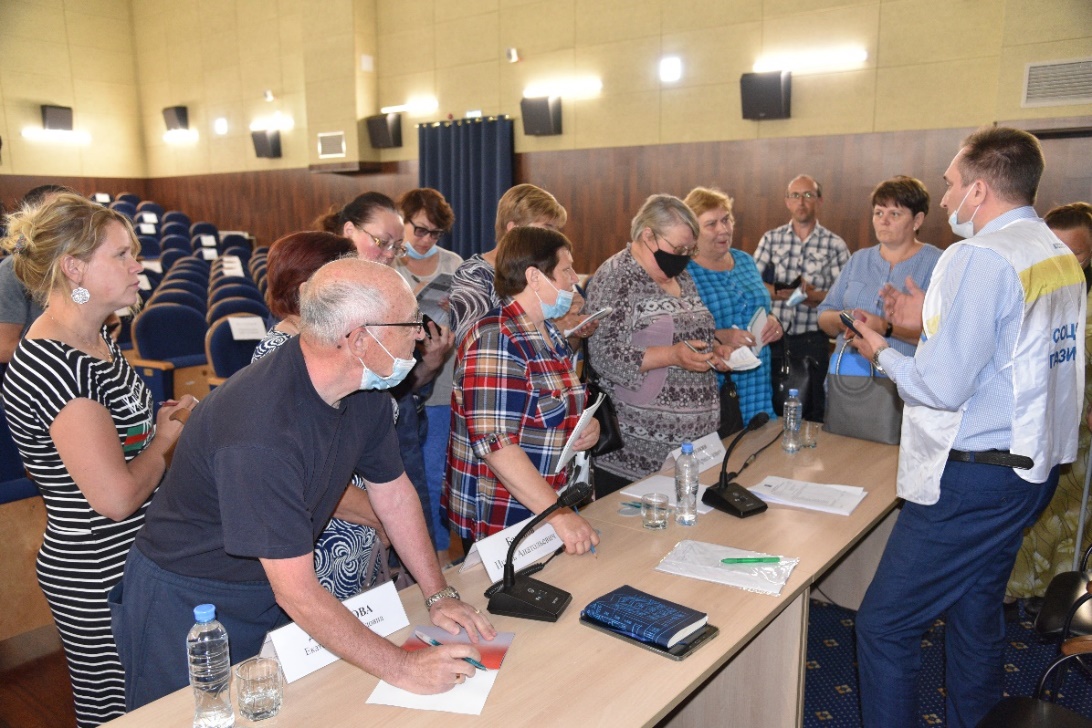 ЗА 7 МЕСЯЦЕВ РЕАЛИЗАЦИИ ПРОЕКТА НА ТЕРРИТОРИИ ОКРУГА ОСУЩЕСТВЛЕНО 40 ПУСКОВ ГАЗА 

ДО КОНЦА 2022 ГОДА ПО ПРОГРАММЕ СОЦИАЛЬНОЙ ГАЗИФИКАЦИИ ПЛАНИРУЕТСЯ ОБЕСПЕЧИТЬ ГАЗОМ ОКОЛО 1100 ДОМОВЛАДЕНИЙ
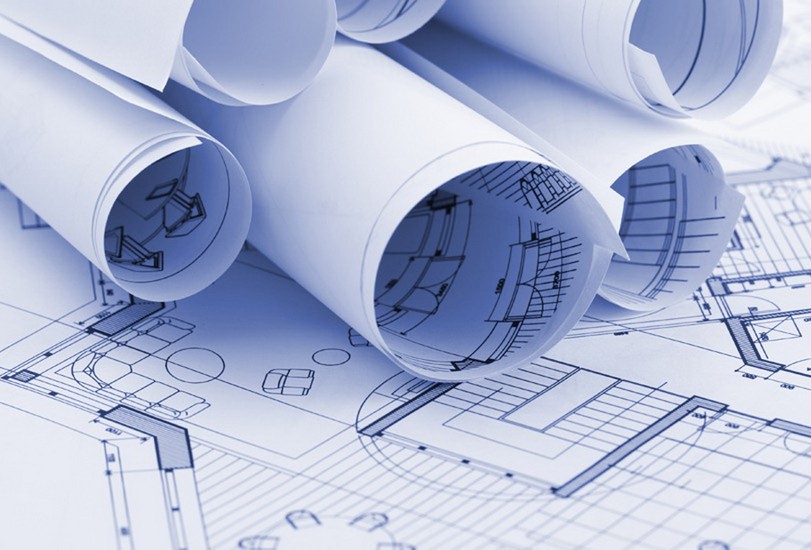 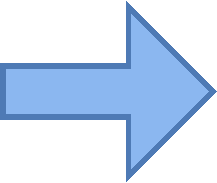 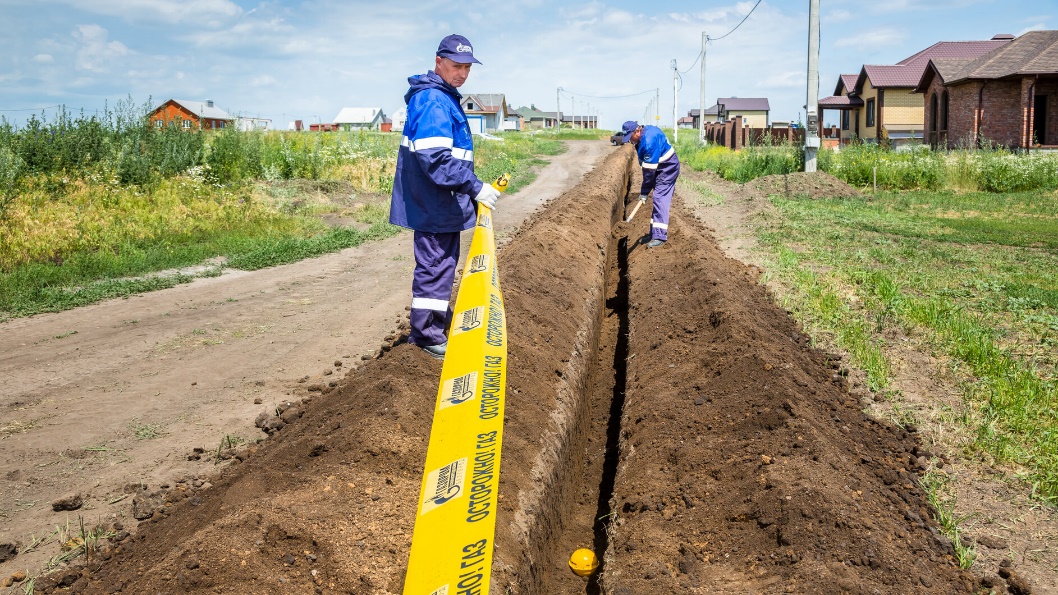 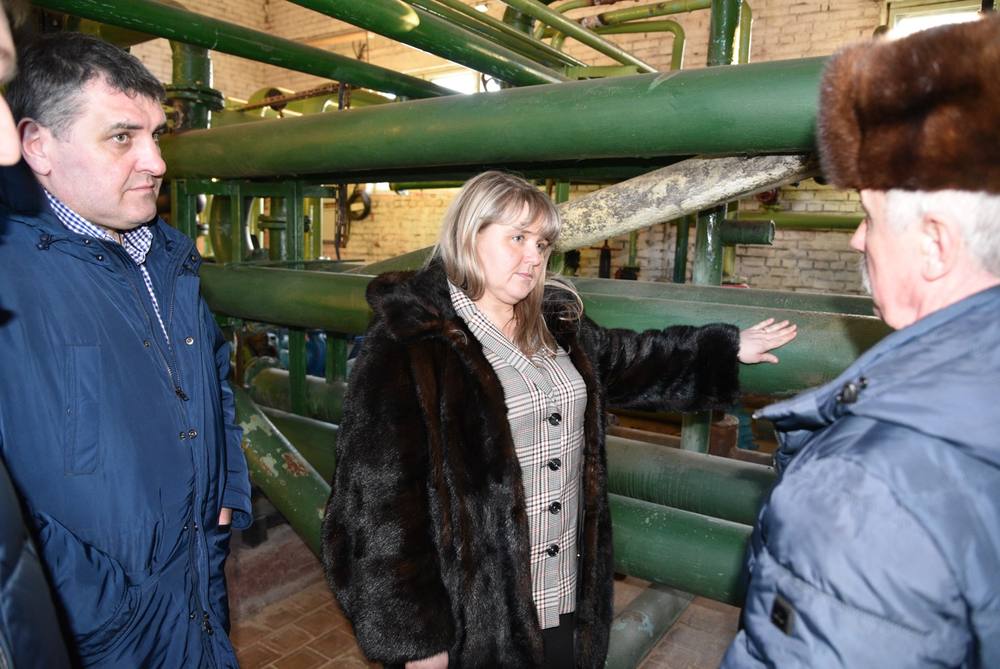 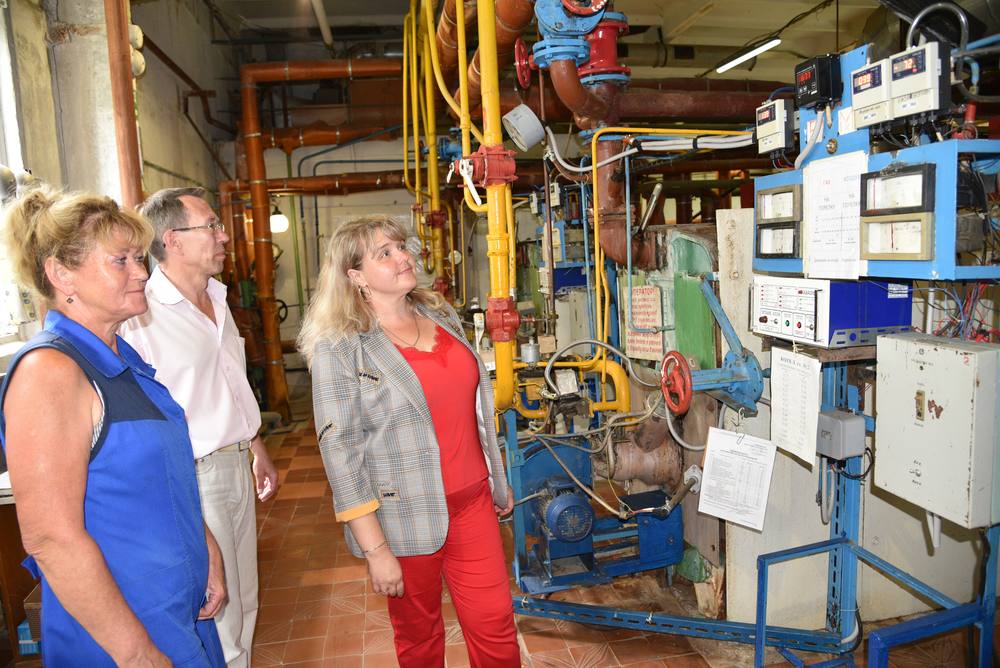 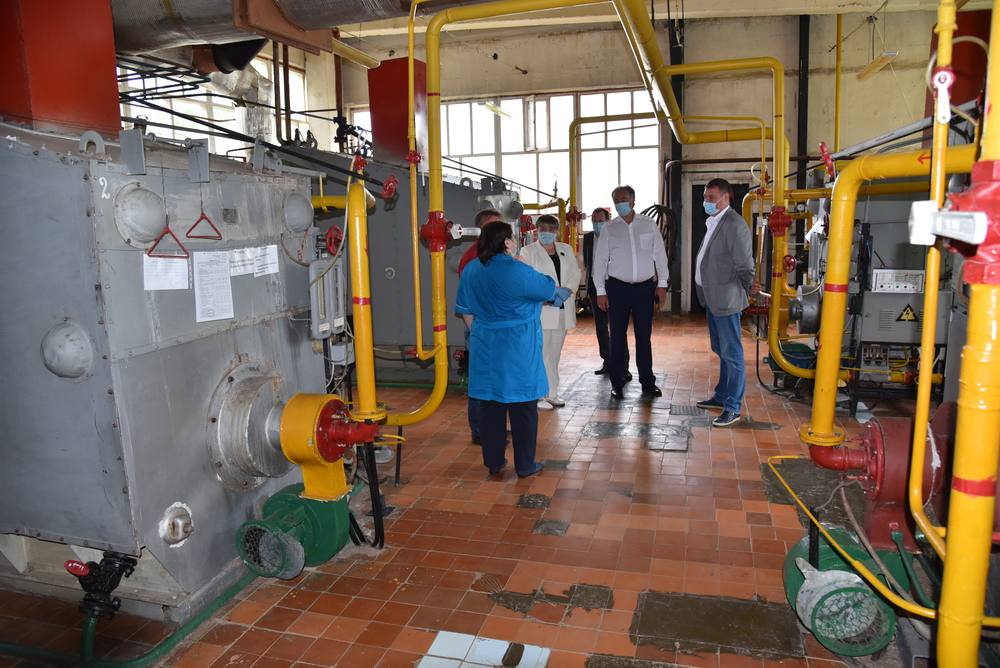 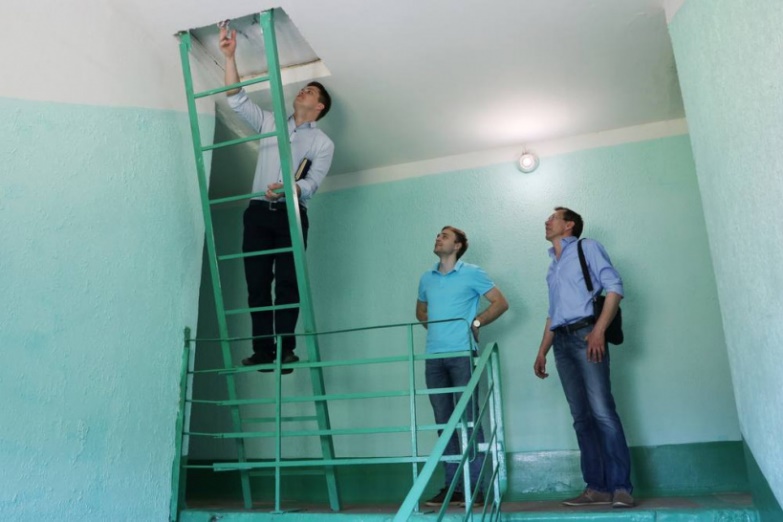 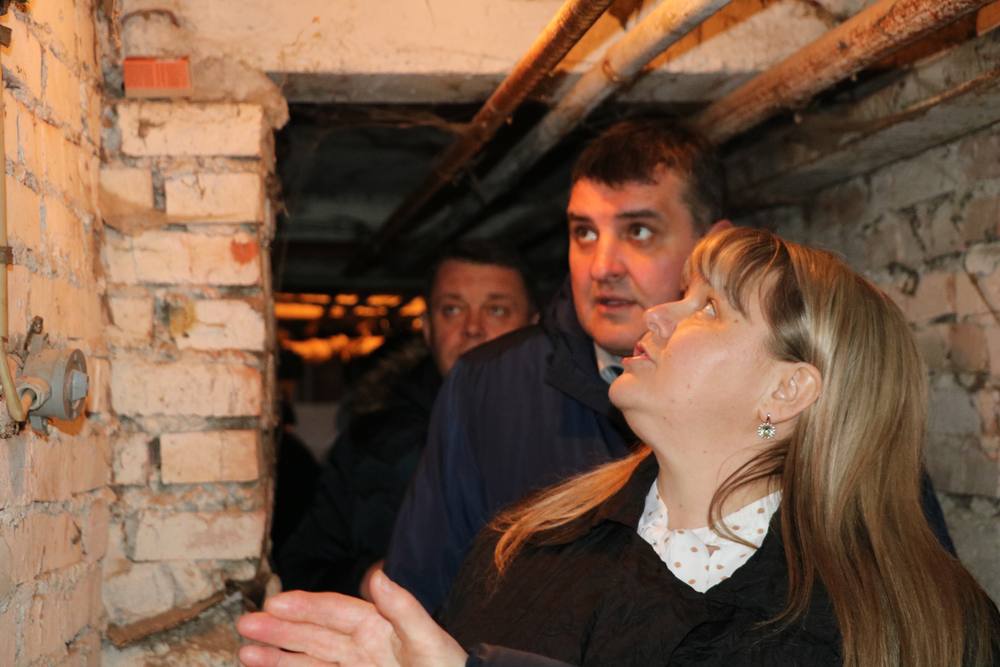 В 2021 ГОДУ СИЛАМИ ЖИЛИЩНО-КОММУНАЛЬНОГО ХОЗЯЙСТВА ОСУЩЕСТВЛЕН РЕМОНТ 23 ПОДЪЕЗДОВ, ИЗ НИХ 7 – ПО ПРОГРАММЕ СОФИНАНСИРОВАНИЯ
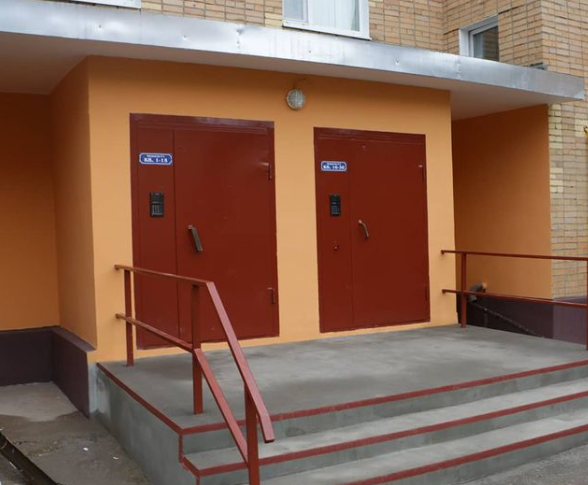 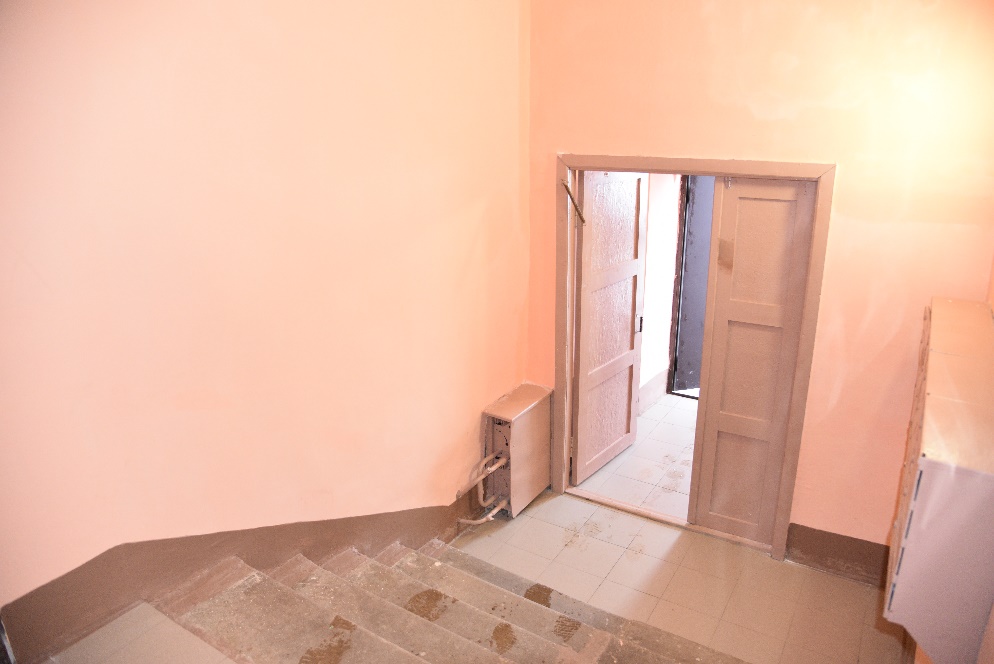 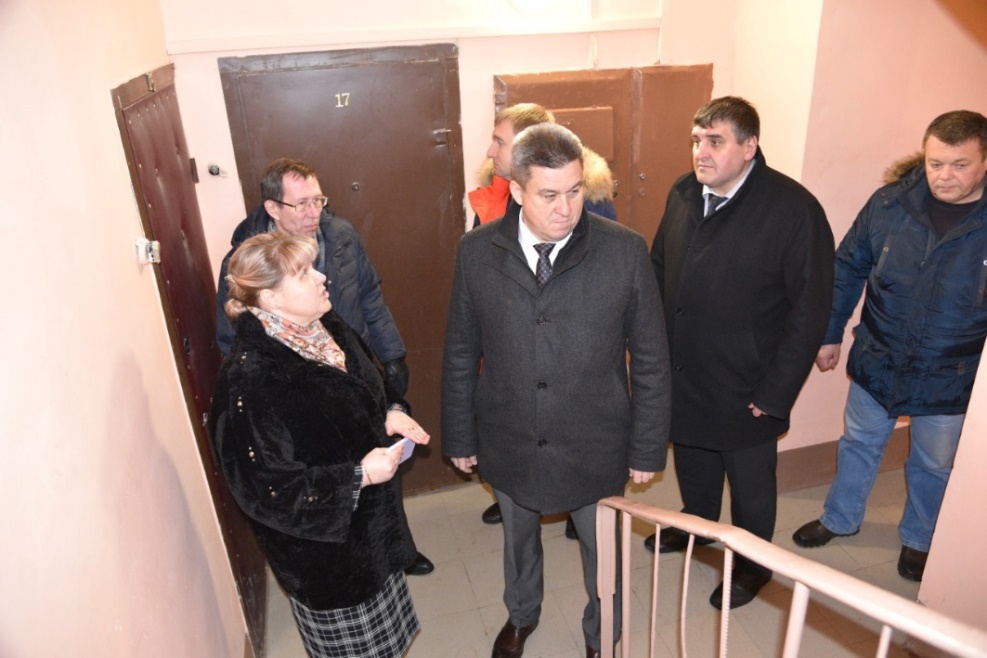 В 2022 ГОДУ ЗАПЛАНИРОВАН РЕМОНТ ЕЩЕ 13 ПОДЪЕЗДОВ
В 2021 ГОДУ МОДЕРНИЗИРОВАНА СТАНЦИЯ ОБЕЗЖЕЛЕЗИВАНИЯ  В ДЕРЕВНЕ ДОРЫ С УВЕЛИЧЕНИЕМ ПРОИЗВОДИТЕЛЬНОСТИ НА СУММУ 3 МЛН. РУБЛЕЙ
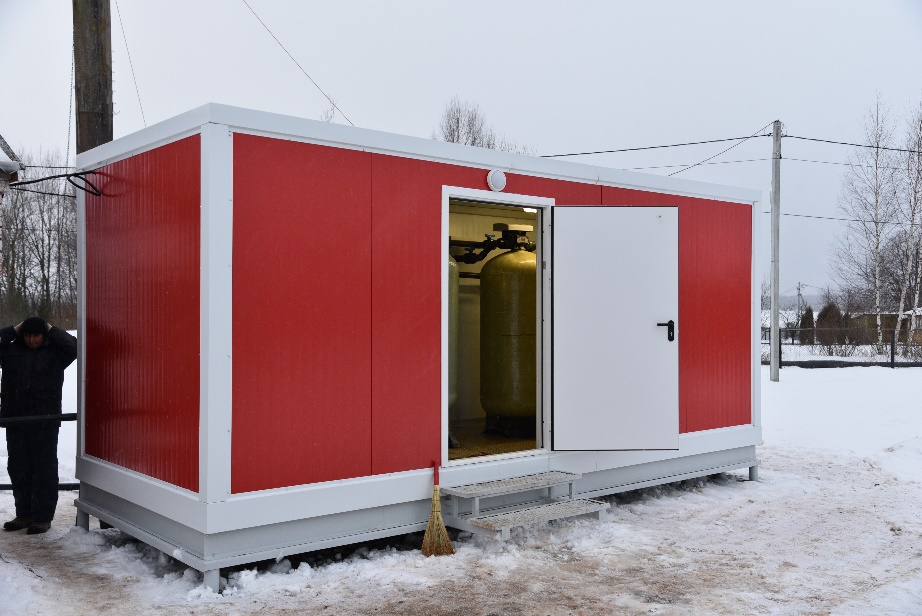 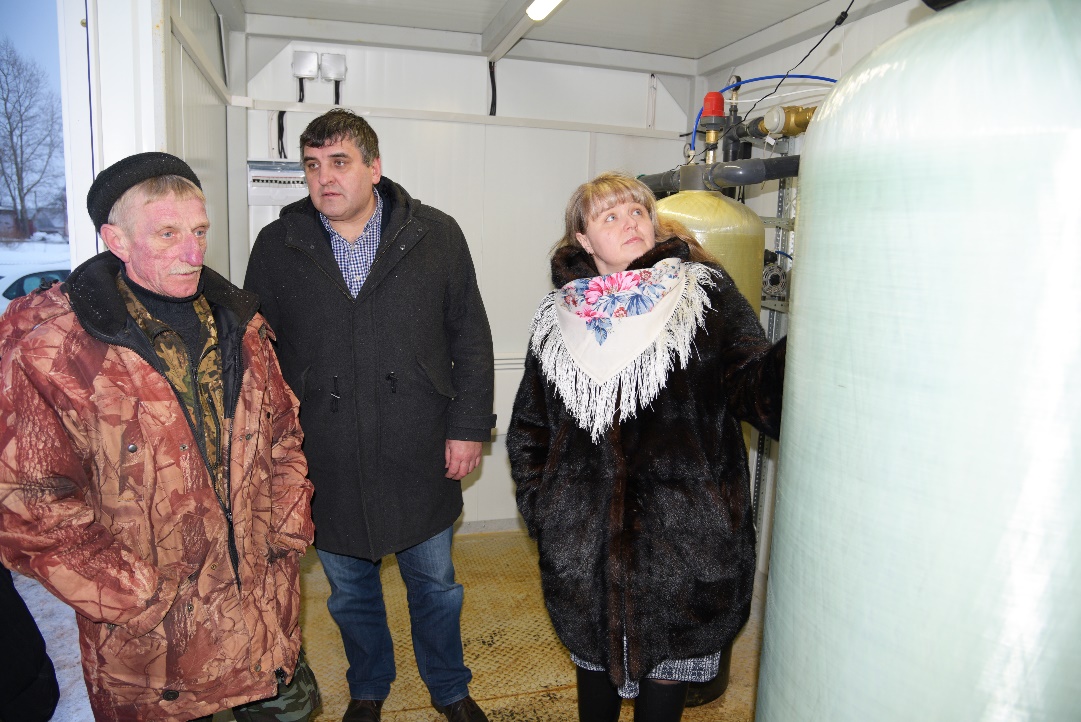 В 2022 ГОДУ ПЛАНИРУЕТСЯ СТРОИТЕЛЬСТВО ВОДОПРОВОДА В ДЕРЕВНЕ ИВАНОВСКОЕ НА СУММУ 12.3 МИЛЛИОНОВ РУБЛЕЙ
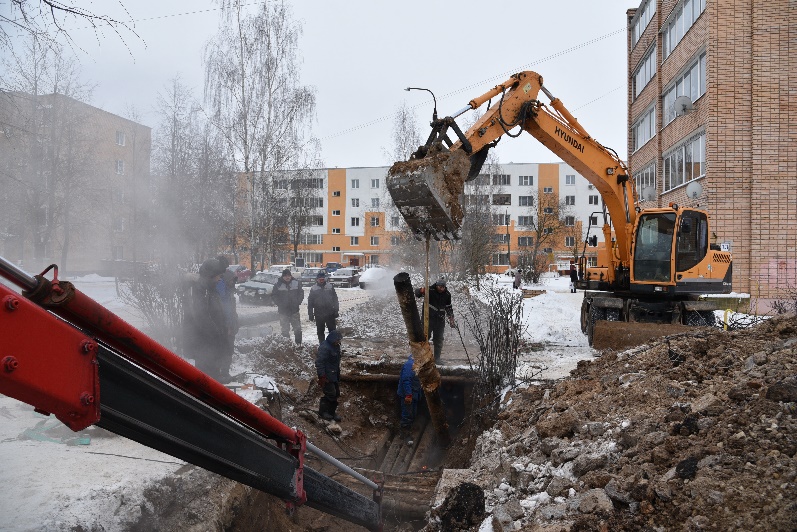 ПРОИЗВЕДЕНА ЗАМЕНА 1,3 КМ ТЕПЛОВОЙ СЕТИ, ЧТО УЛУЧШИЛО ТЕПЛОСНАБЖЕНИЕ ДЛЯ БОЛЕЕ ЧЕМ 
2800 ЖИТЕЛЕЙ
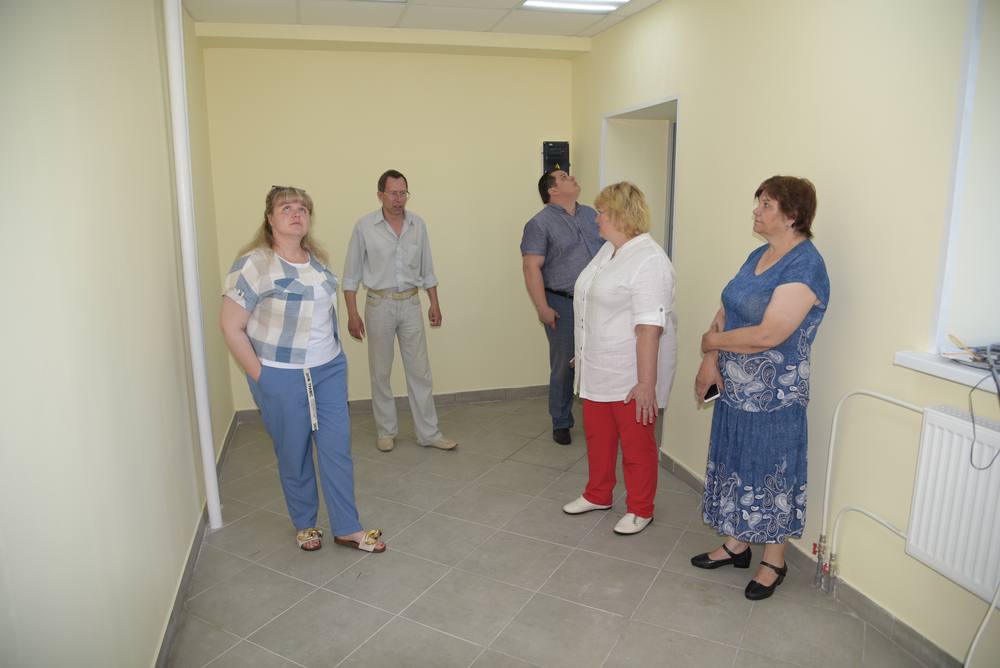 ОТРЕМОНТИРОВАНО ТРИ ПОЧТОВЫХ ОТДЕЛЕНИЯ (ВВЕДЕНСКОЕ, САВОСТИНО, КОНОПЛЕВО)
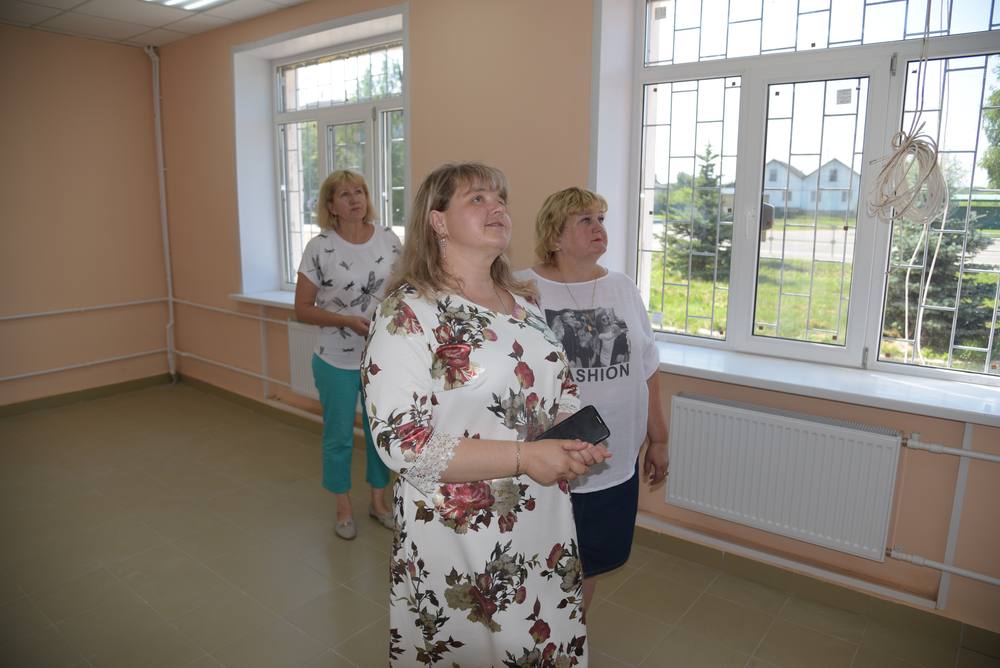 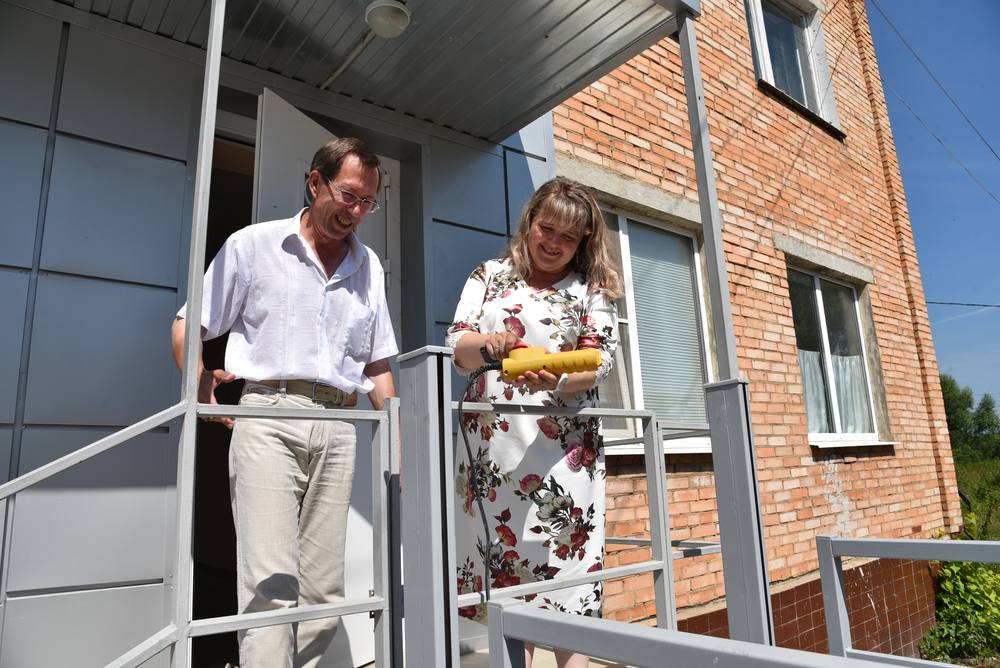 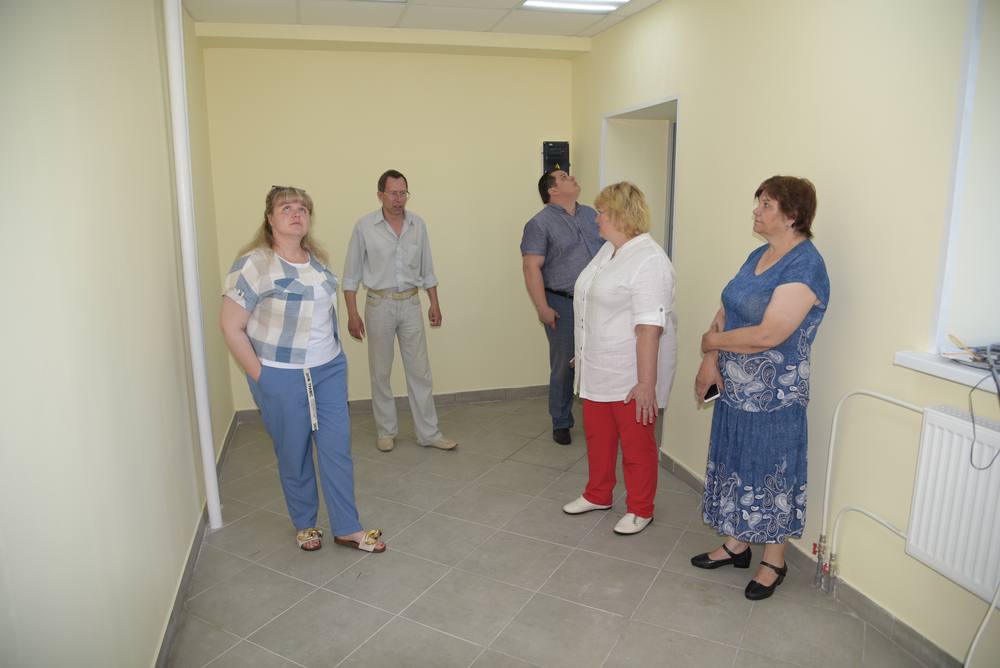 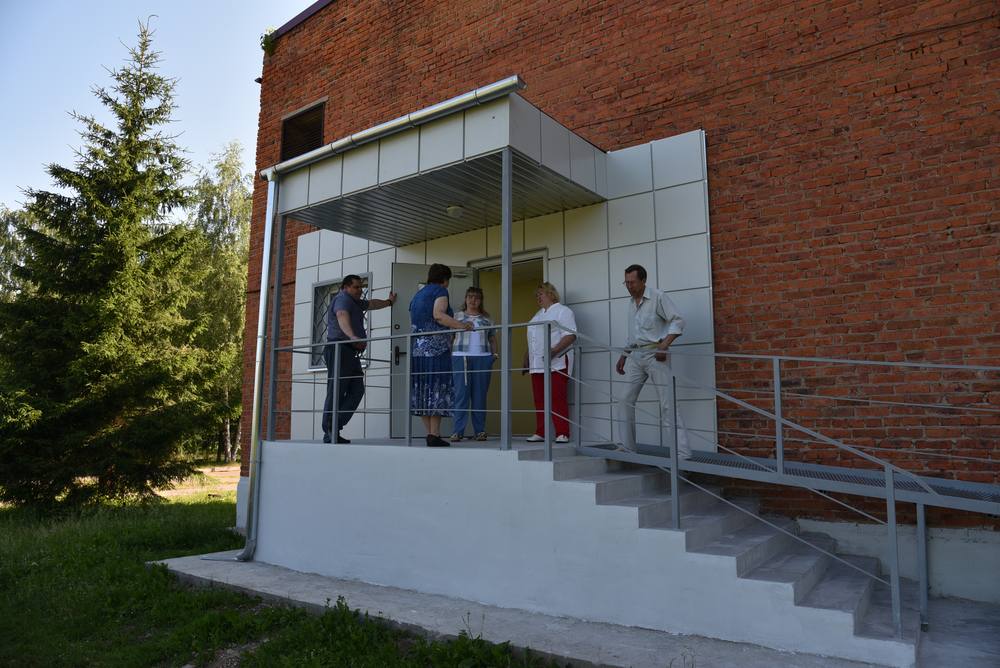 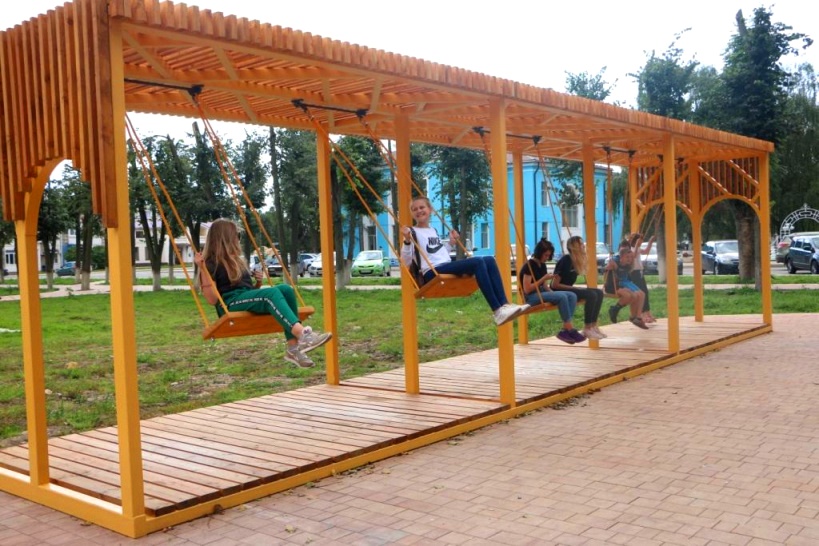 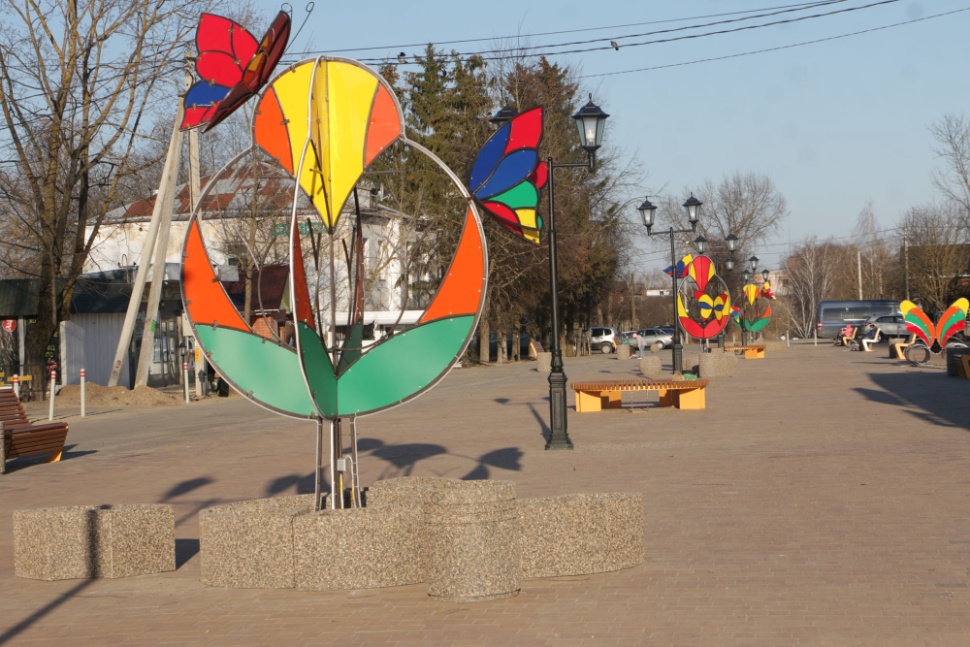 БЛАГОУСТРОЙСТВО ЦЕНТРАЛЬНОЙ ЧАСТИ ПОСЕЛКА ЛОТОШИНО
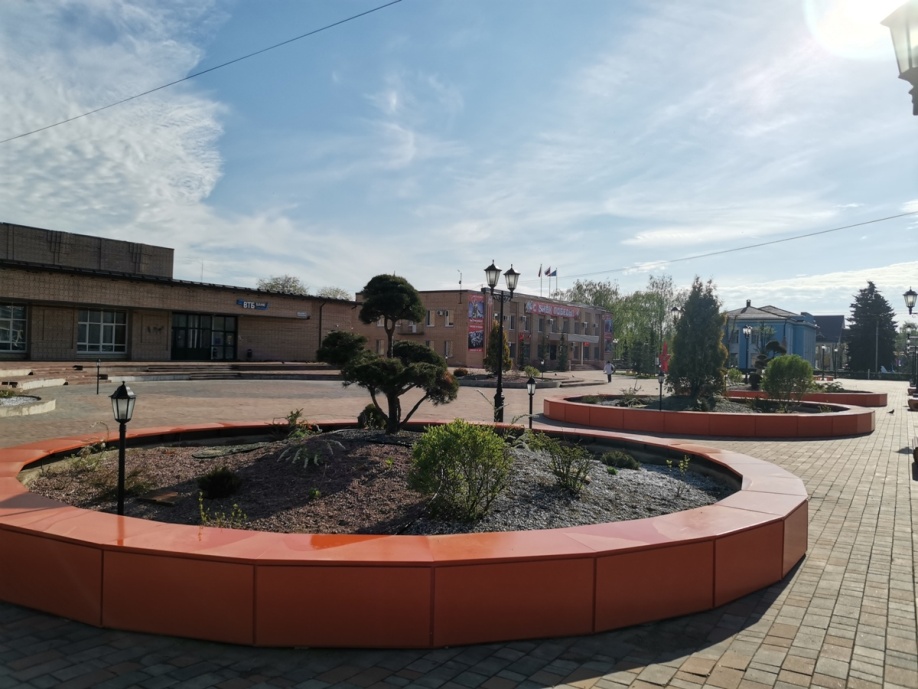 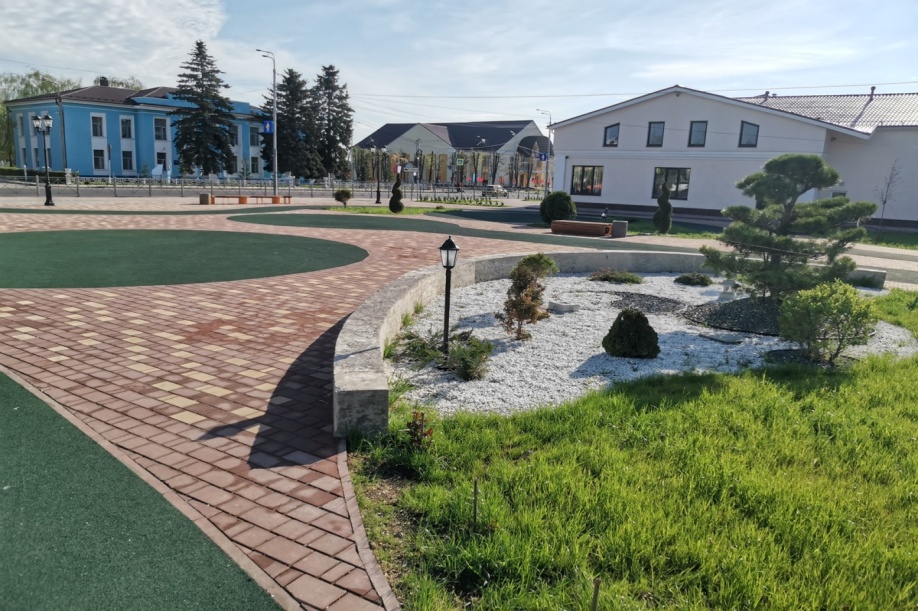 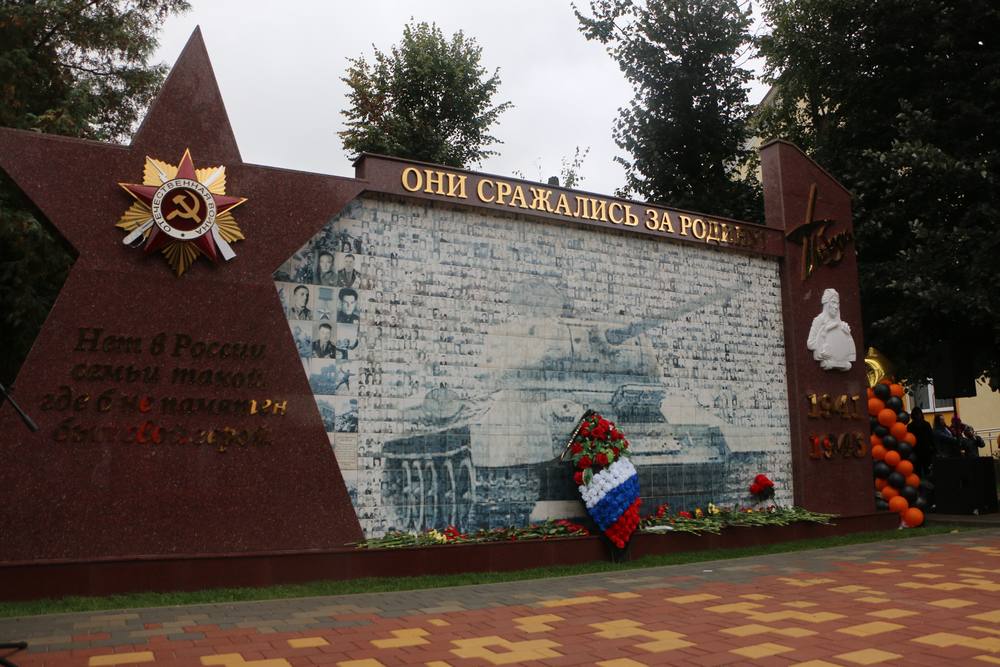 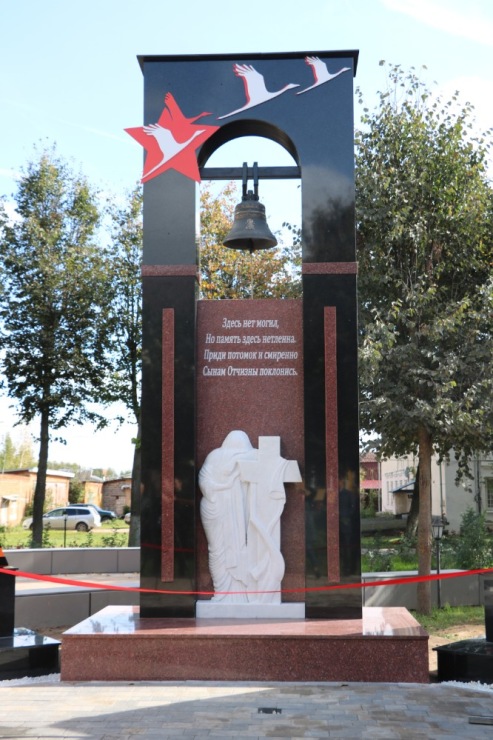 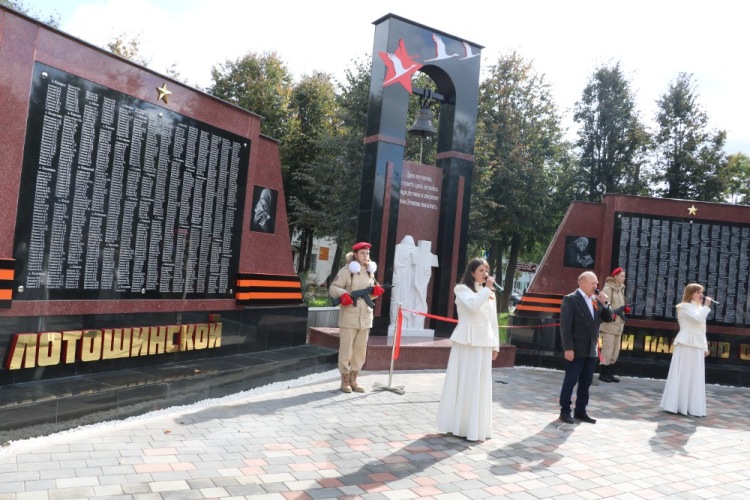 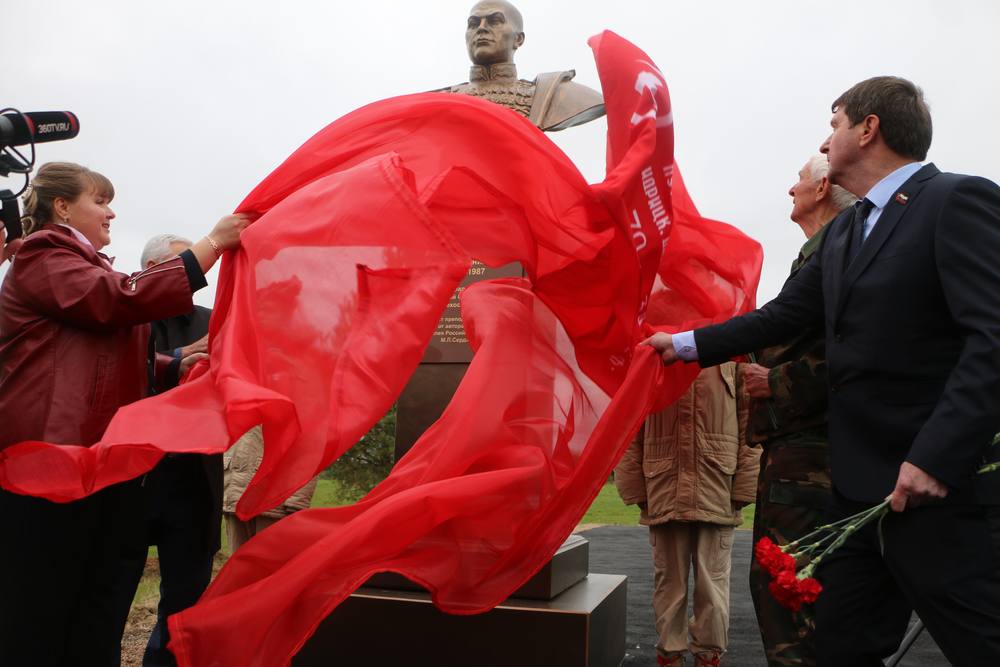 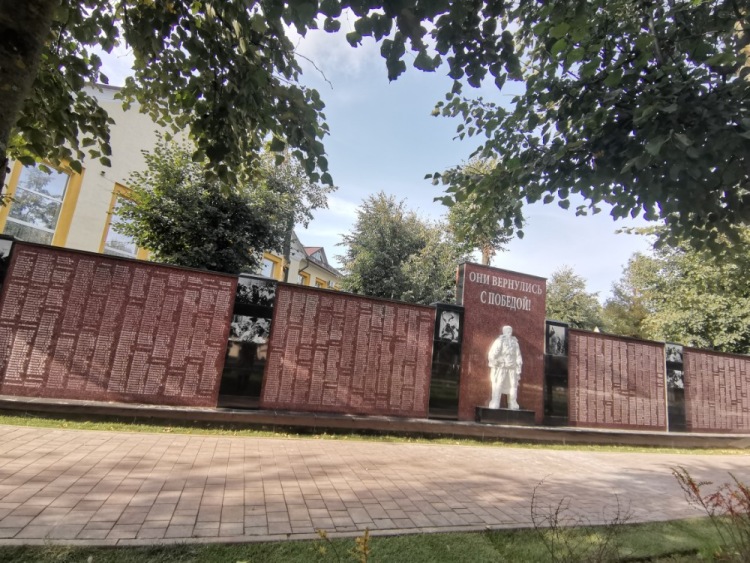 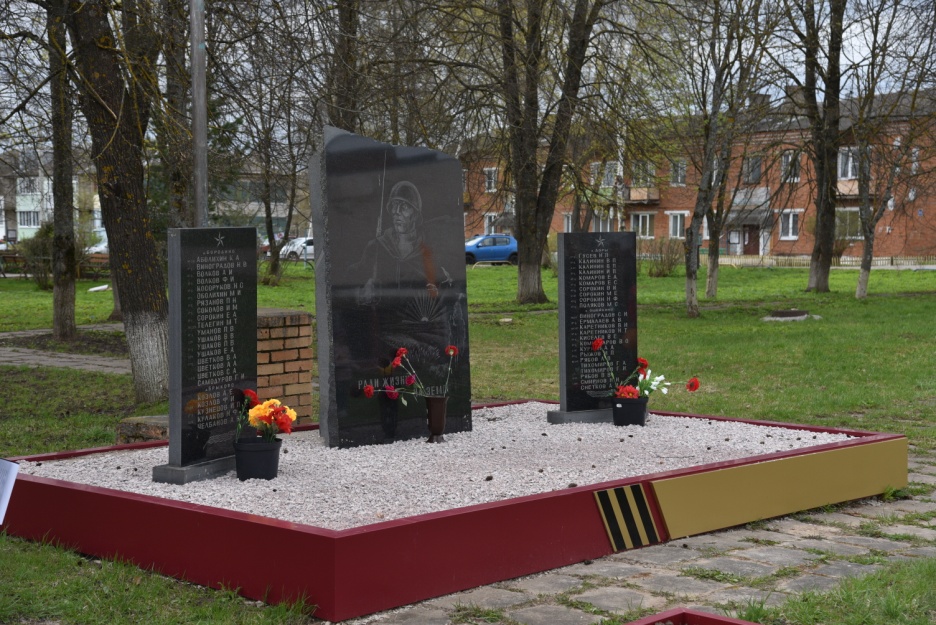 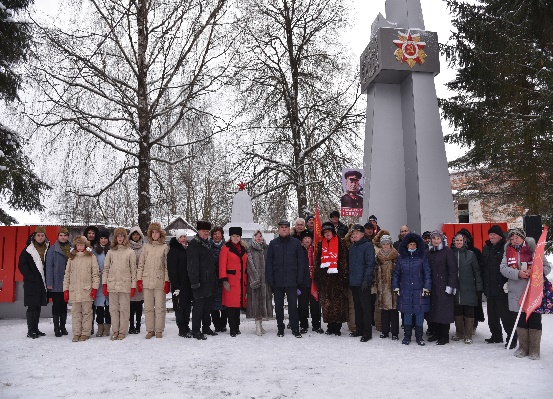 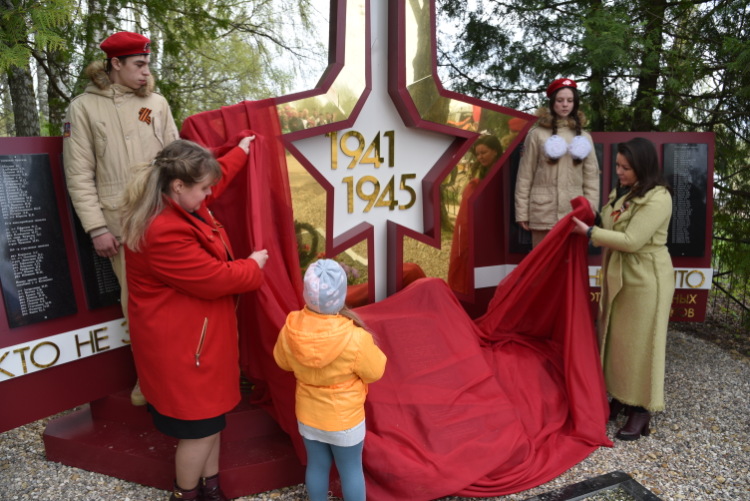 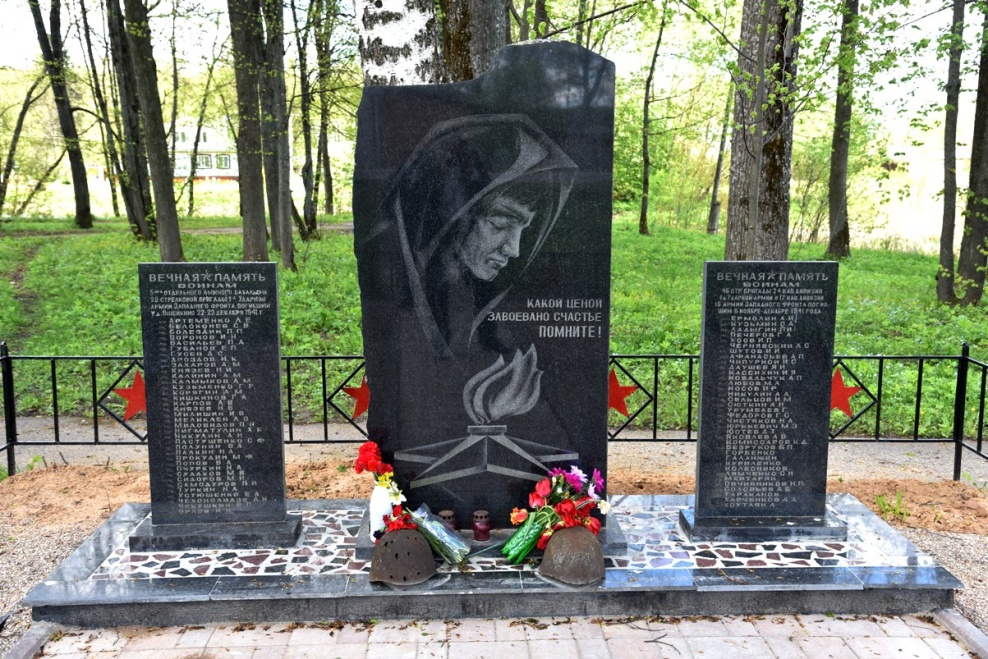 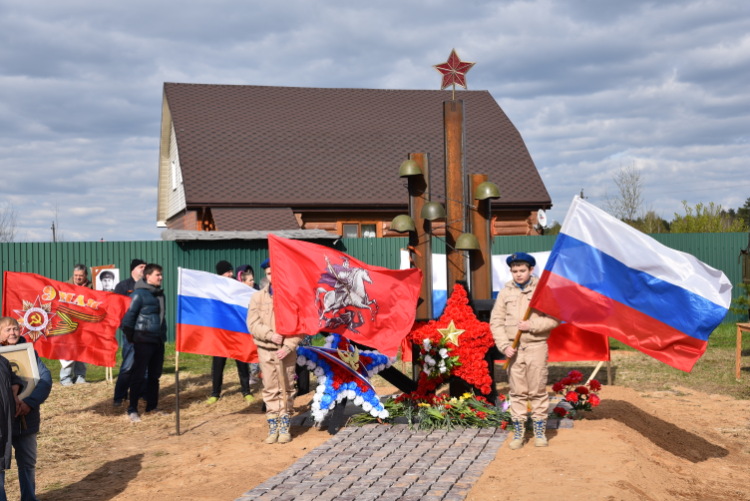 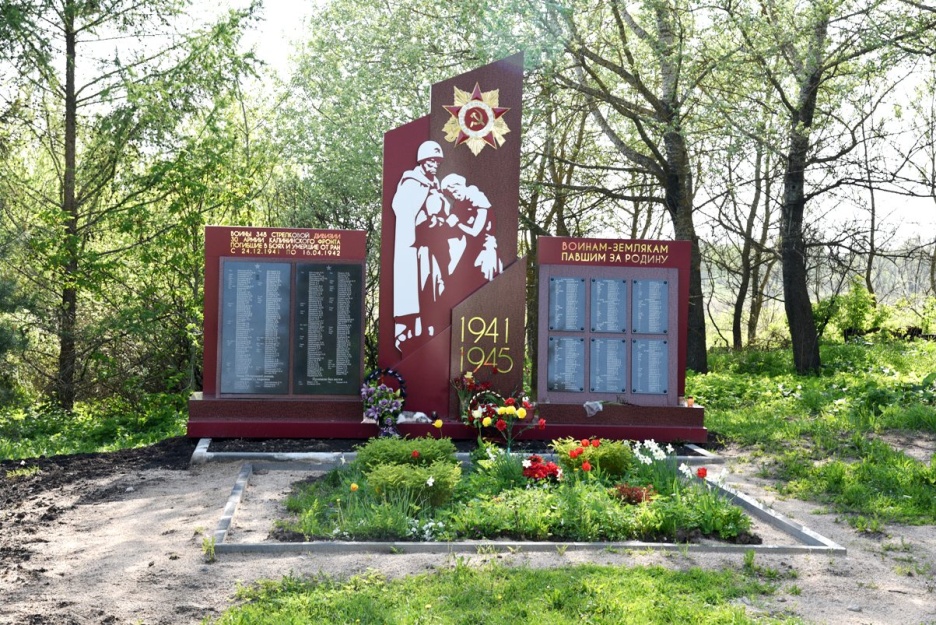 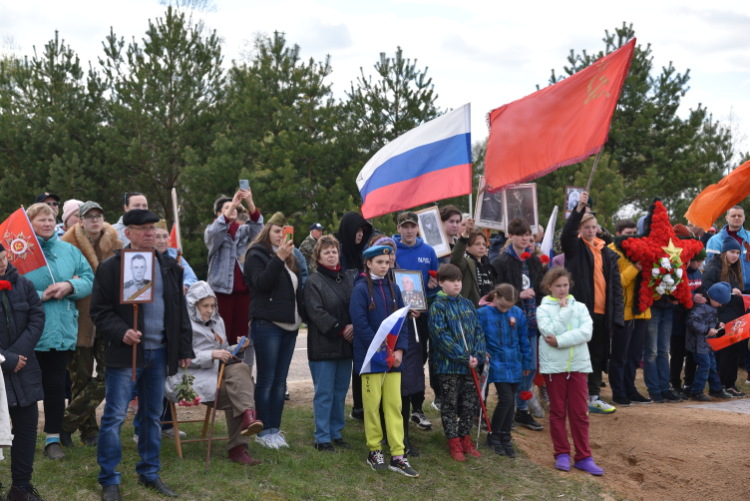 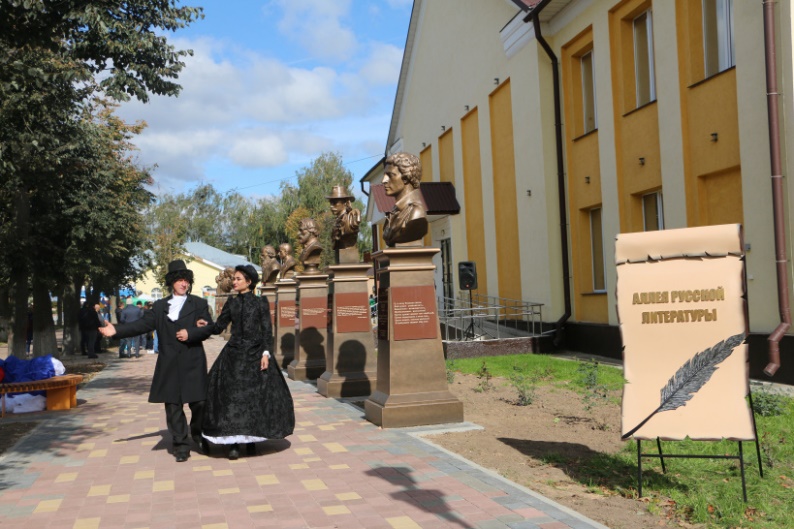 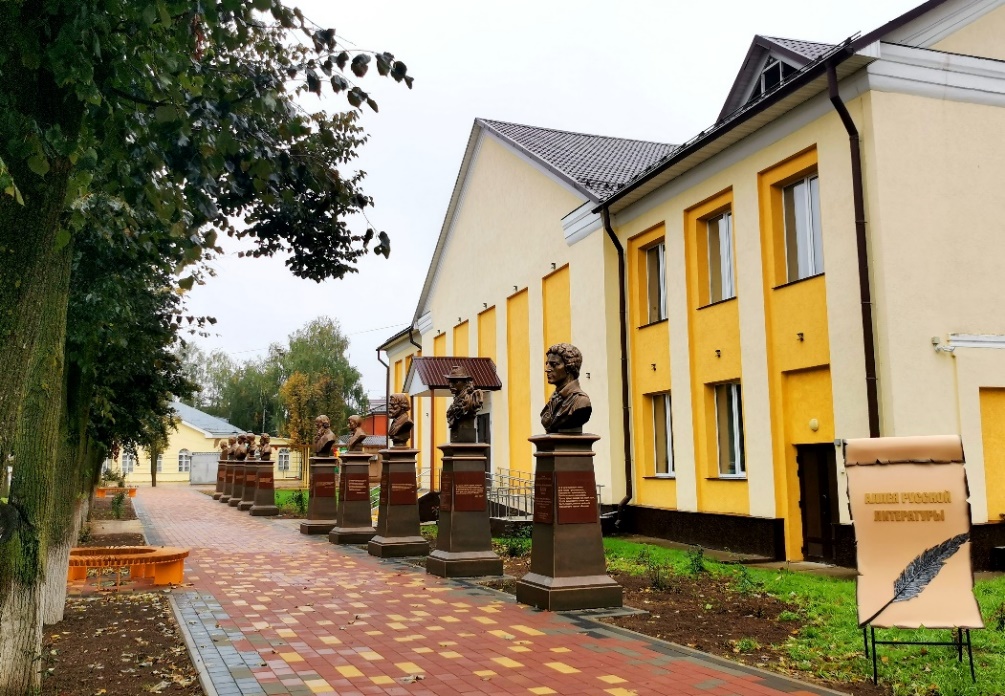 ОТКРЫТИЕ АЛЛЕИ РУССКОЙ ЛИТЕРАТУРЫ СТАЛО ЦЕНТРОМ ПРИТЯЖЕНИЯ ТУРИСТОВ
В ХРАМ СЕРАФИМА САРОВСКОГО ДОСТАВЛЕНЫ МОЩИ ПРЕПОДОБНОГО
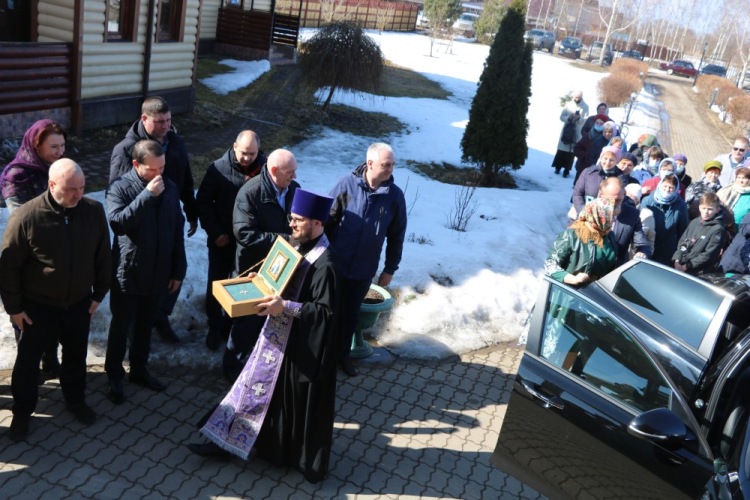 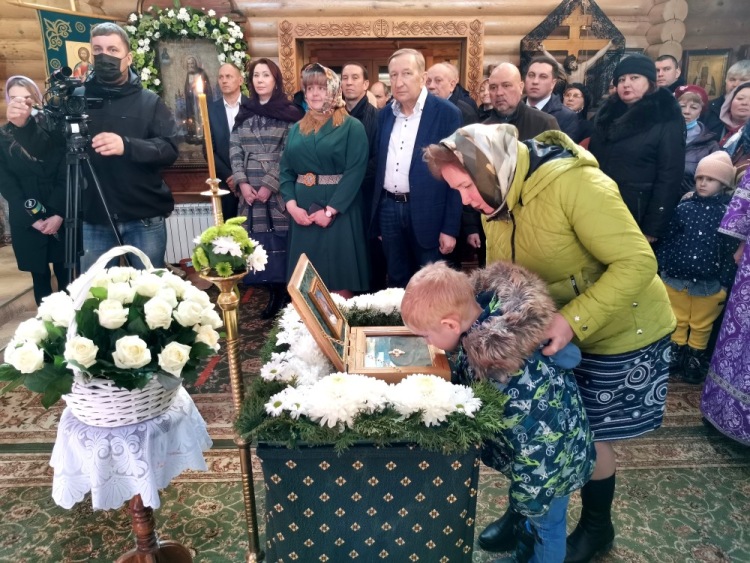 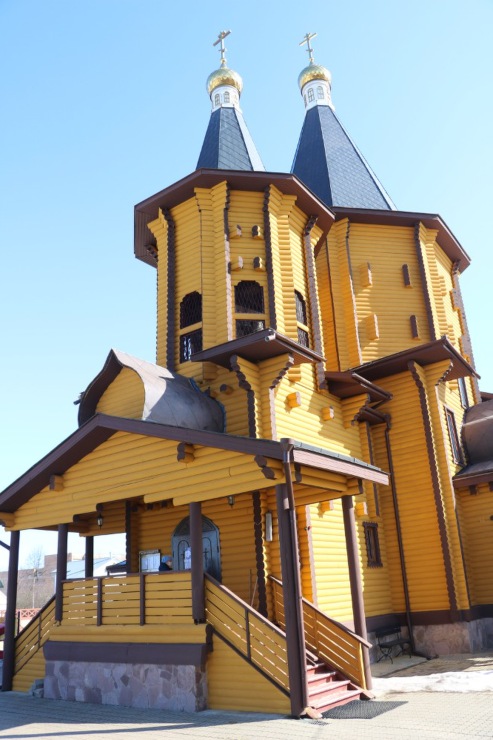 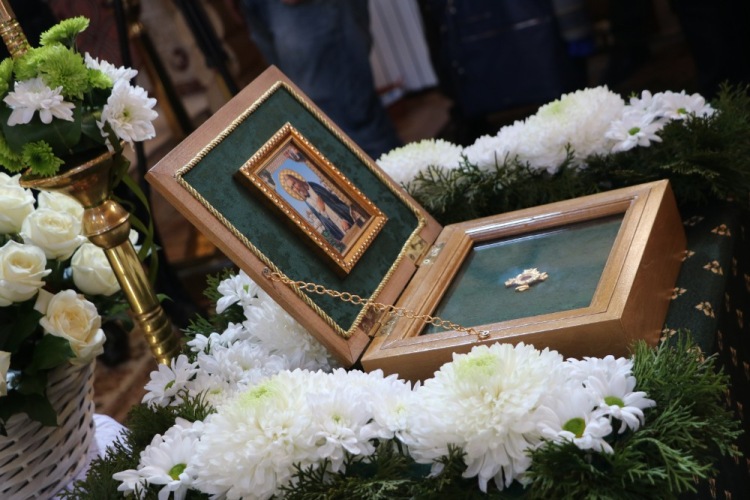 В ДЕНЬ КРЕЩЕНИЯ РУСИ В ЛОТОШИНО ОТКРЫТ ПОКЛОННЫЙ КРЕСТ
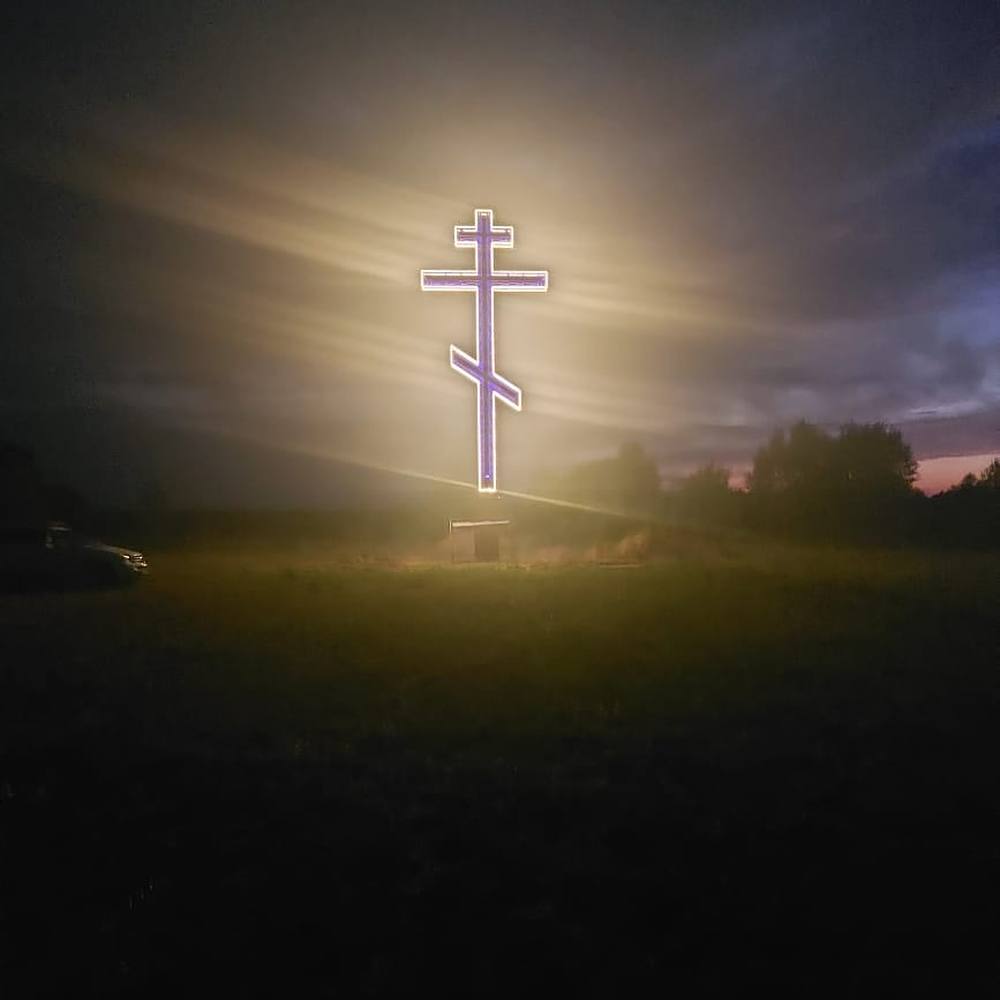 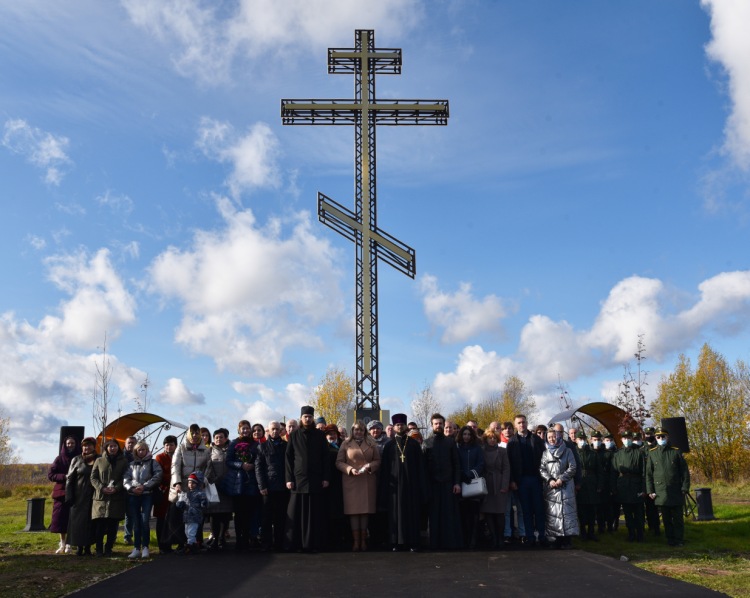 БЛАГОУСТРОЙСТВО ДВОРОВЫХ ТЕРРИТОРИЙ
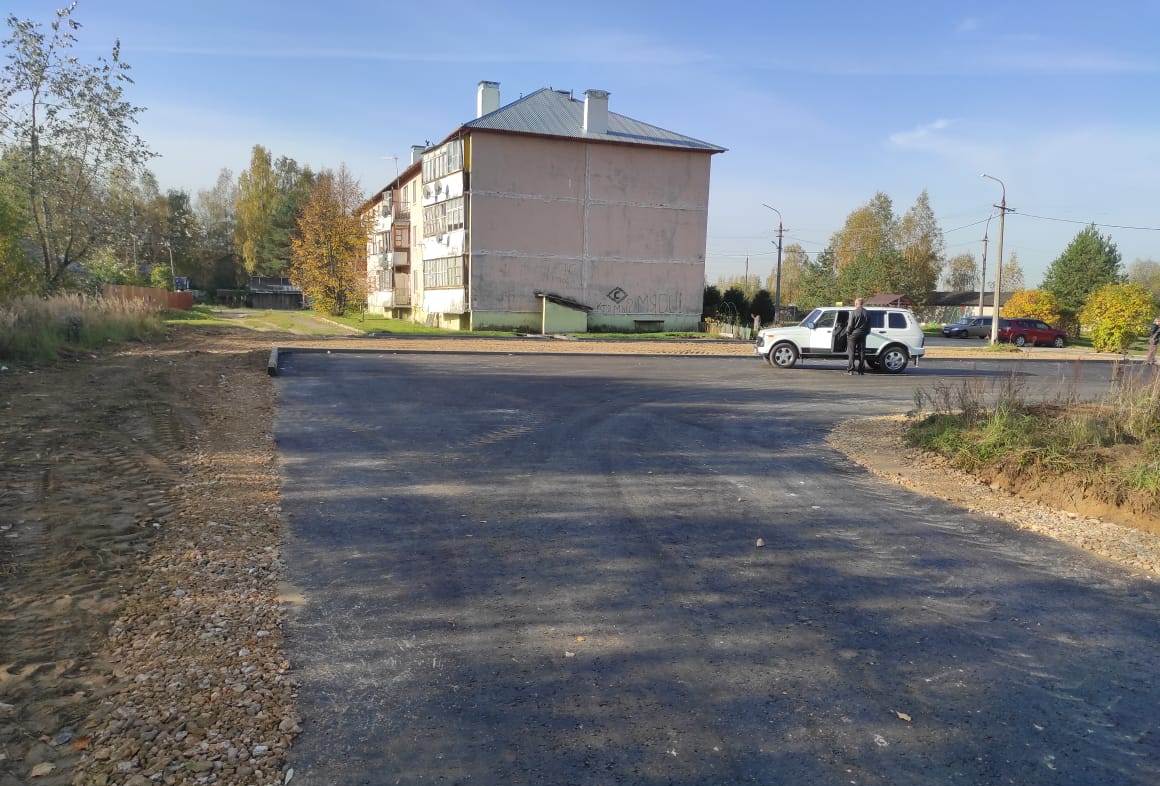 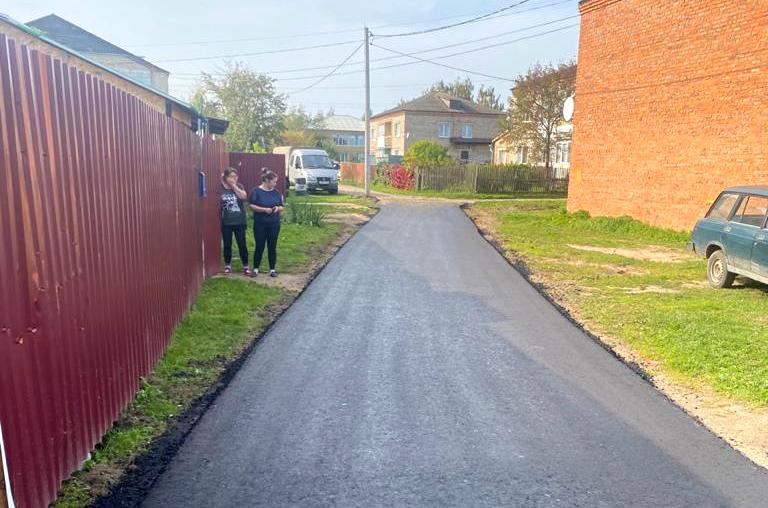 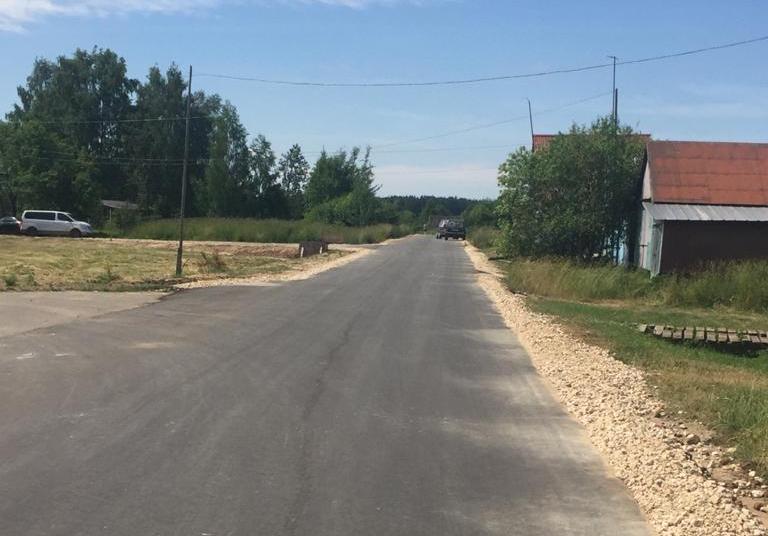 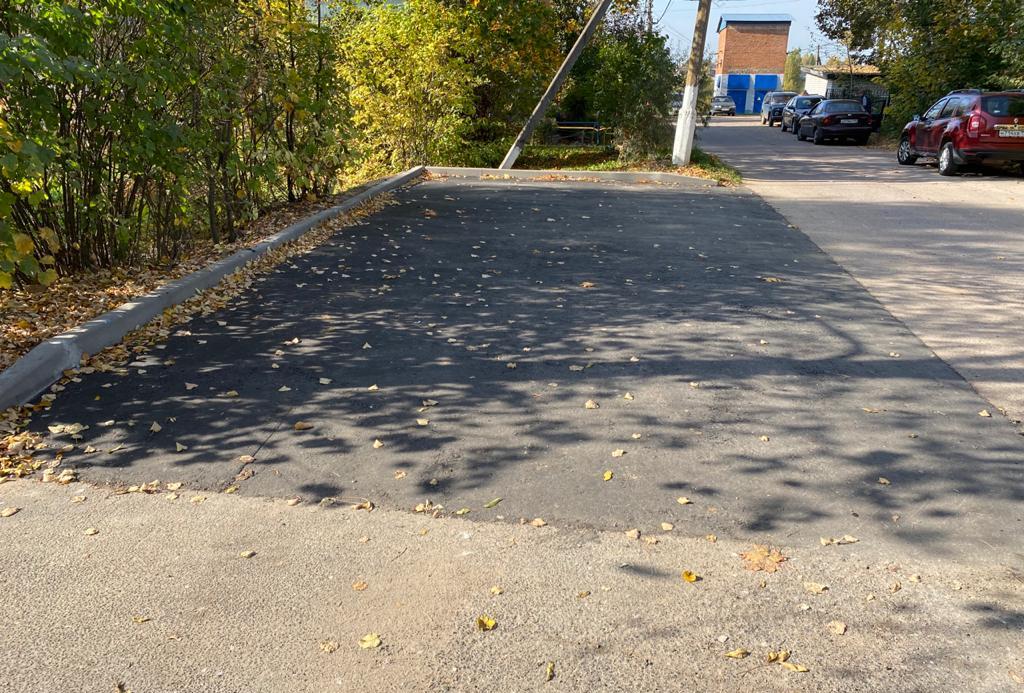 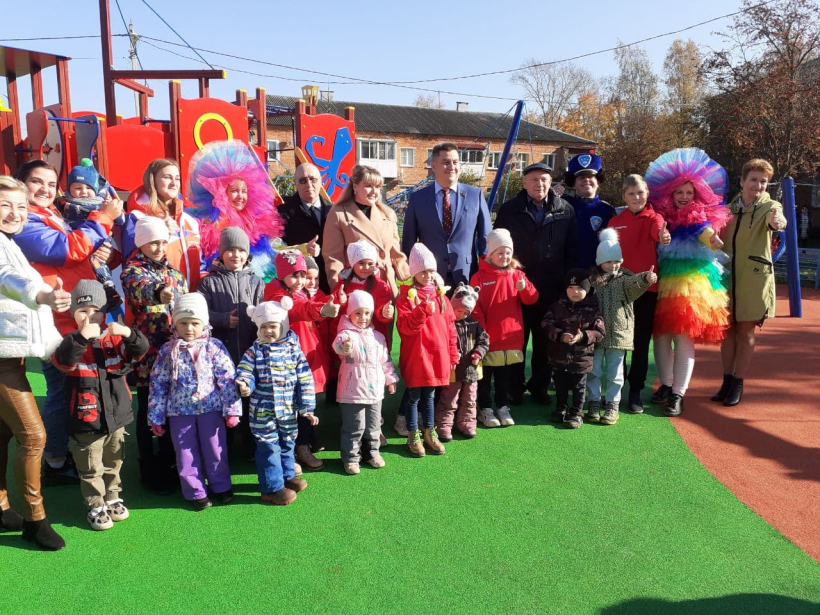 ПЛОЩАДКА В СЕЛЕ МИКУЛИНО, ПОСТРОЕННАЯ ПО ПРОГРАММЕ «НАШЕ ПОДМОСКОВЬЕ»
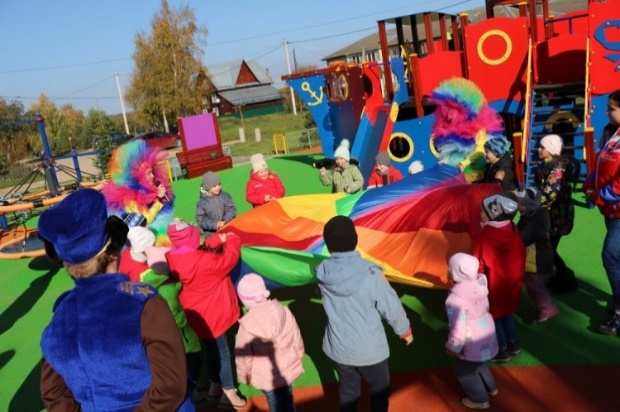 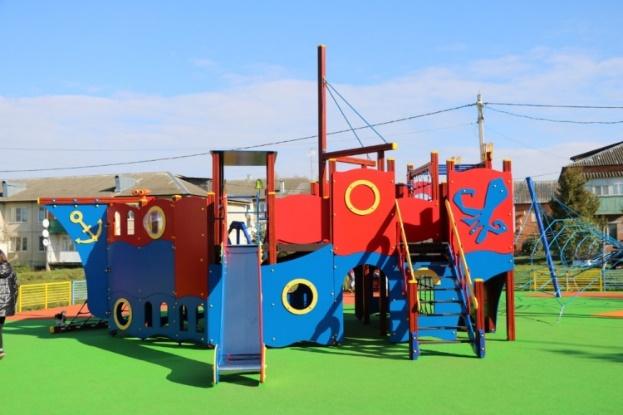 ЗАКУПЛЕНО И УСТАНОВЛЕНО 5 ДЕТСКИХ ИГРОВЫХ КОМПЛЕКСОВ И 9 ДЕТСКИХ ИГРОВЫХ ПЛОЩАДОК
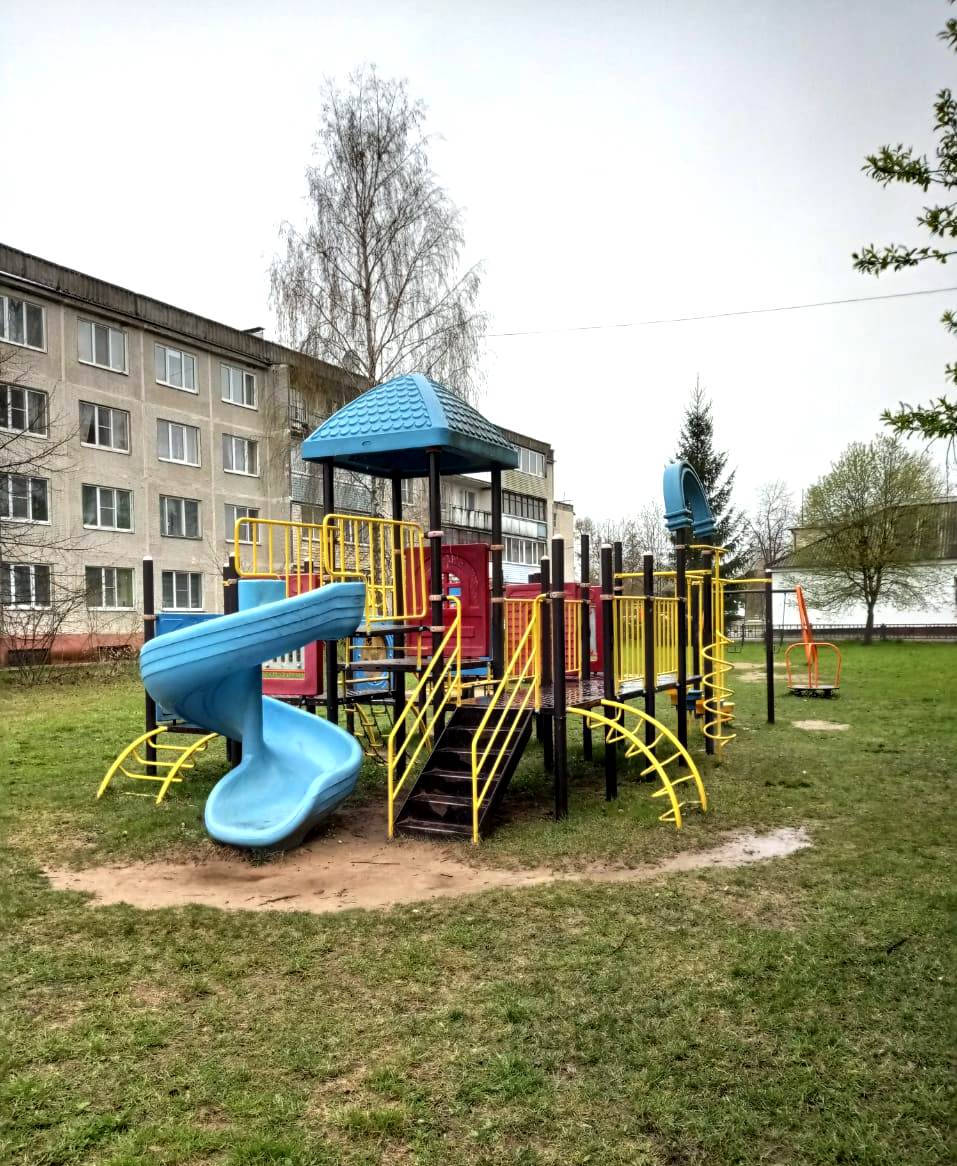 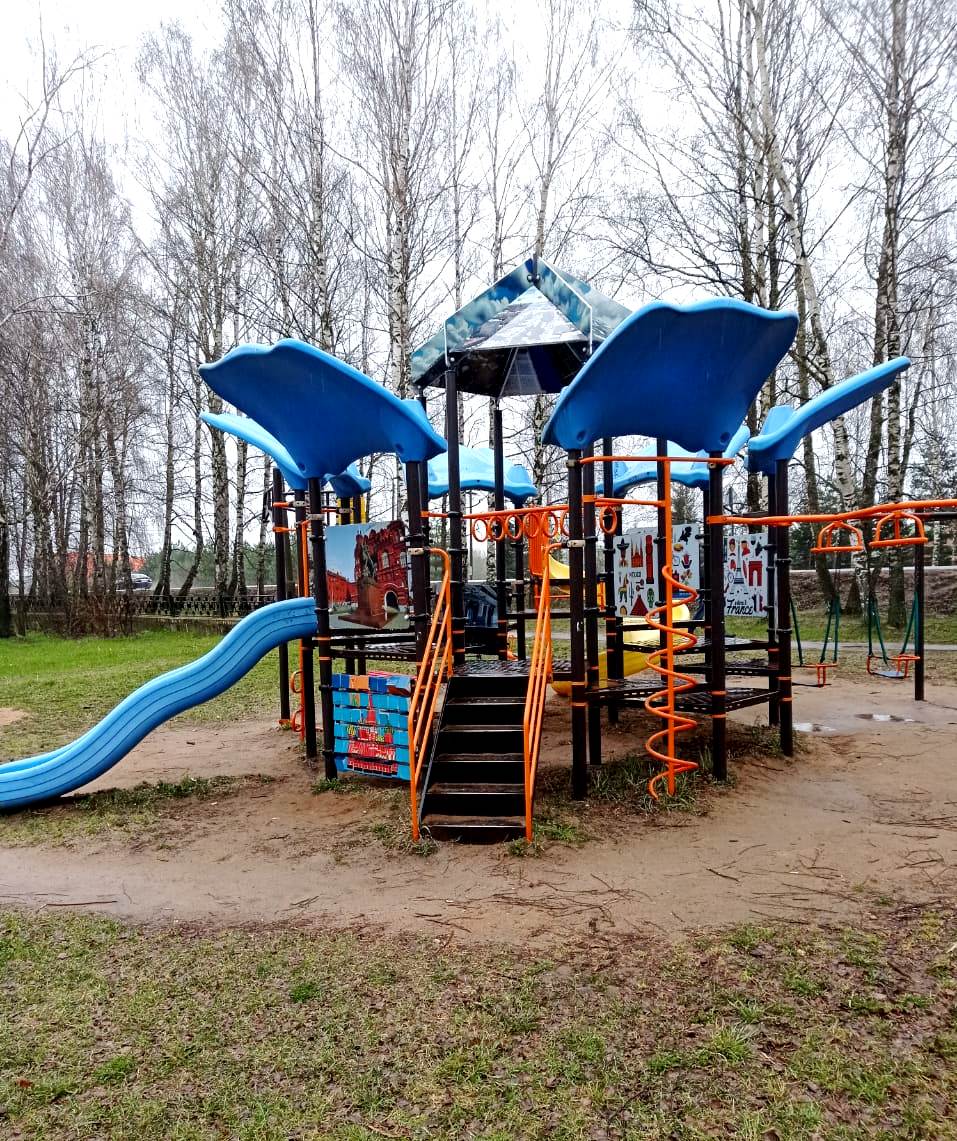 пос. Кировский
ОБУСТРОЕНО 46 НОВЫХ ПЛОЩАДОК ТБО
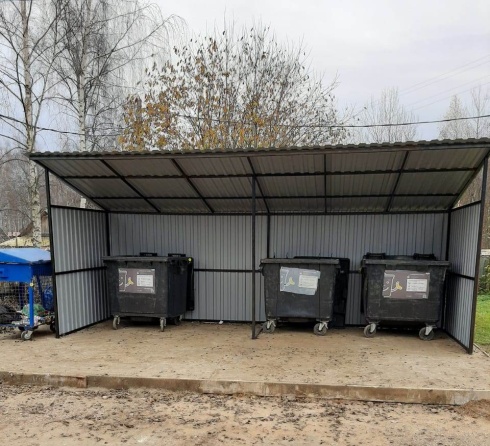 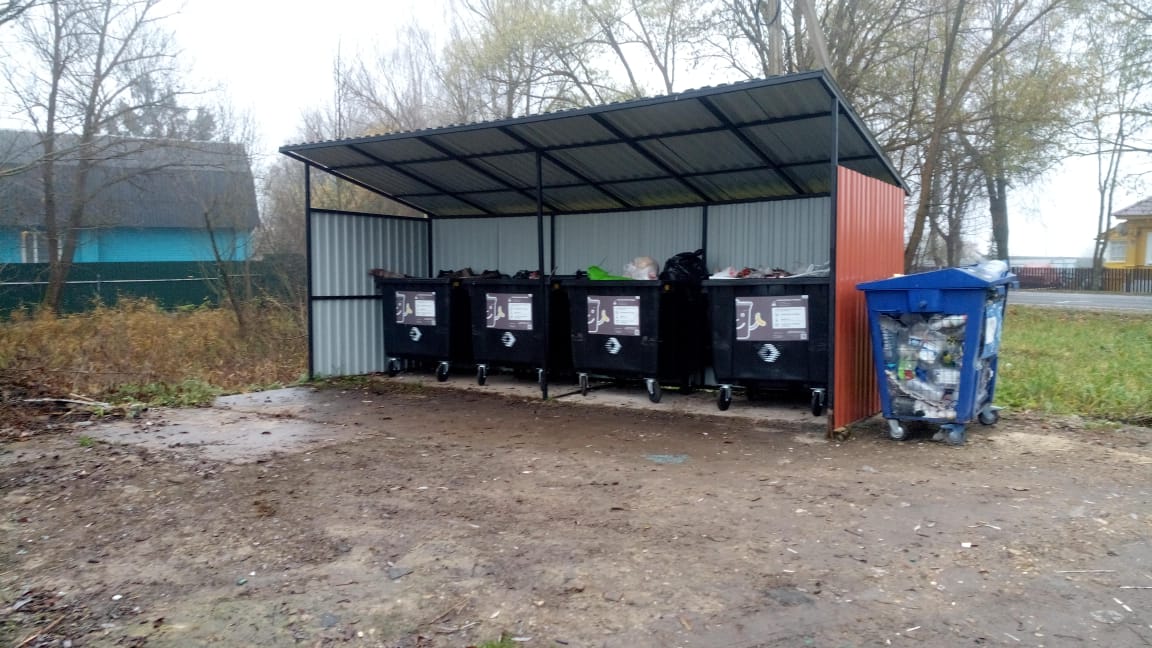 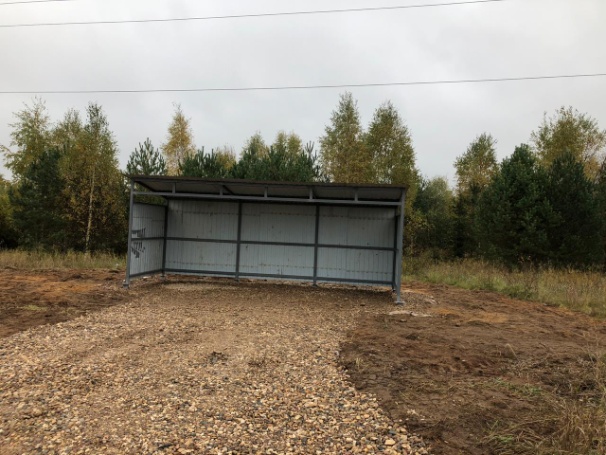 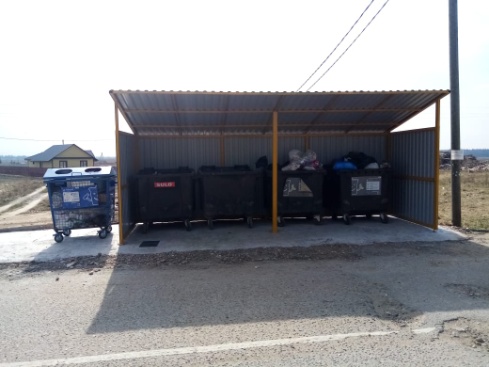 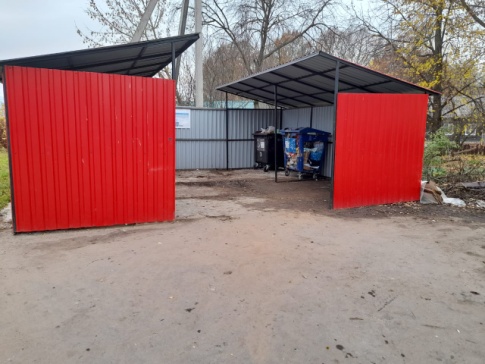 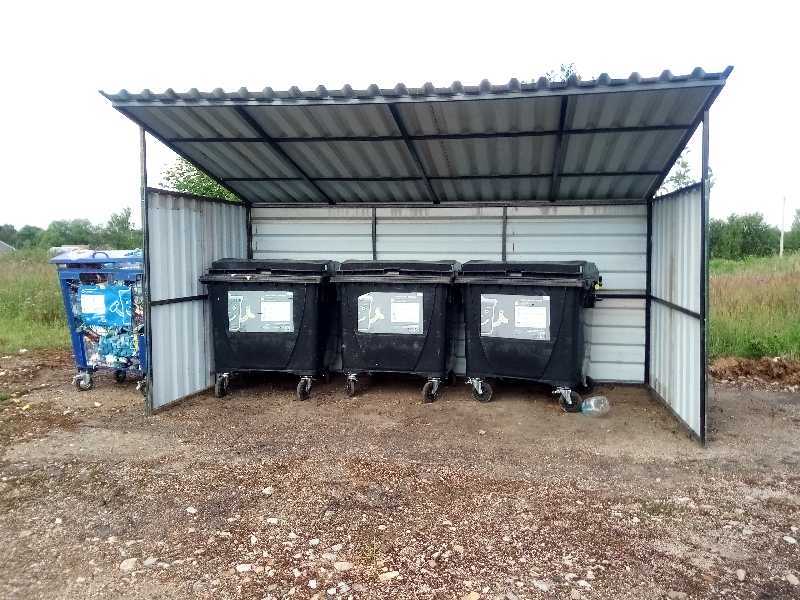 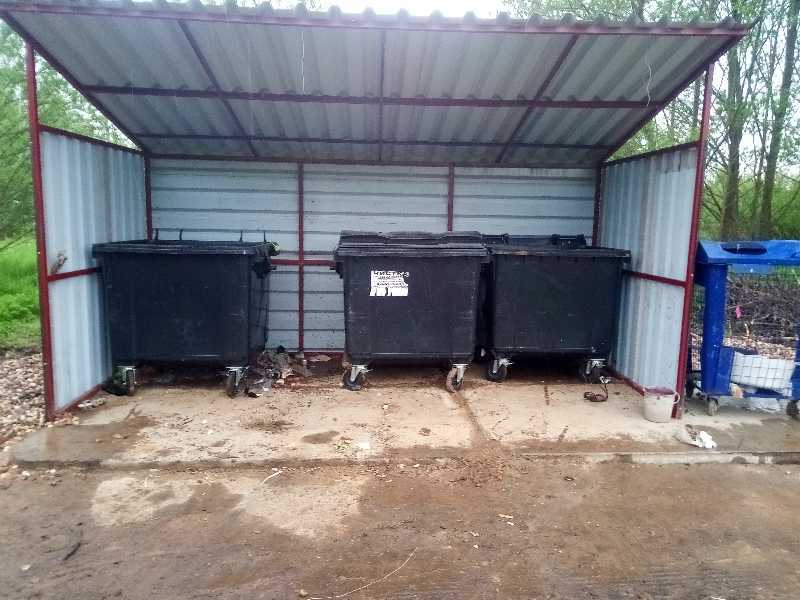 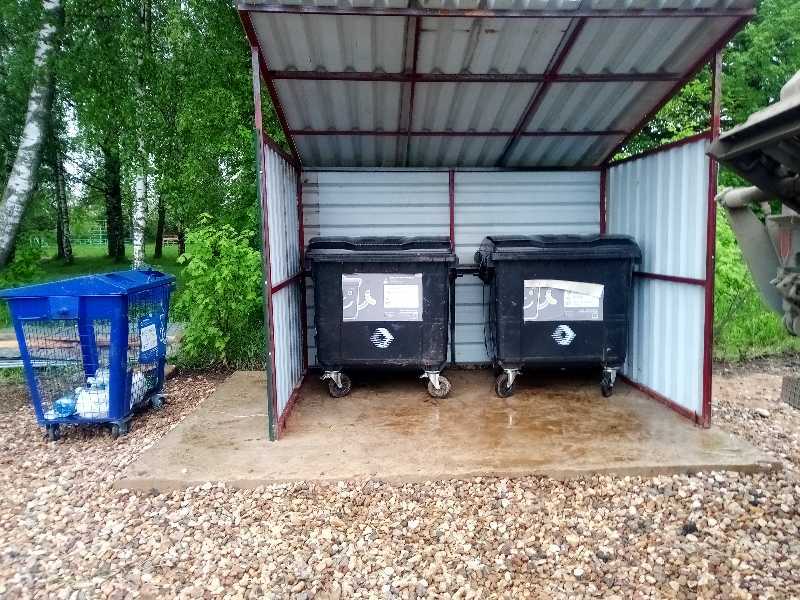 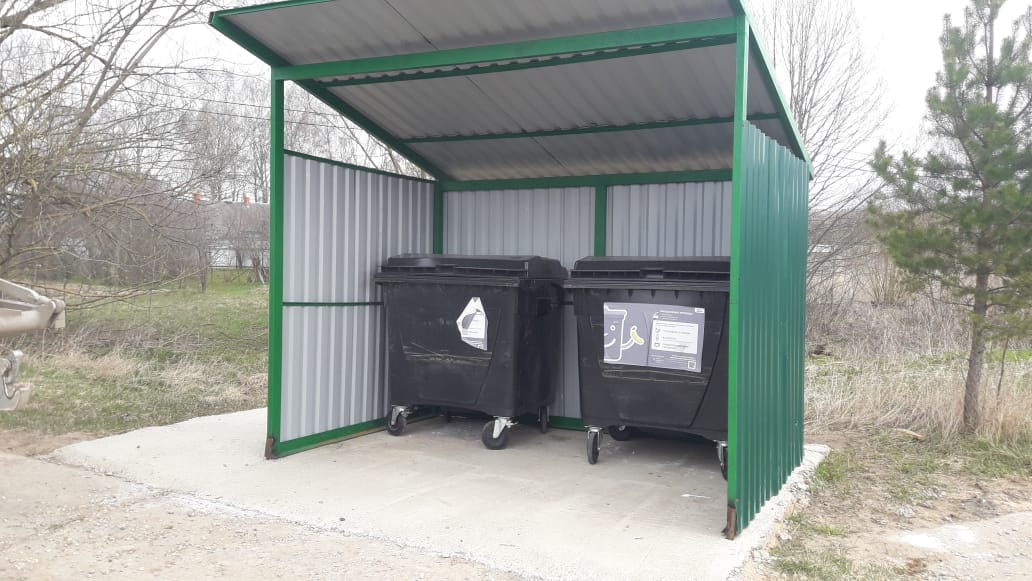 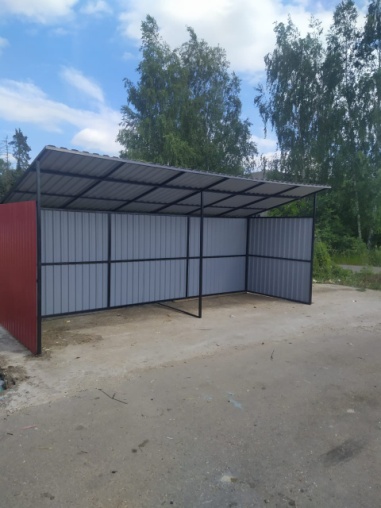 В ДЕКАБРЕ 2021 ГОДА ОТКРЫТА ПЛОЩАДКА ДЛЯ РАЗДЕЛЬНОГО СБОРА ОТХОДОВ «МЕГАБАК»
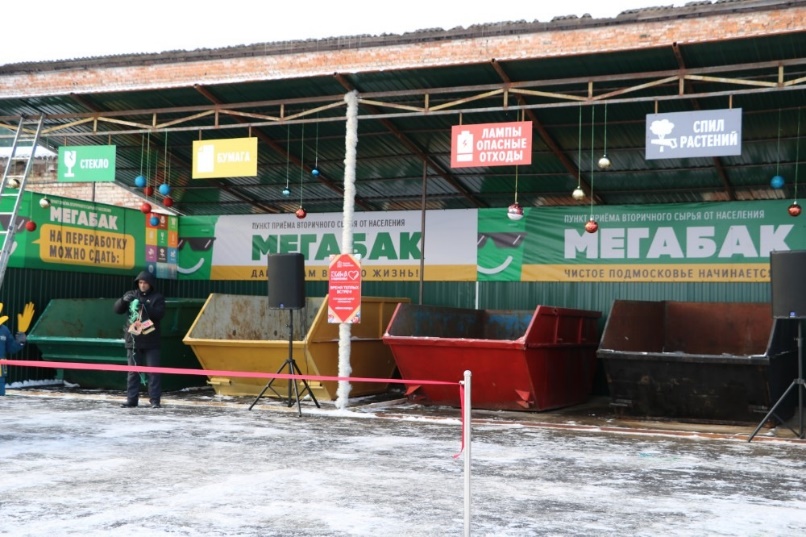 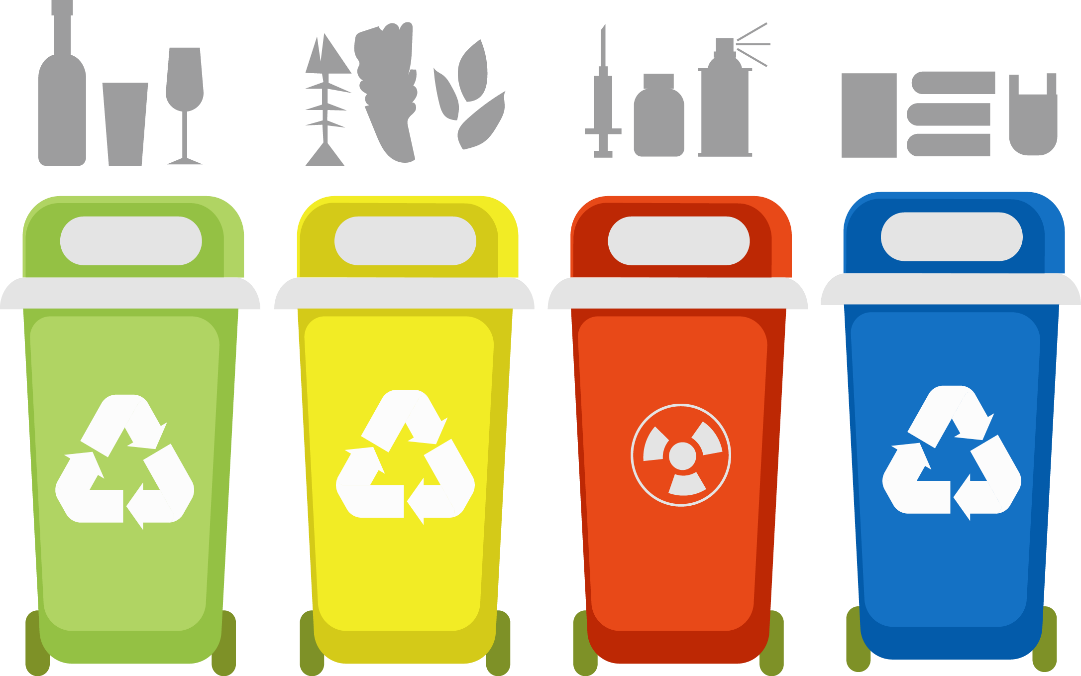 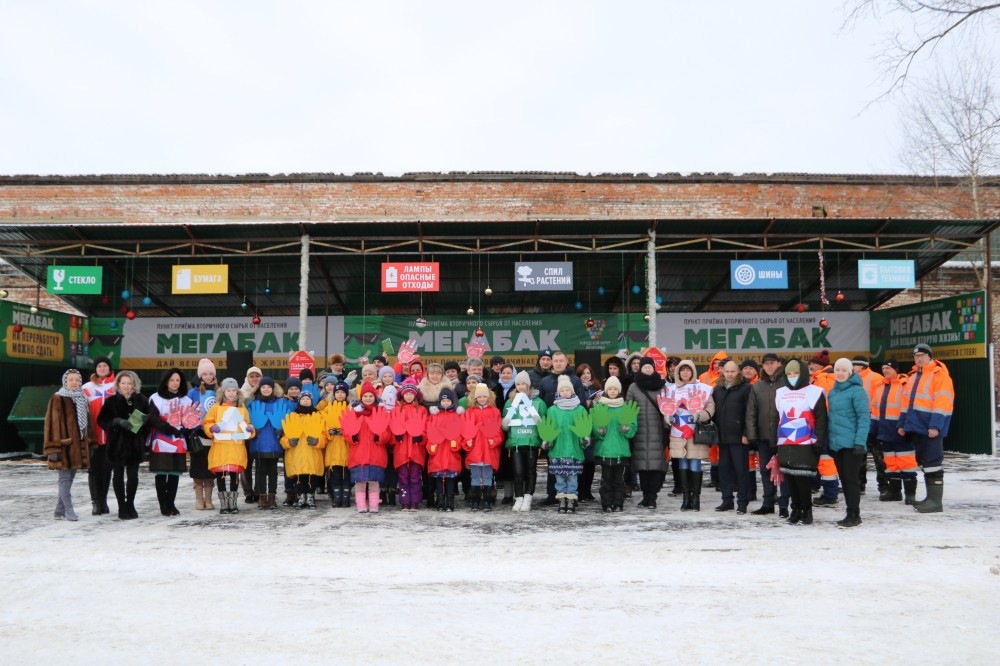 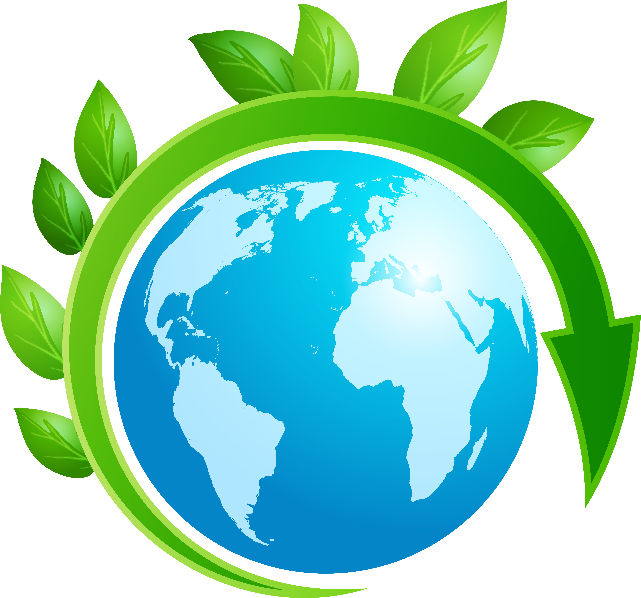 ПРОВЕДЕНЫ РАБОТЫ ПО БЛАГОУСТРОЙСТВУ В ПАРКЕ КУЛЬТУРЫ И ОТДЫХА
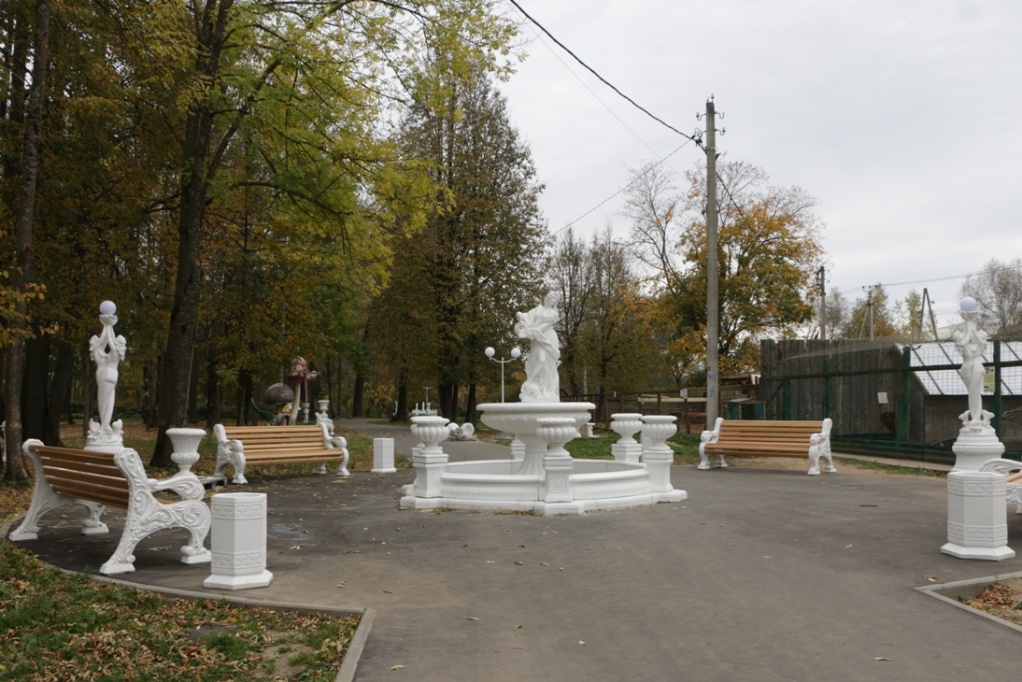 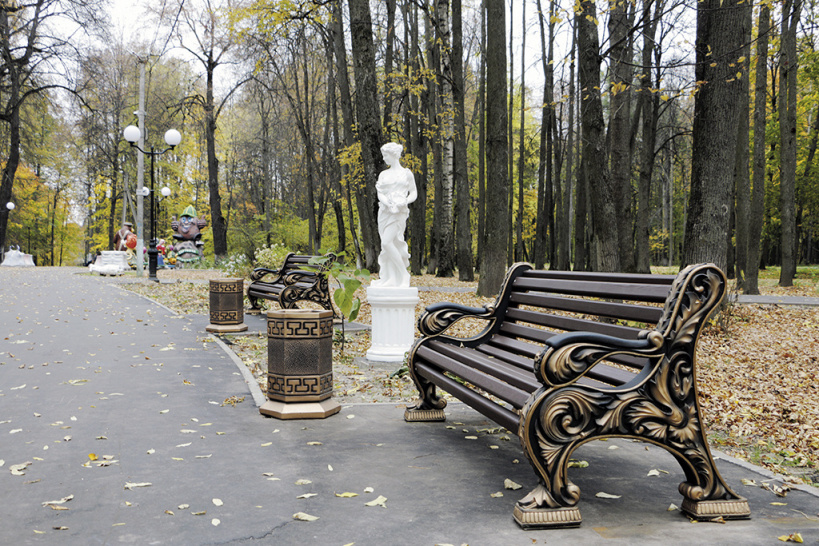 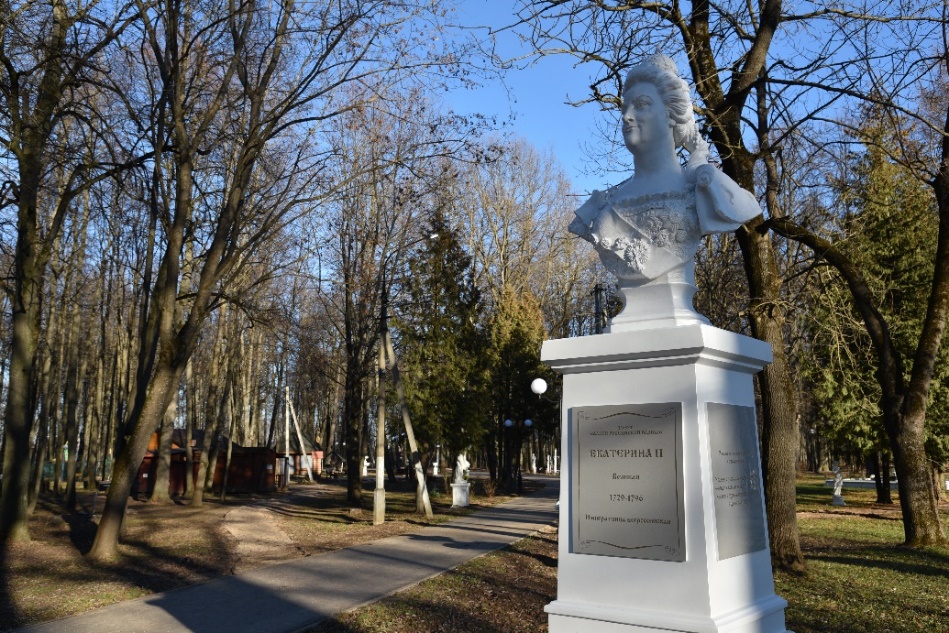 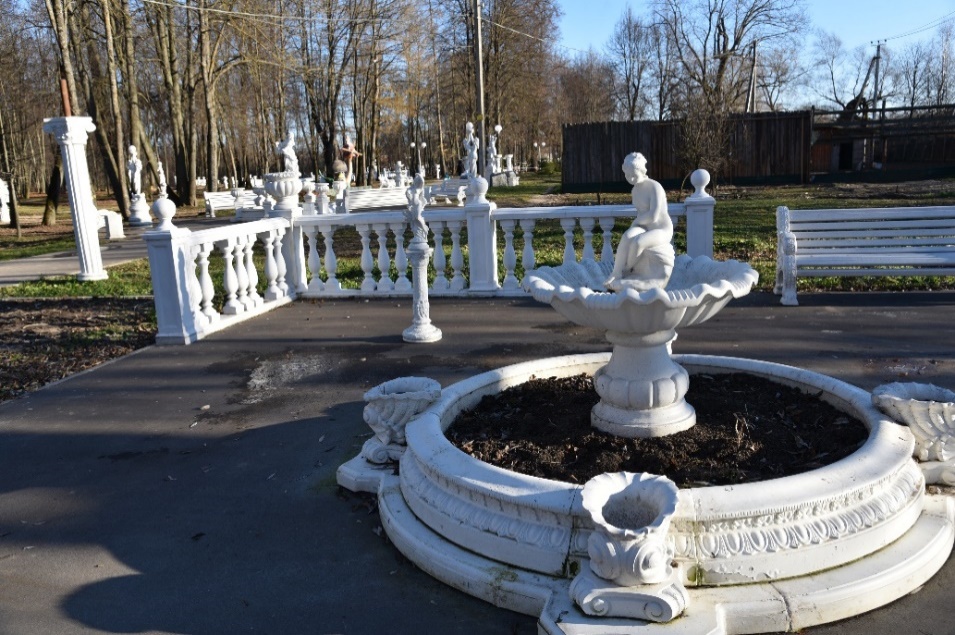 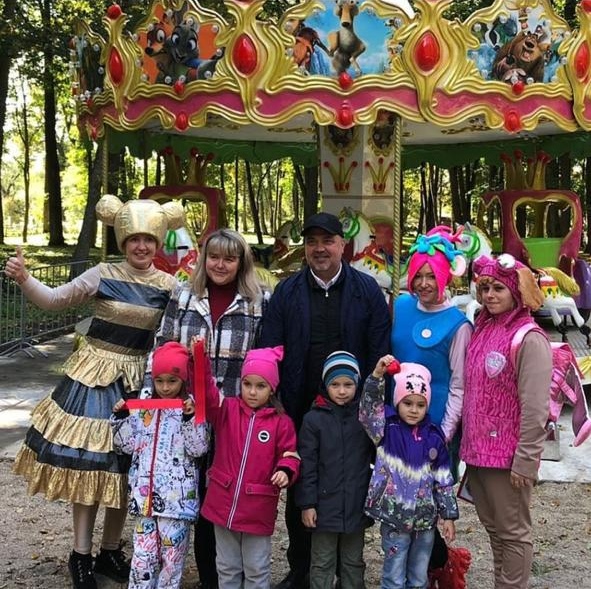 В рамках «Инициативного бюджетирования» установлена аттракцион-карусель Манеж в парке культуры и отдыха
МАТЕРИАЛЬНО-ТЕХНИЧЕСКАЯ БАЗА МП «БЛАГОУСТРОЙСТВО» ПОПОЛНЕНА ДВУМЯ ТРАКТОРАМИ МТЗ
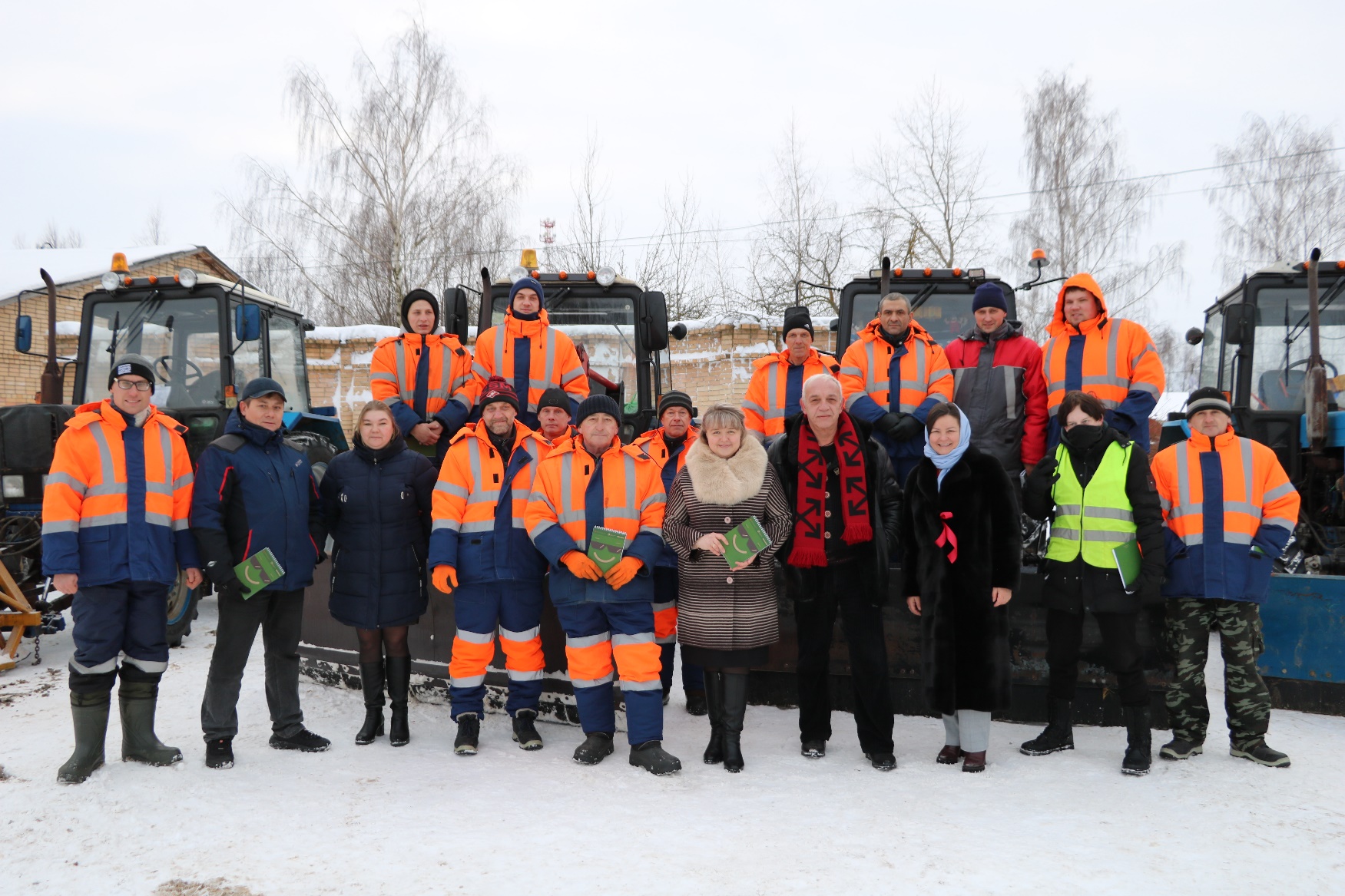 РАБОТА ПО УНИЧТОЖЕНИЮ БОРЩЕВИКА СОСНОВСКОГО
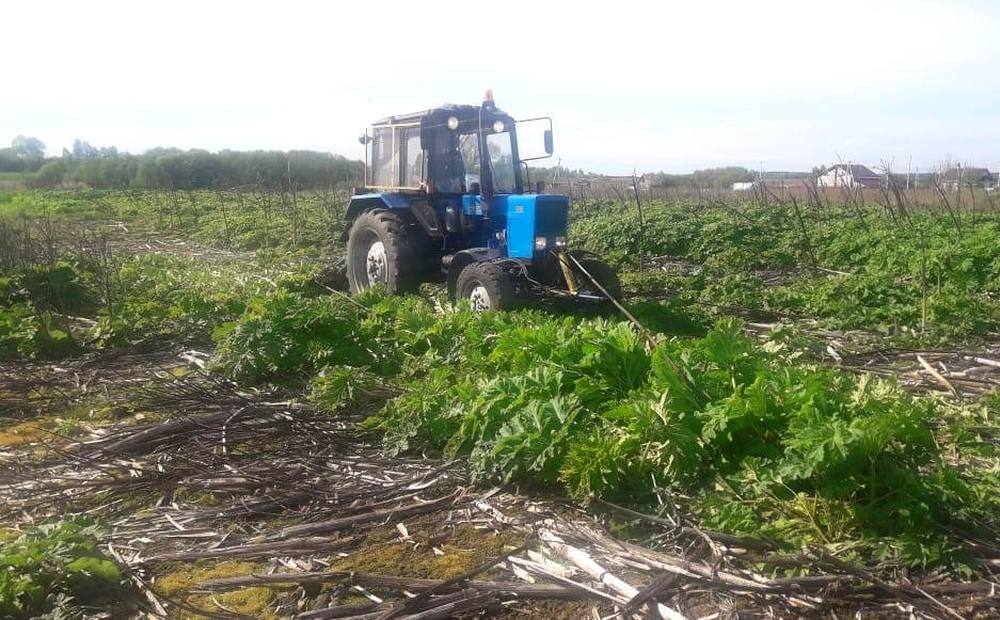 ВЫНЕСЕНО  47 ПОСТАНОВЛЕНИЙ О НАЗНАЧЕНИИ АДМИНИСТРАТИВНОГО НАКАЗАНИЯ ЮРИДИЧЕСКОМУ ЛИЦУ ПО ДЕЛУ ОБ АДМИНИСТРАТИВНЫХ ПРАВОНАРУШЕНИЯХ ПО ВОПРОСУ УНИЧТОЖЕНИЯ БОРЩЕВИКА
ОБЩАЯ СУММА ШТРАФОВ, НАЛОЖЕННЫХ НА СОБСТВЕННИКОВ, НЕ УНИЧТОЖАЮЩИХ БОРЩЕВИК НА СВОИХ УЧАСТКАХ, СОСТАВИЛА БОЛЕЕ 2 МИЛЛИОНОВ РУБЛЕЙ
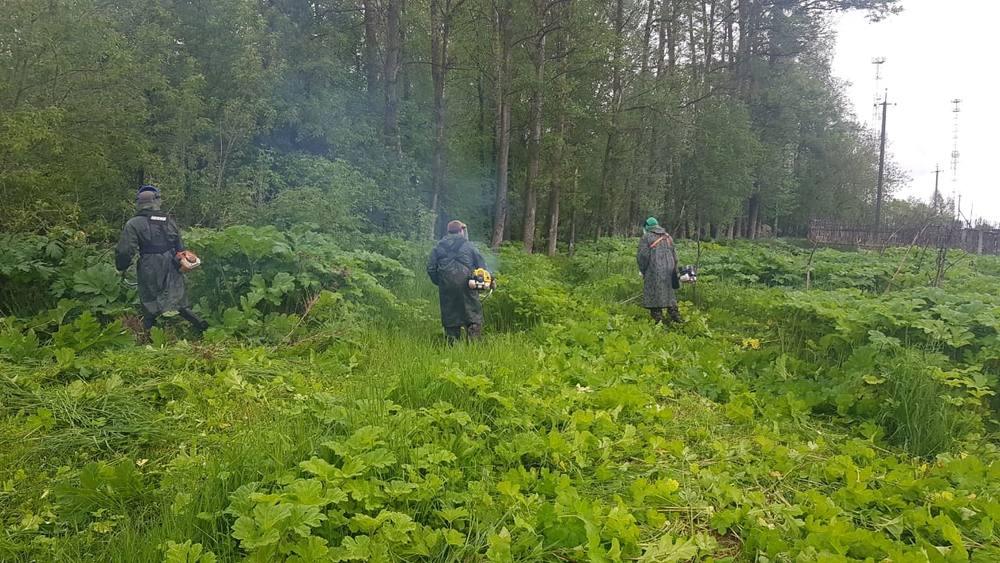 НА ТЕРРИТОРИИ ГОРОДСКОГО ОКРУГА ЛОТОШИНО ОБРАБОТАНО 450 ГА
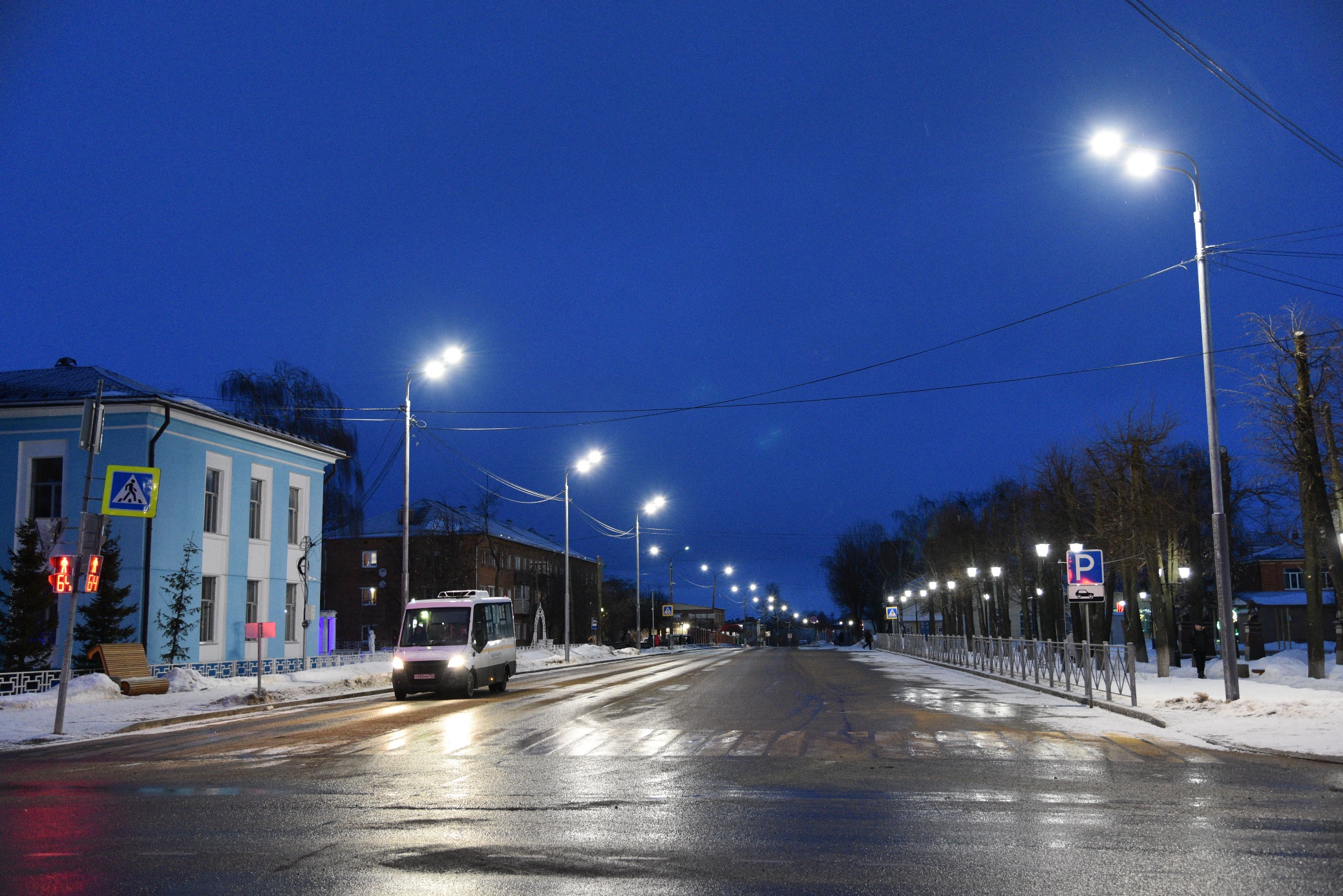 ЗАМЕНЕНЫ 28 СВЕТИЛЬНИКОВ В ПОСЕЛКЕ НОВОЛОТОШИНО
НА ЭНЕРГОСБЕРЕГАЮЩИЕ ЛАМПЫ ПЕРЕВЕДЕНО ОСВЕЩЕНИЕ В ДЕРЕВНЯХ ТУРОВО, ИВАНОВСКОЕ, МОНАСЕИНО
В 2021 ГОДУ ЖИЛИЩНЫЕ УСЛОВИЯ УЛУЧШИЛИ 22 СЕМЬИ
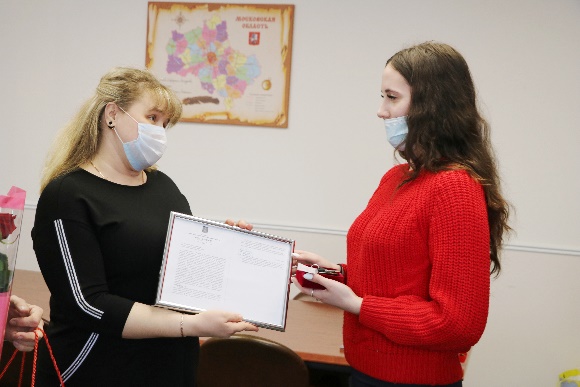 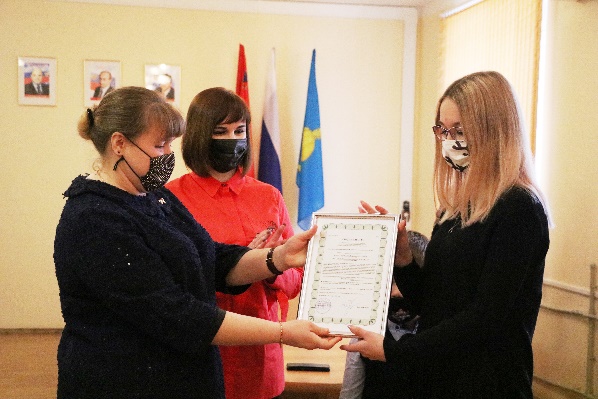 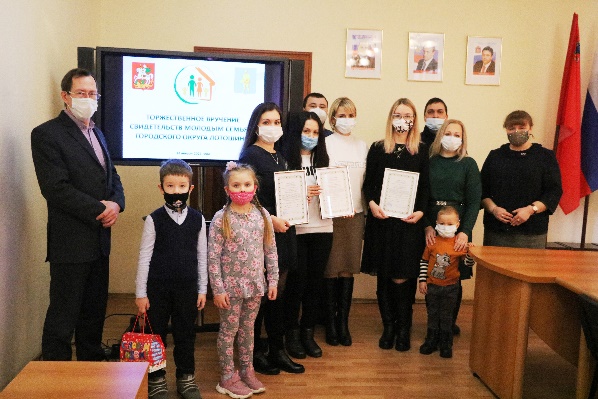 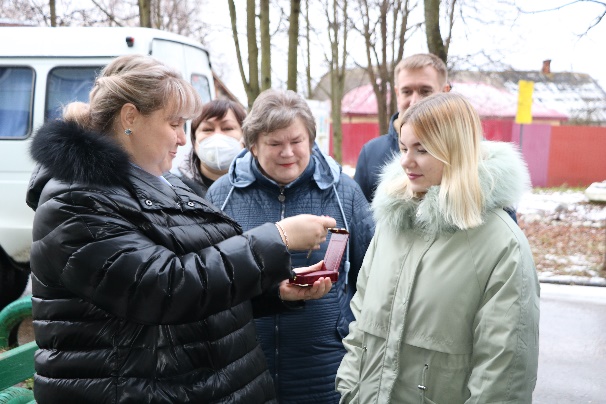 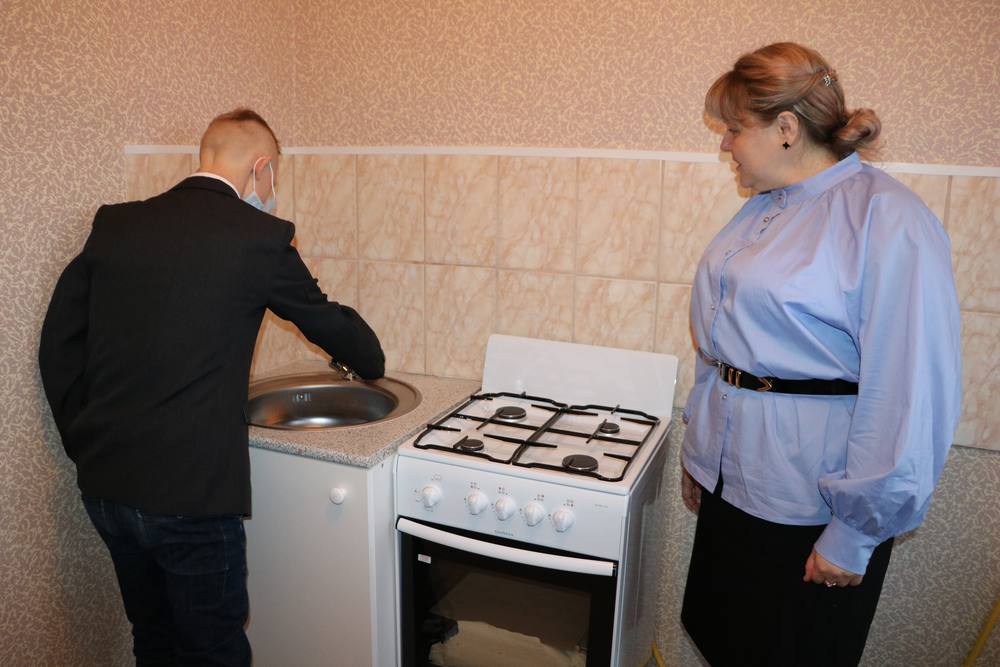 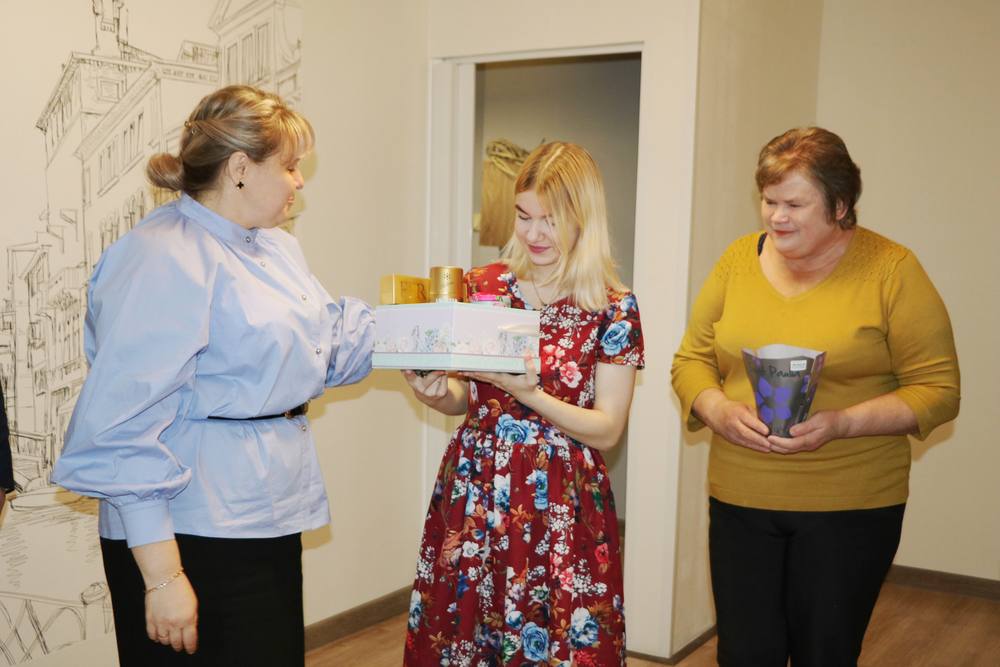 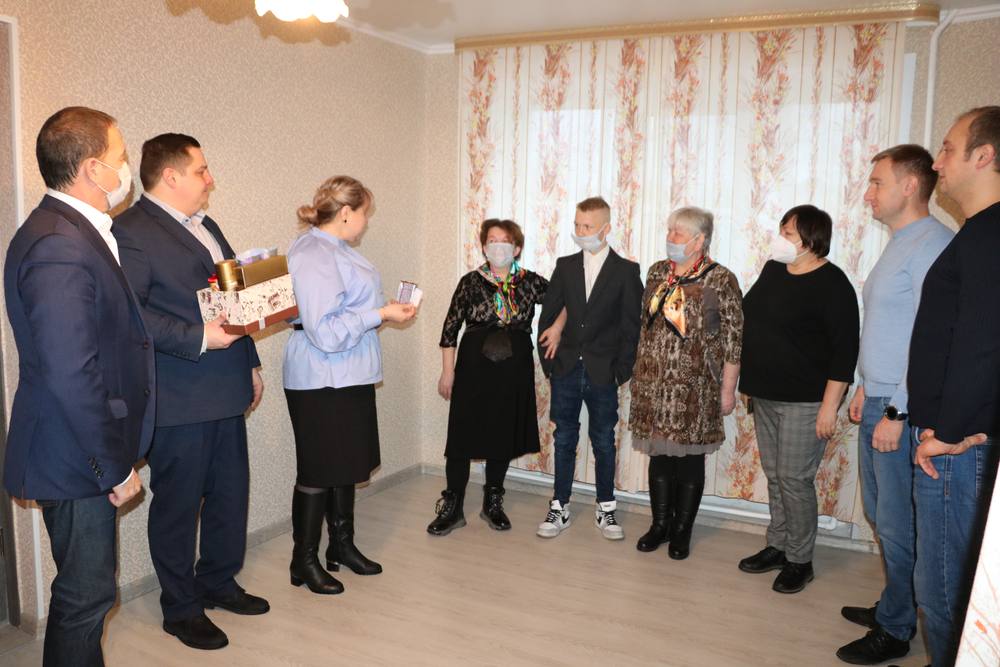 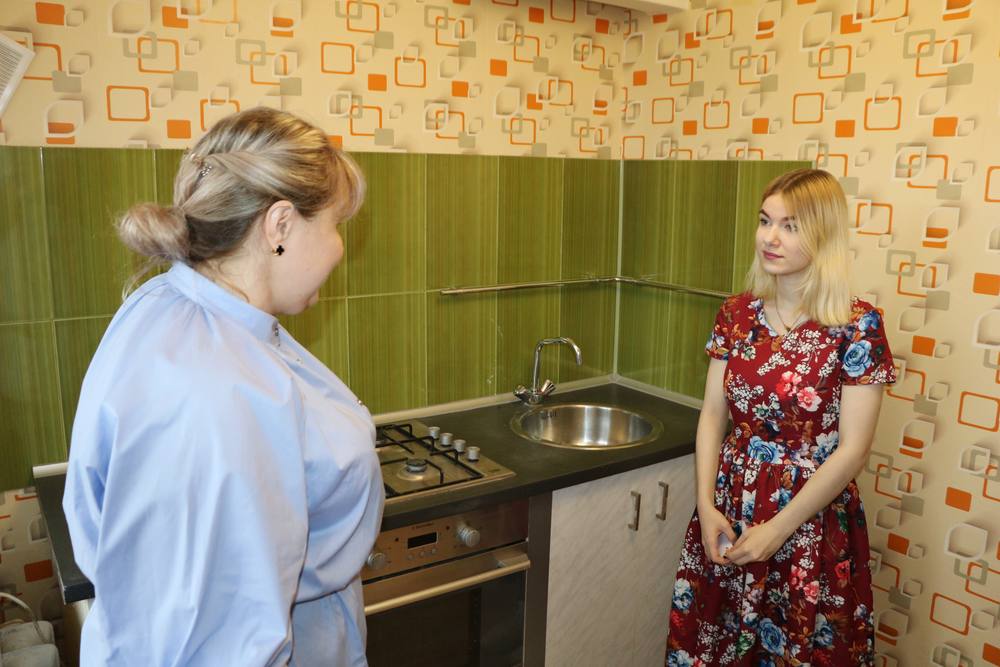 СПОРТИВНО-МАССОВЫЕ МЕРОПРИЯТИЯ МСУ «ОЛИМП»
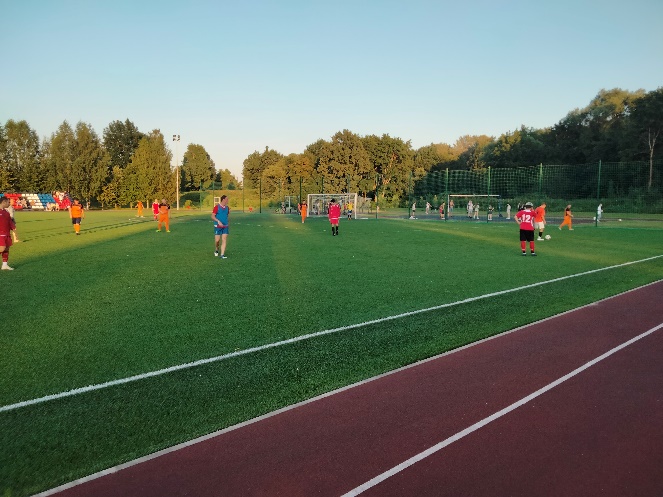 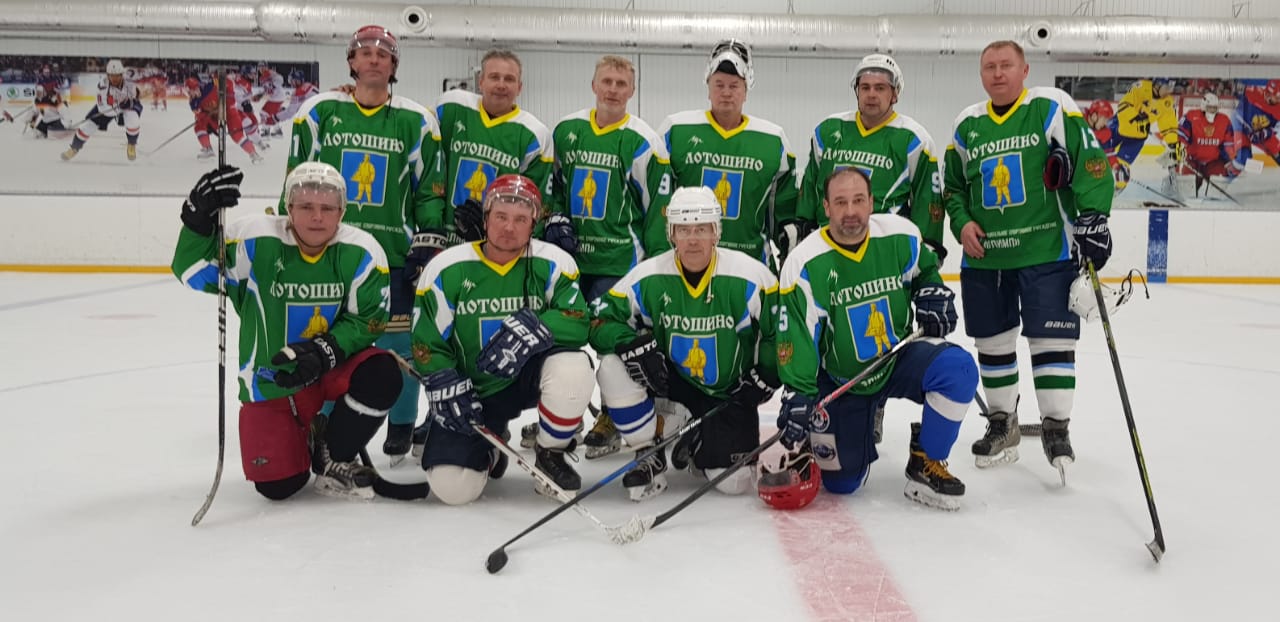 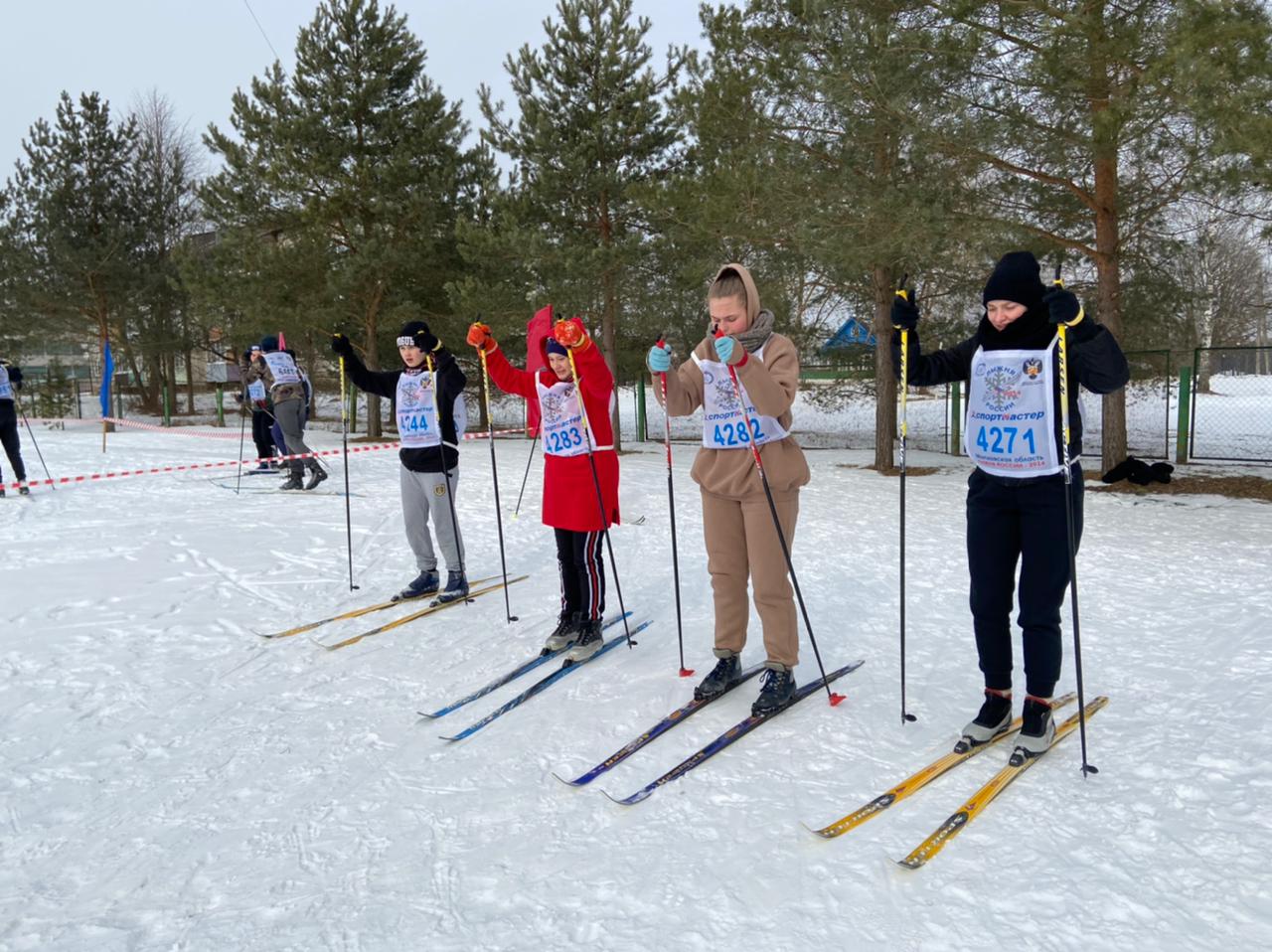 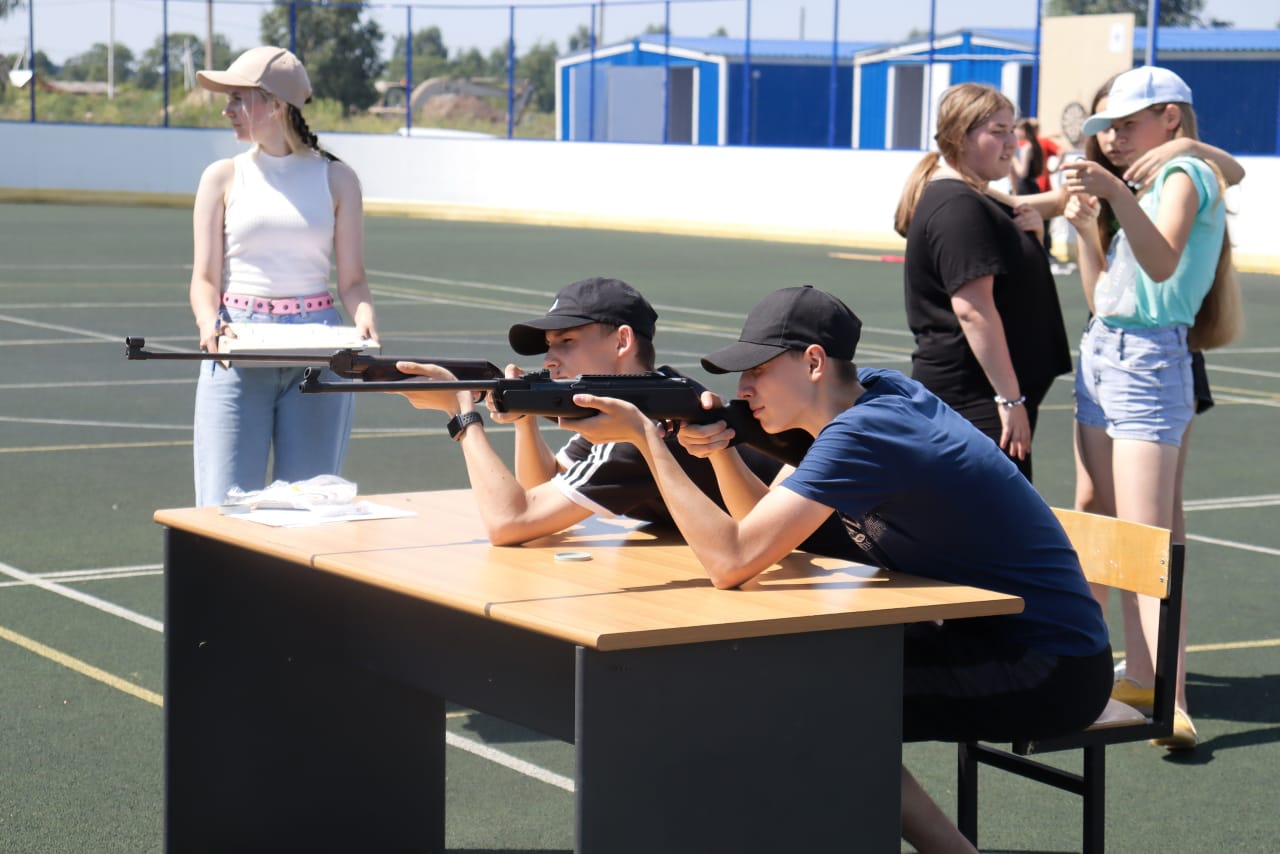 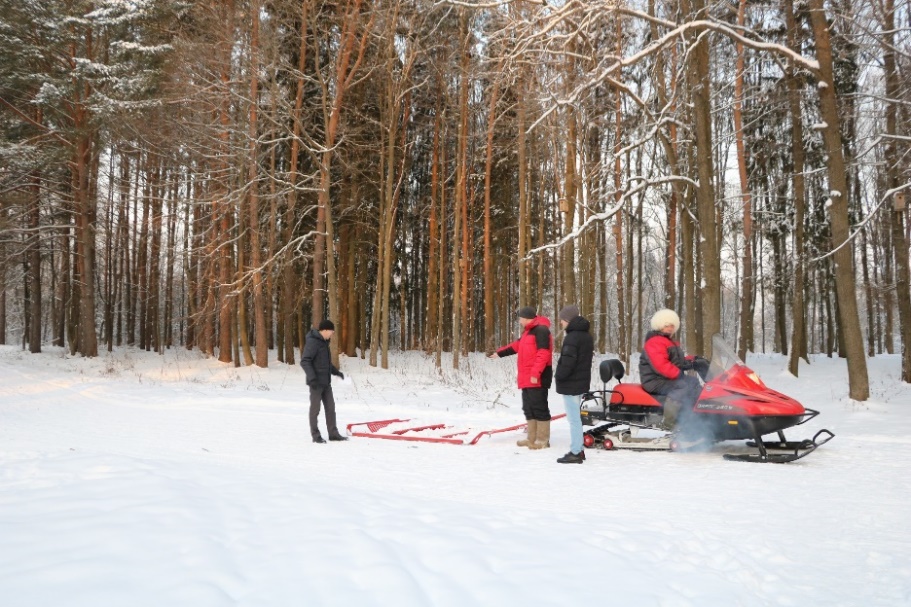 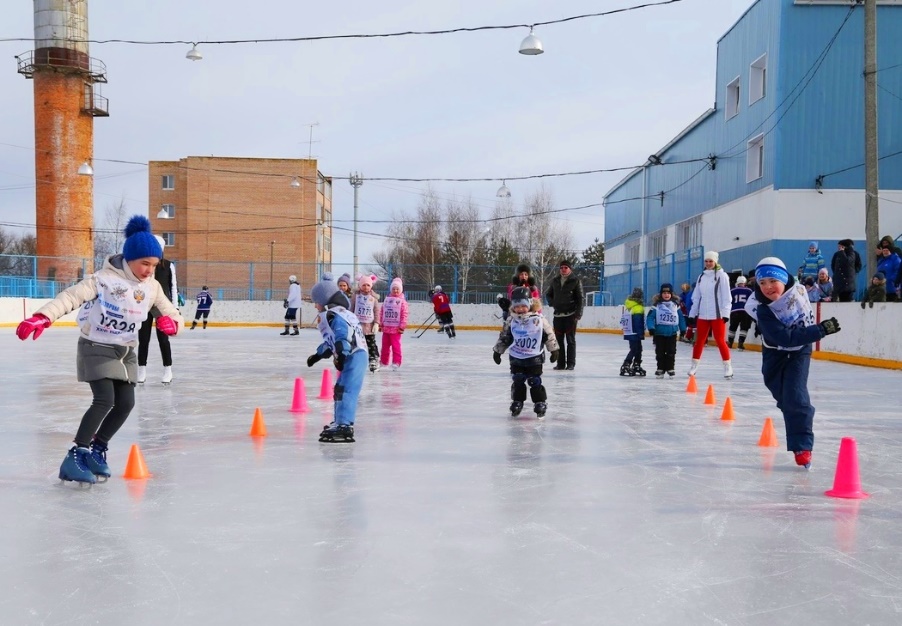 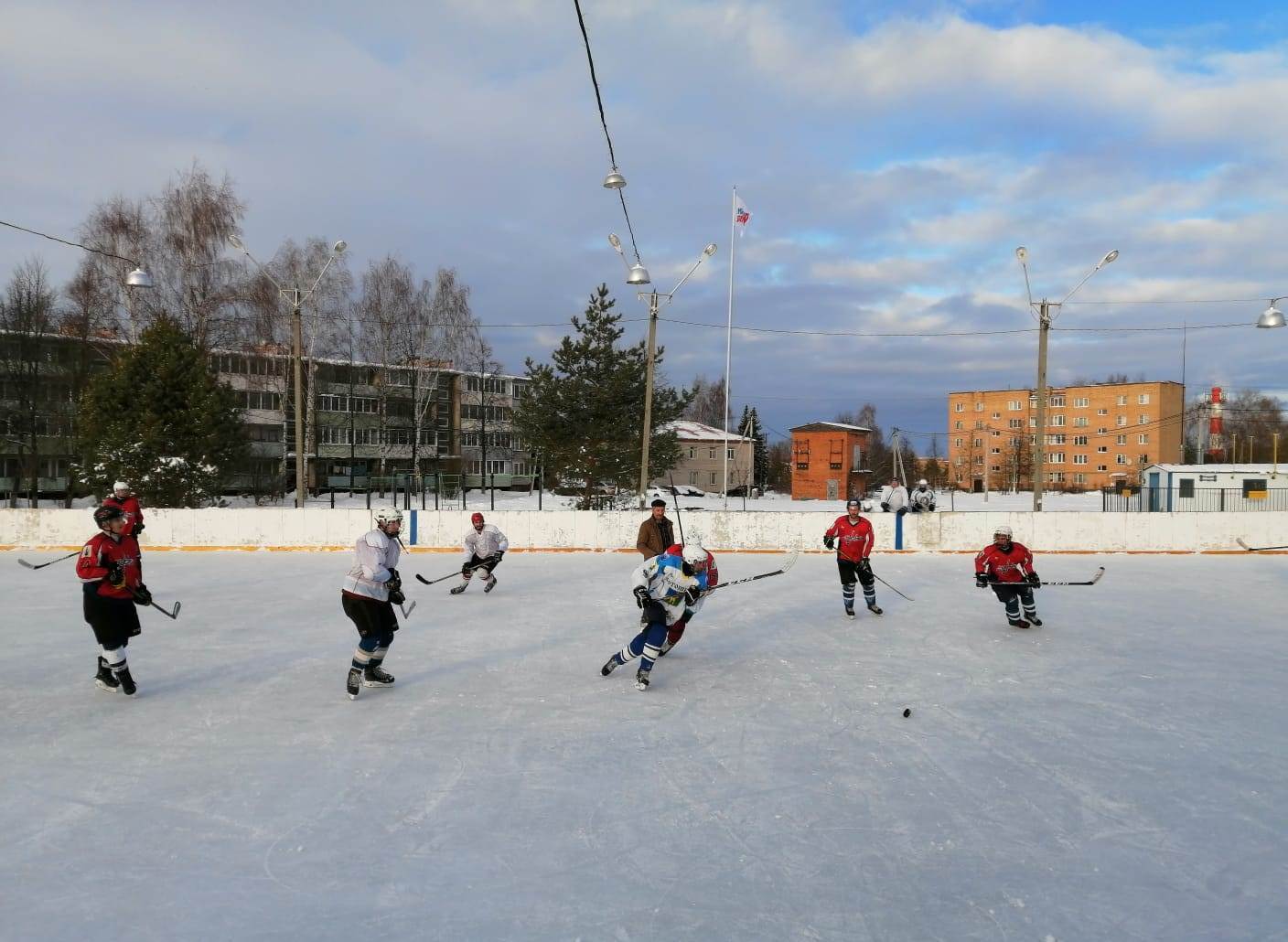 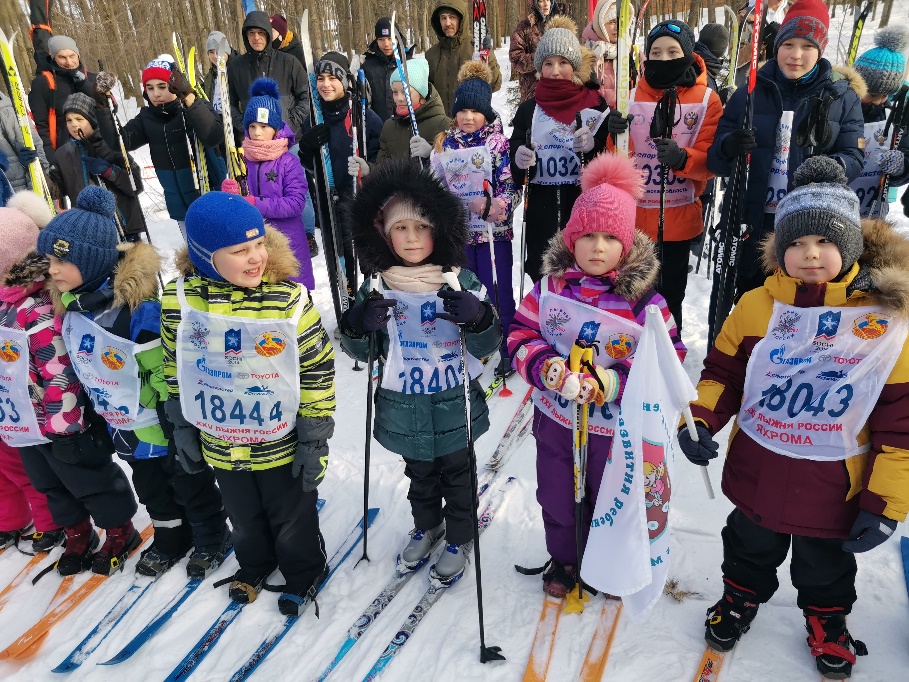 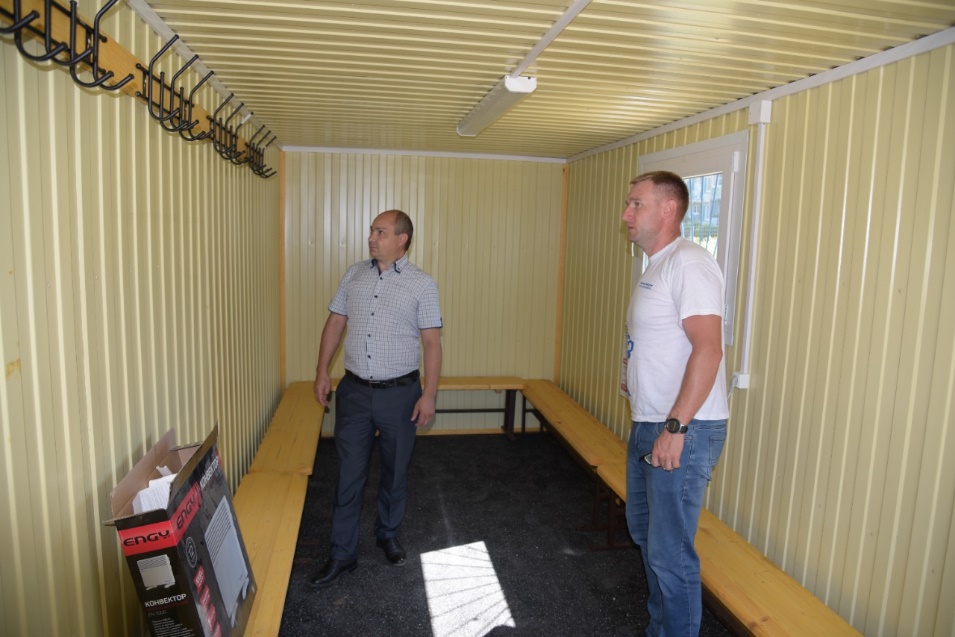 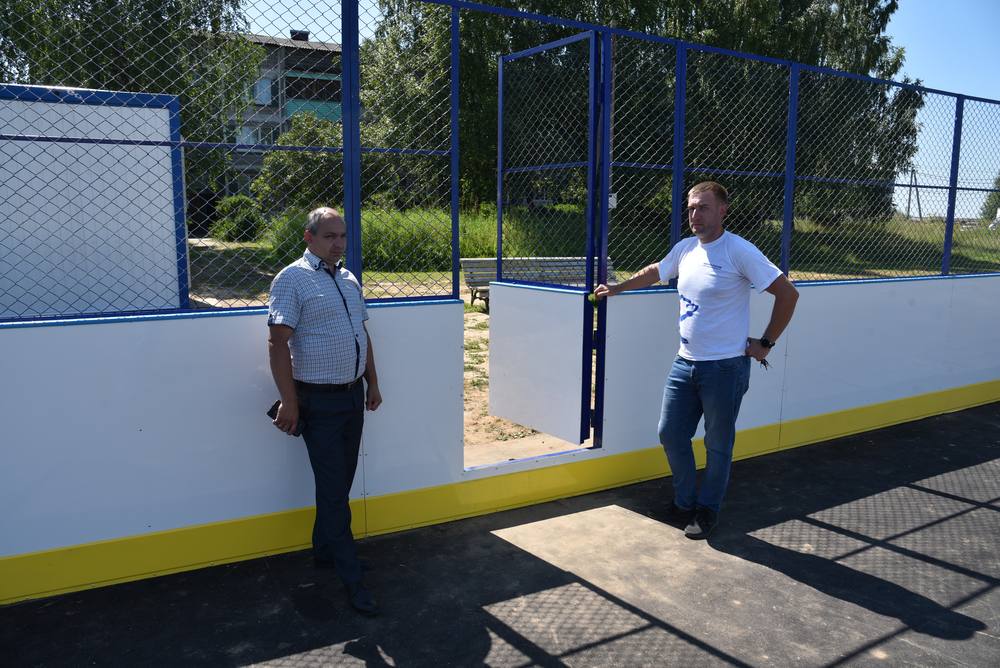 В ДЕРЕВНЕ УШАКОВО УСТАНОВЛЕНА СОВРЕМЕННАЯ ХОККЕЙНАЯ ПЛОЩАДКА С МОДУЛЬНОЙ РАЗДЕВАЛКОЙ И ОСВЕЩЕНИЕМ
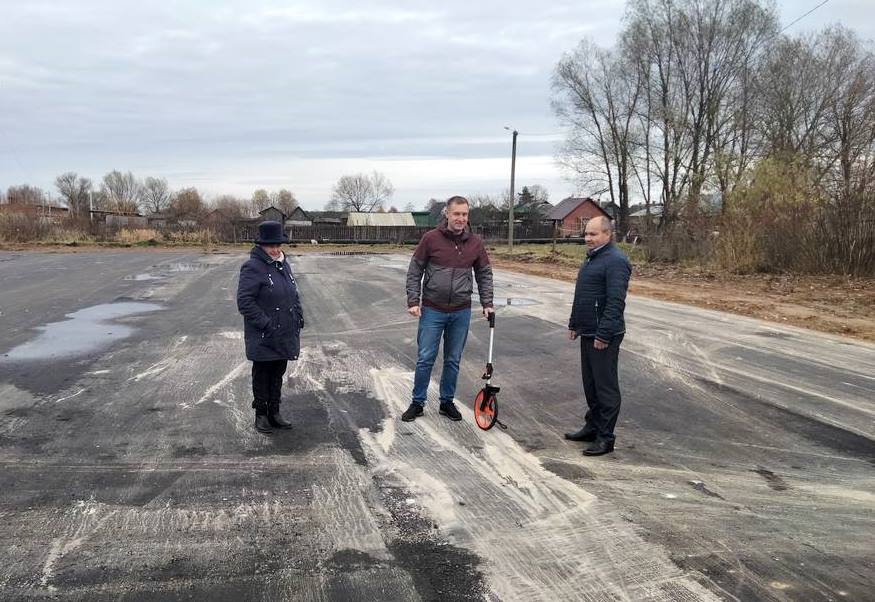 В ДЕРЕВНЕ ДОРЫ ПРОВЕДЕНЫ РАБОТЫ ПО УКЛАДКЕ АСФАЛЬТОВОГО ПОКРЫТИЯ ПОД СТРОИТЕЛЬСТВО НОВОЙ ХОККЕЙНОЙ ПЛОЩАДКИ
УСПЕХИ ЛОТОШИНСКИХ СПОРТСМЕНОВ
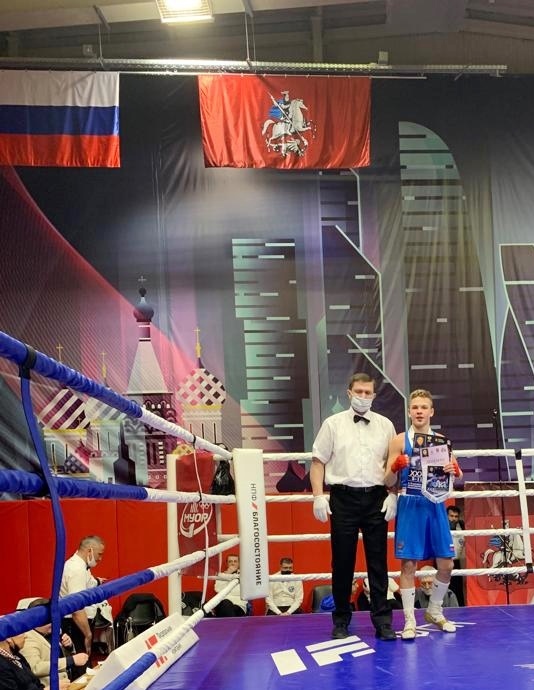 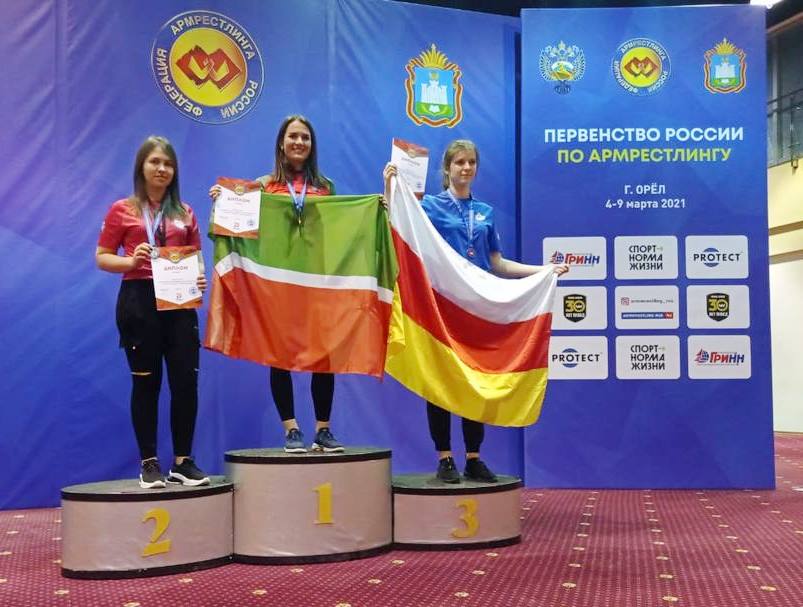 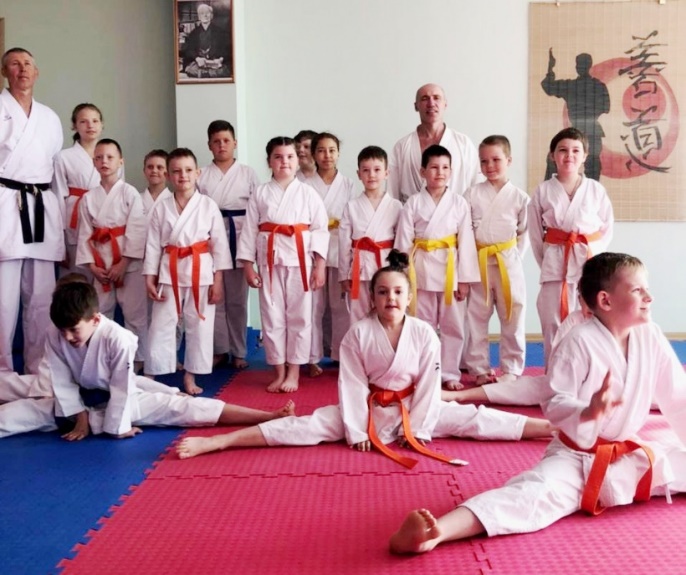 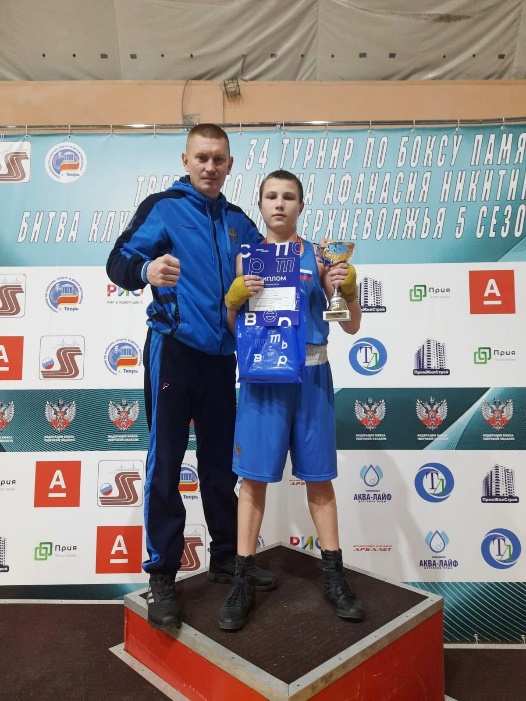 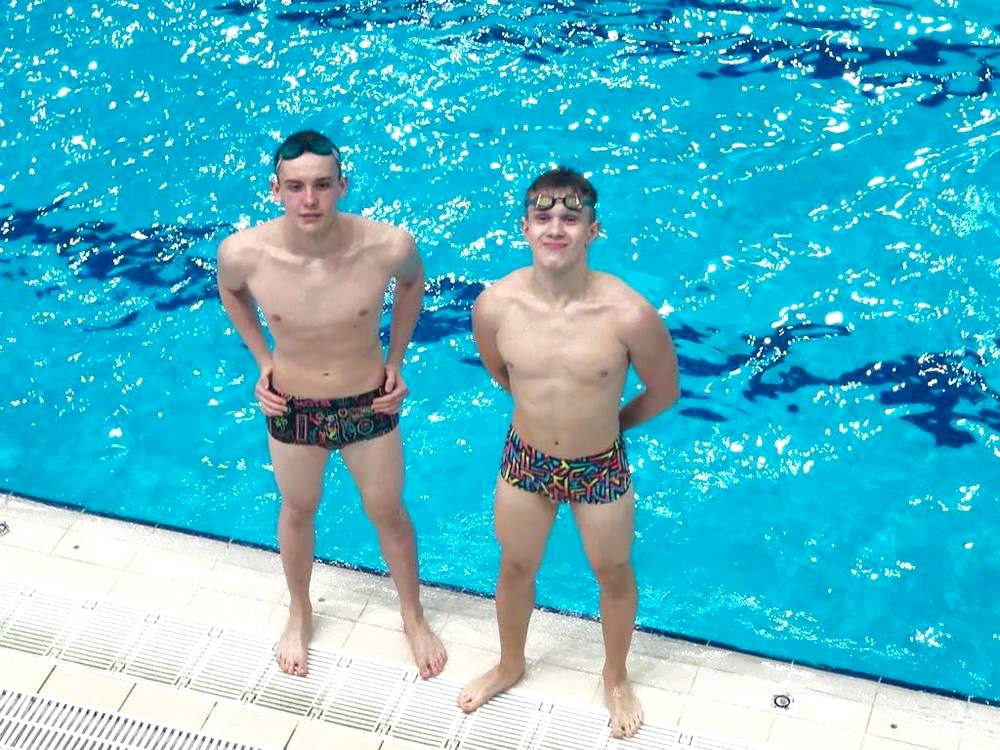 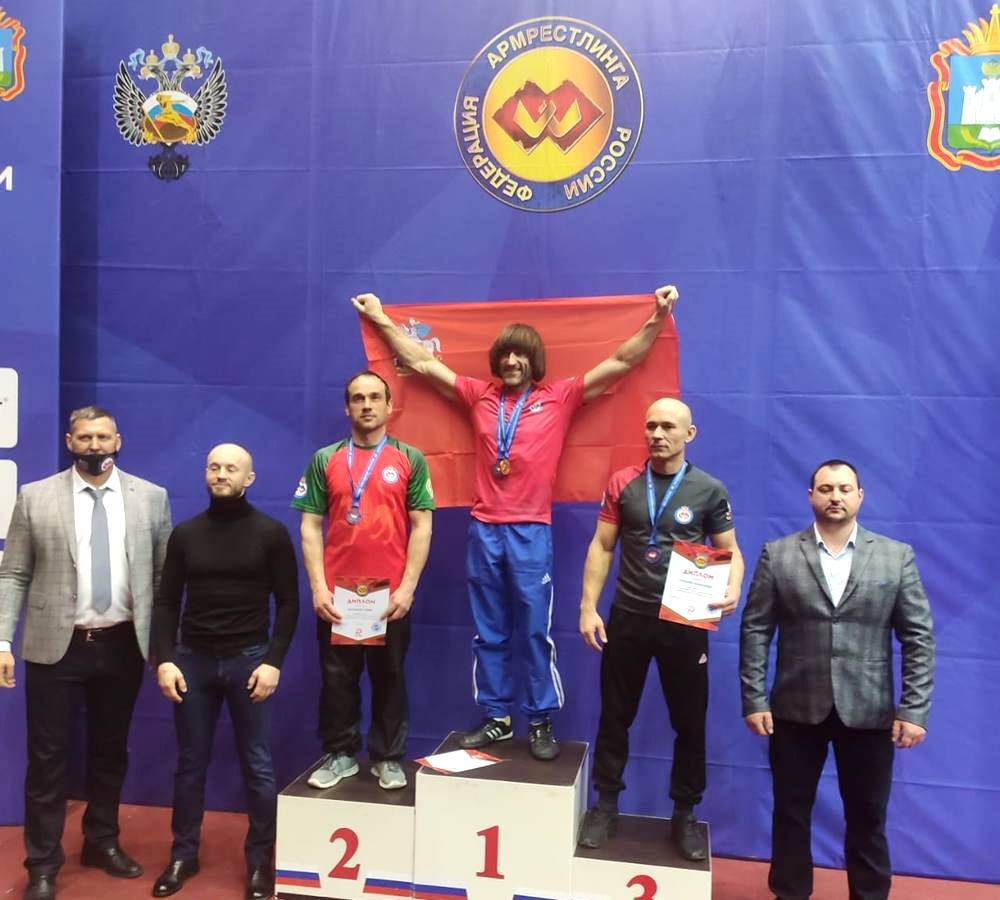 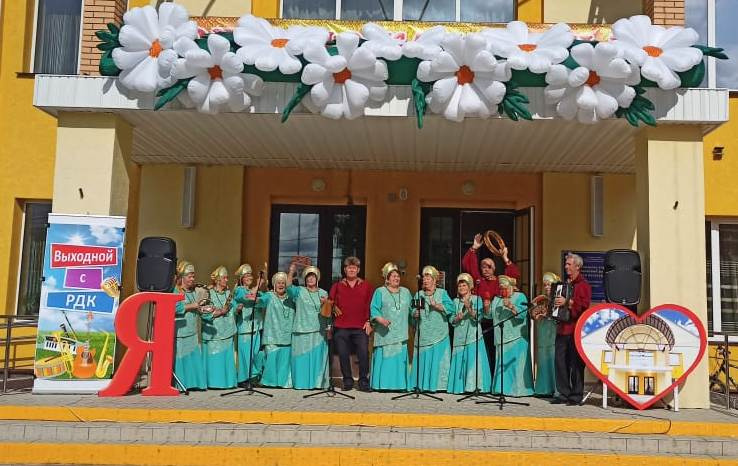 ПРОЕКТ «ВЫХОДНОЙ С ЦДК»
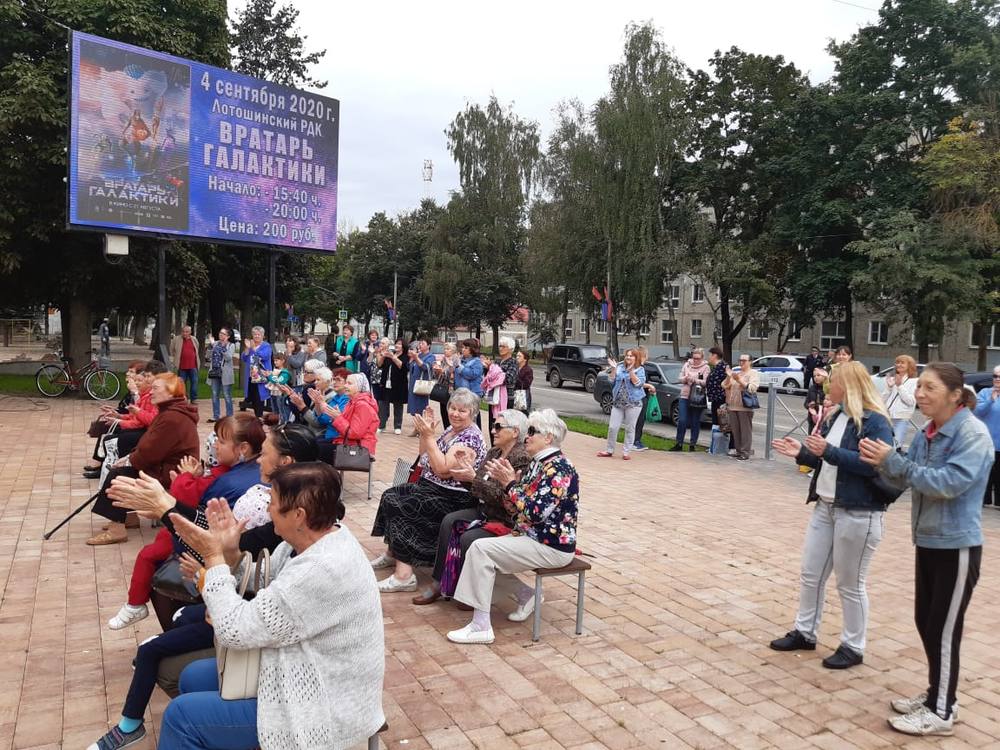 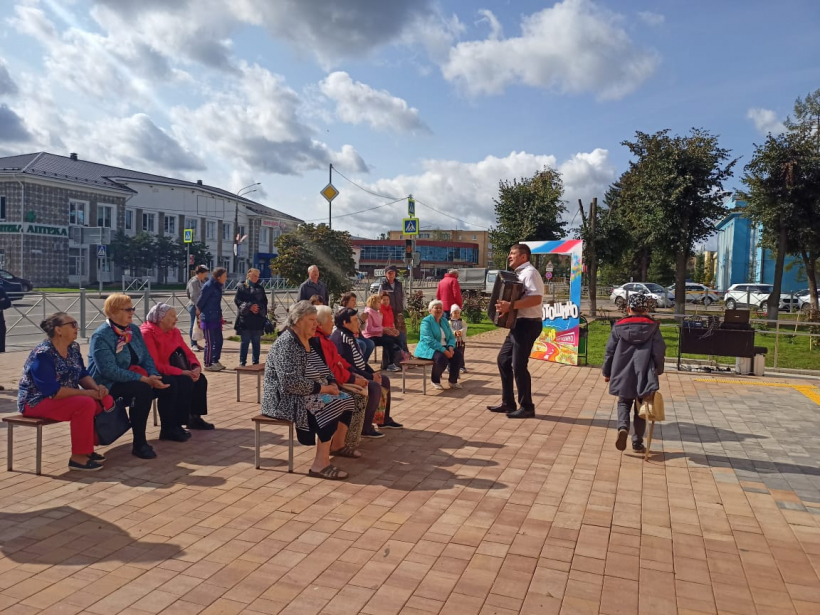 д. Введенское
д. Кульпино
д. Монасеино
д. Монасеино
Д. Ушаково
ПРОВЕДЕНЫ РЕМОНТНЫЕ РАБОТЫ В СЕЛЬСКИХ ДОМАХ КУЛЬТУРЫ
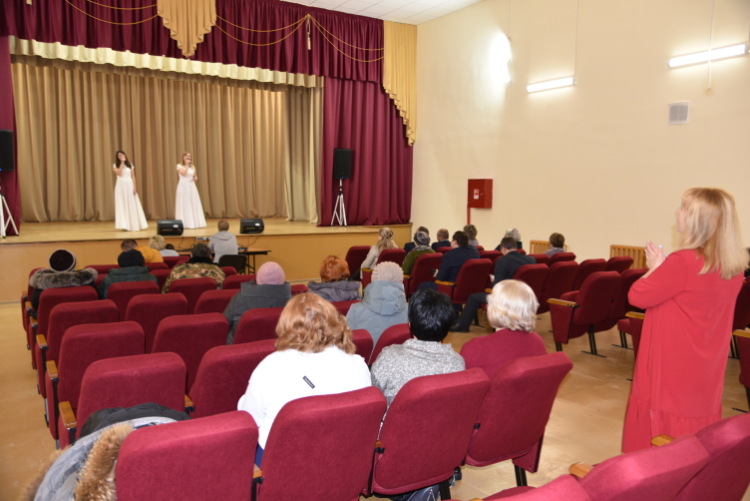 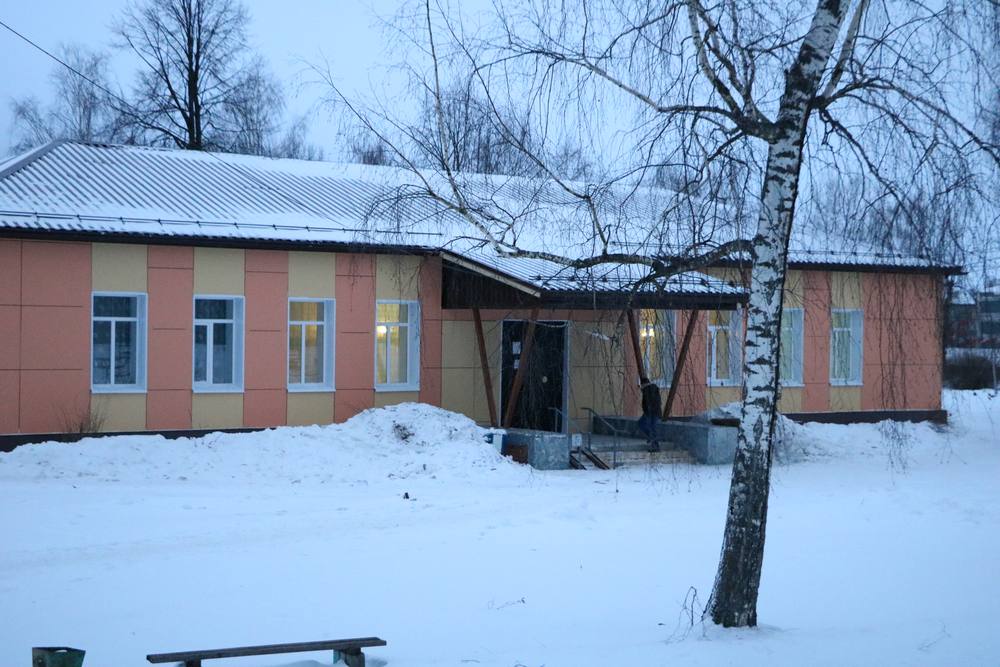 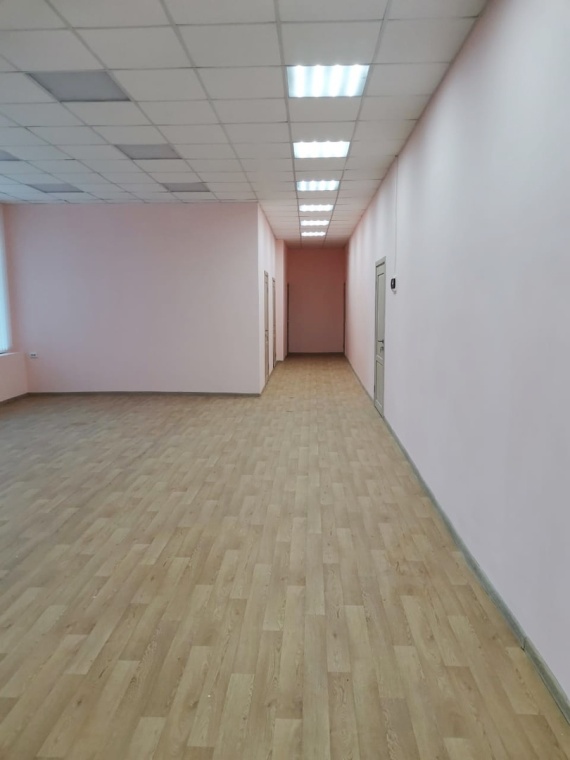 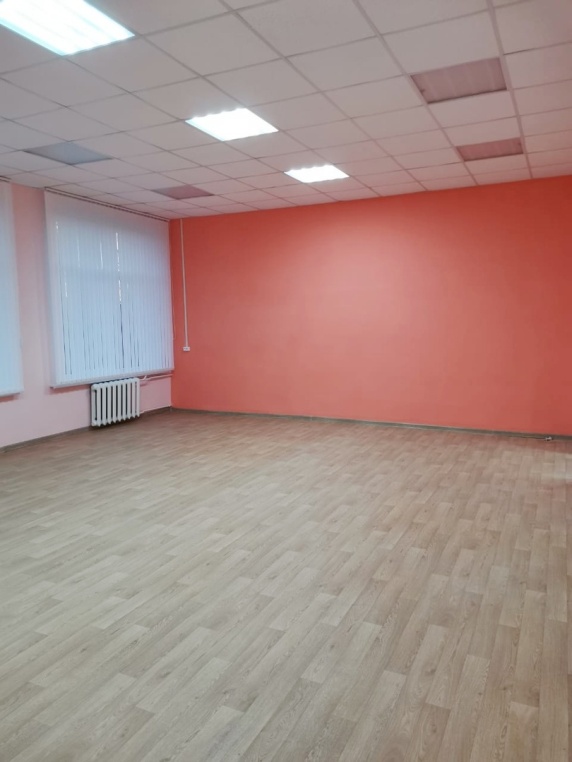 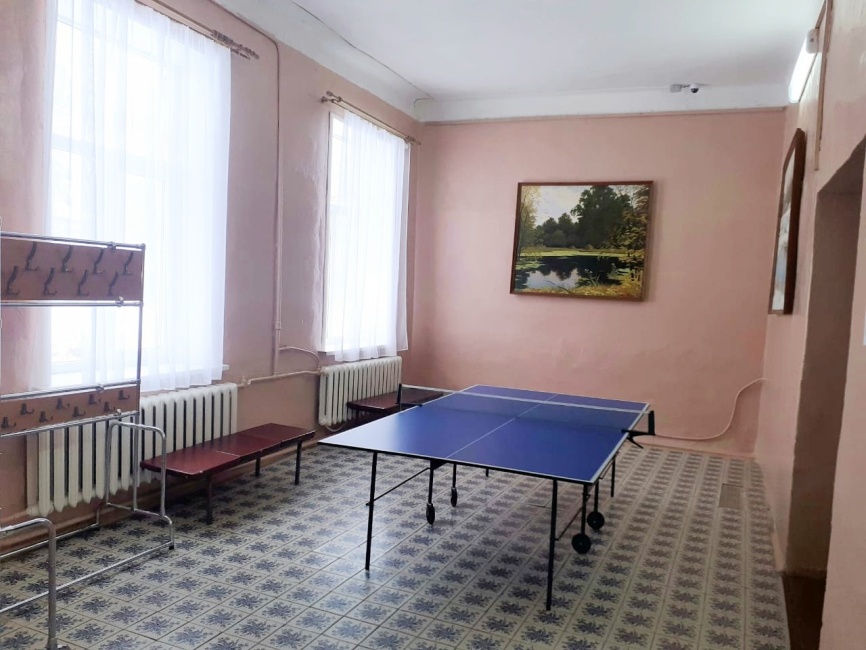 проведен косметический ремонт

ремонт системы электроснабжения

приобретены рулонные шторы
РЕМОНТ В ЦЕНТРАЛЬНОЙ БИБЛИОТЕКЕ ИМ. ТРЯПКИНА
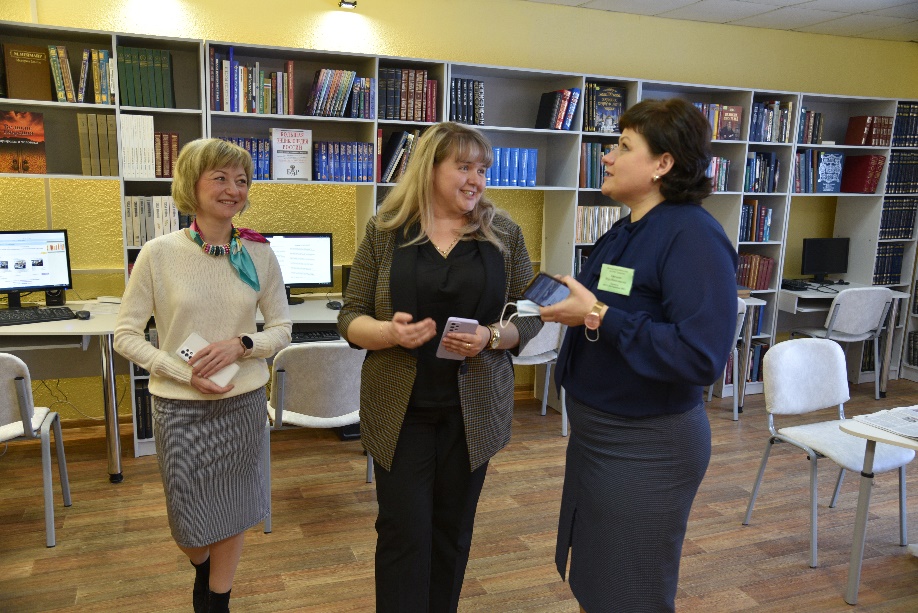 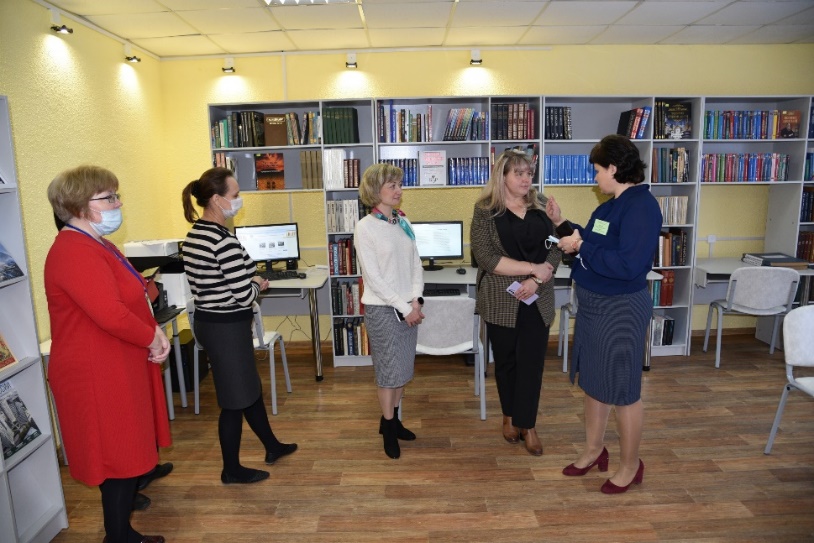 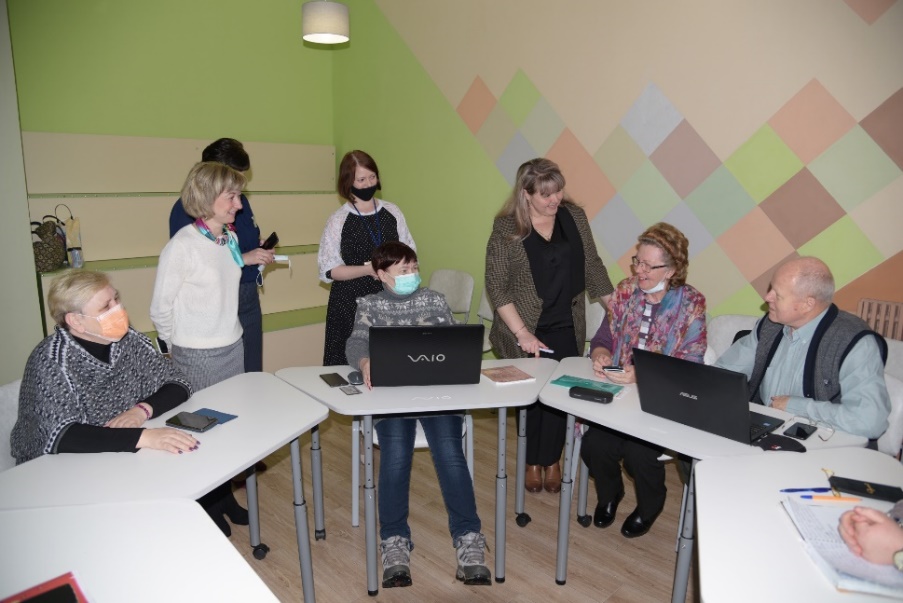 Проведен ремонт кровли и фасада Лотошинского историко-краеведческого музея
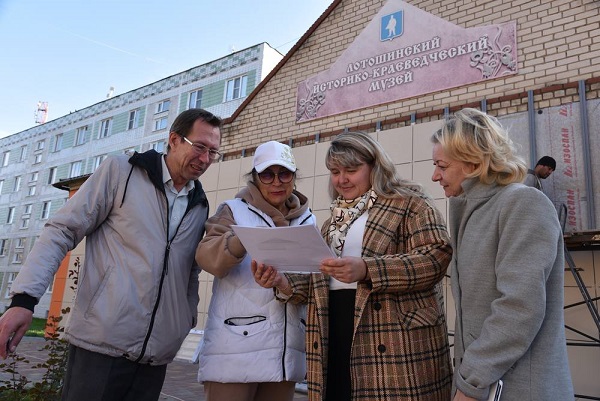 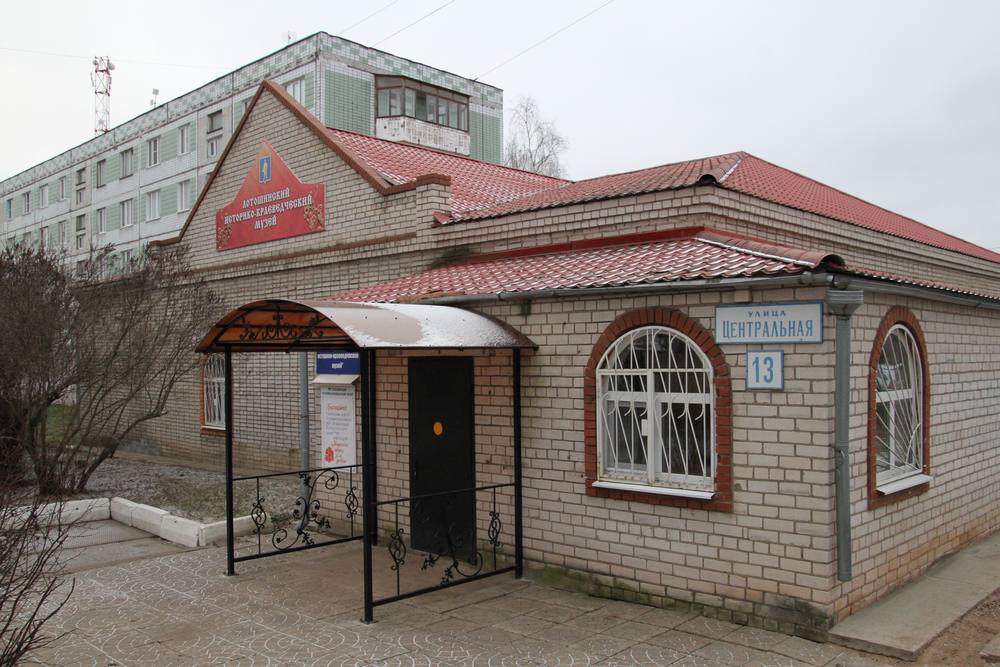 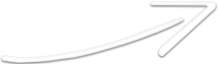 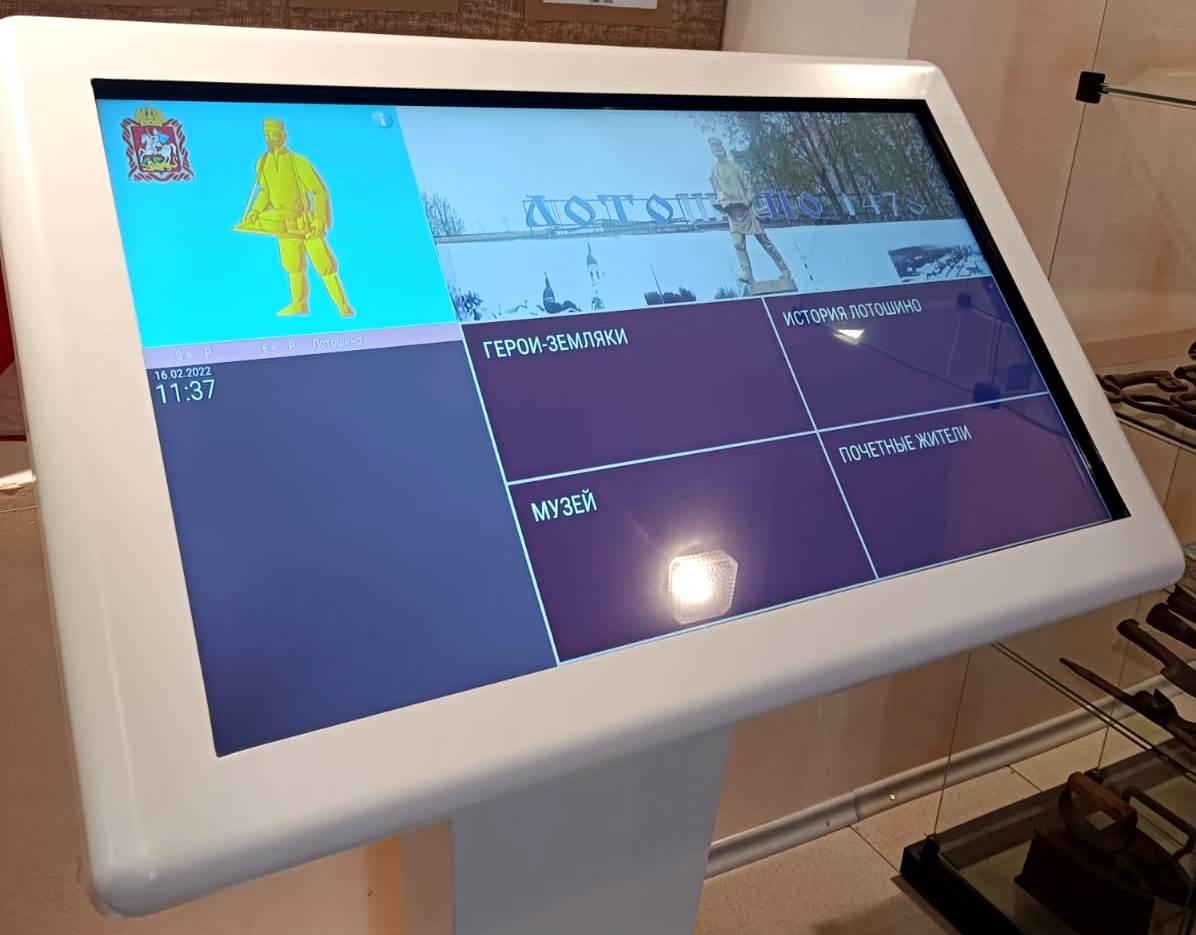 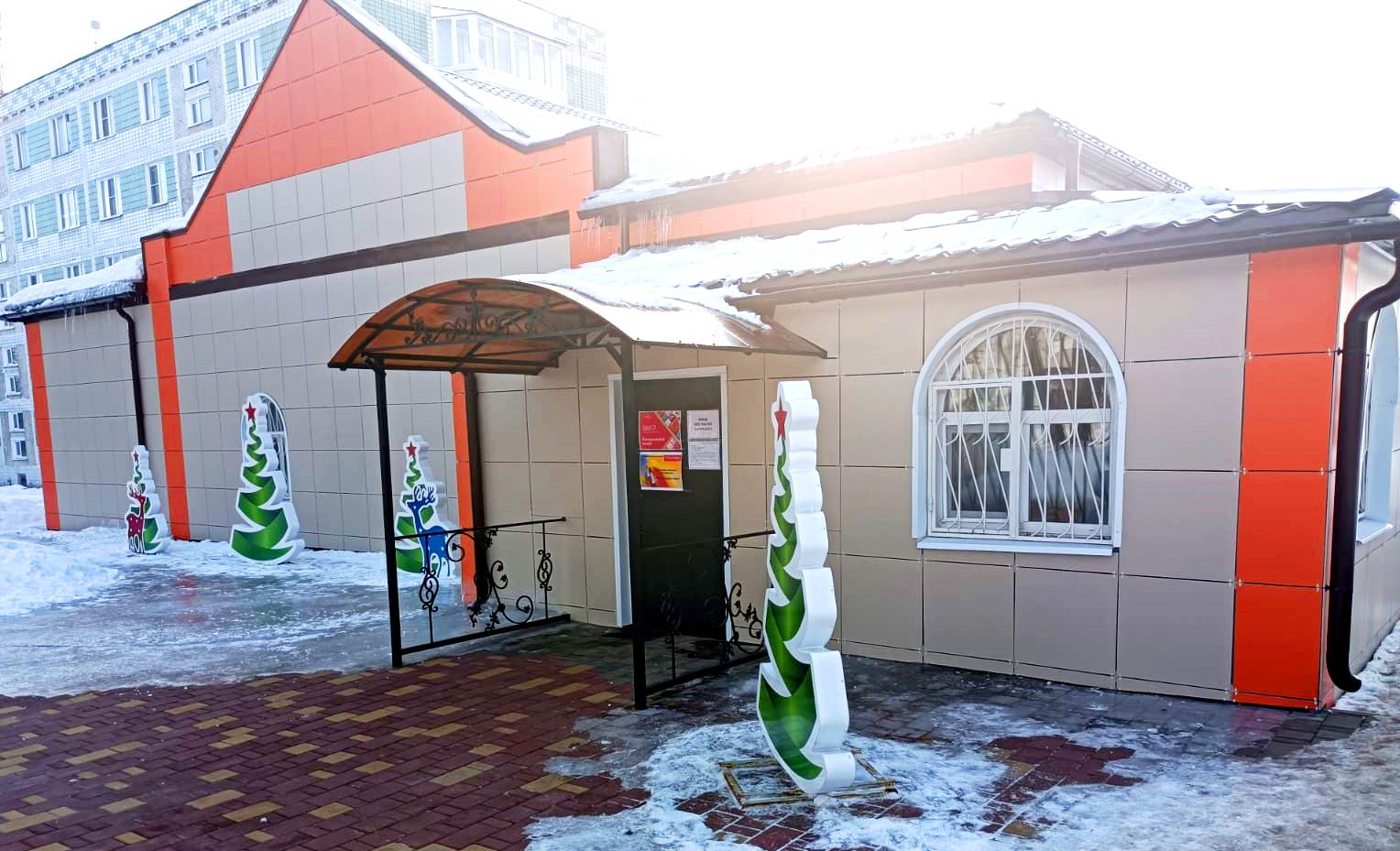 Приобретён напольный сенсорный киоск с программным обеспечением
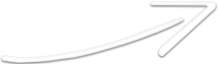 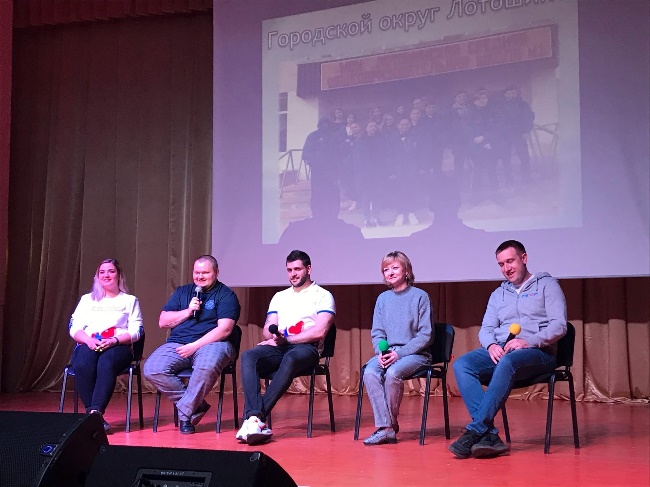 ПМЦ «ВМЕСТЕ» И ДЕЯТЕЛЬНОСТЬ ВОЛОНТЕРОВ
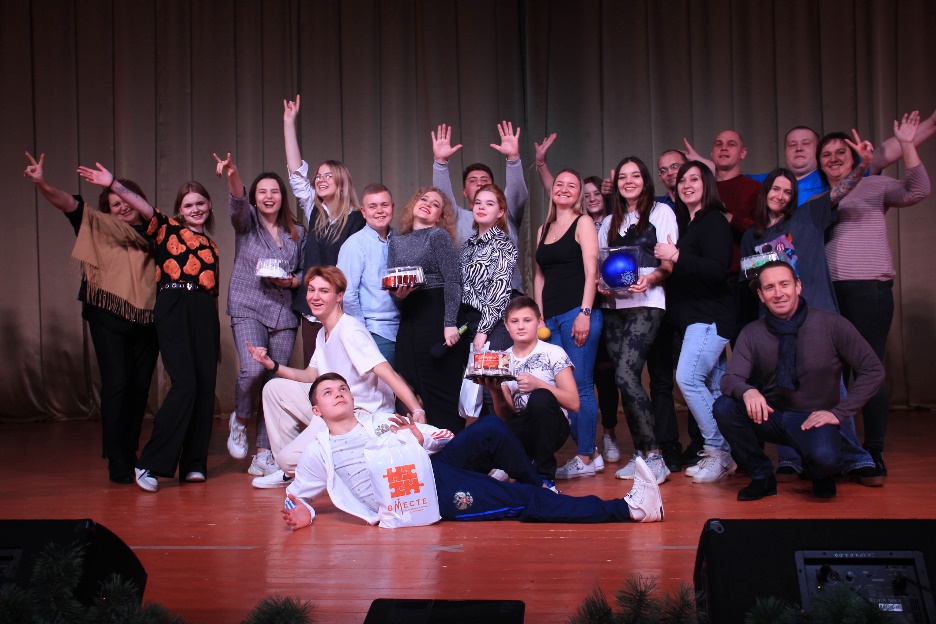 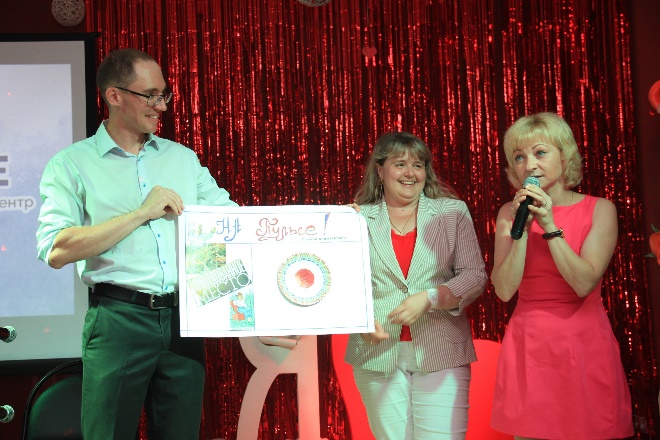 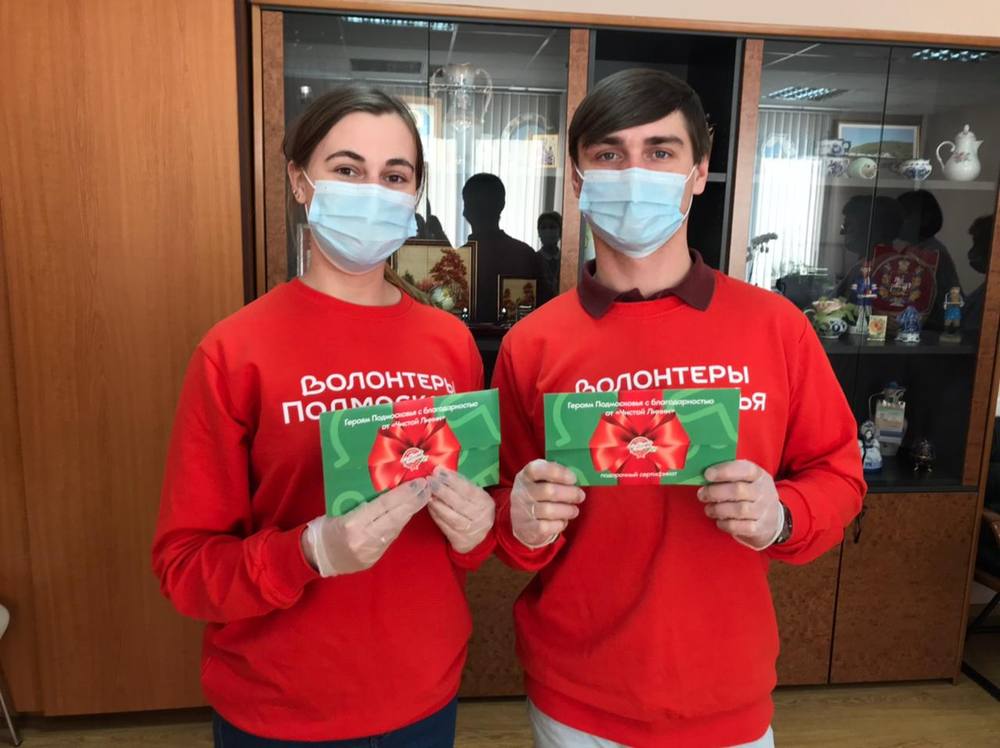 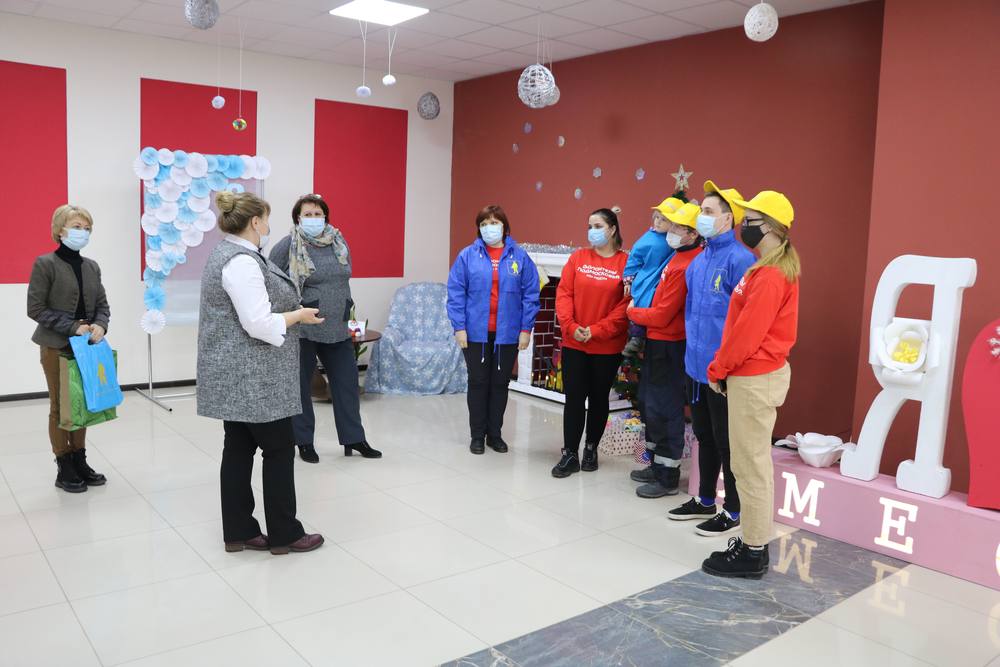 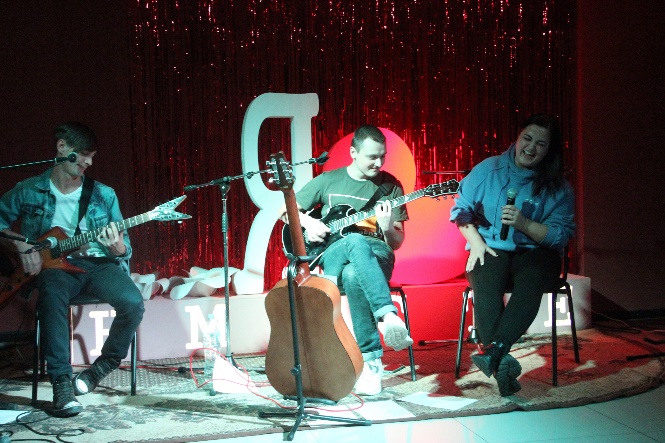 КОМАНДА «ЛОТОШИНО – ГОРОД ЧИСТОГО СЧАСТЬЯ» ЗАНЯЛА 2 МЕСТО В МОЛОДЕЖНОМ ОКРУЖНОМ КОНКУРСЕ ИСКУССТВ ЦФО «ГОРОД А»
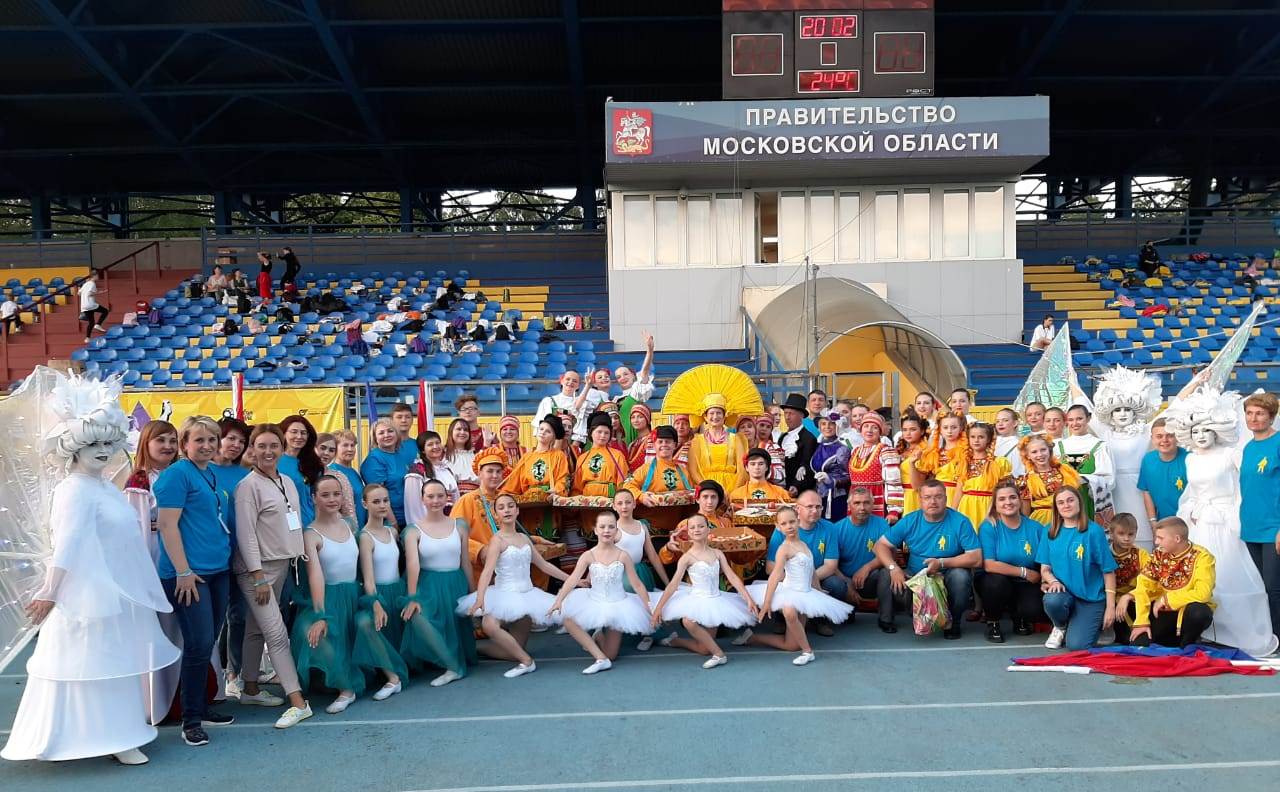 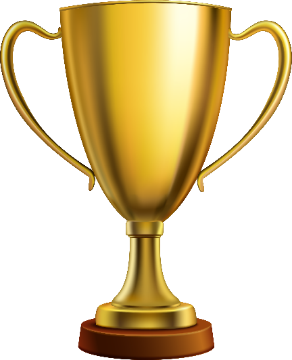 БЫЛО
СТАЛО
ПО ПРОГРАММЕ ОЧИСТКИ ВОДОЕМОВ ПОДМОСКОВЬЯ ПРИВЕДЕН В ПОРЯДОК «КРАСНЫЙ РУЧЕЙ»
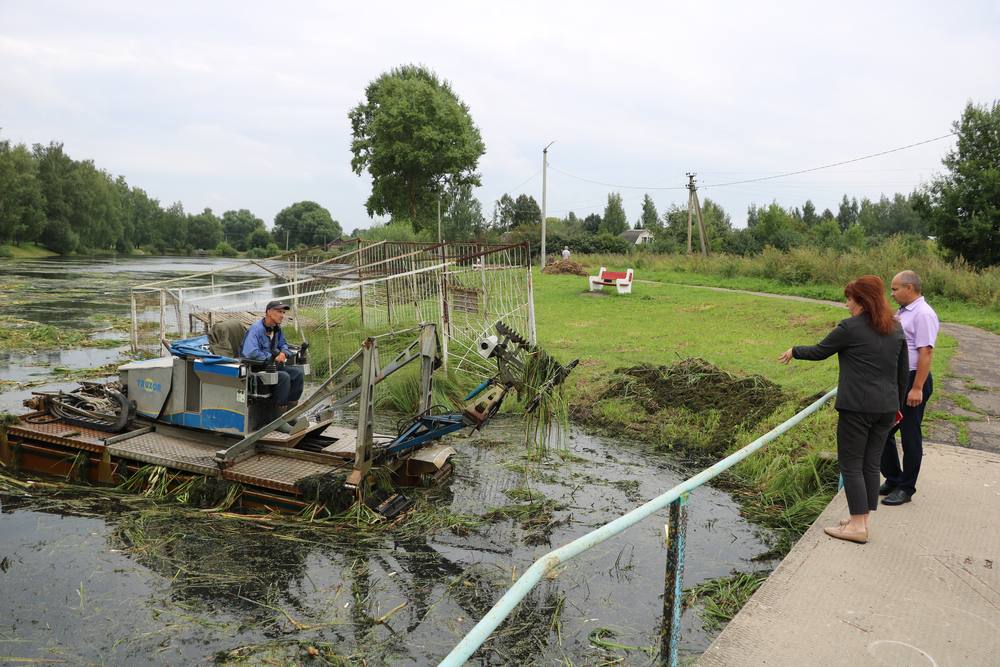 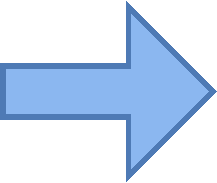 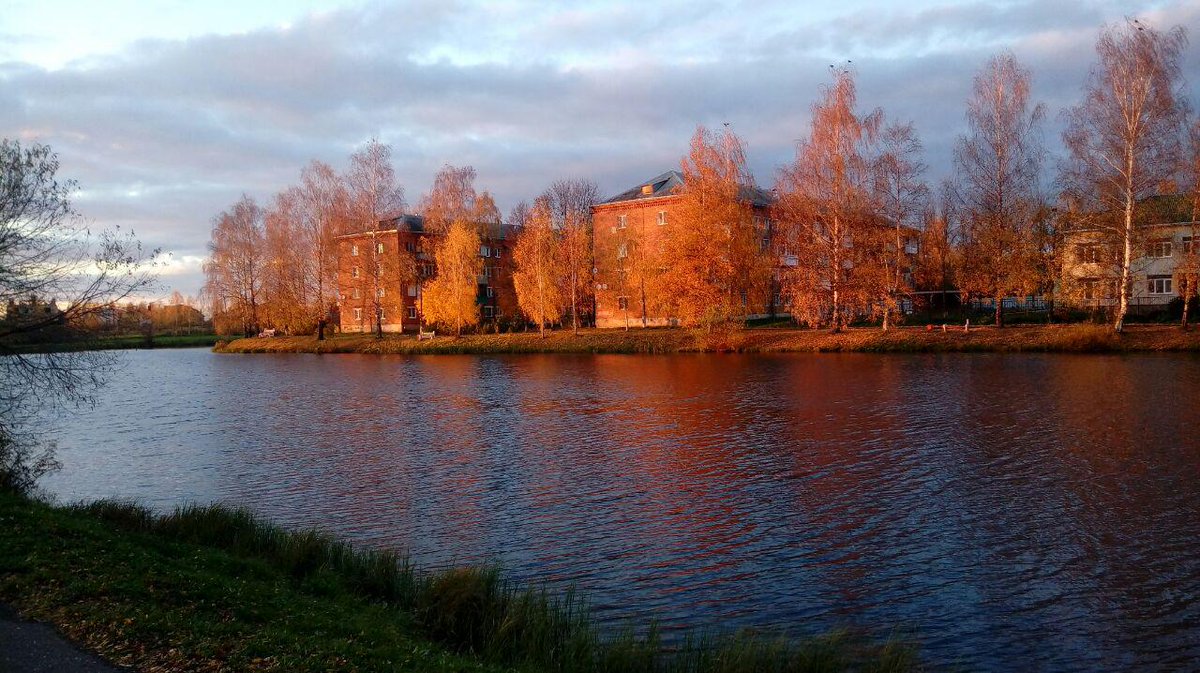 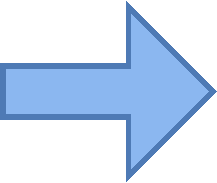 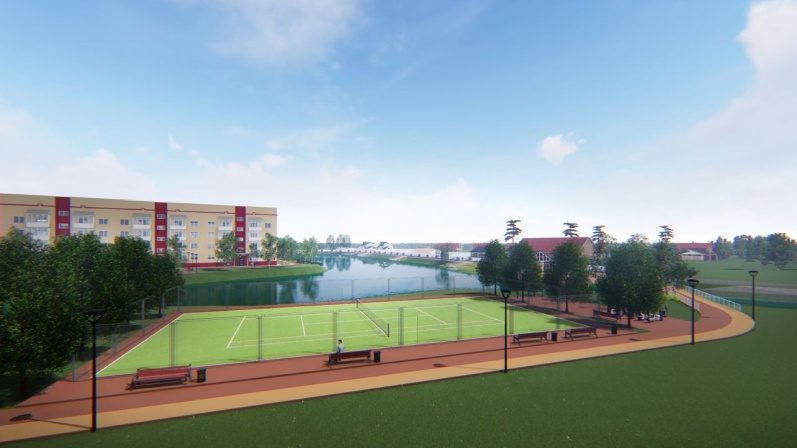 БЛАГОУСТРОЙСТВО НАБЕРЕЖНОЙ КРАСНОГО РУЧЬЯ ПОС. ЛОТОШИНО
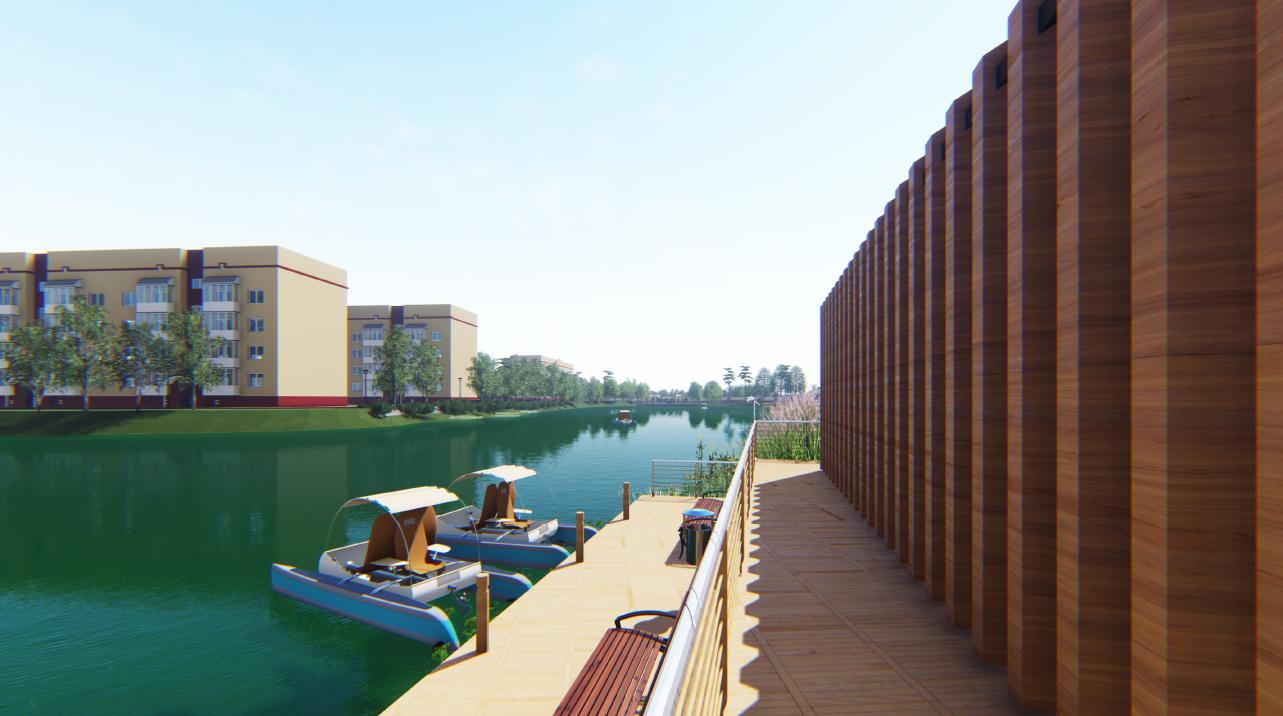 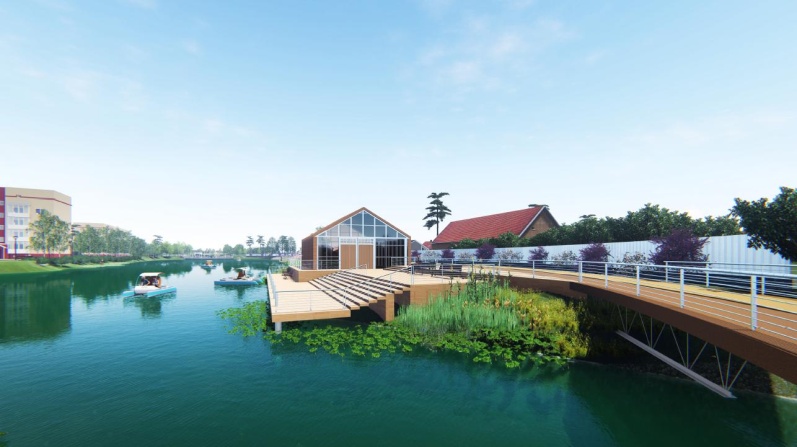 ГОРОДСКОЙ ОКРУГ ЛОТОШИНО22 февраля 2022 года